Collisions:
Two Spheres Direct Impact
Old Spec Q’s
SAM
SAM*
2019
2018*
2019 (i)
2019 (ii)
includes kinetic energy
*also includes one sphere direct impact
SAM
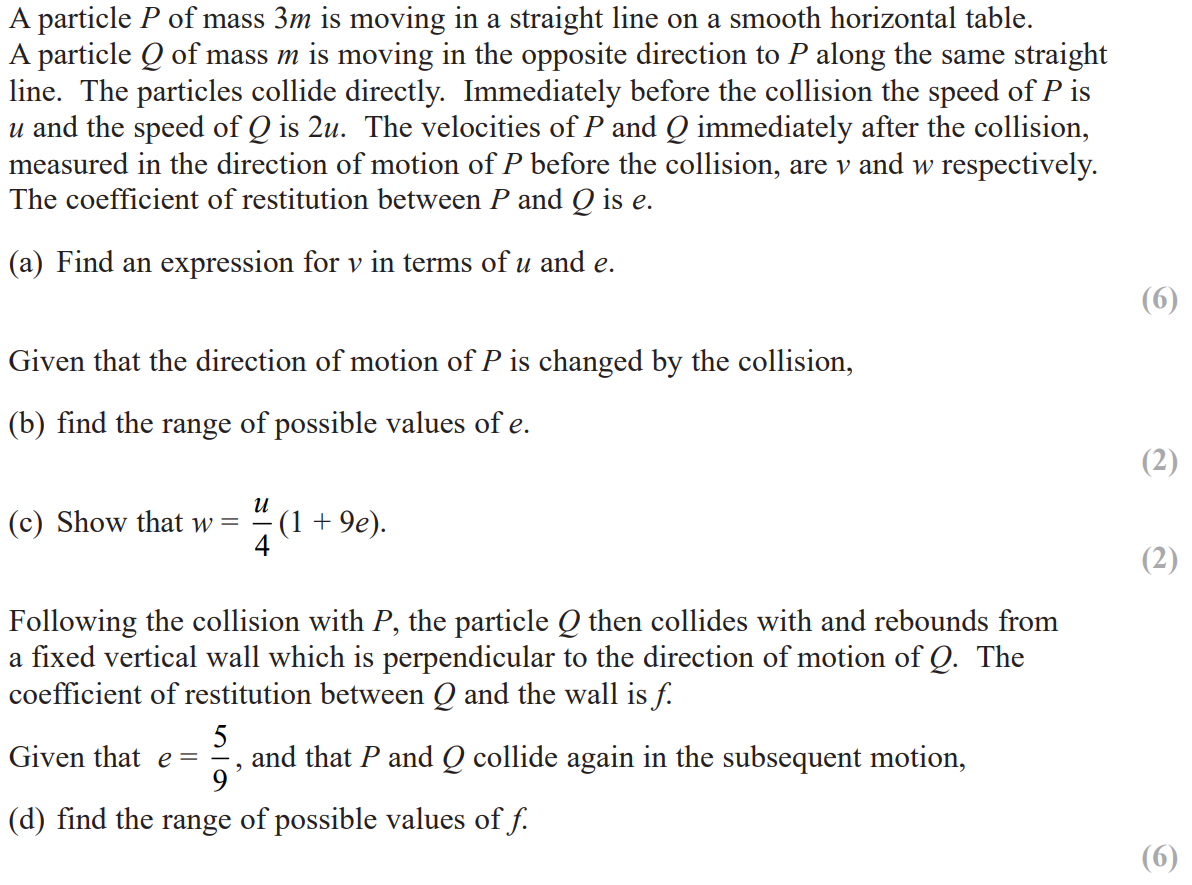 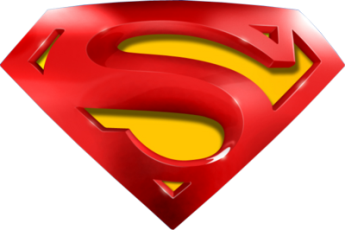 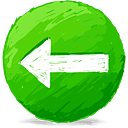 SAM
A
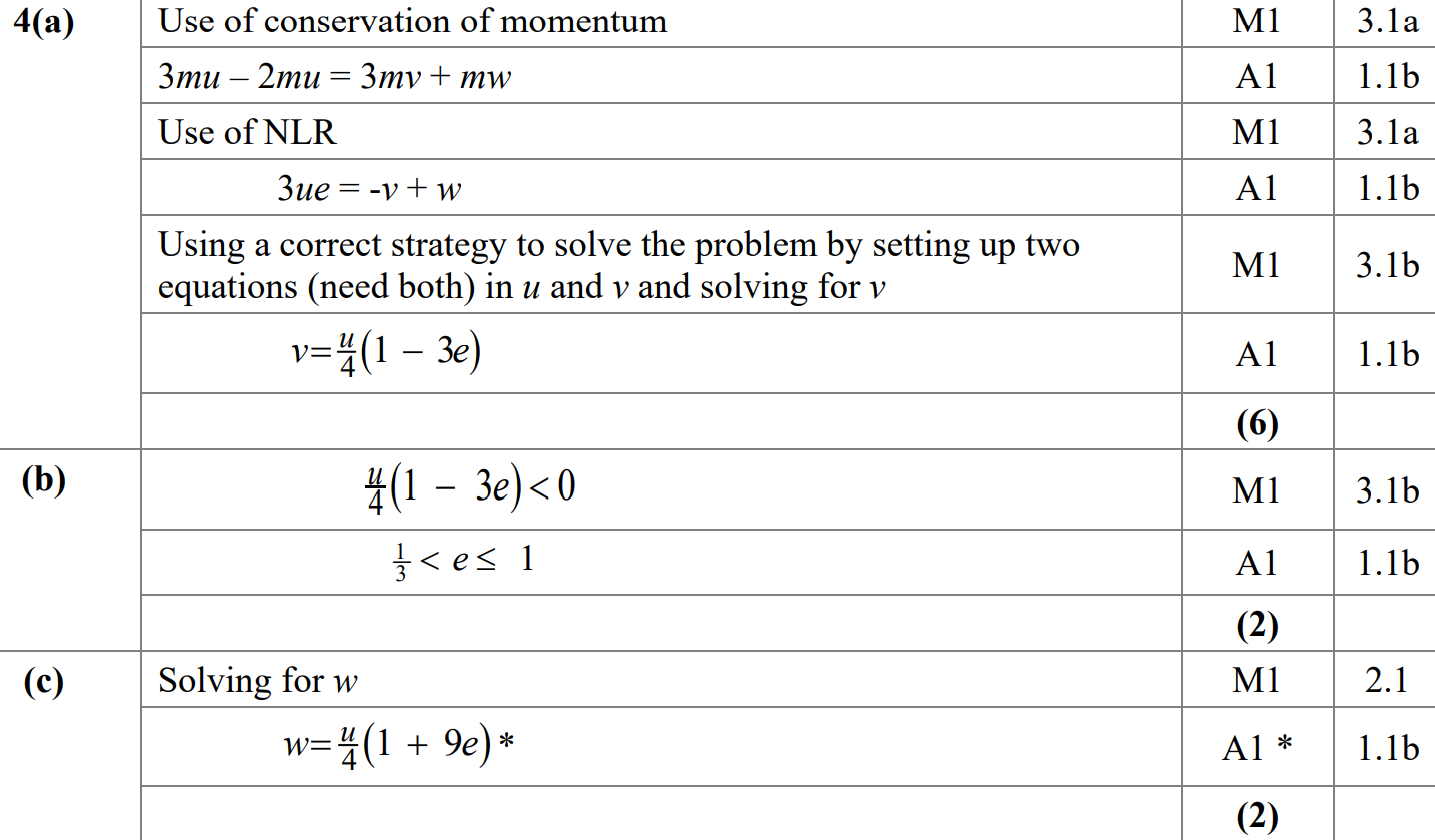 B
C
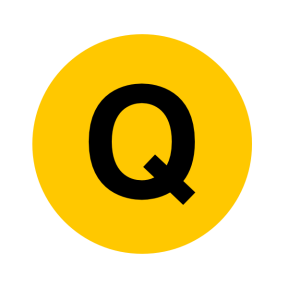 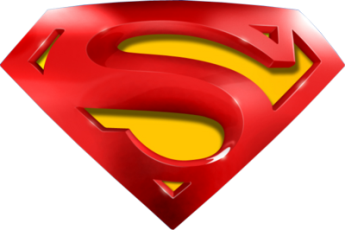 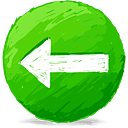 SAM
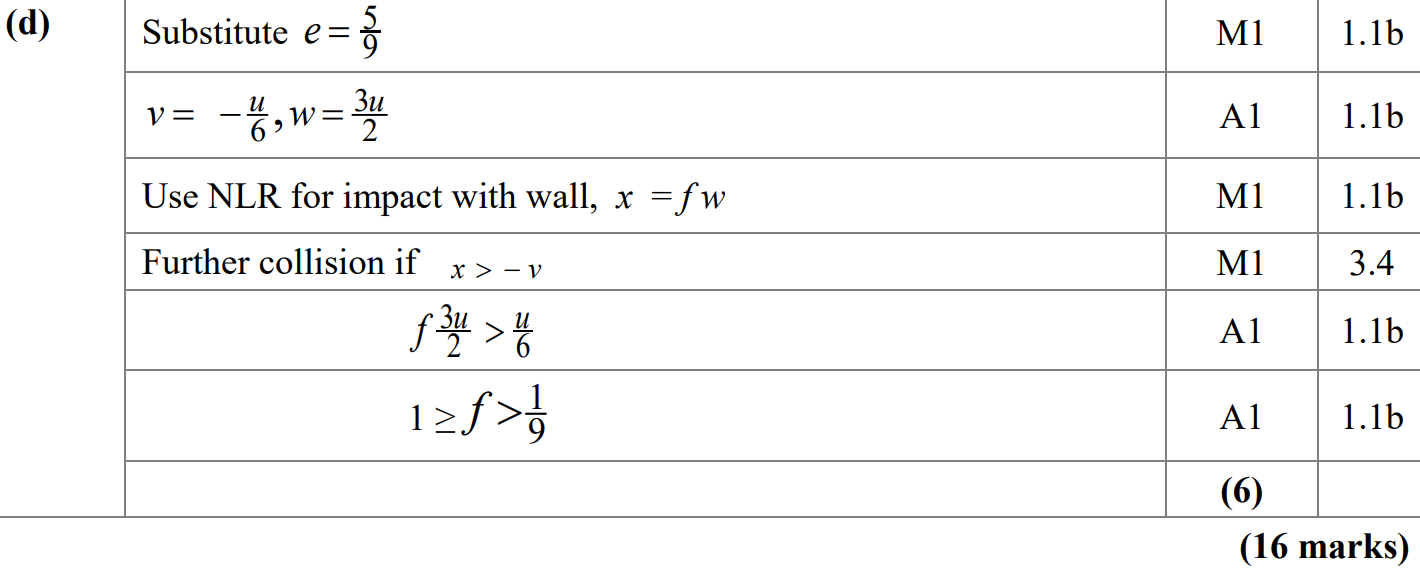 D
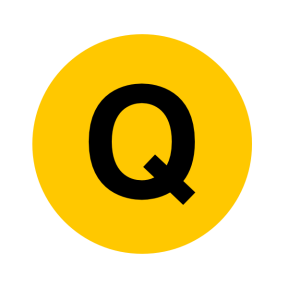 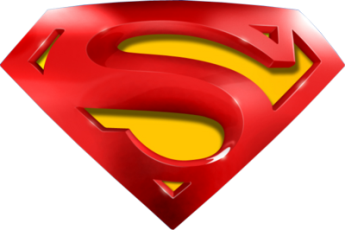 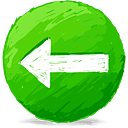 SAM
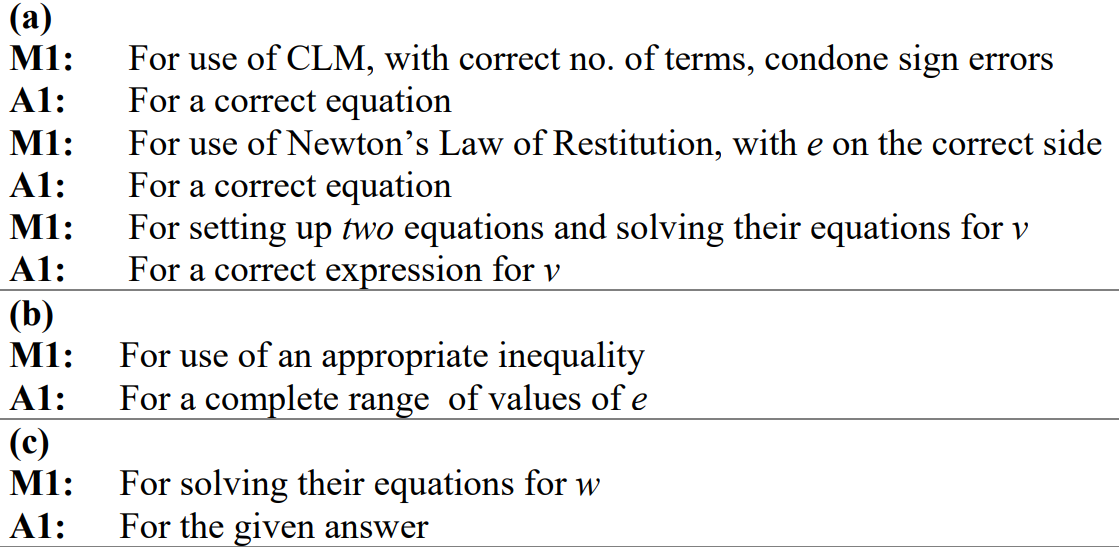 A notes
B notes
C notes
D notes
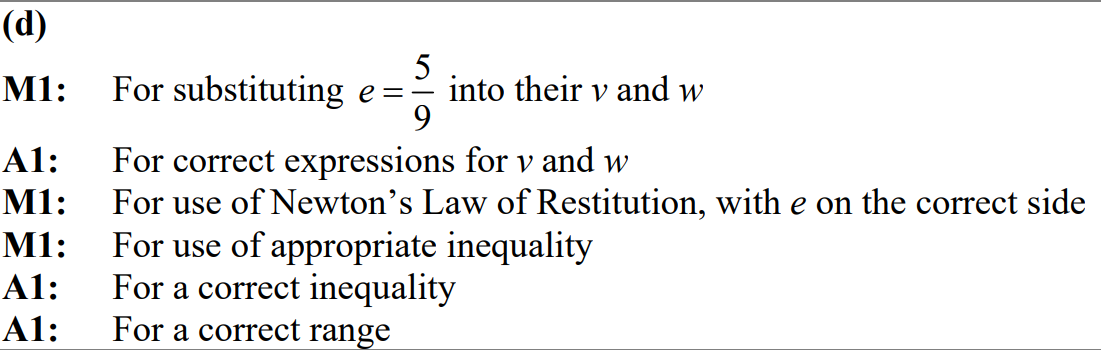 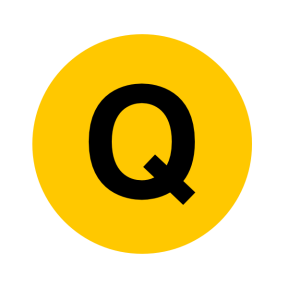 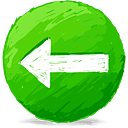 2018
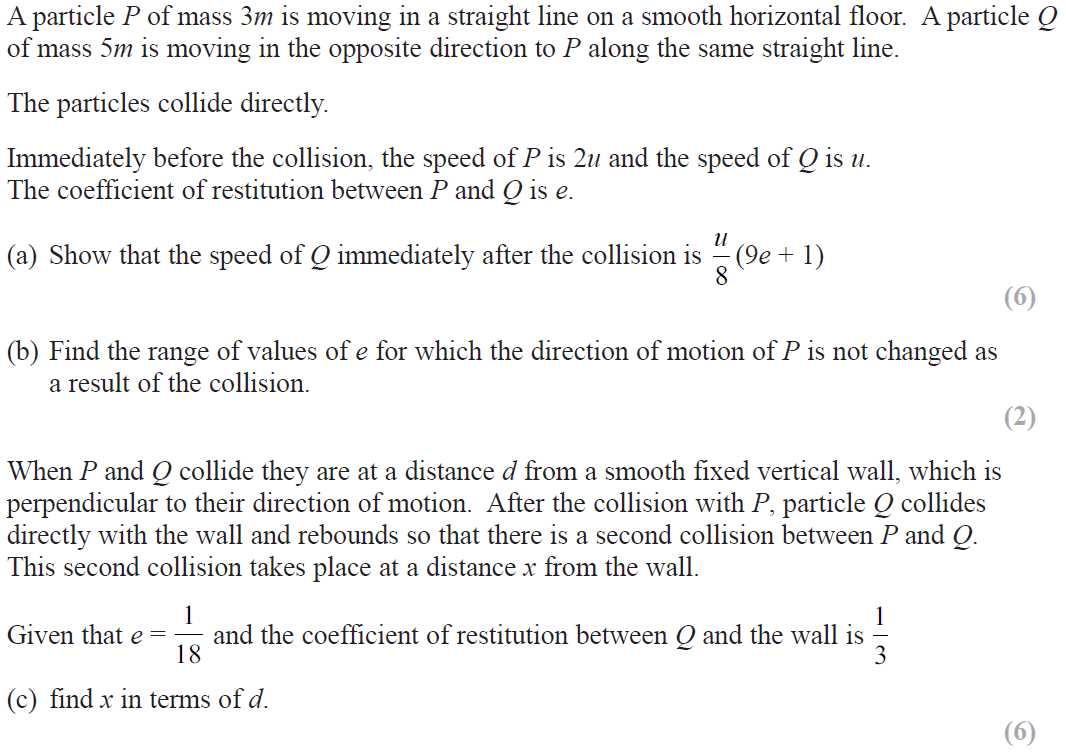 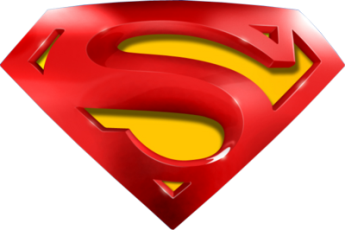 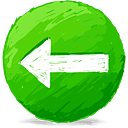 2018
A
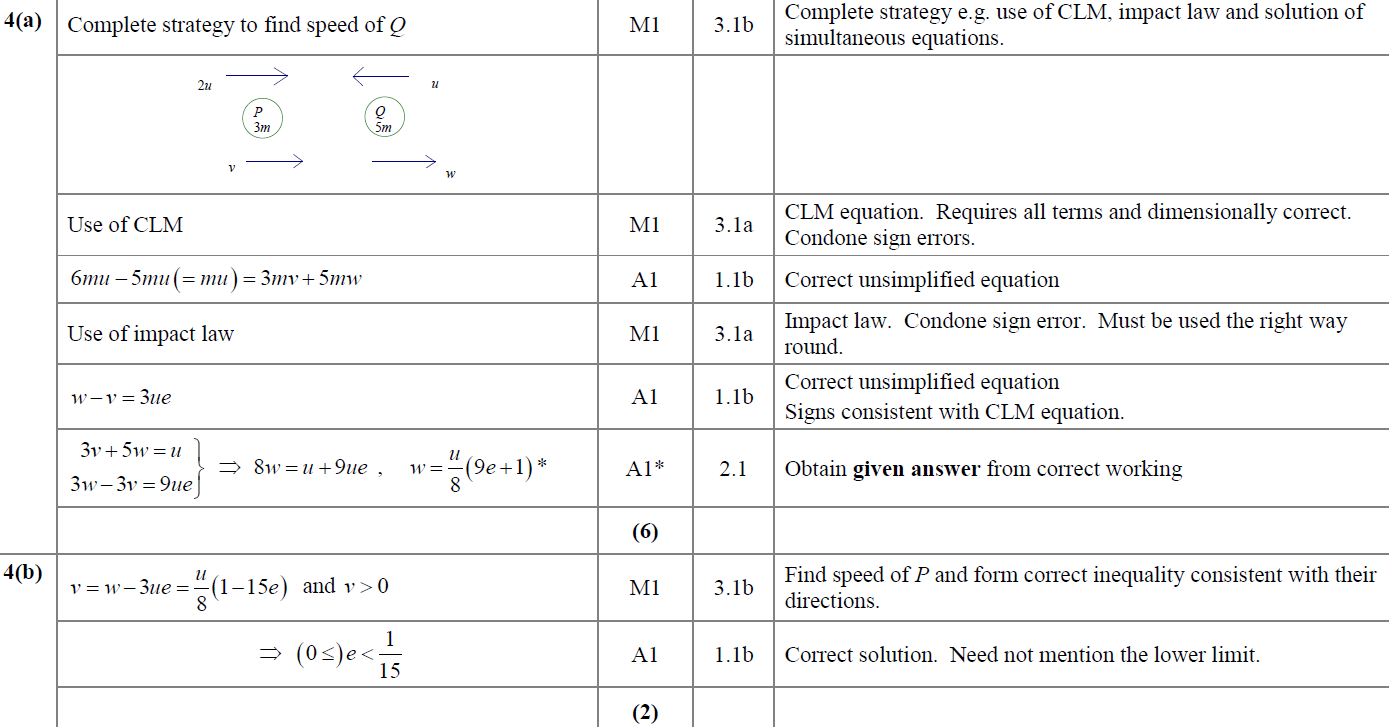 B
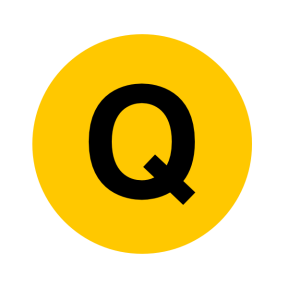 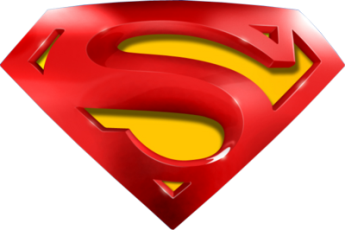 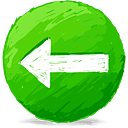 2018
C
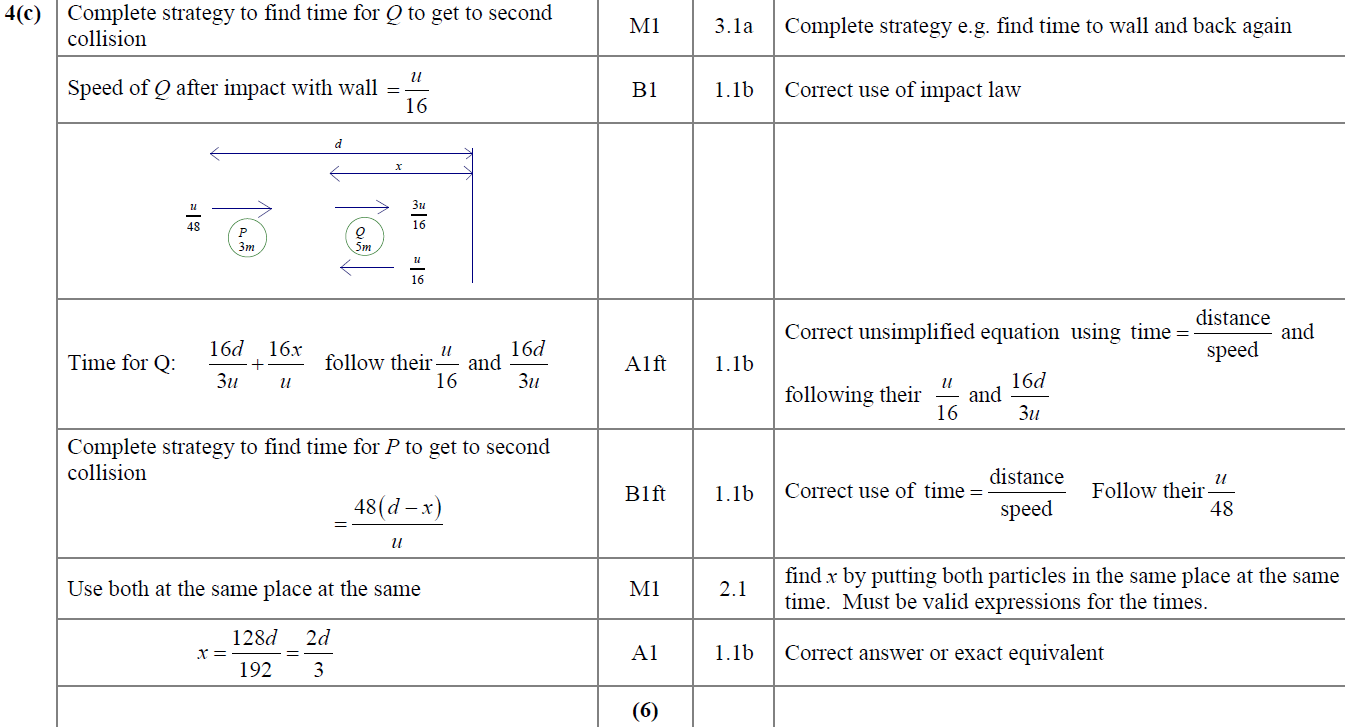 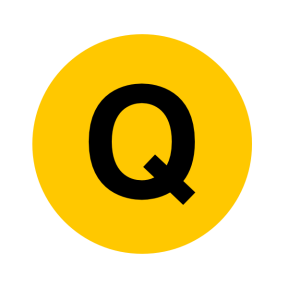 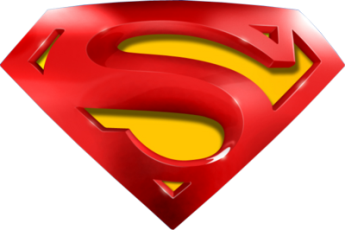 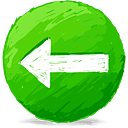 2018
A (SF)
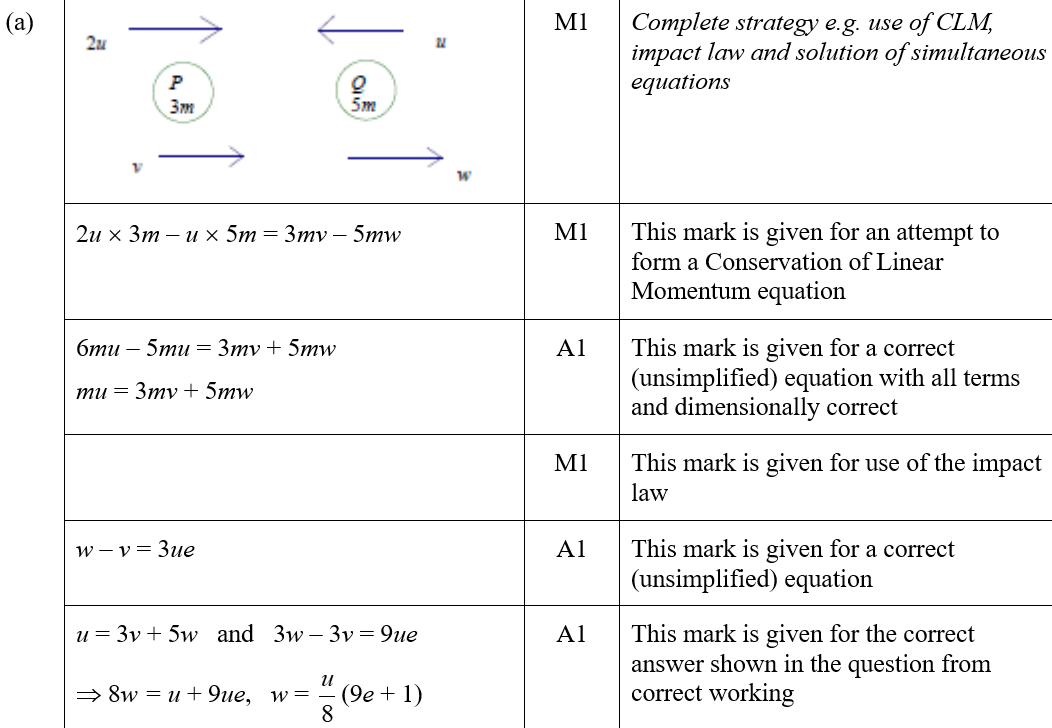 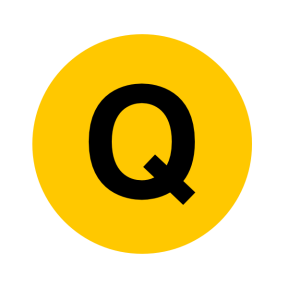 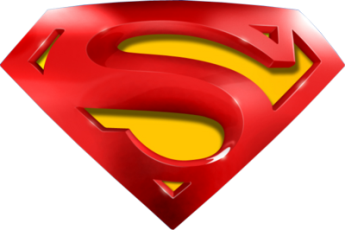 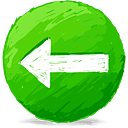 2018
B (SF)
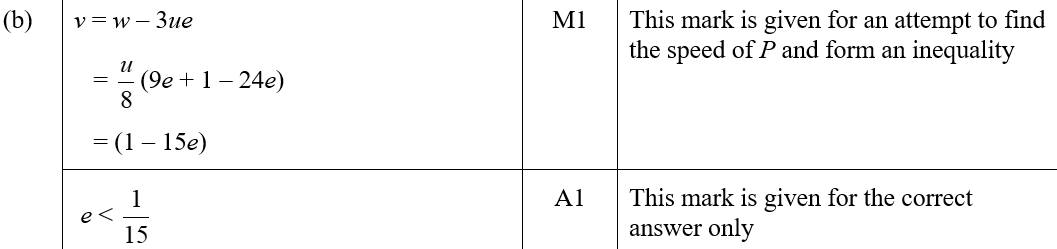 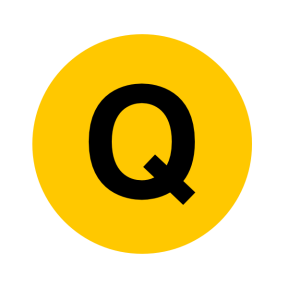 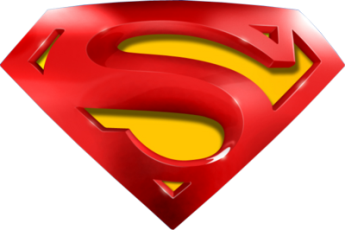 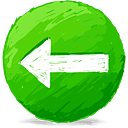 2018
C (SF)
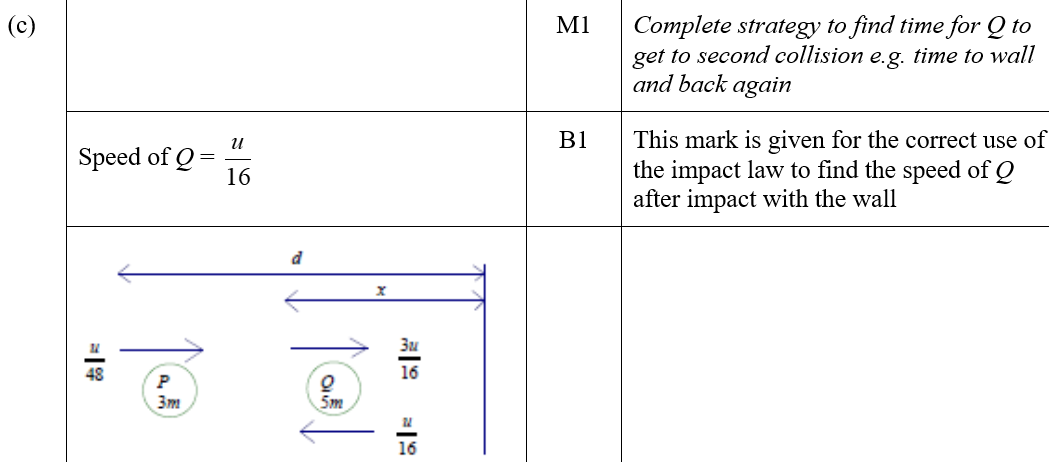 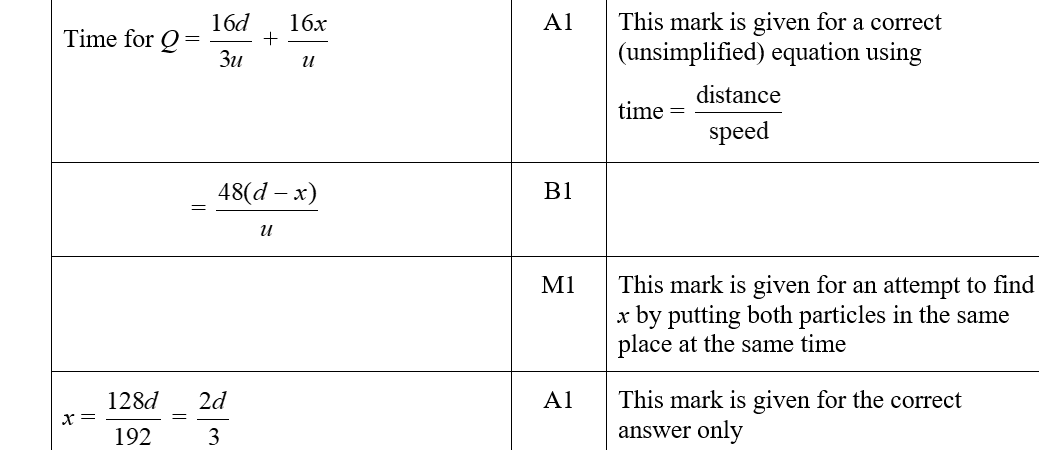 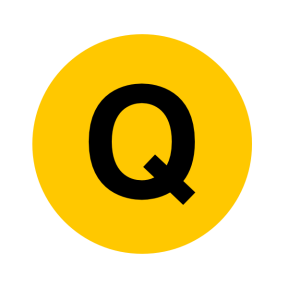 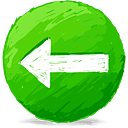 2019
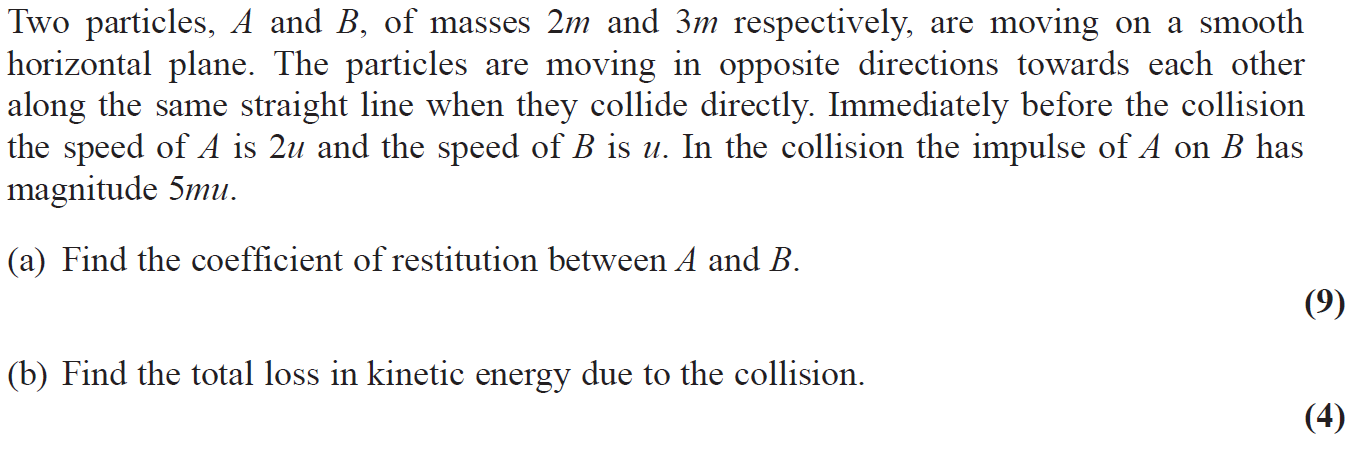 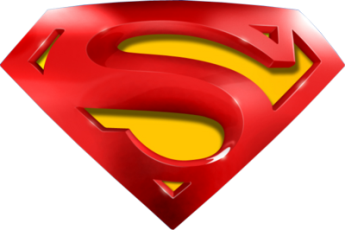 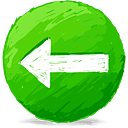 2019
A
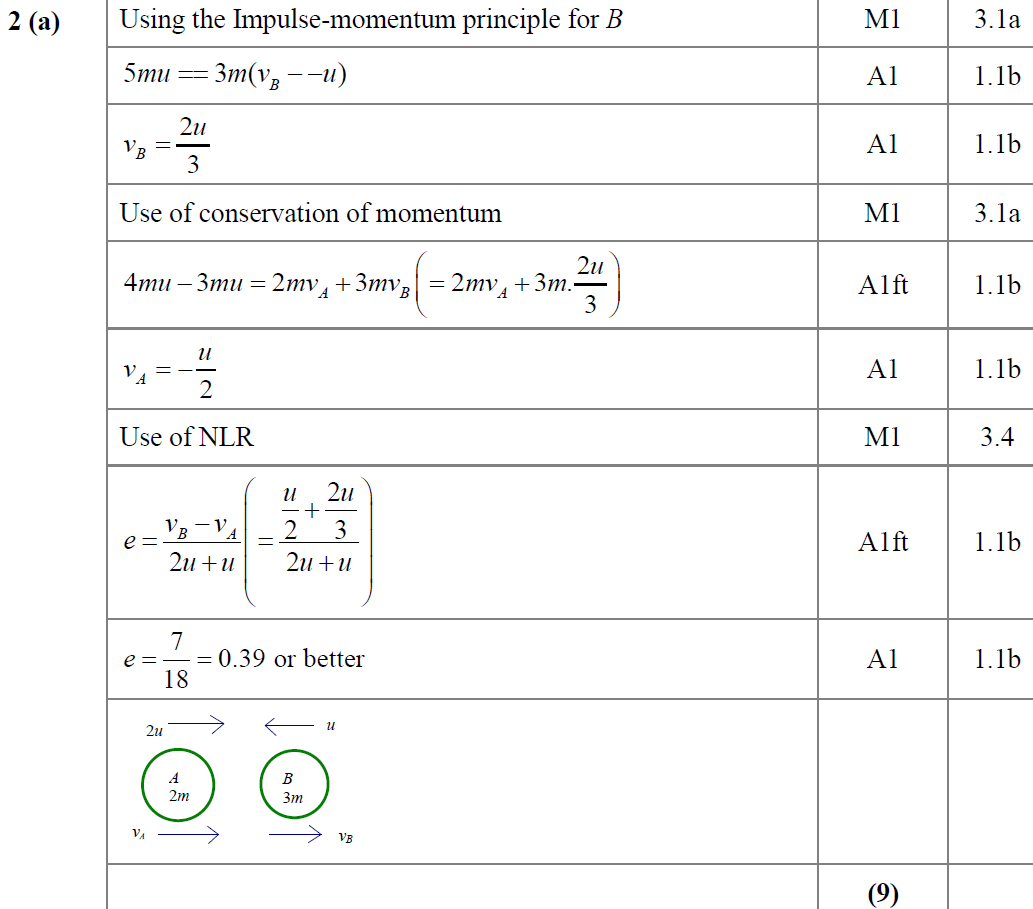 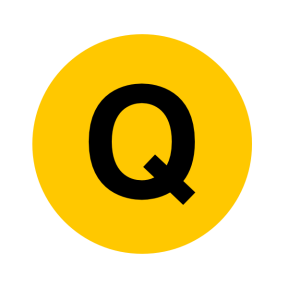 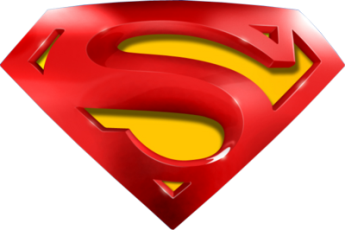 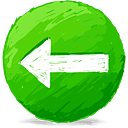 2019
B
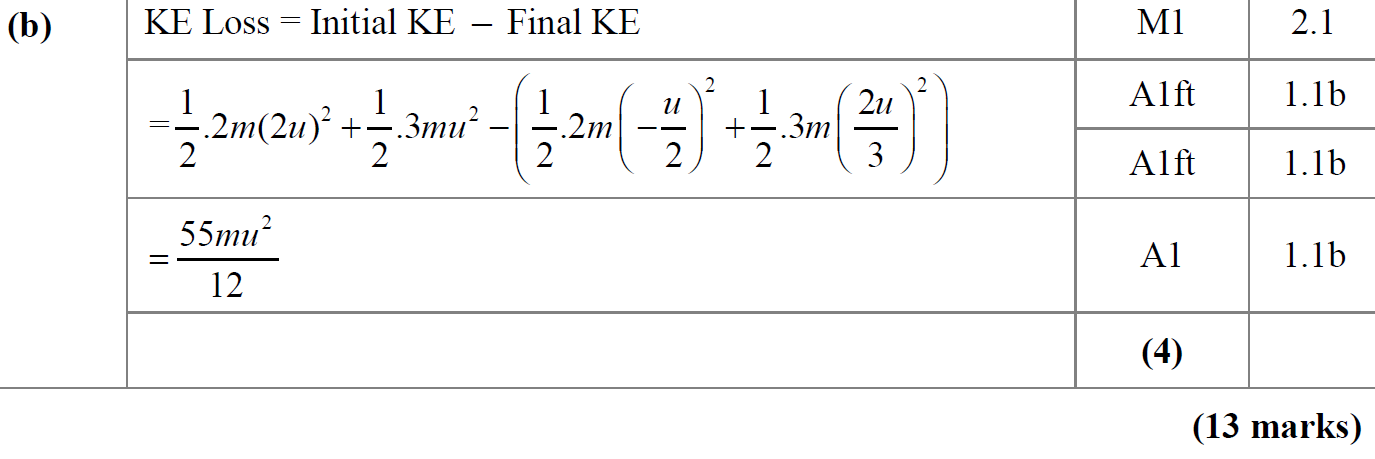 B notes
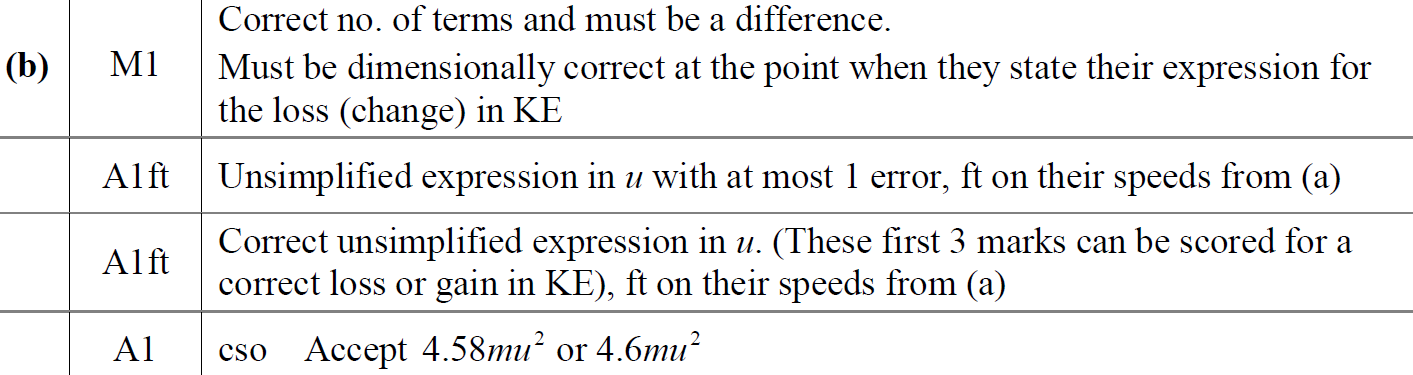 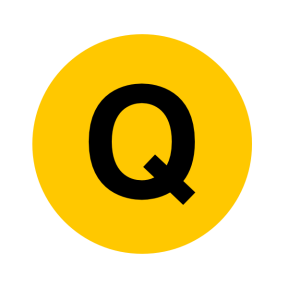 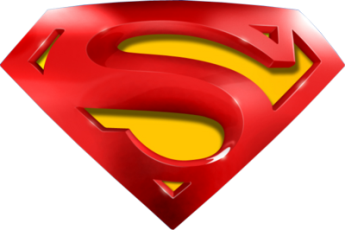 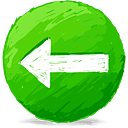 2019
A notes
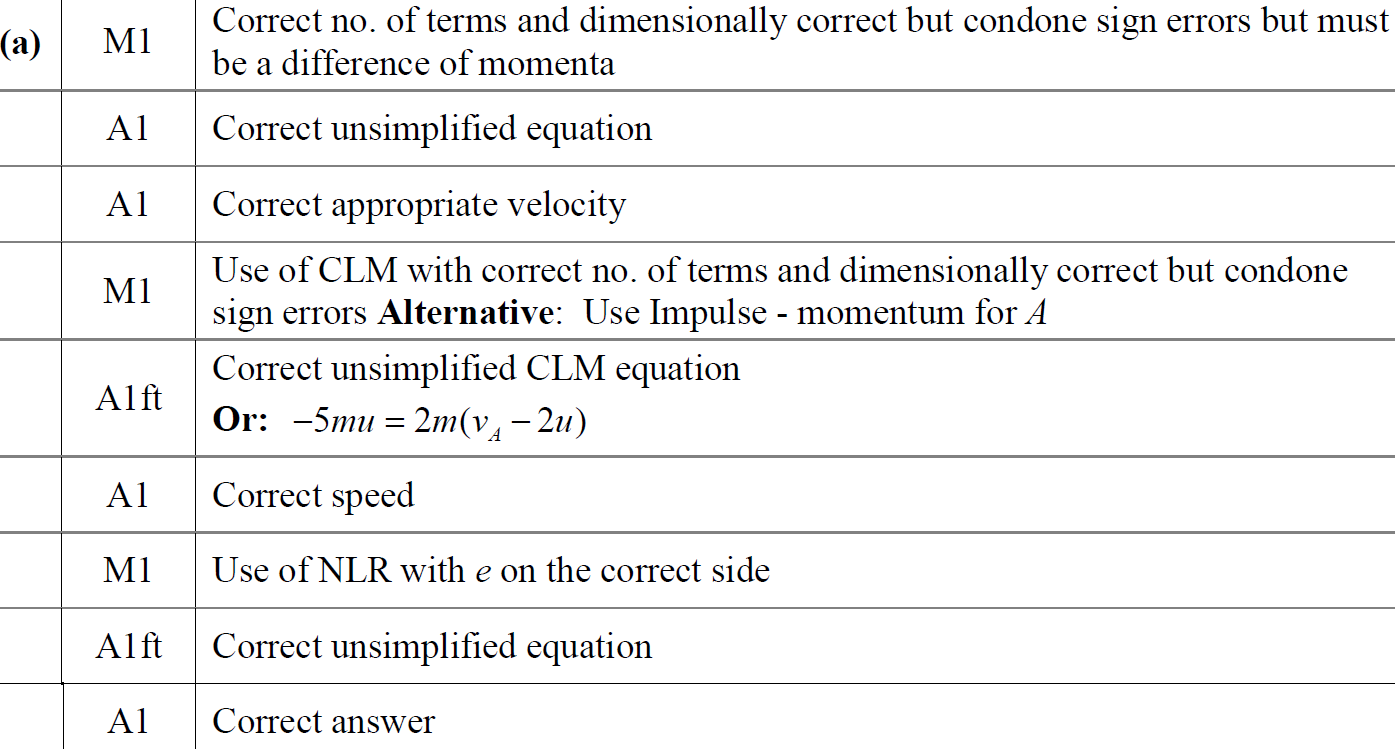 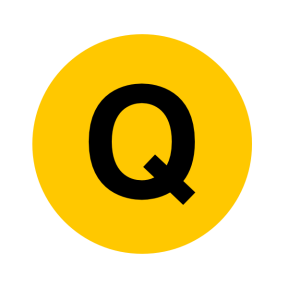 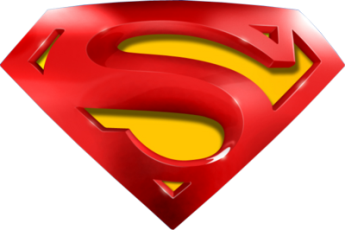 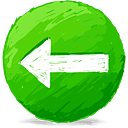 2019
A Alternative
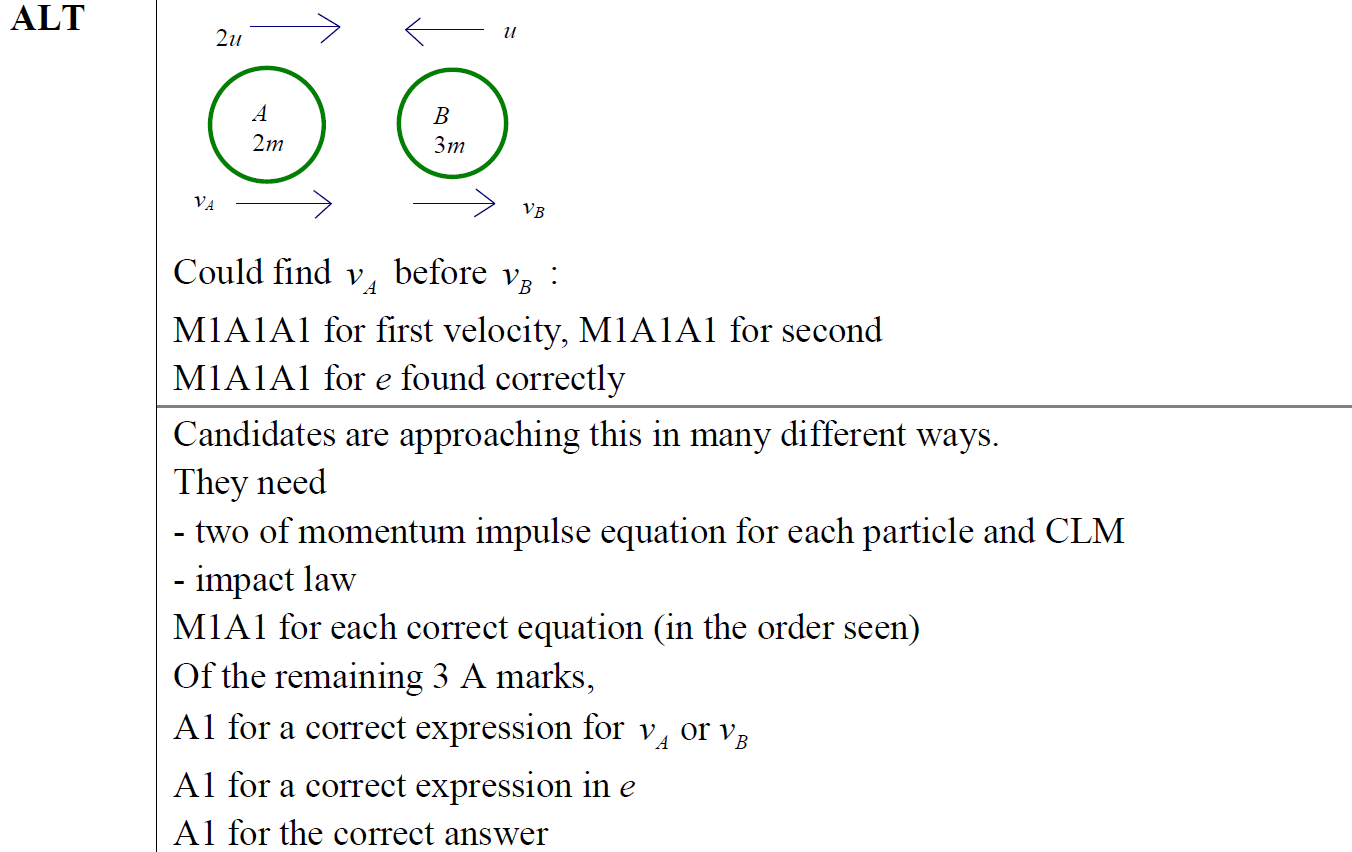 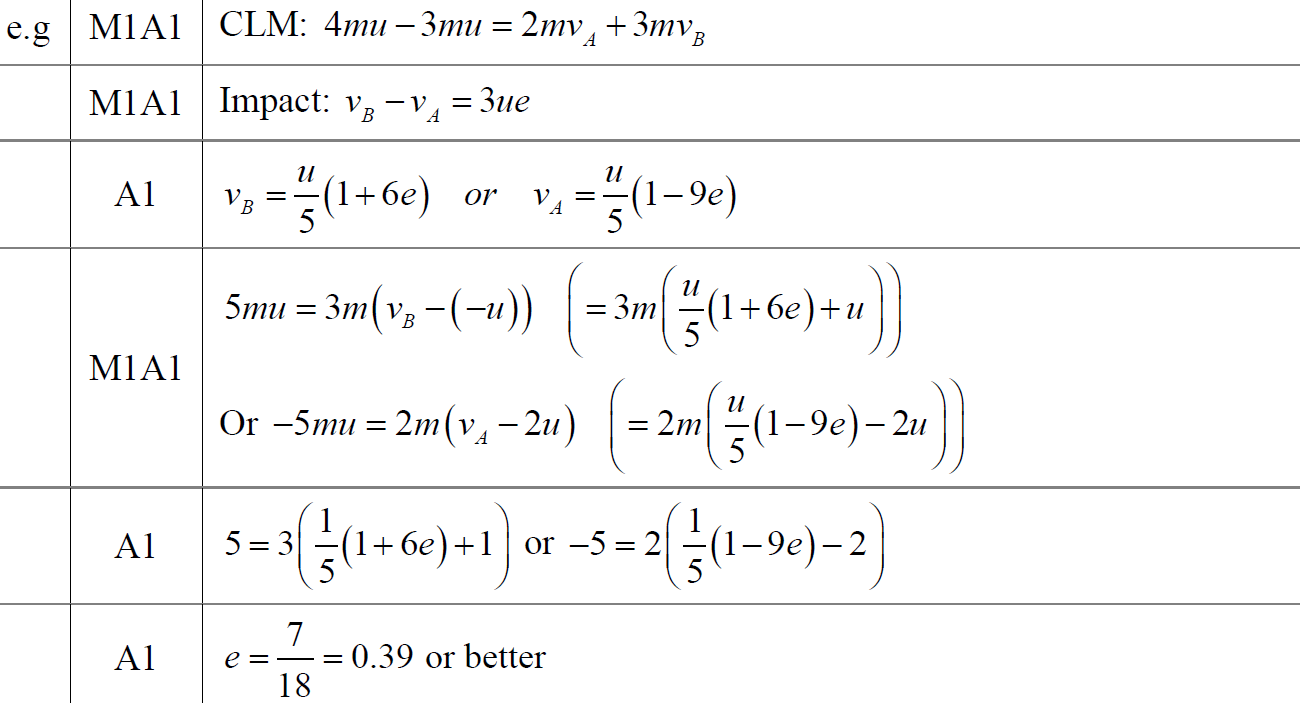 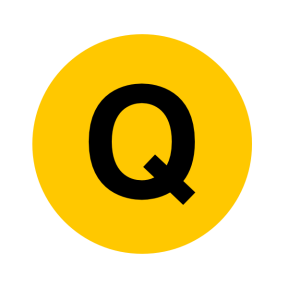 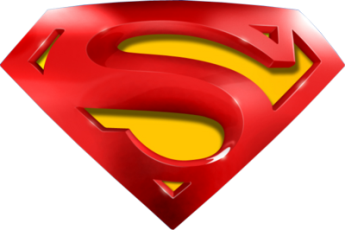 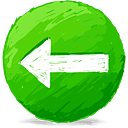 2019
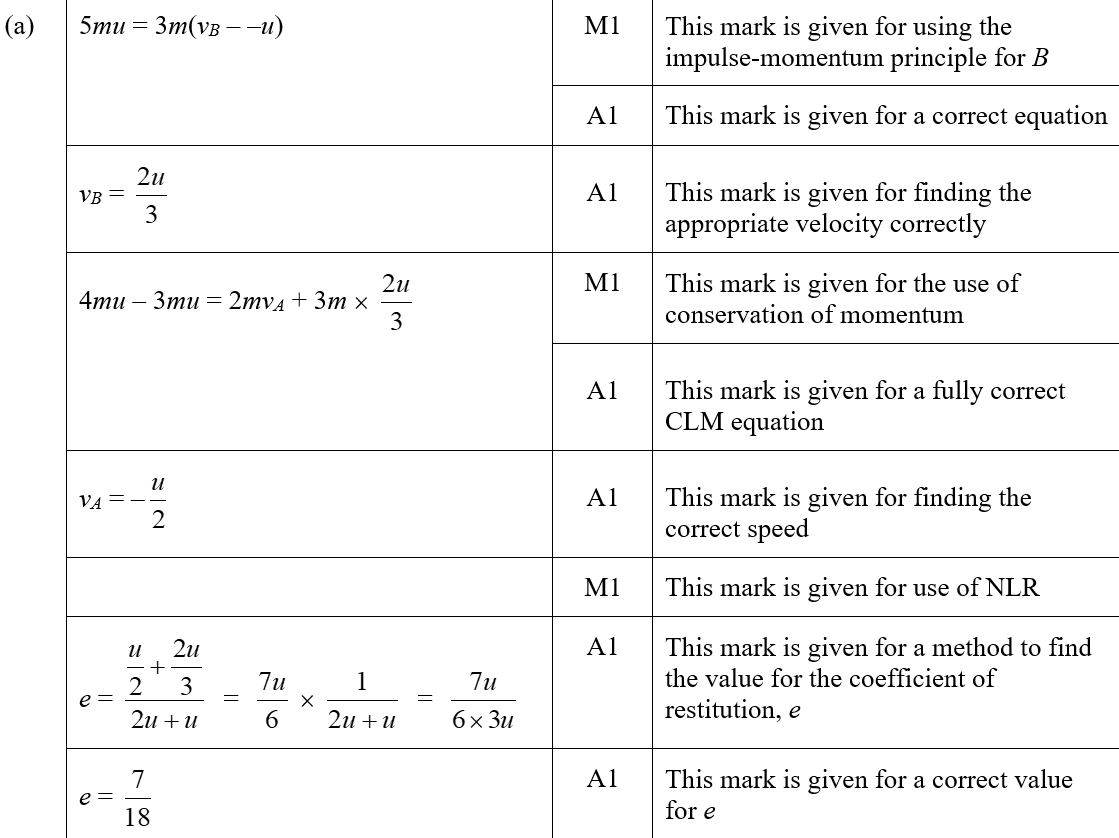 A (SF)
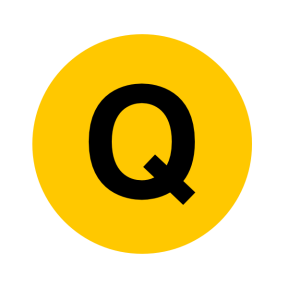 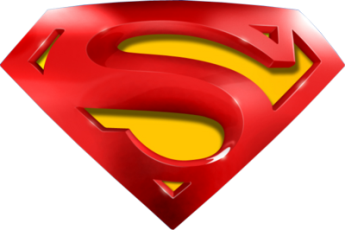 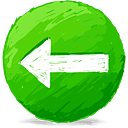 2019
B (SF)
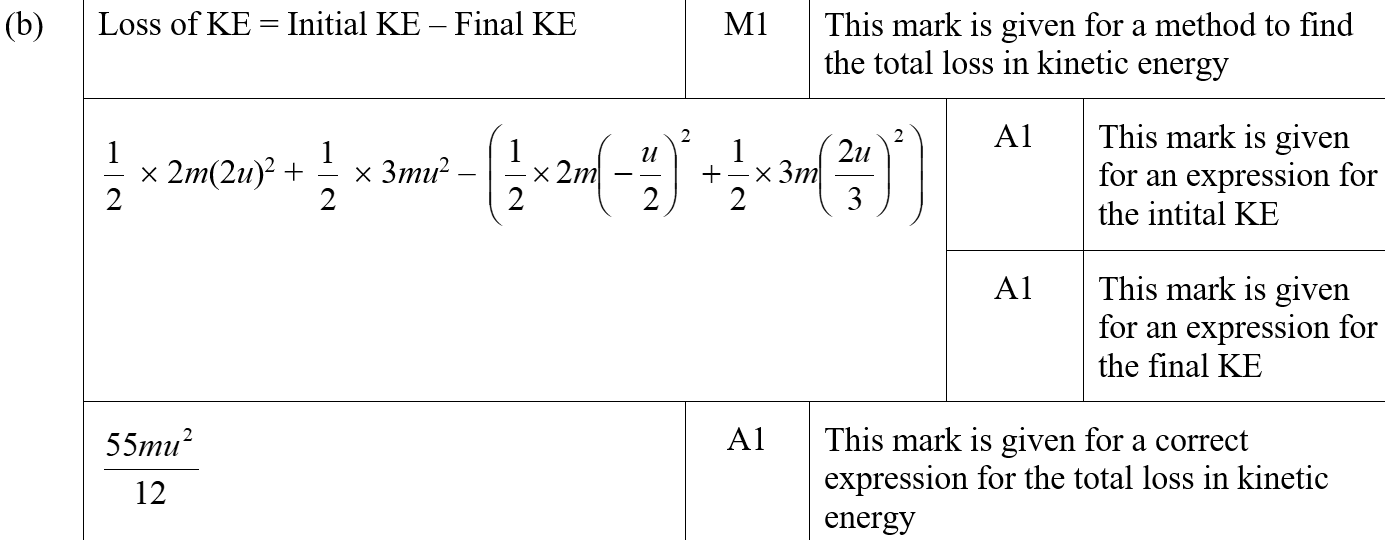 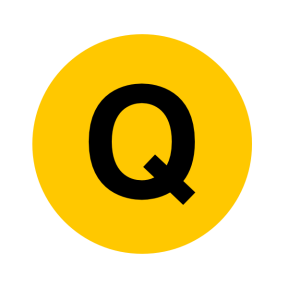 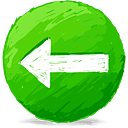 2019
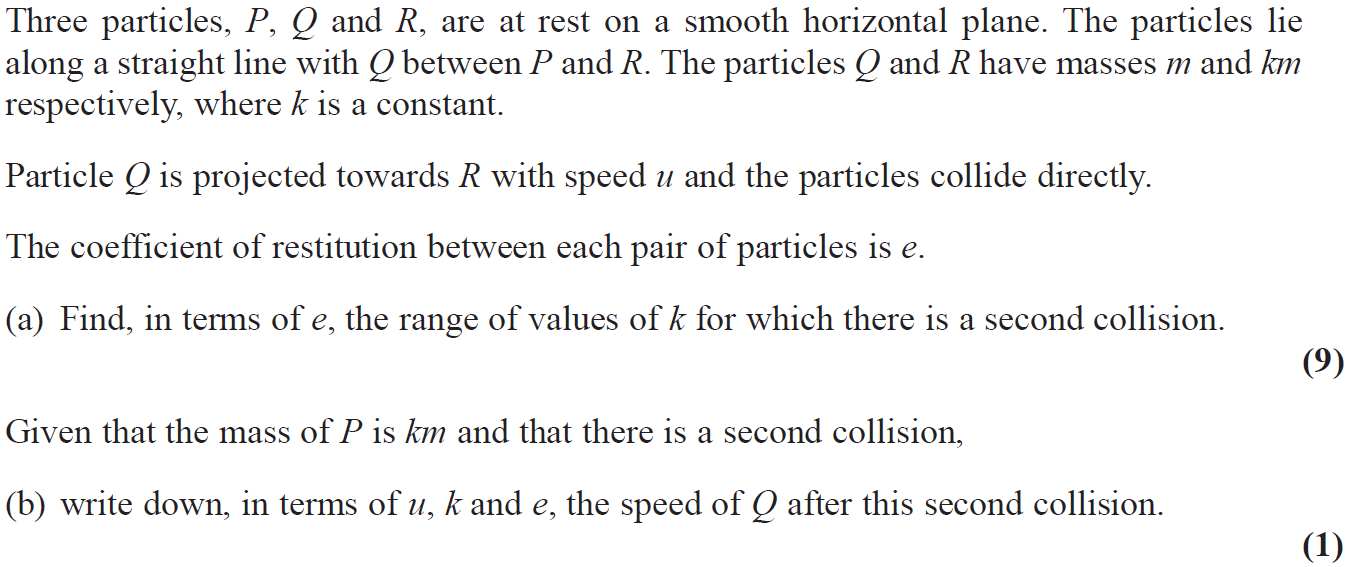 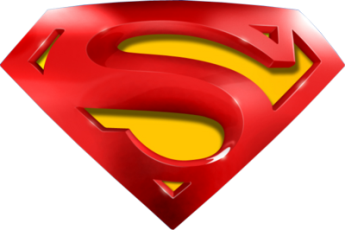 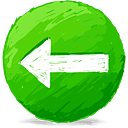 2019
A
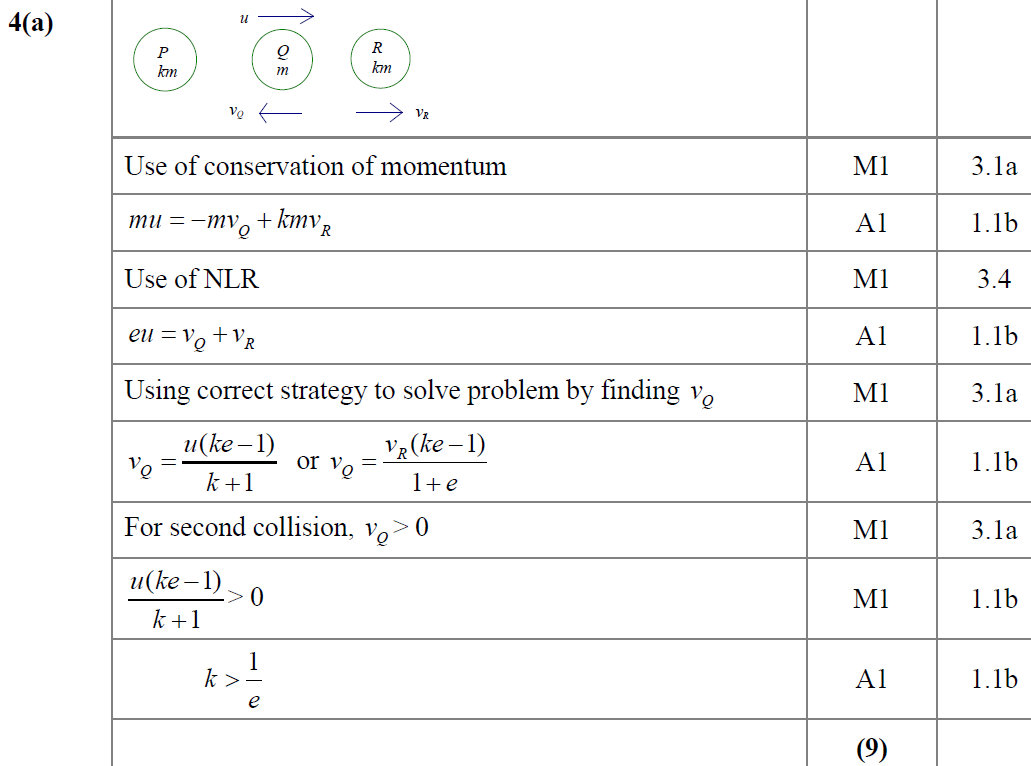 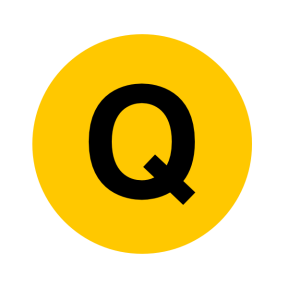 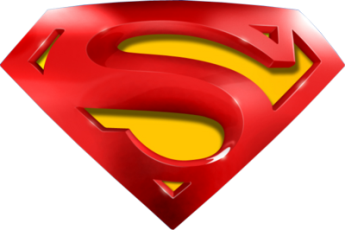 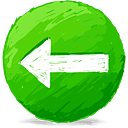 2019
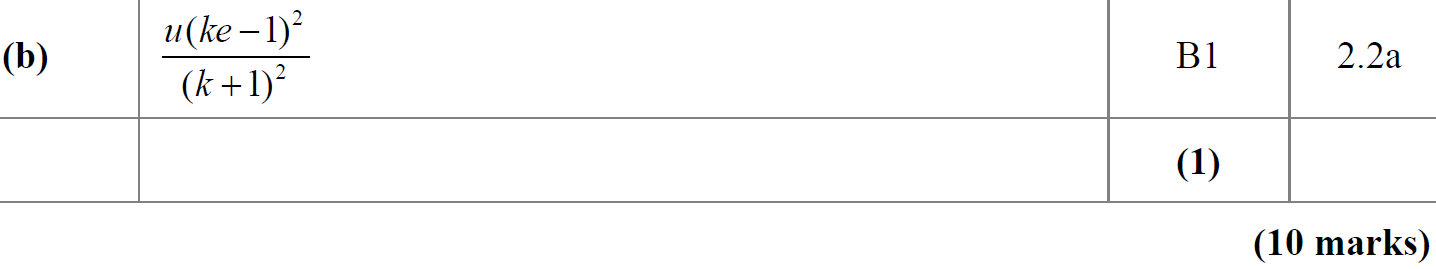 B
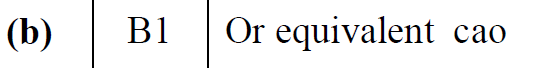 B notes
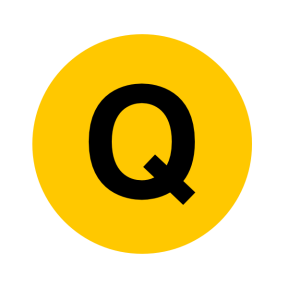 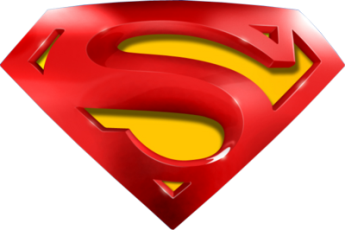 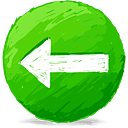 2019
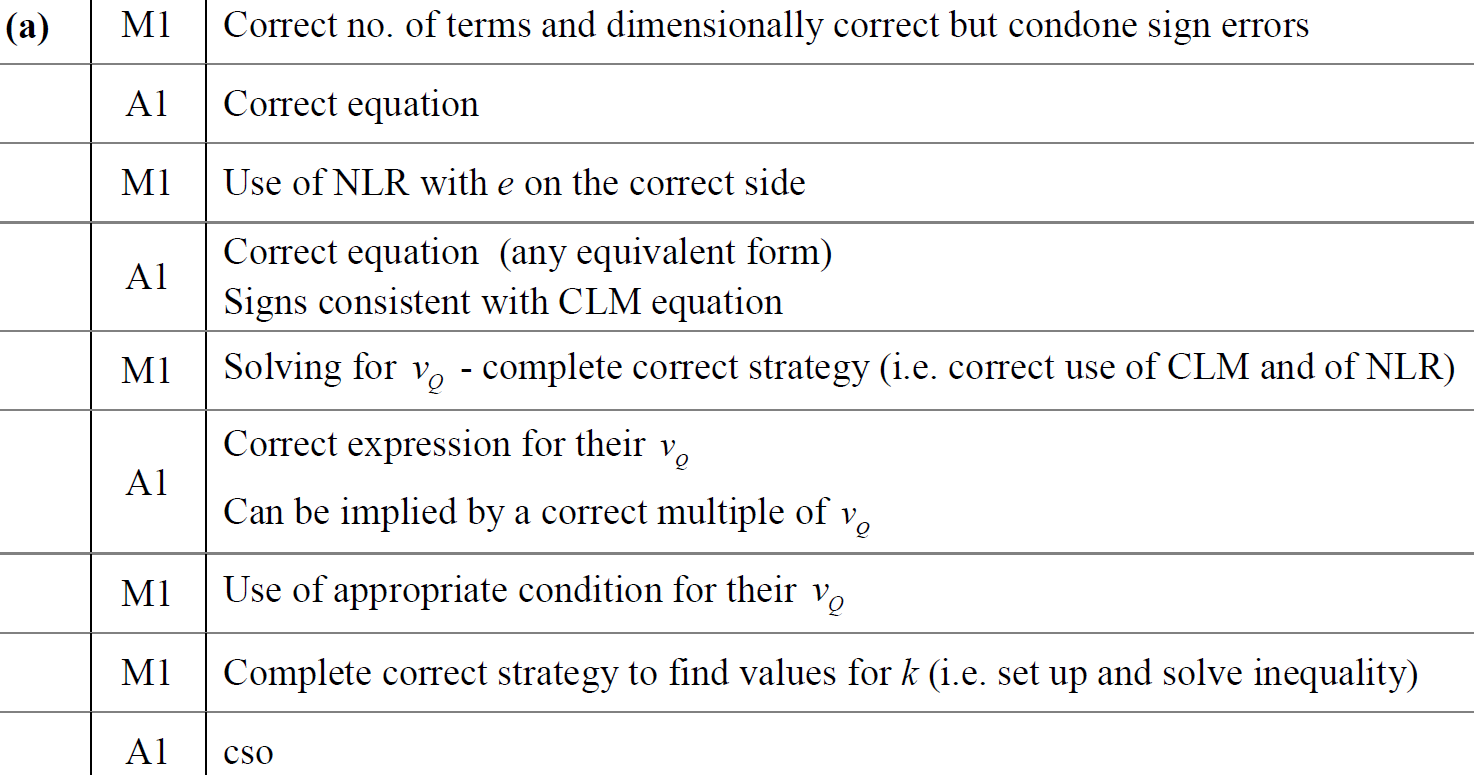 A notes
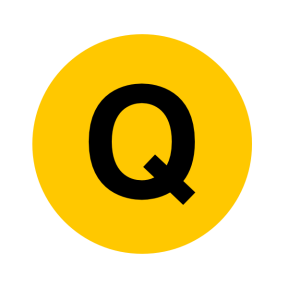 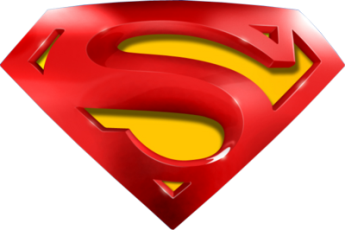 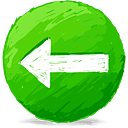 2019
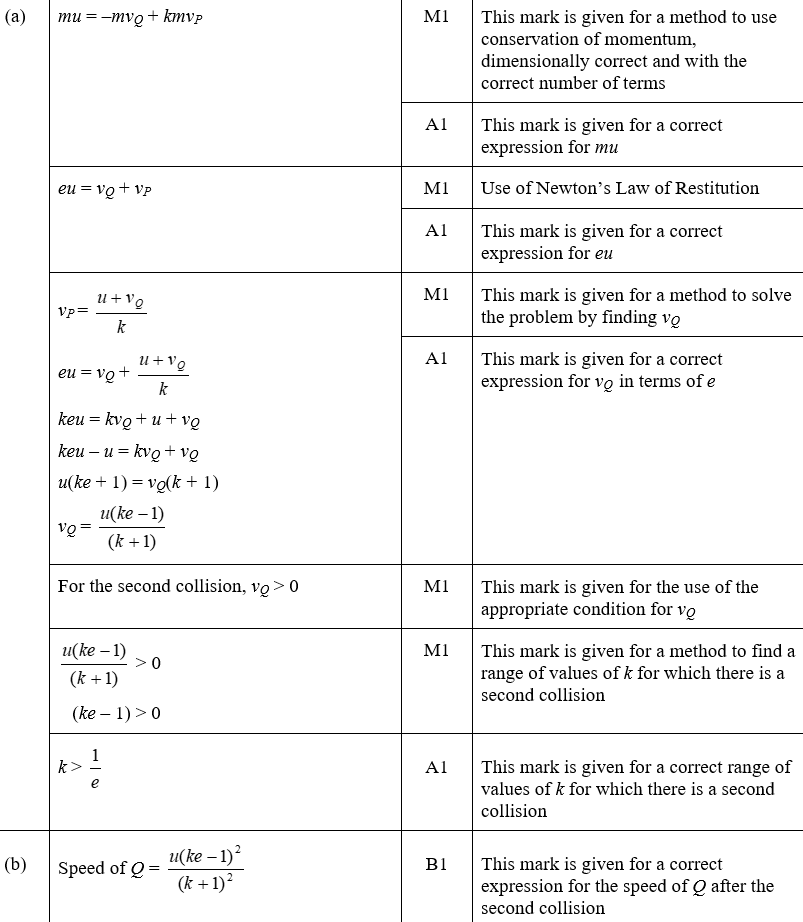 A (SF)
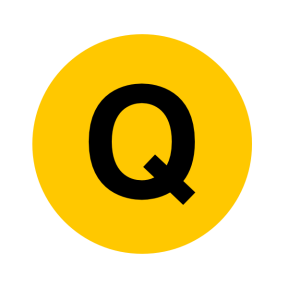 B (SF)
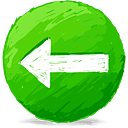 SAM
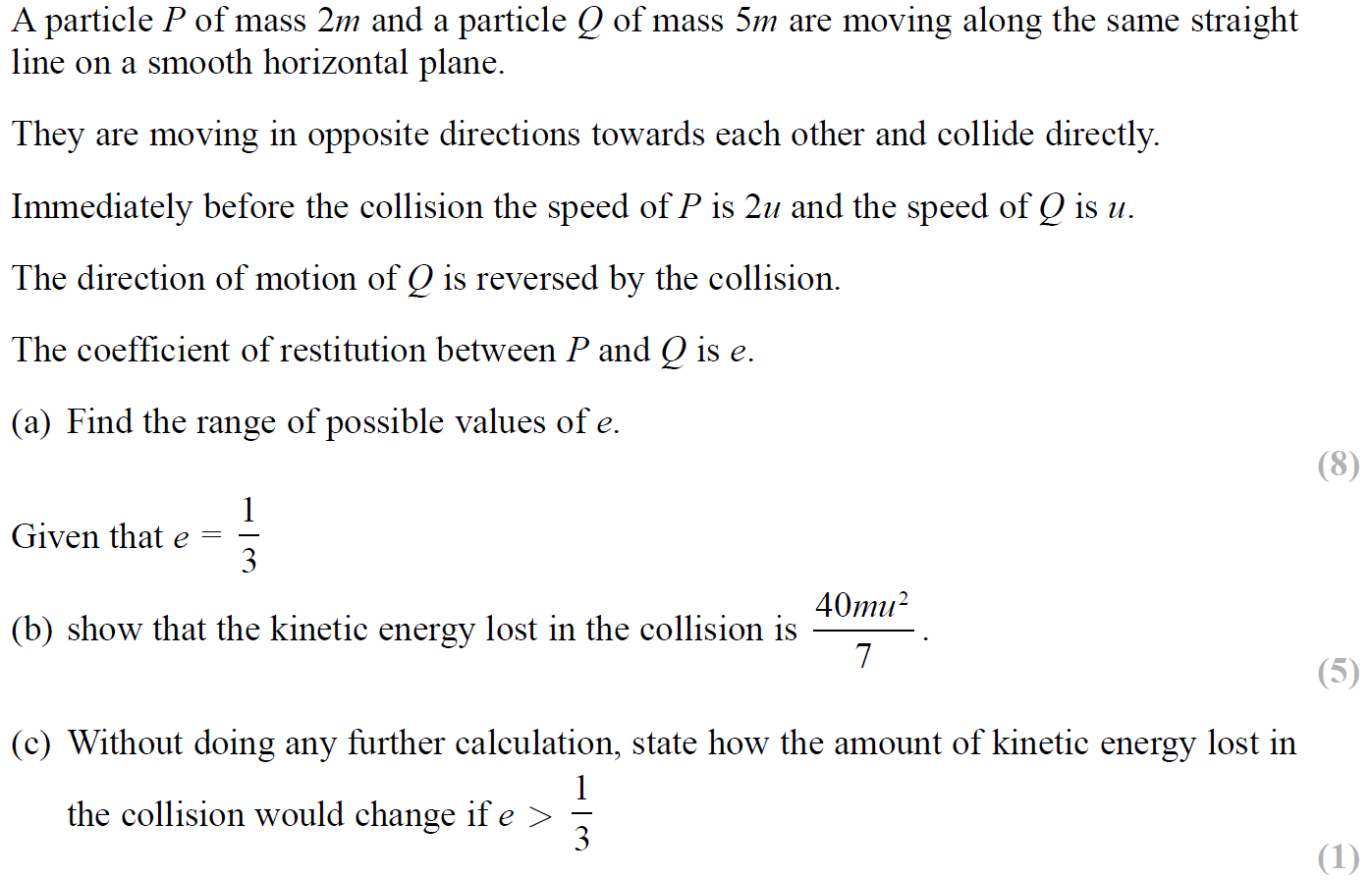 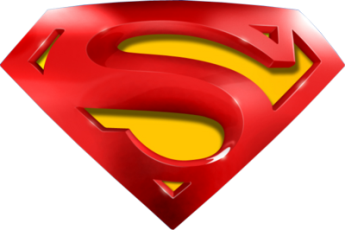 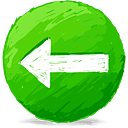 SAM
A
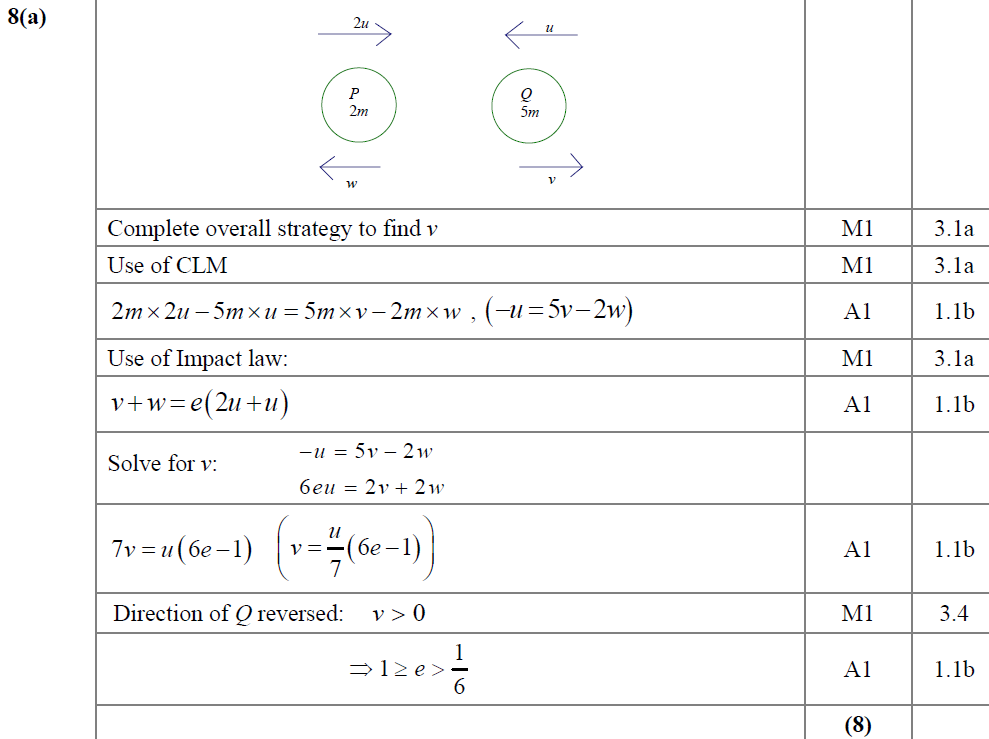 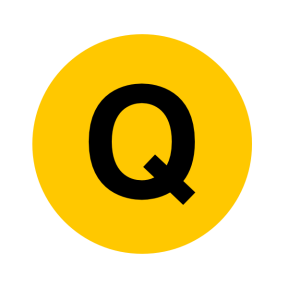 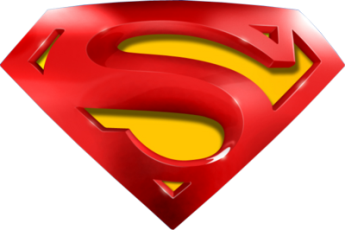 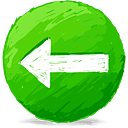 SAM
B
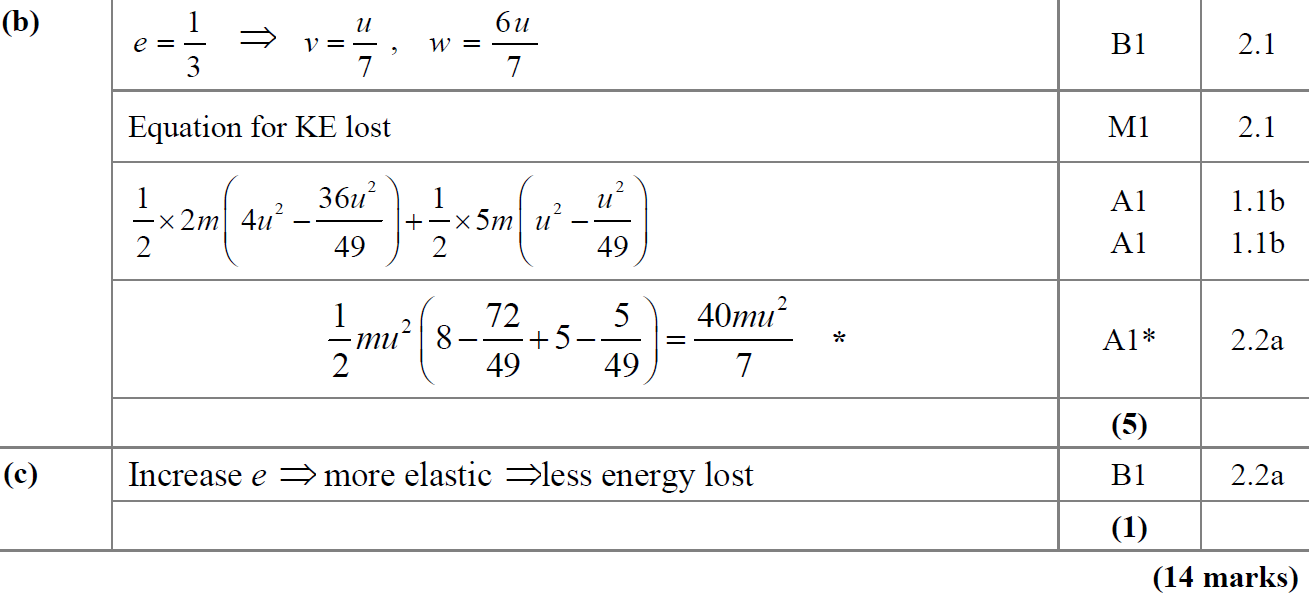 C
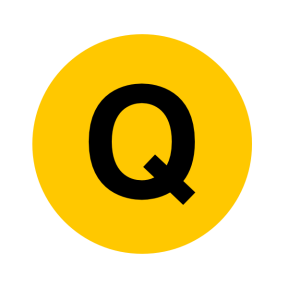 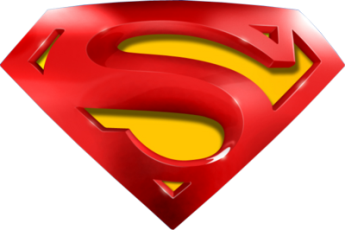 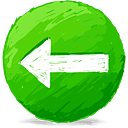 SAM
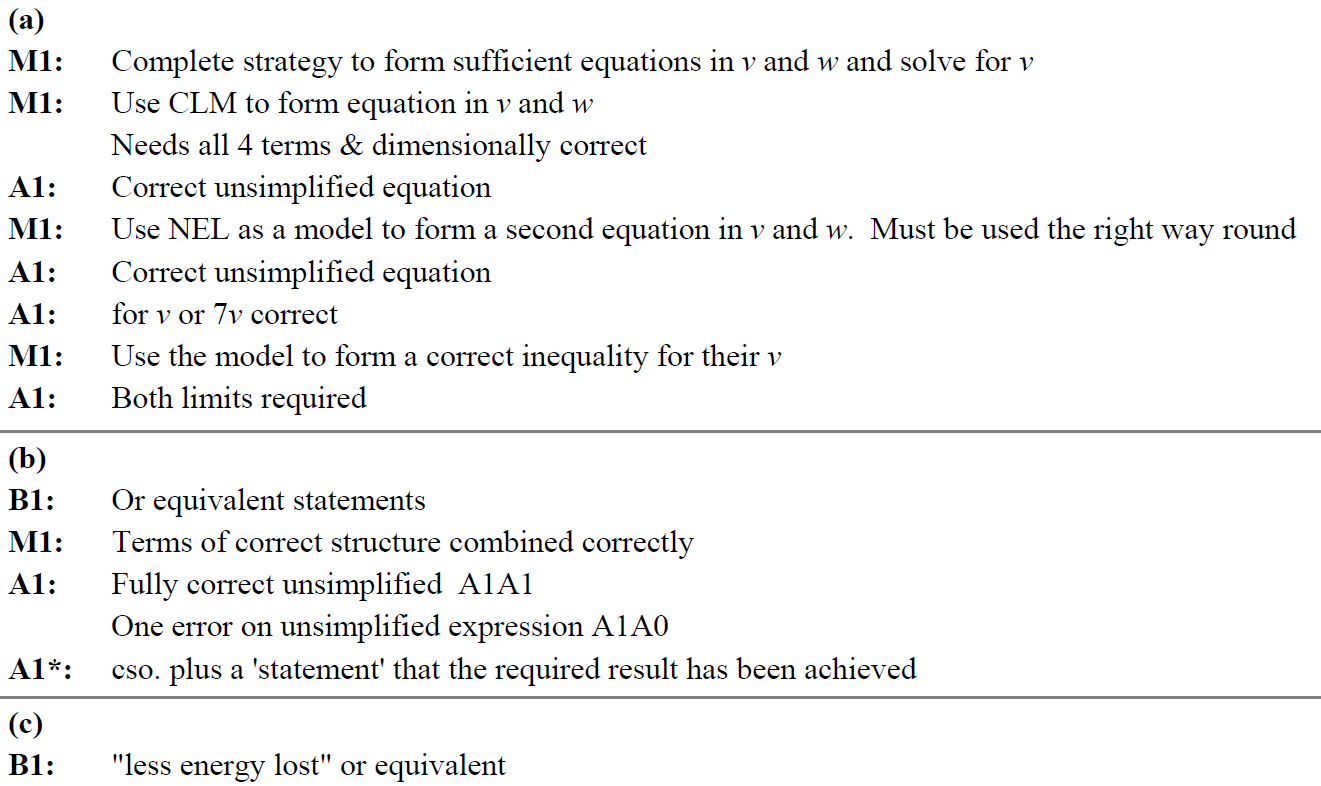 A notes
B notes
C notes
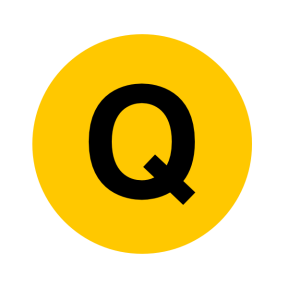 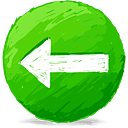 2019
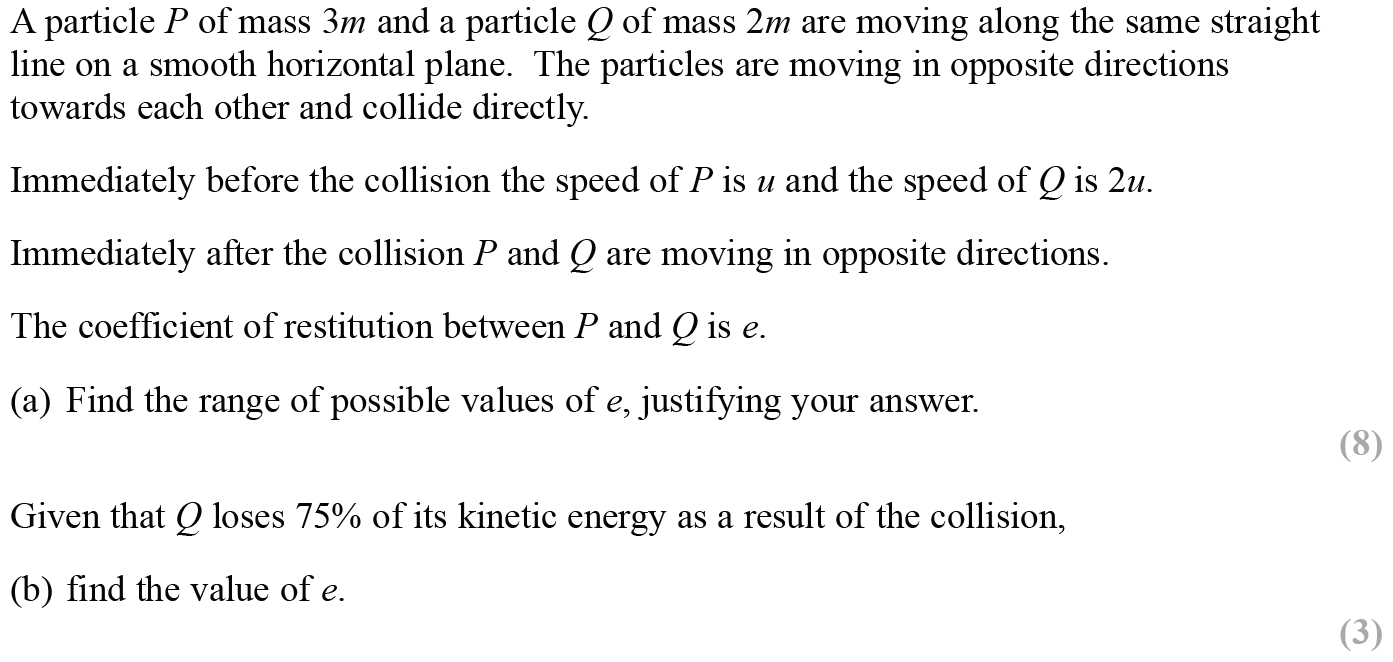 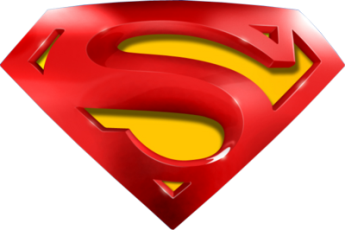 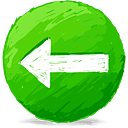 2019
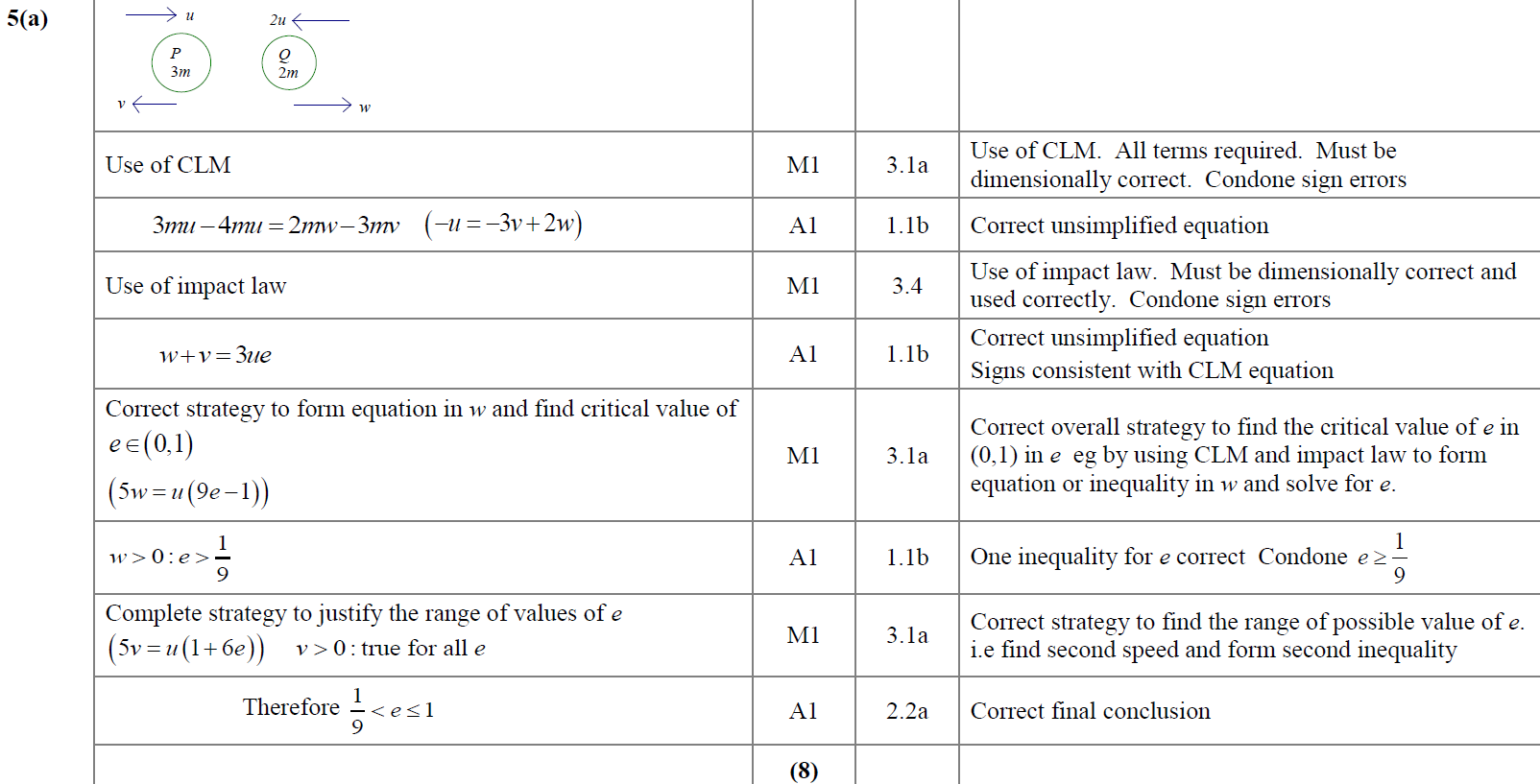 A
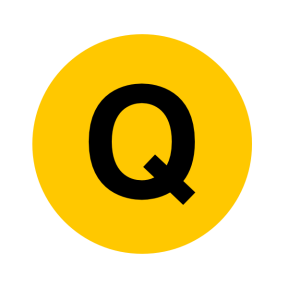 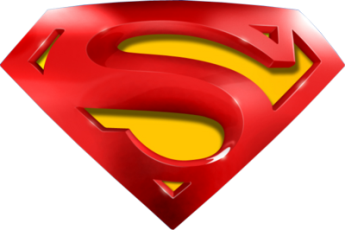 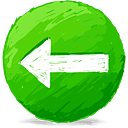 2019
B
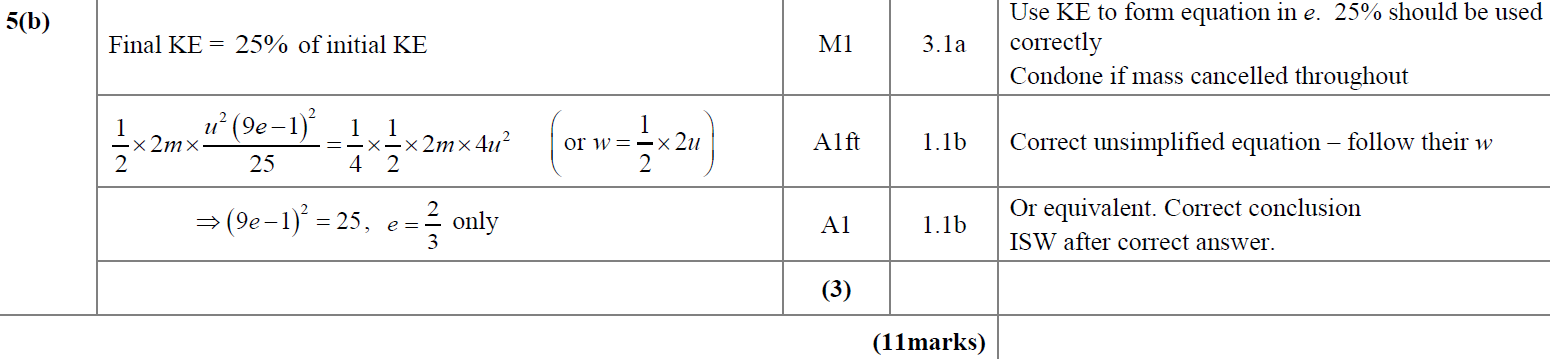 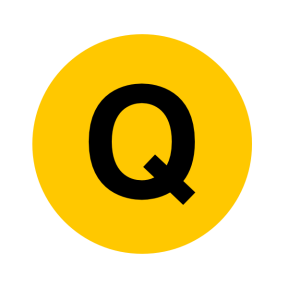 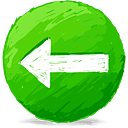 Old Spec Collisions:
Two Spheres Direct Impact
New Spec Q’s
M1 Q’s (no e)
M2 Q’s
Jan 2007
May 2012
Jan 2006
Jan 2011
June 2001
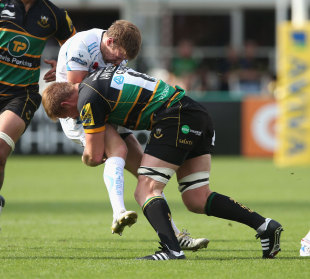 June 2007
Jan 2002
Jan 2013
June 2006
May 2011
June 2002*
Jan 2008
June 2013
Jan 2007
Jan 2012
Jan 2003*
May 2008
June 2013 (R)
June 2007
May 2012
Jan 2009*
June 2014 (R)
June 2003
Jan 2013
Jan 2008
May 2009
June 2015
Jan 2004
May 2013
May 2008
June 2004*
Jan 2010
June 2016*
June 2010
June 2017*
June 2015
Jan 2005 (with impulse)
Jan 2009
Jan 2011
June 2018
June 2005
June 2017
May 2009
June 2011
June 2019*
Jan 2006*
June 2018
Jan 2010
includes kinetic energy
June 2006*
Jan 2012
May 2010
*also includes one sphere direct impact
Jan 2006
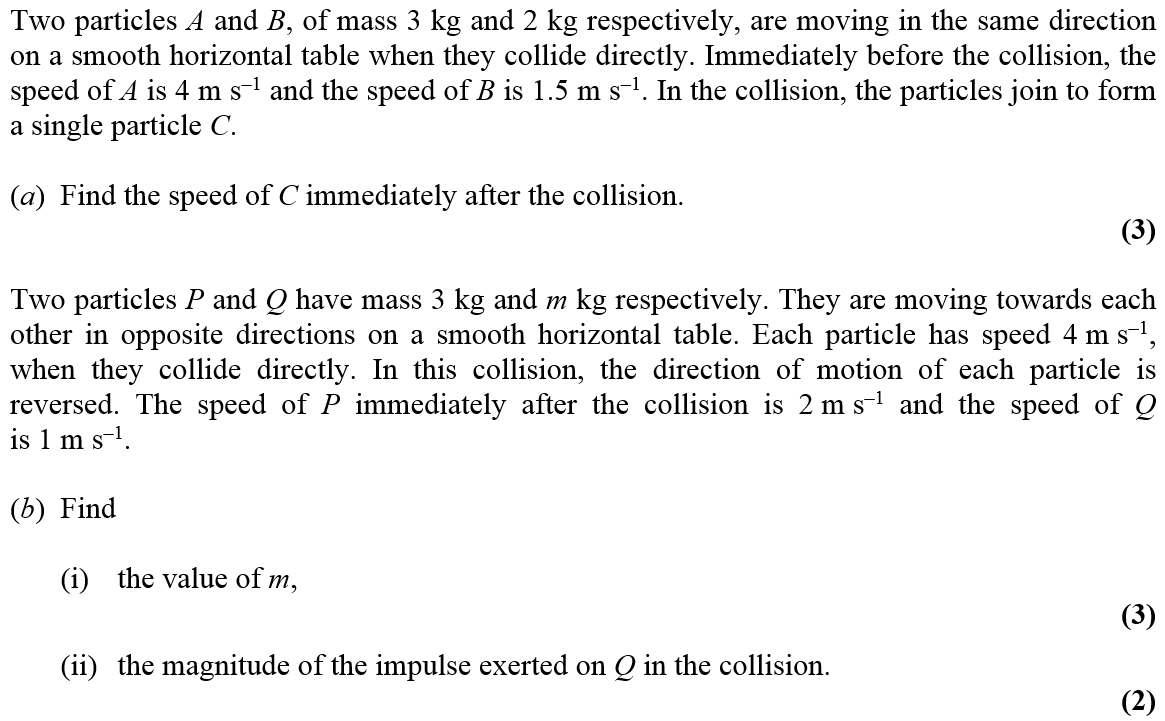 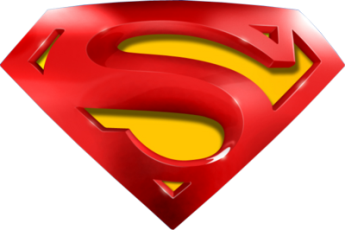 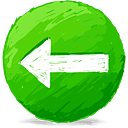 Jan 2006
A
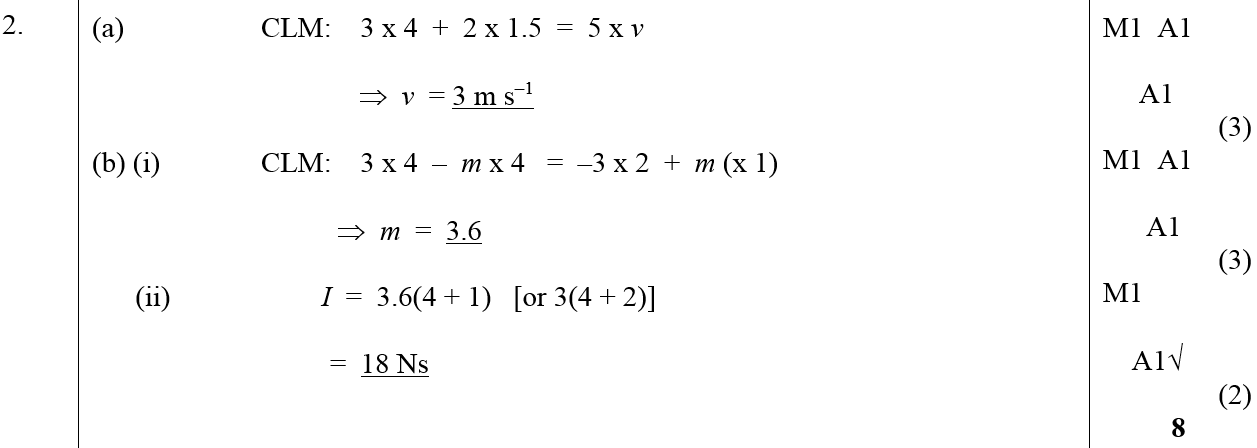 B (i)
B (ii)
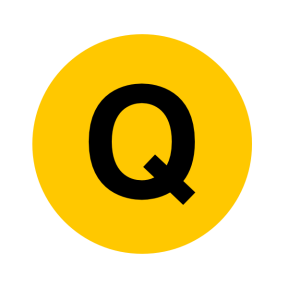 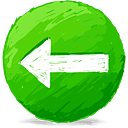 June 2006
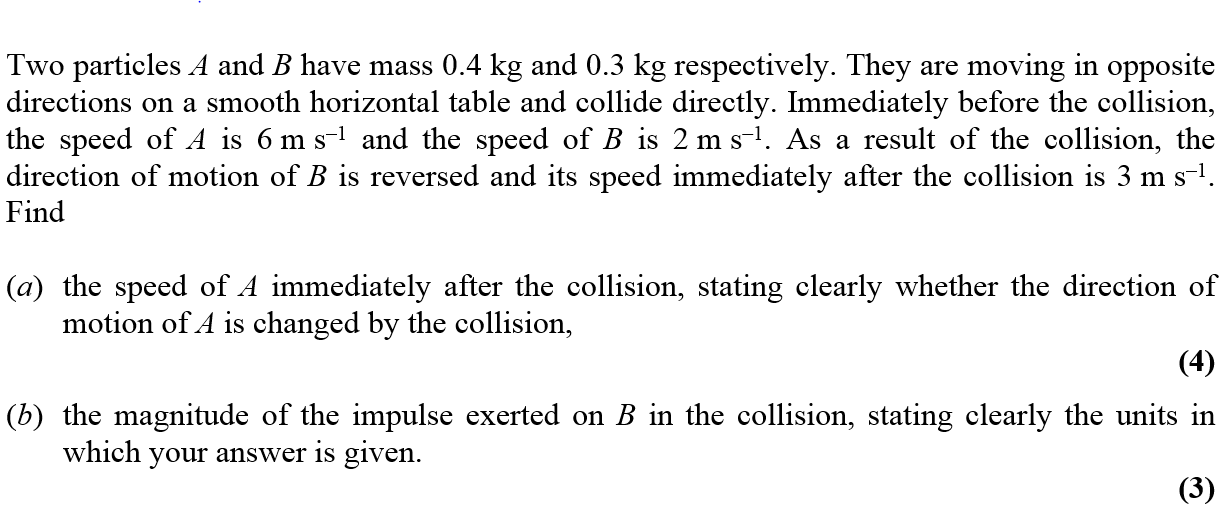 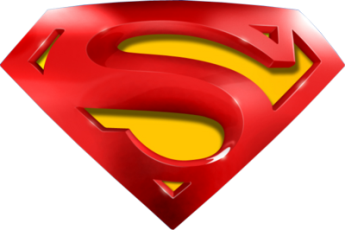 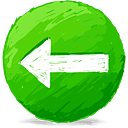 June 2006
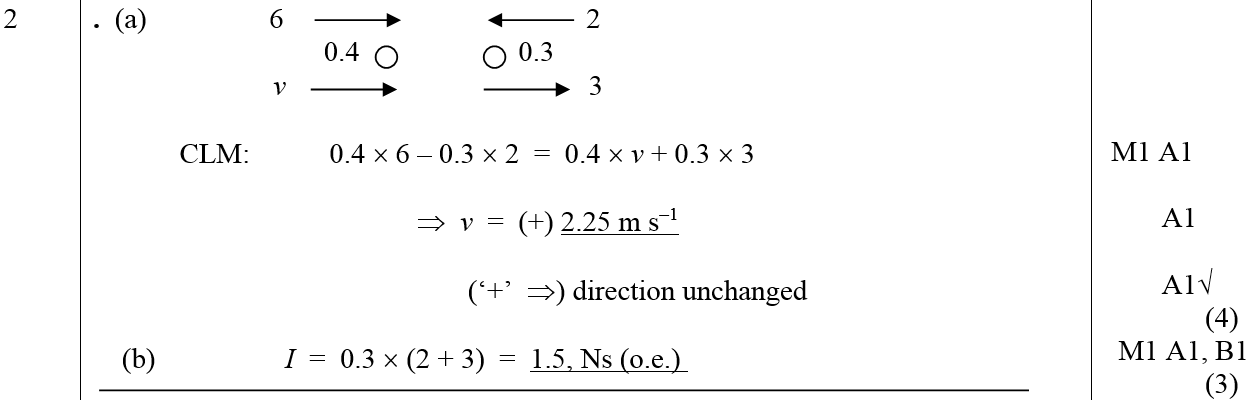 A
B
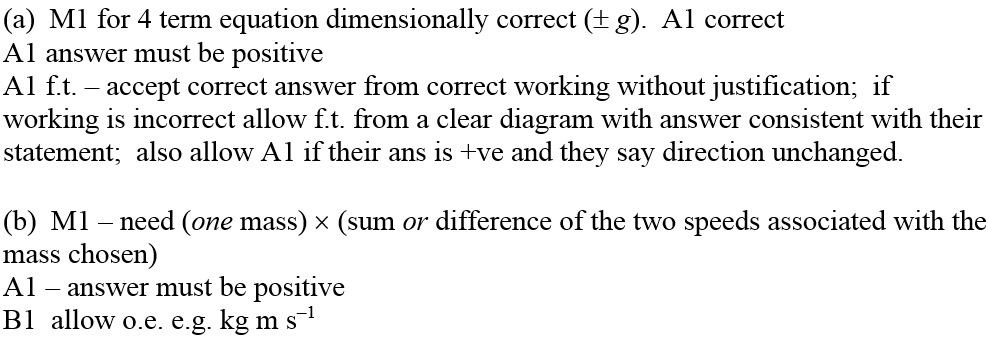 A Notes
B Notes
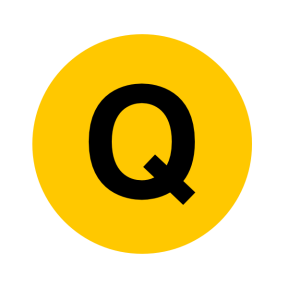 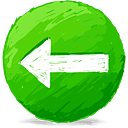 Jan 2007
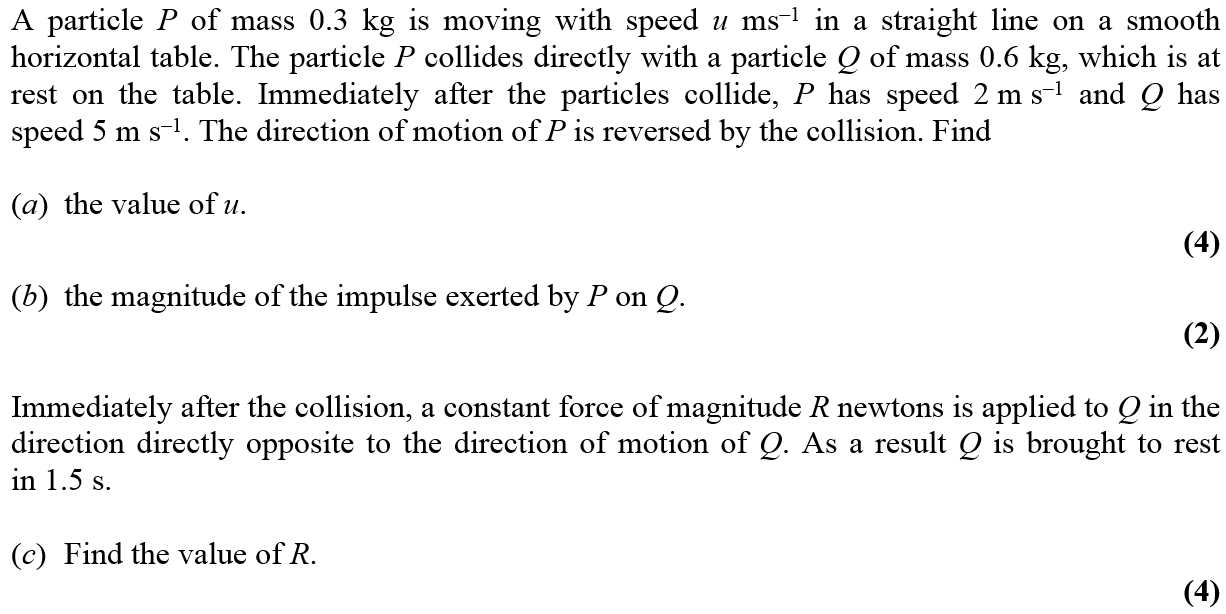 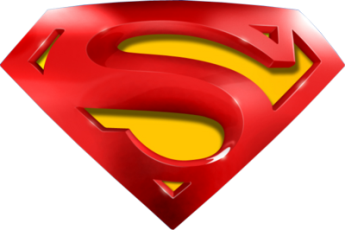 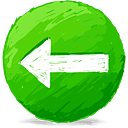 Jan 2007
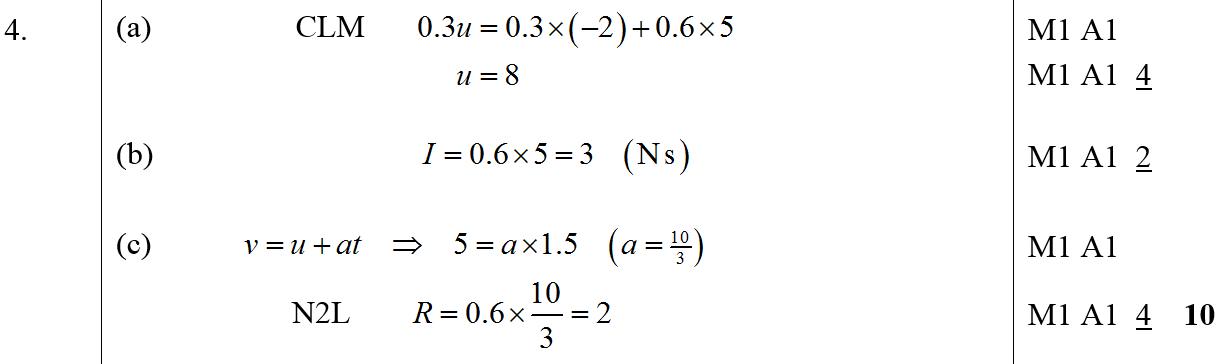 A
B
C
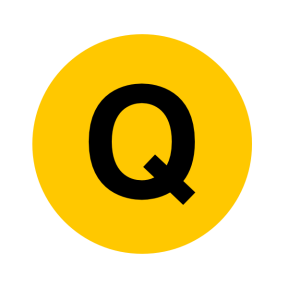 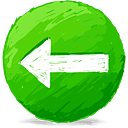 June 2007
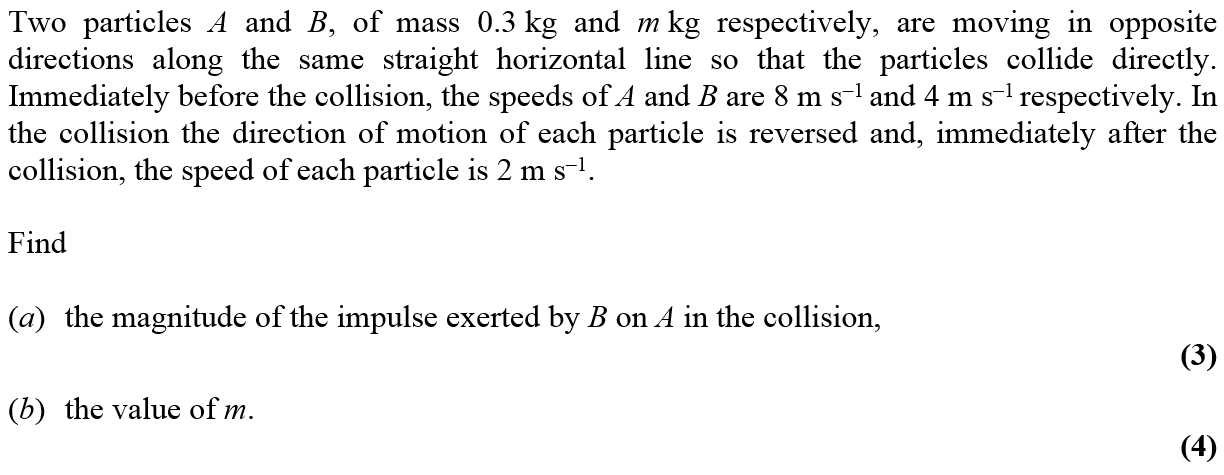 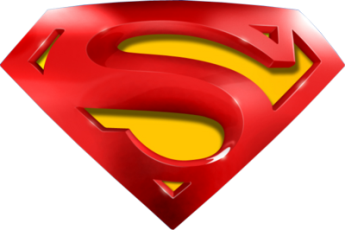 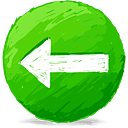 June 2007
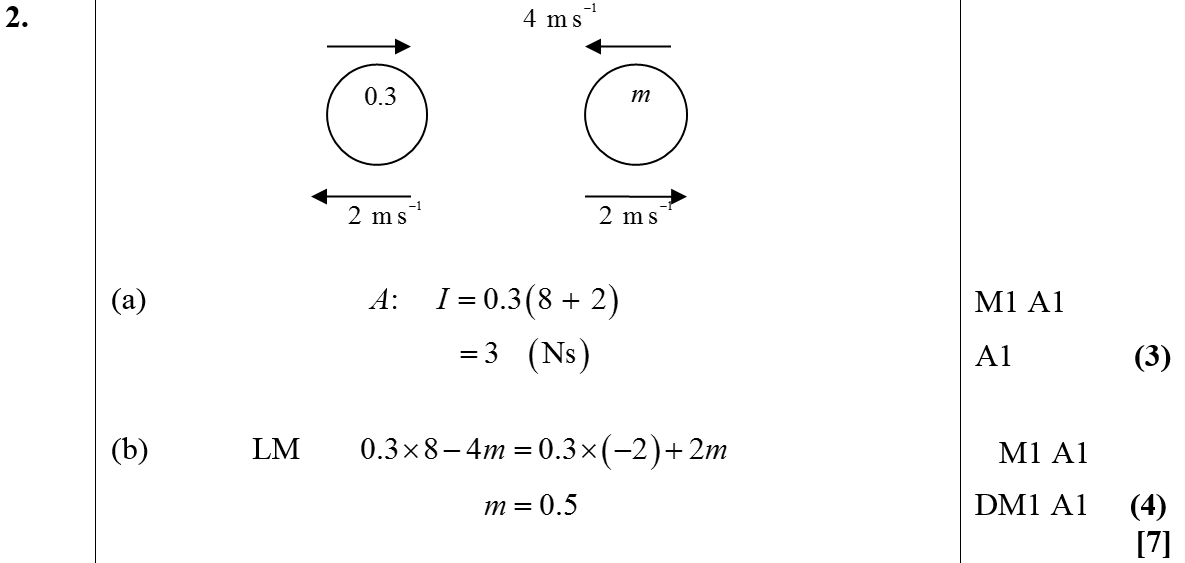 A
B
Alternative B
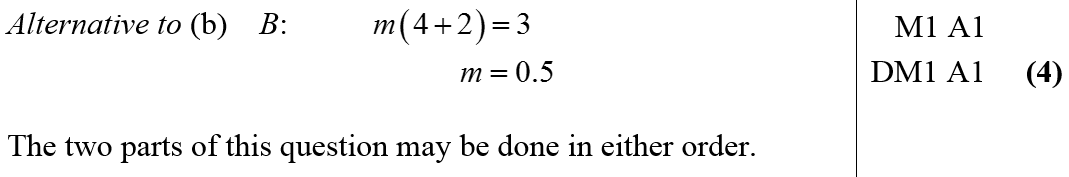 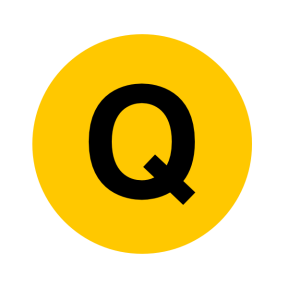 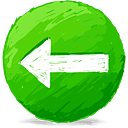 Jan 2008
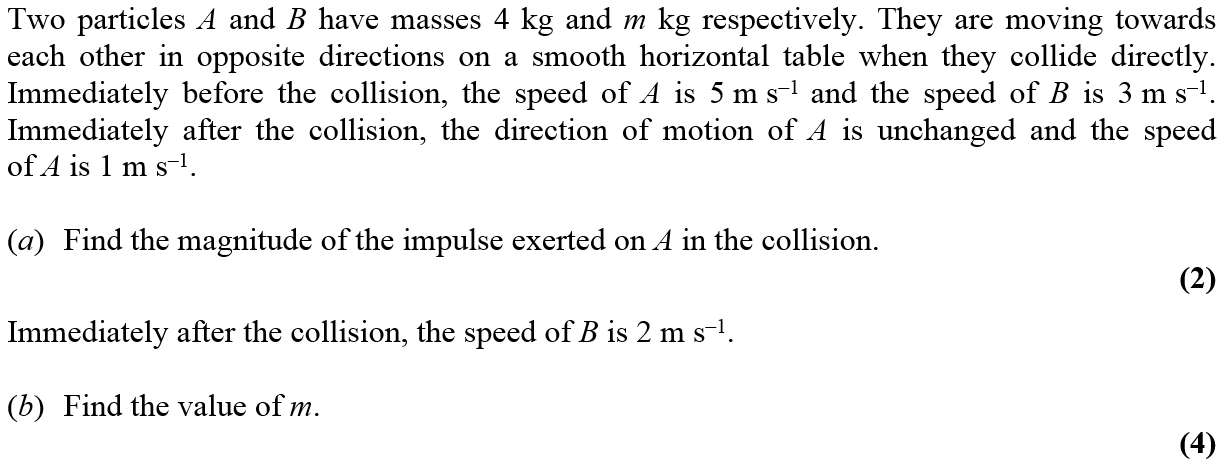 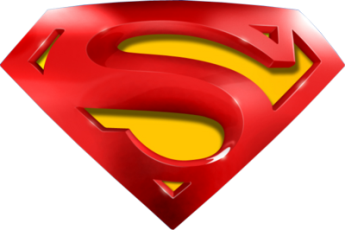 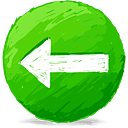 Jan 2008
A
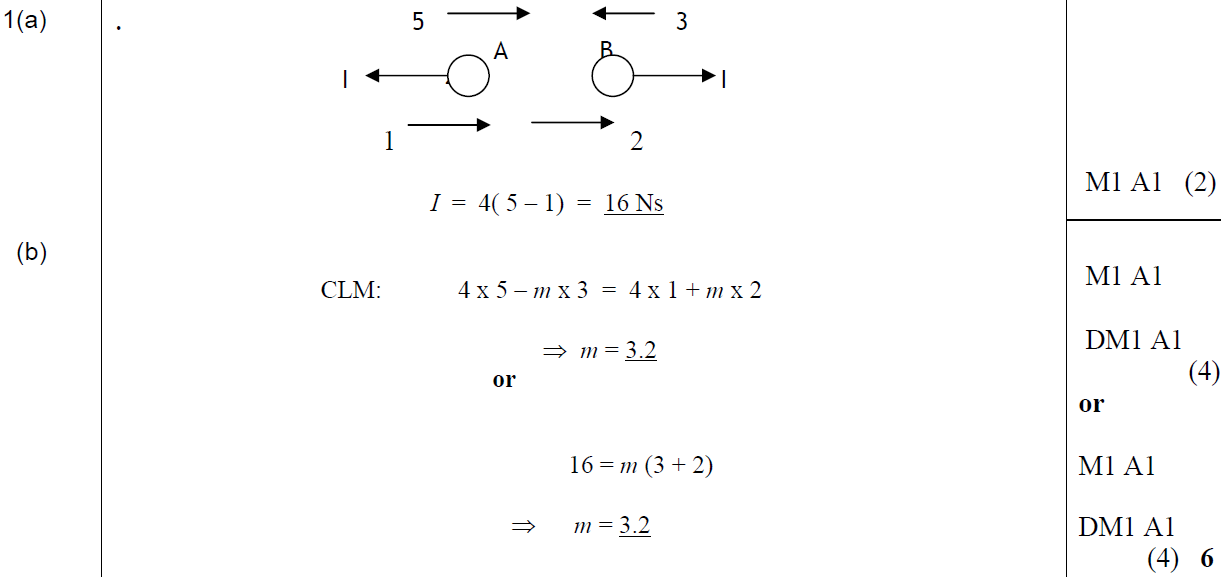 B
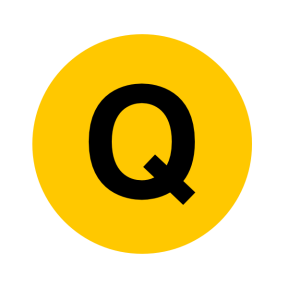 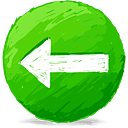 May 2008
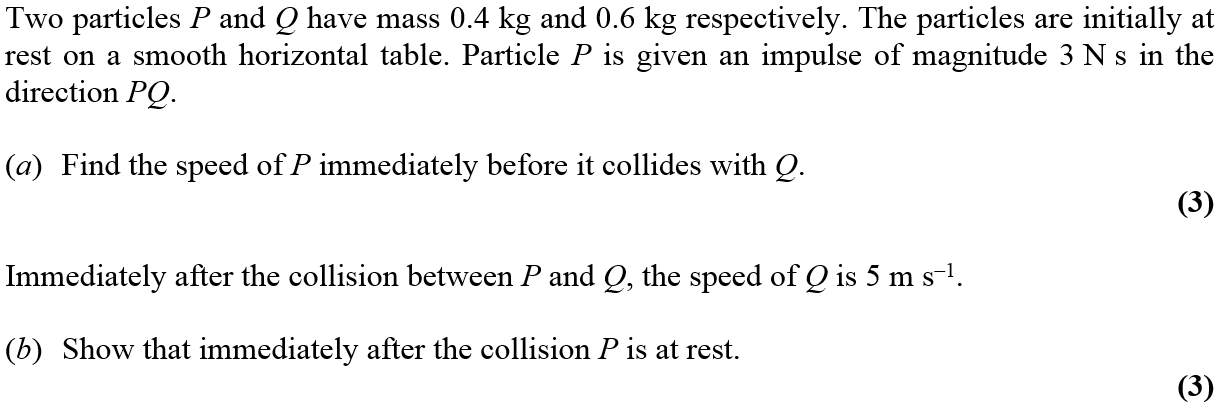 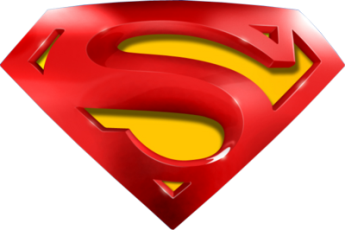 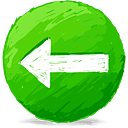 May 2008
A
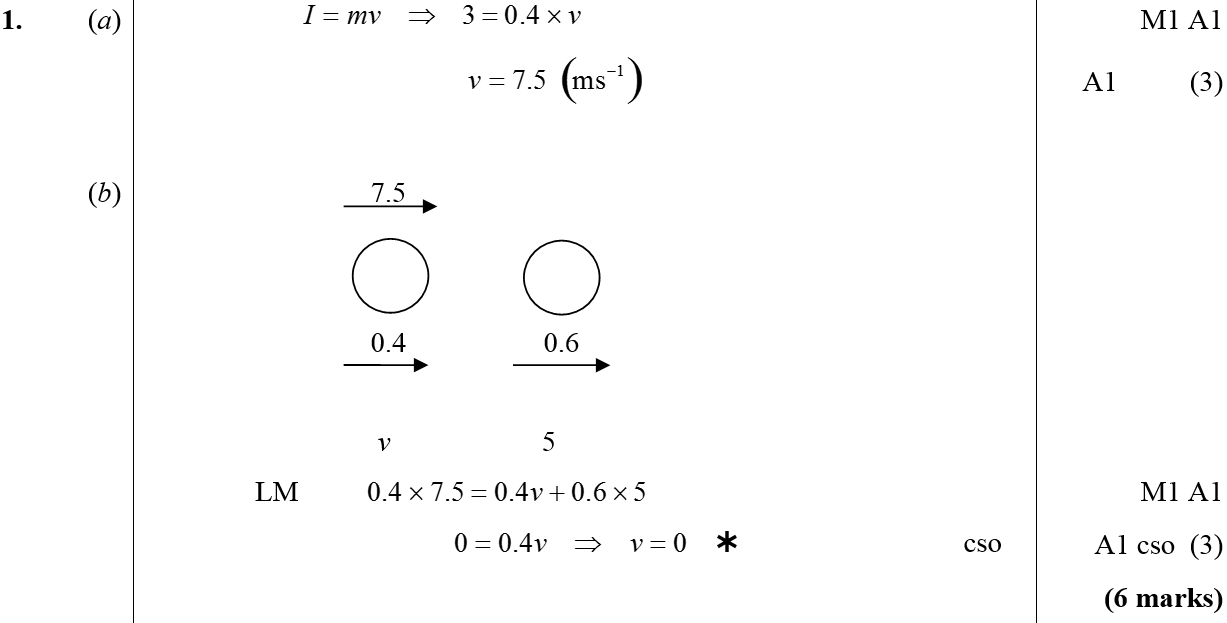 B
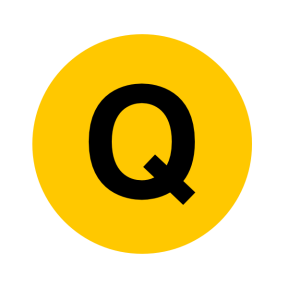 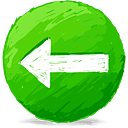 Jan 2009
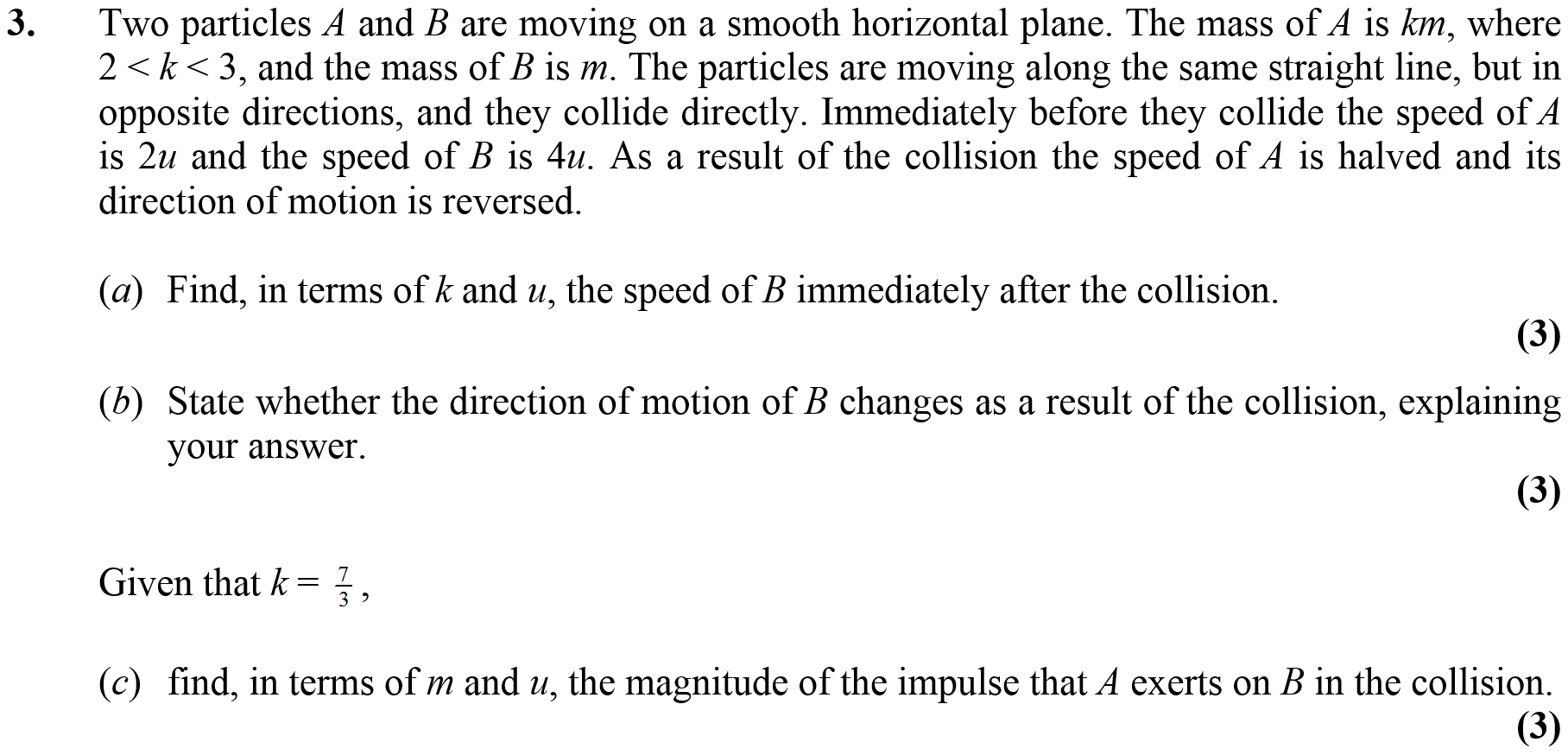 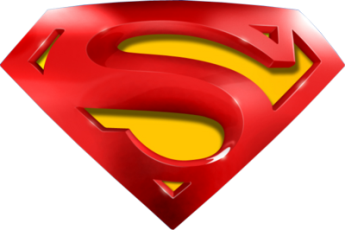 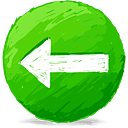 Jan 2009
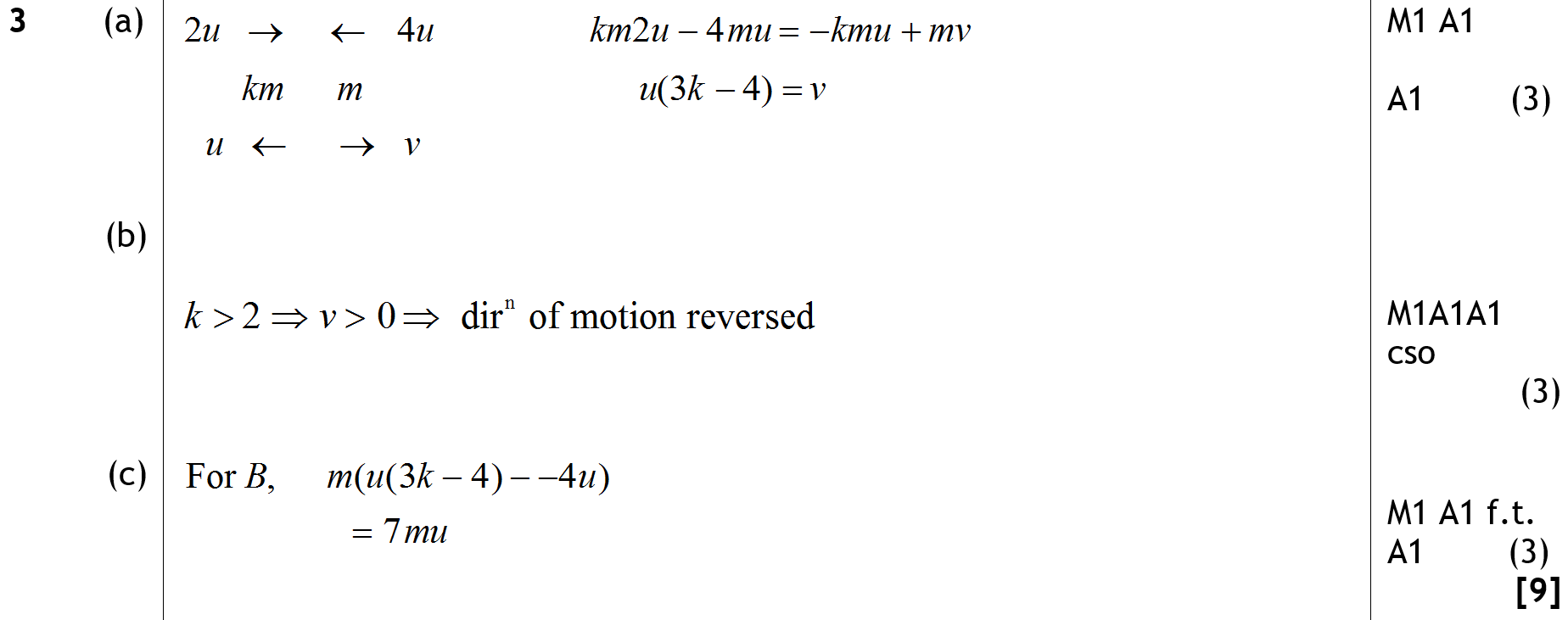 A
B
C
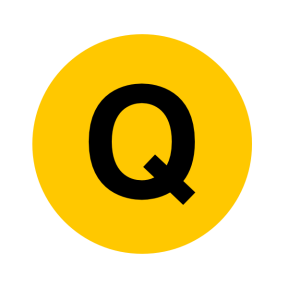 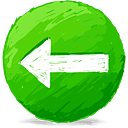 May 2009
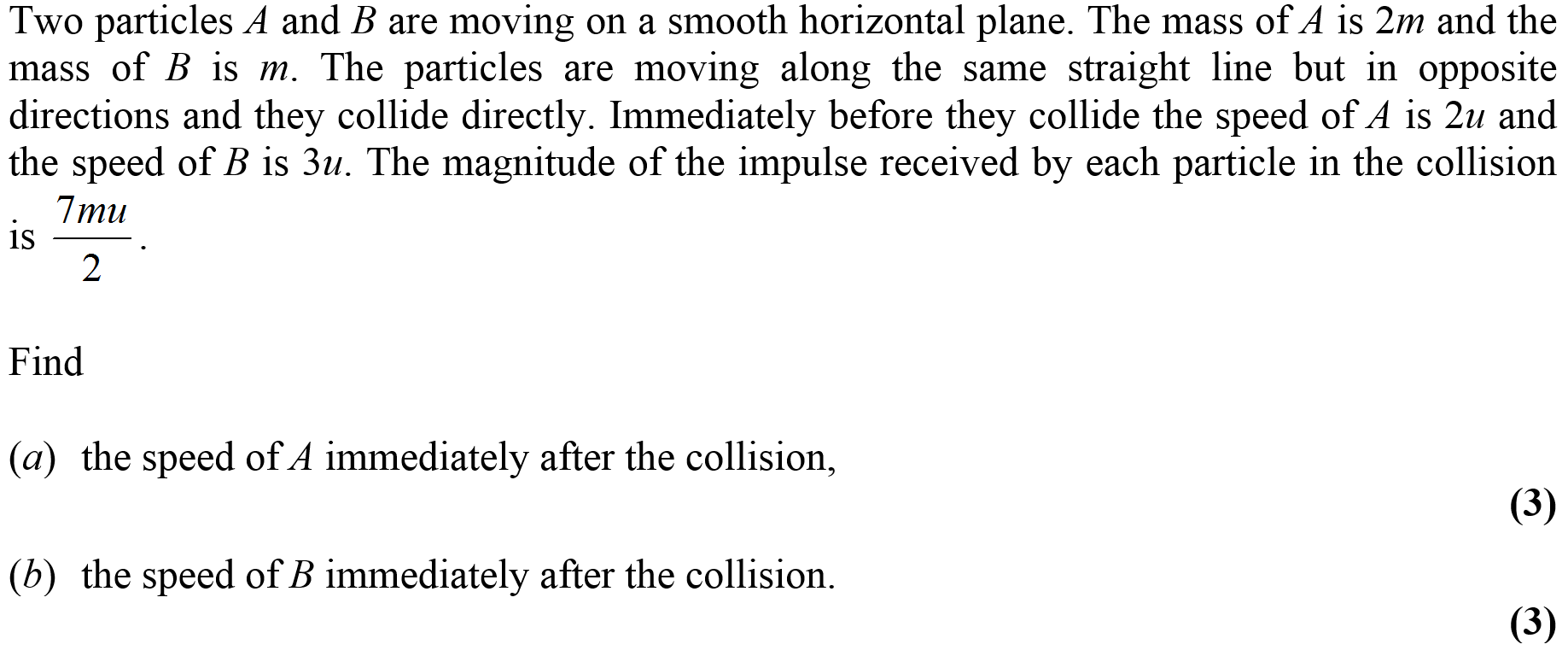 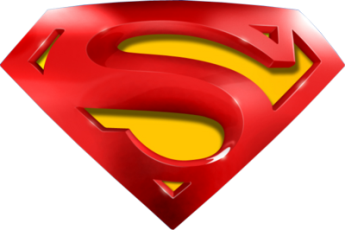 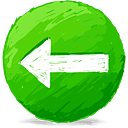 May 2009
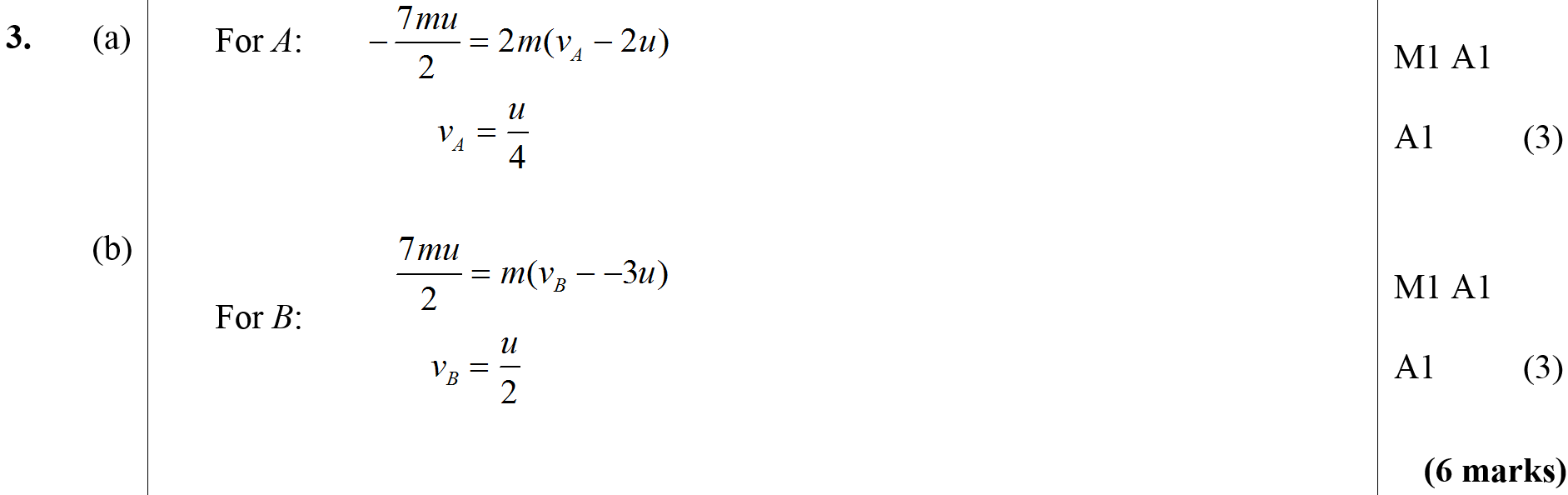 A
B
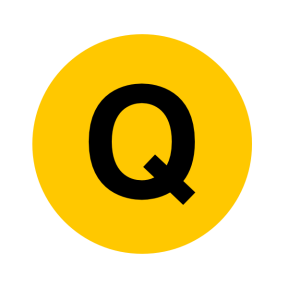 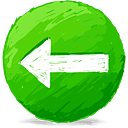 Jan 2010
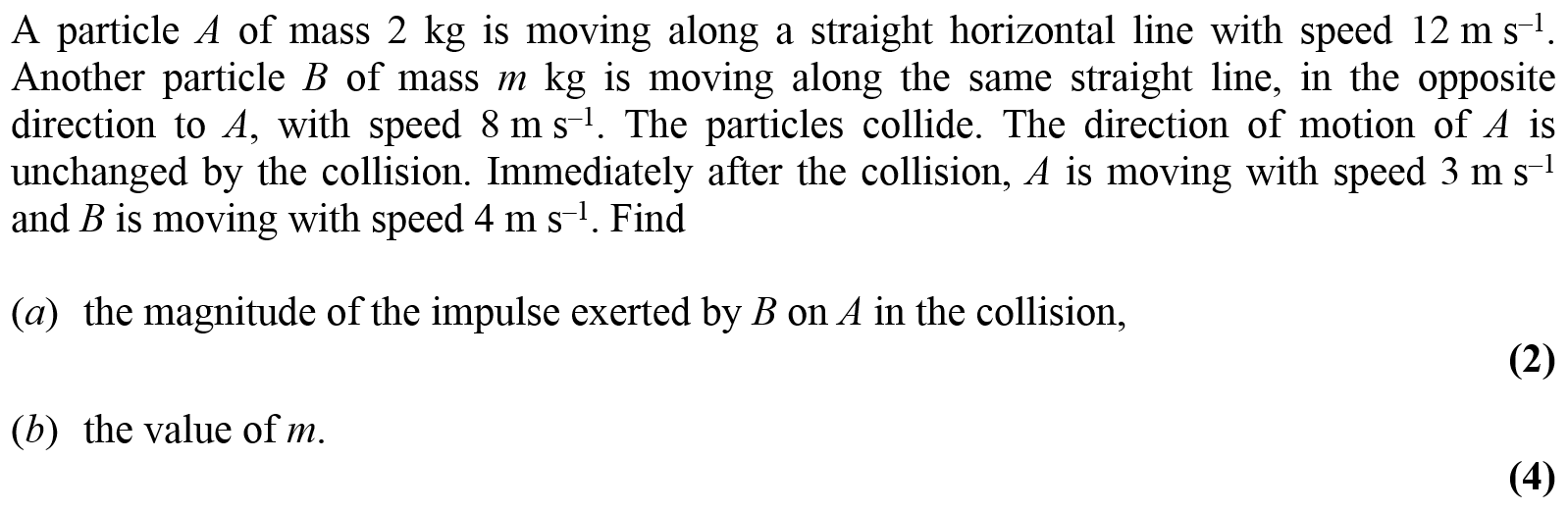 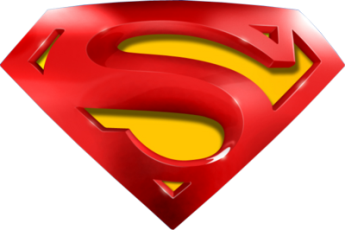 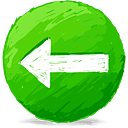 Jan 2010
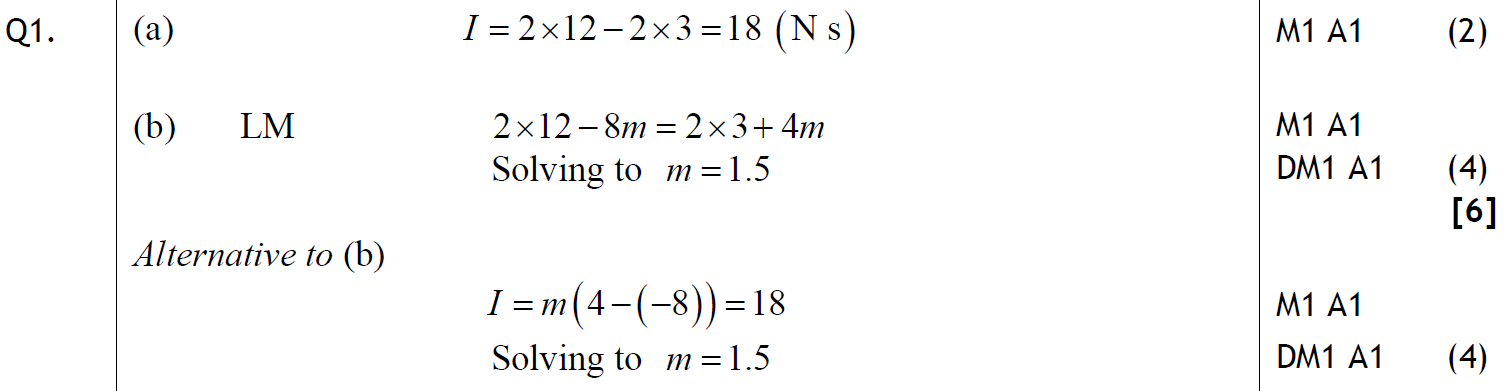 A
B
Alternative B
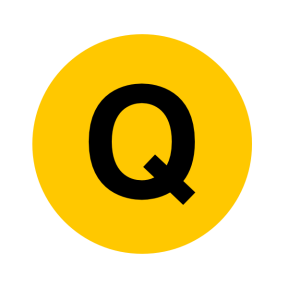 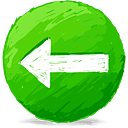 May 2010
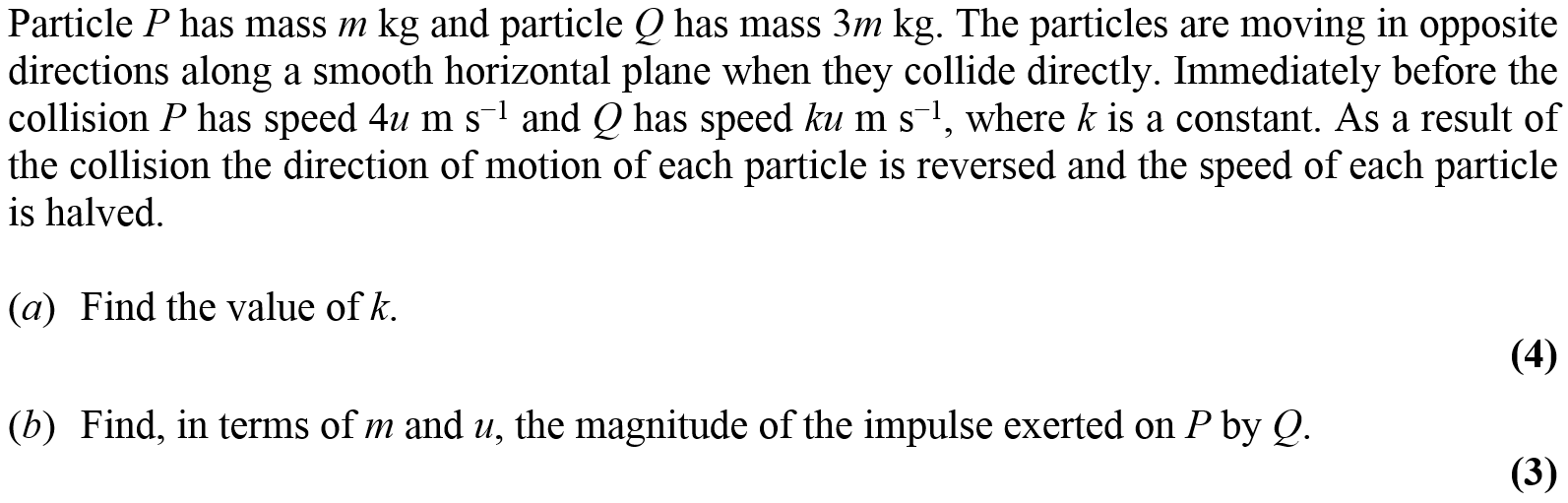 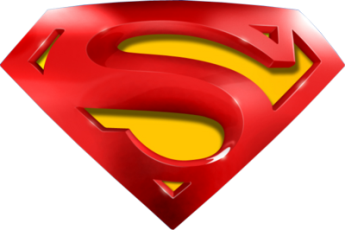 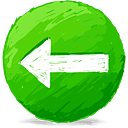 May 2010
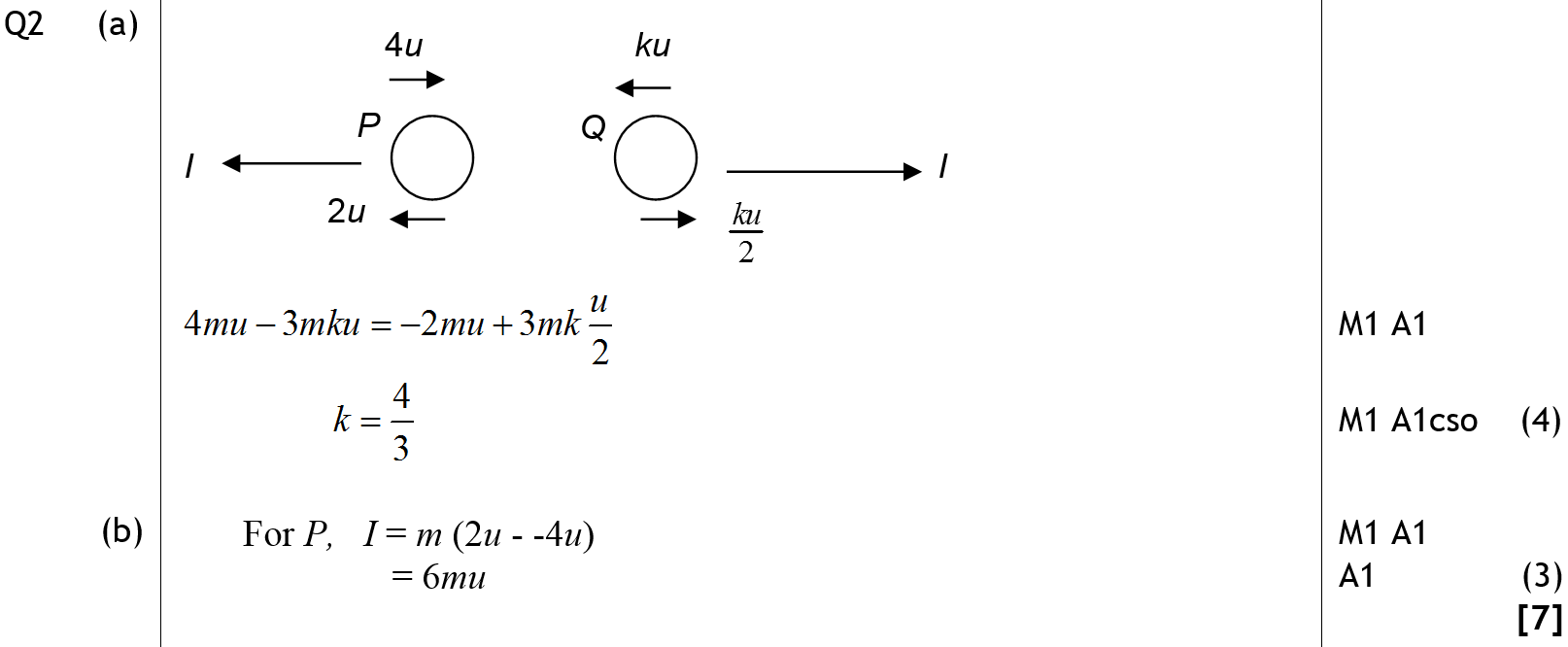 A
B
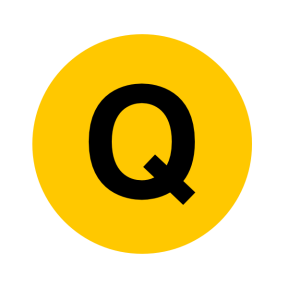 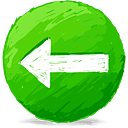 Jan 2011
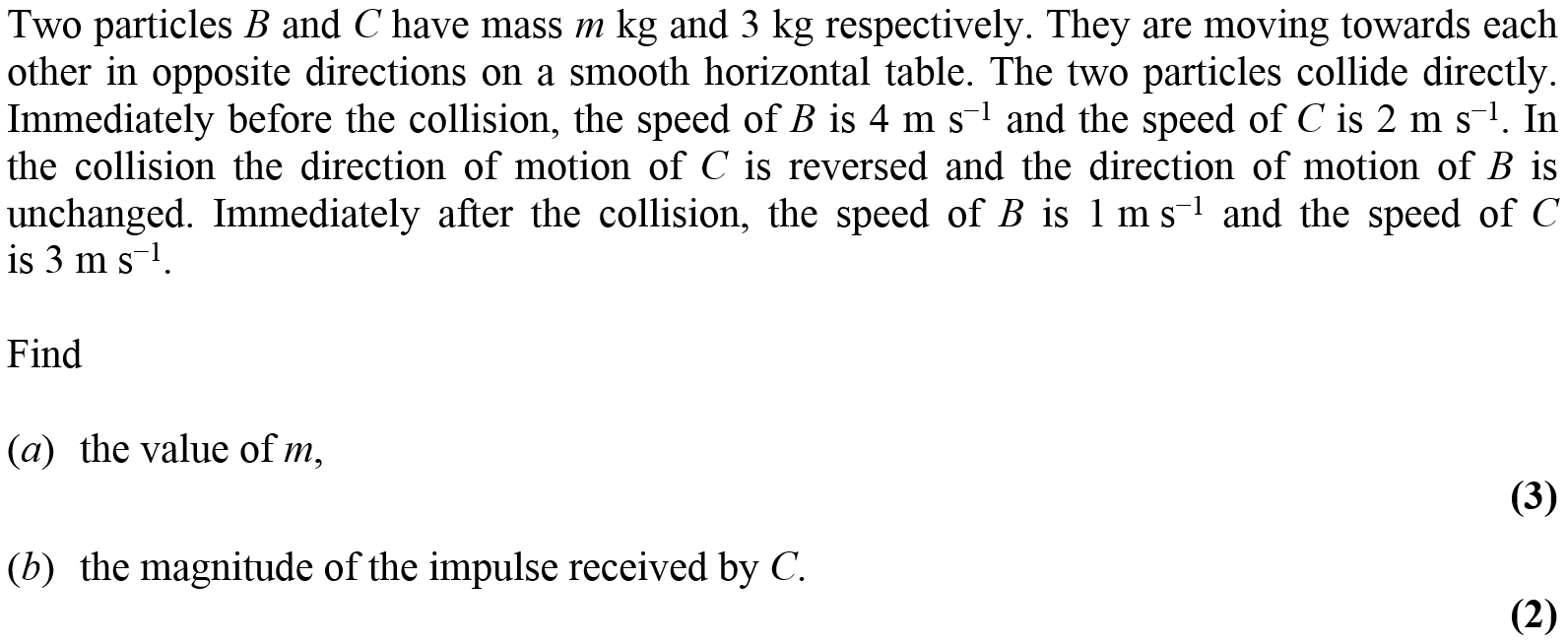 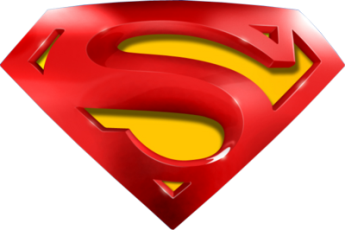 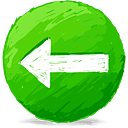 Jan 2011
A
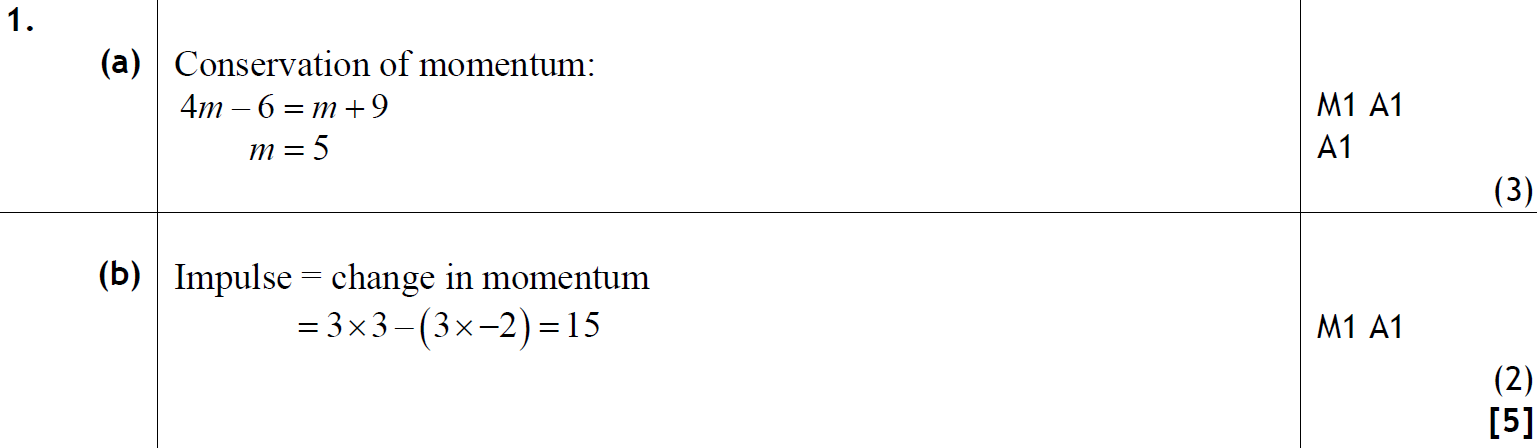 B
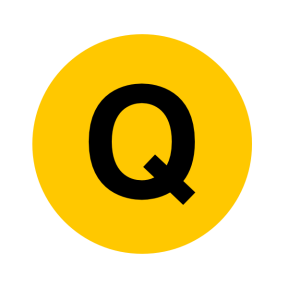 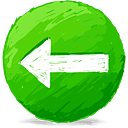 May 2011
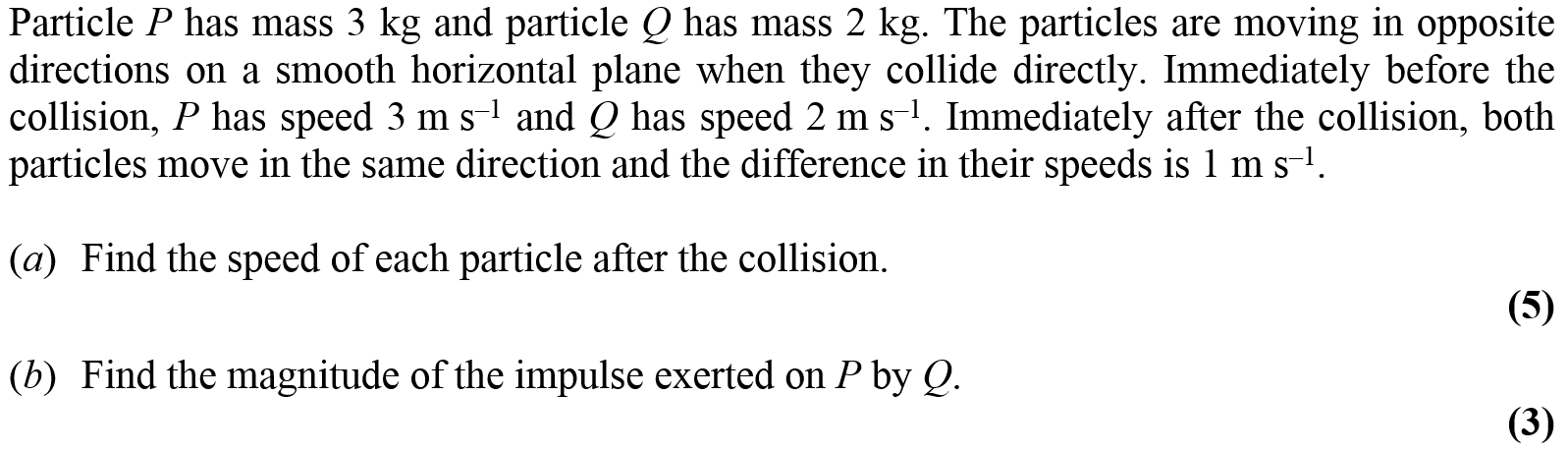 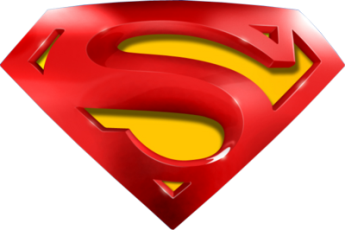 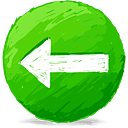 May 2011
A
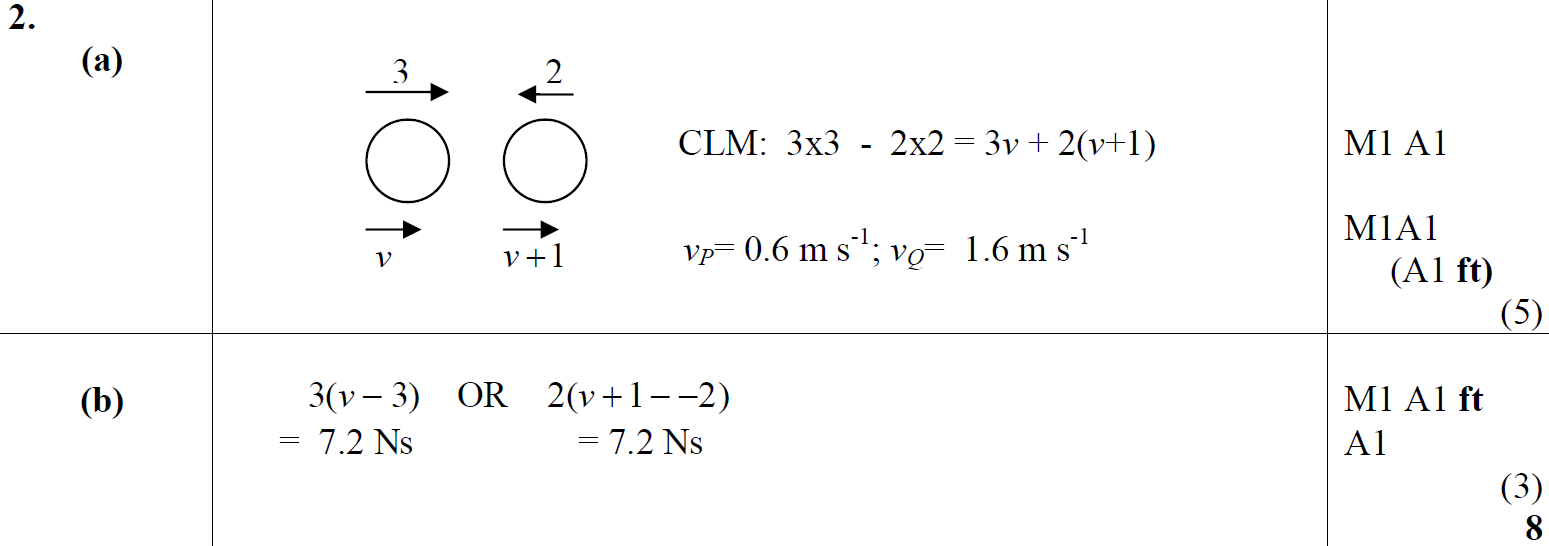 B
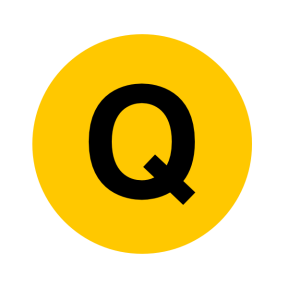 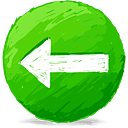 Jan 2012
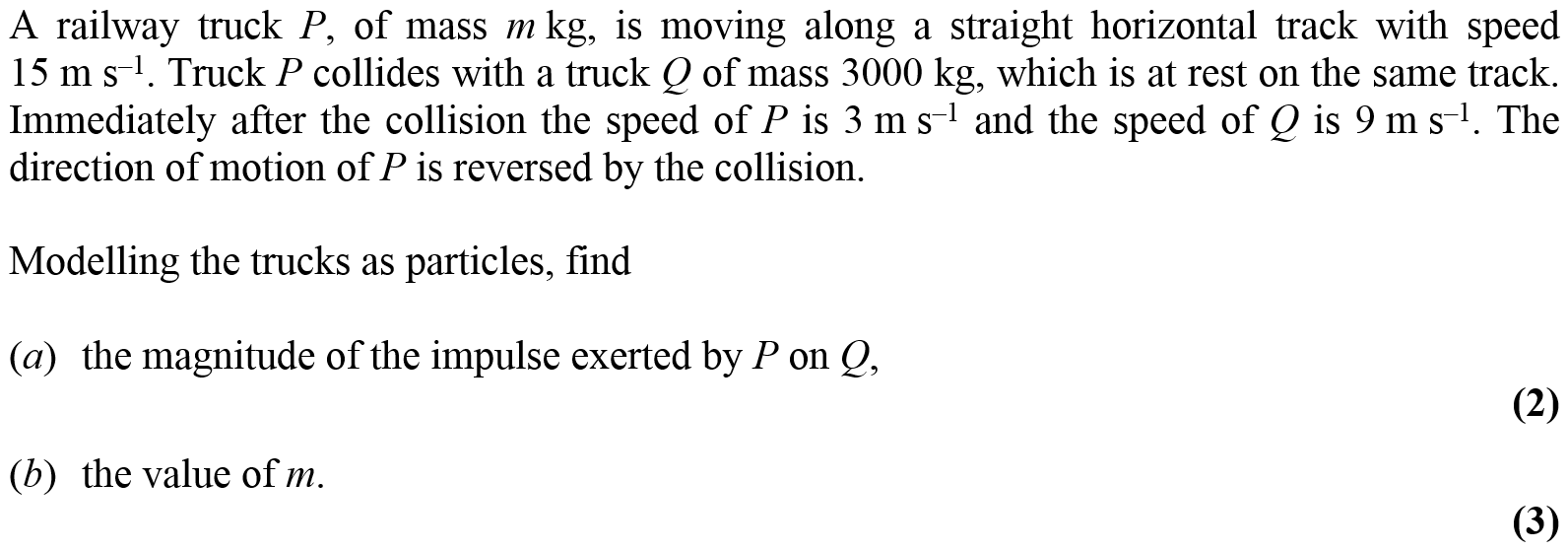 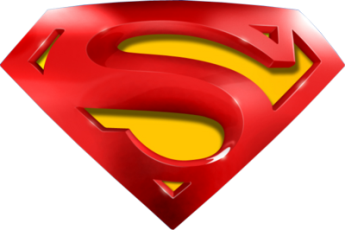 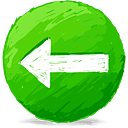 Jan 2012
A
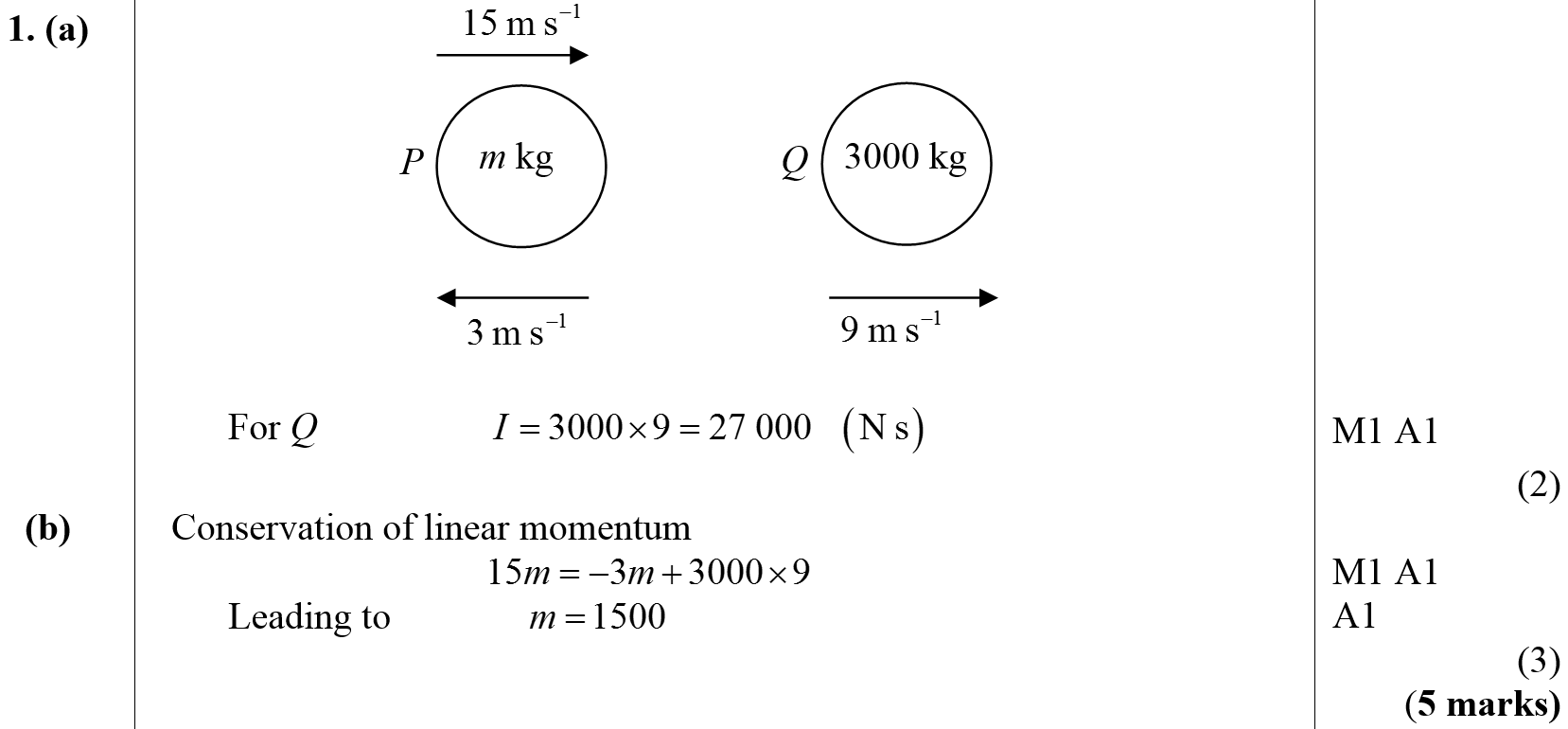 B
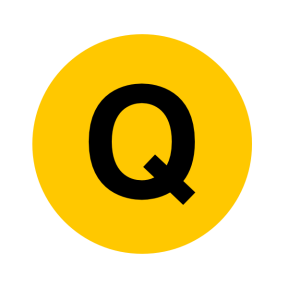 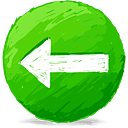 May 2012
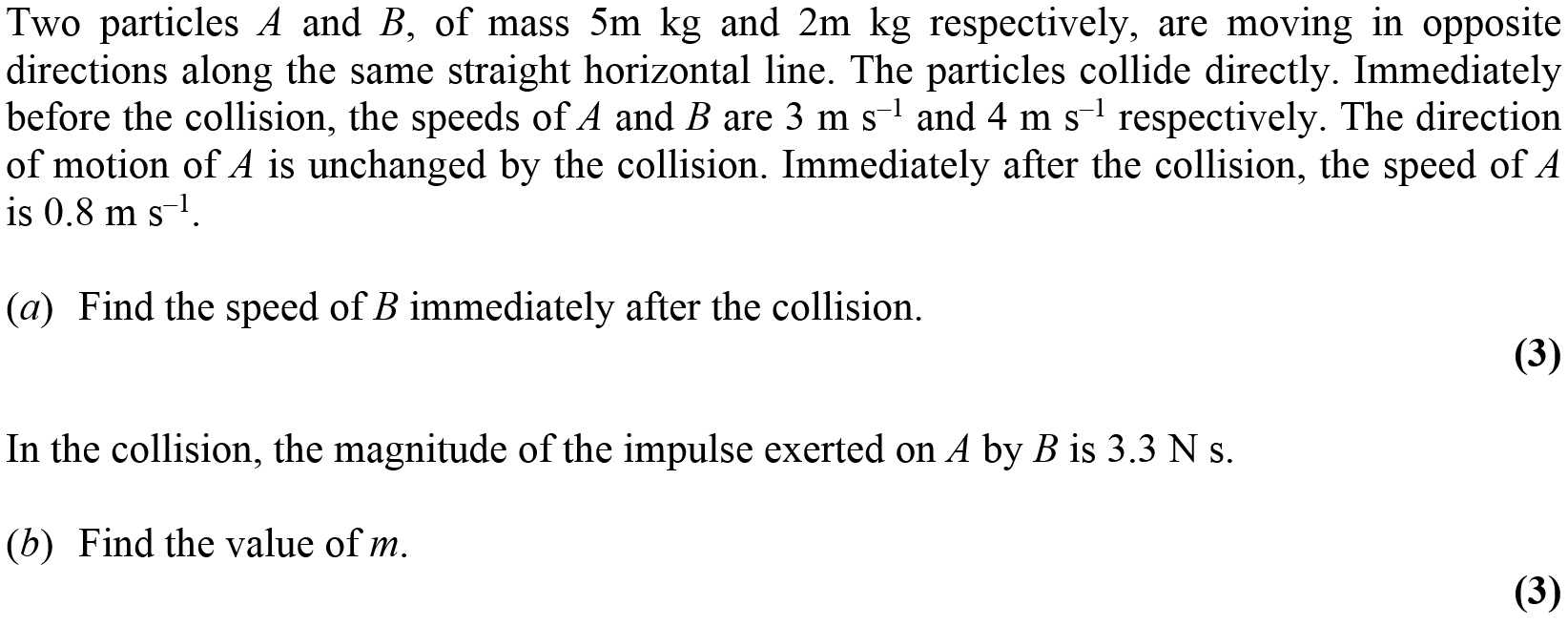 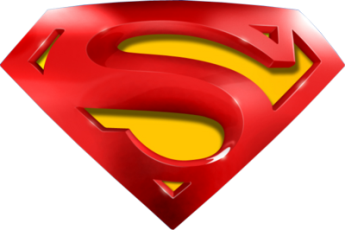 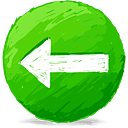 May 2012
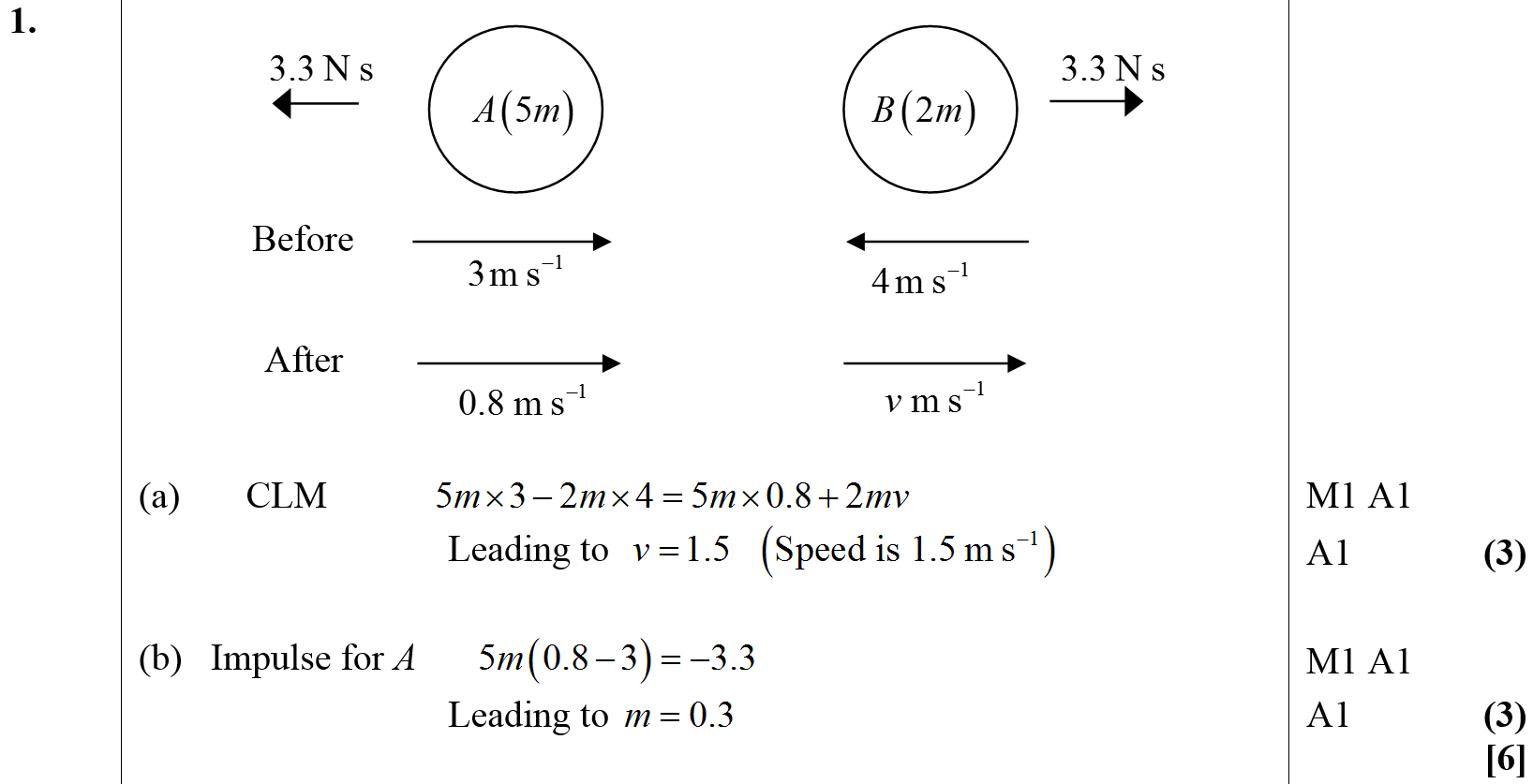 A
B
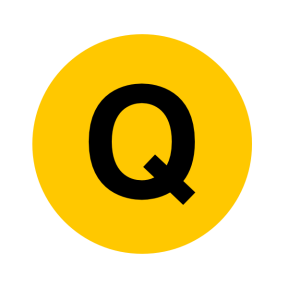 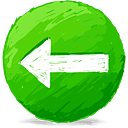 Jan 2013
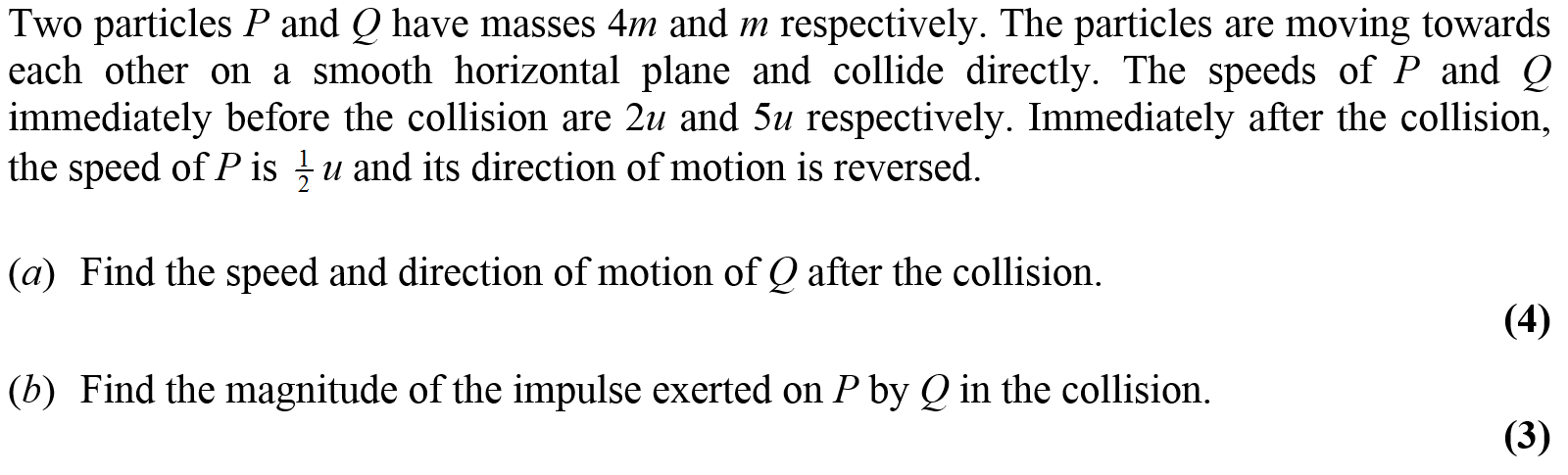 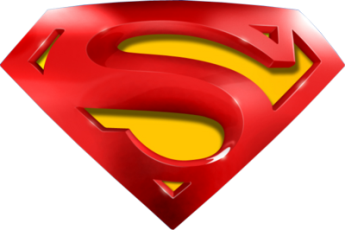 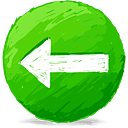 Jan 2013
A
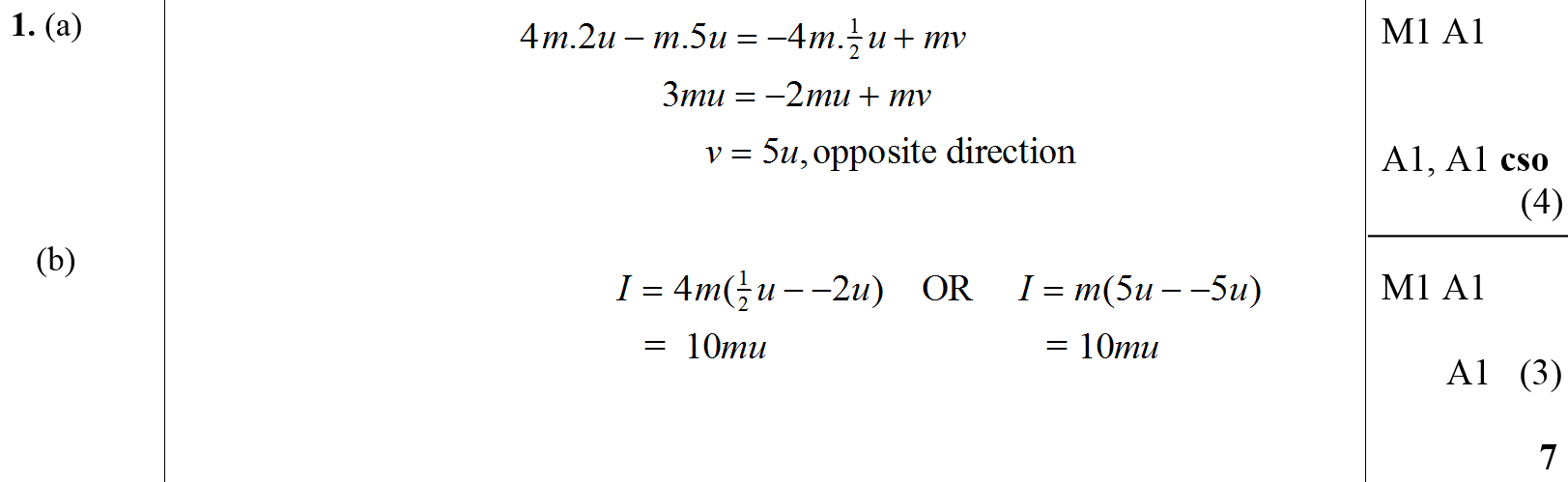 B
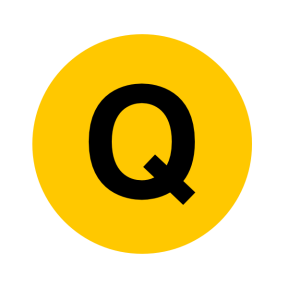 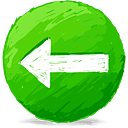 May 2013
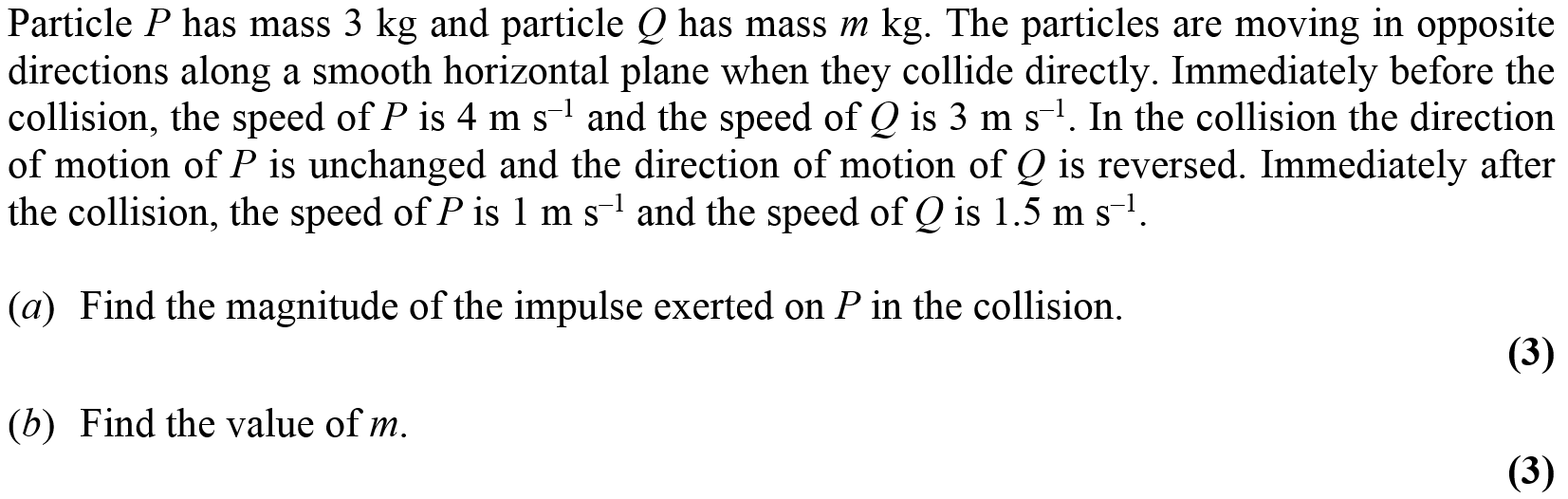 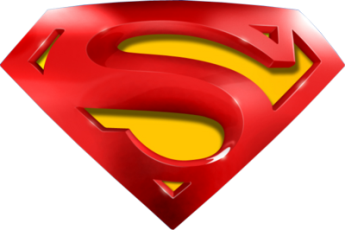 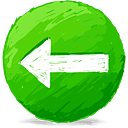 May 2013
A
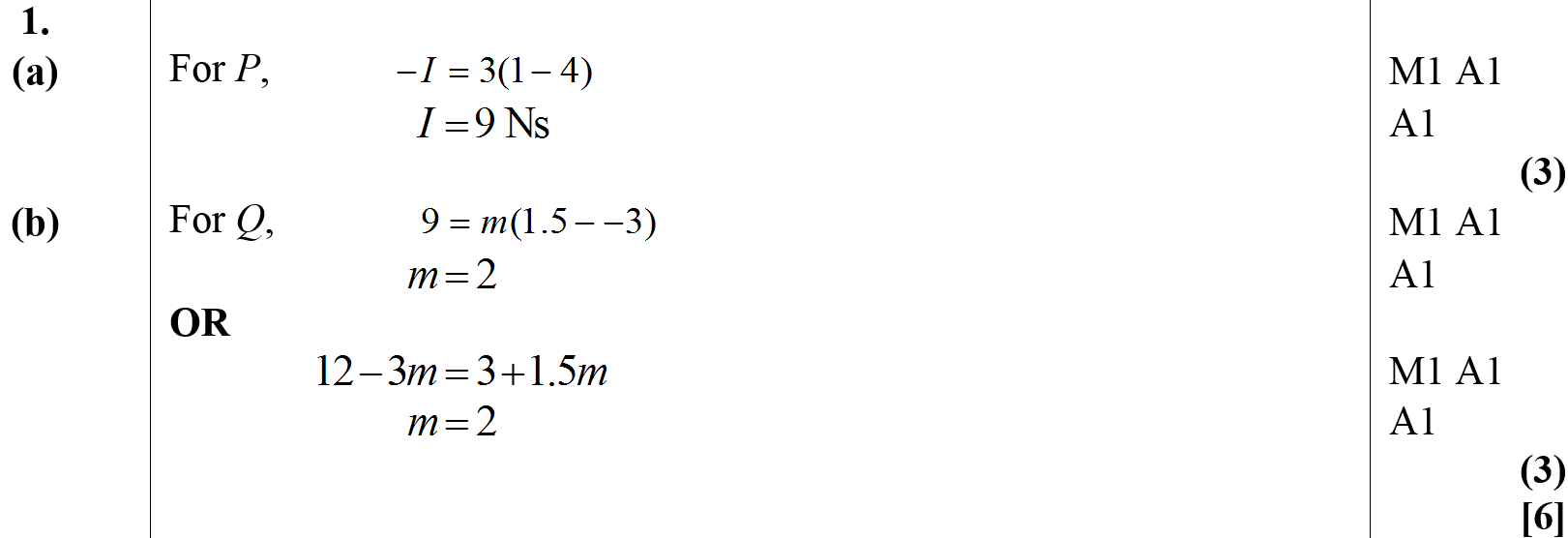 B
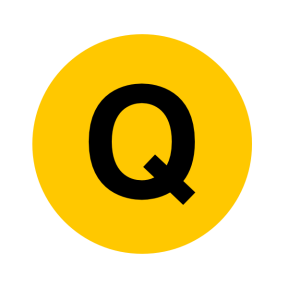 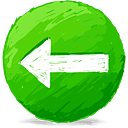 June 2015
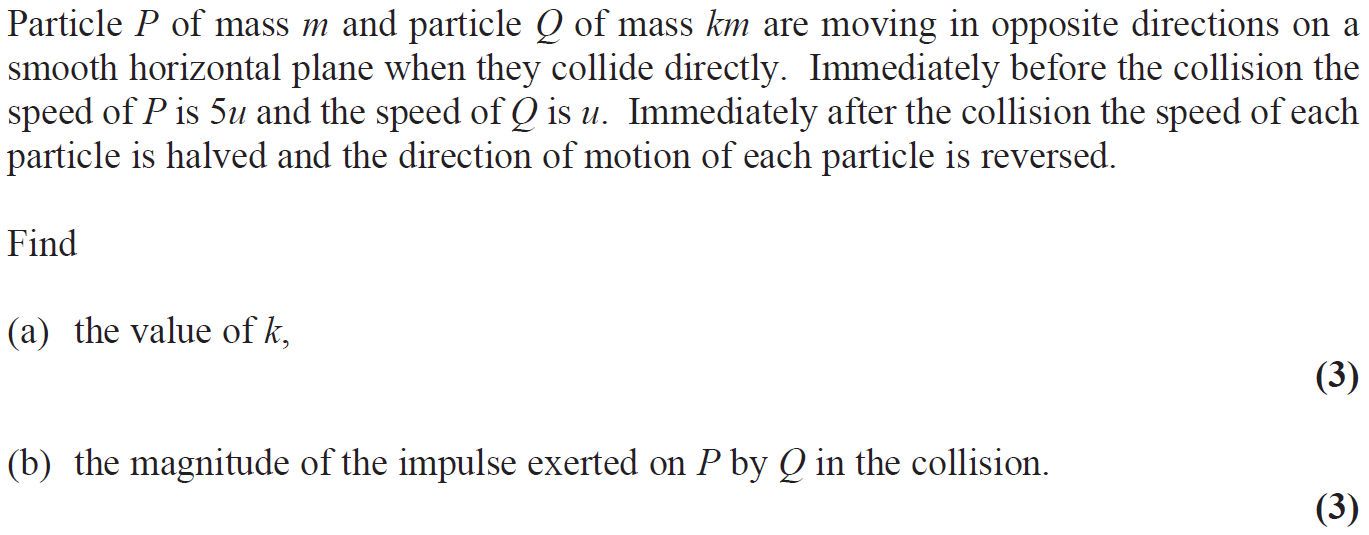 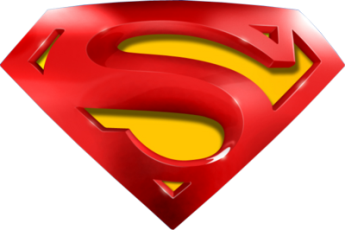 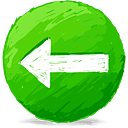 June 2015
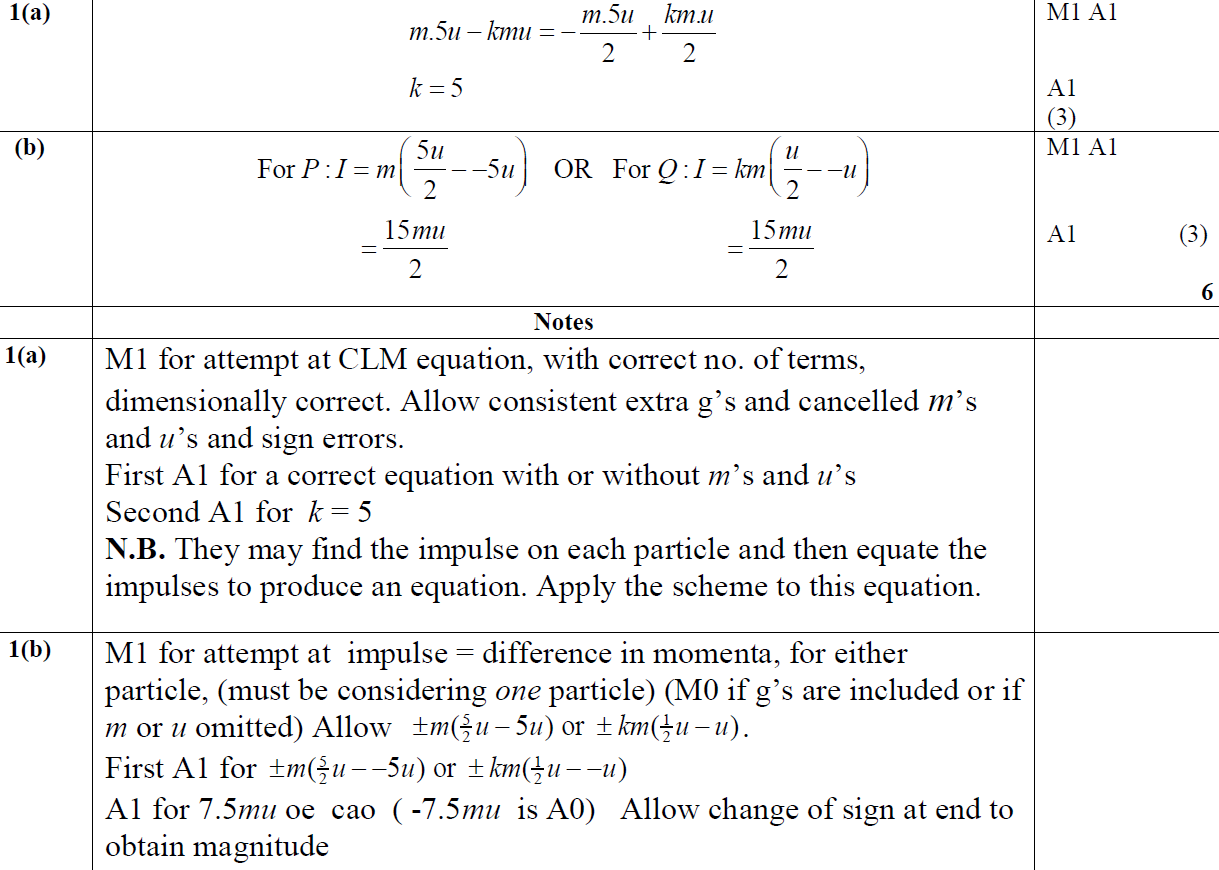 A
B
A notes
B notes
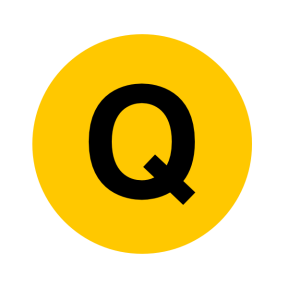 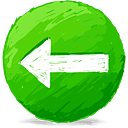 June 2017
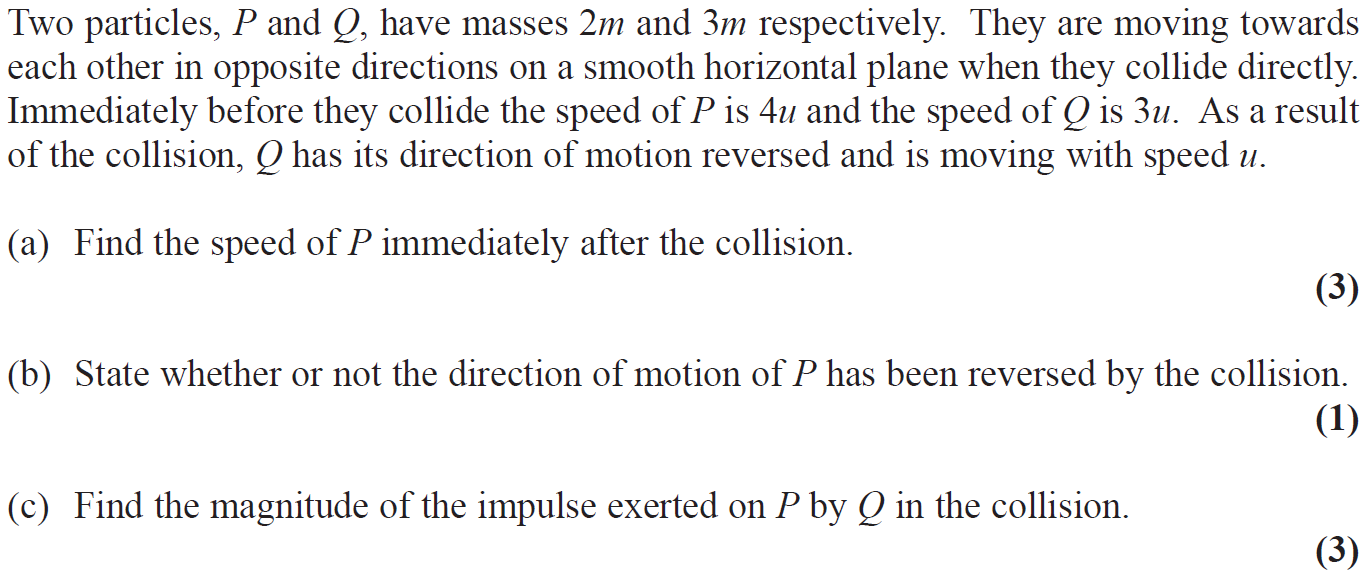 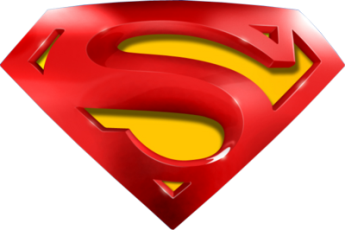 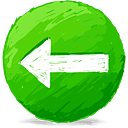 June 2017
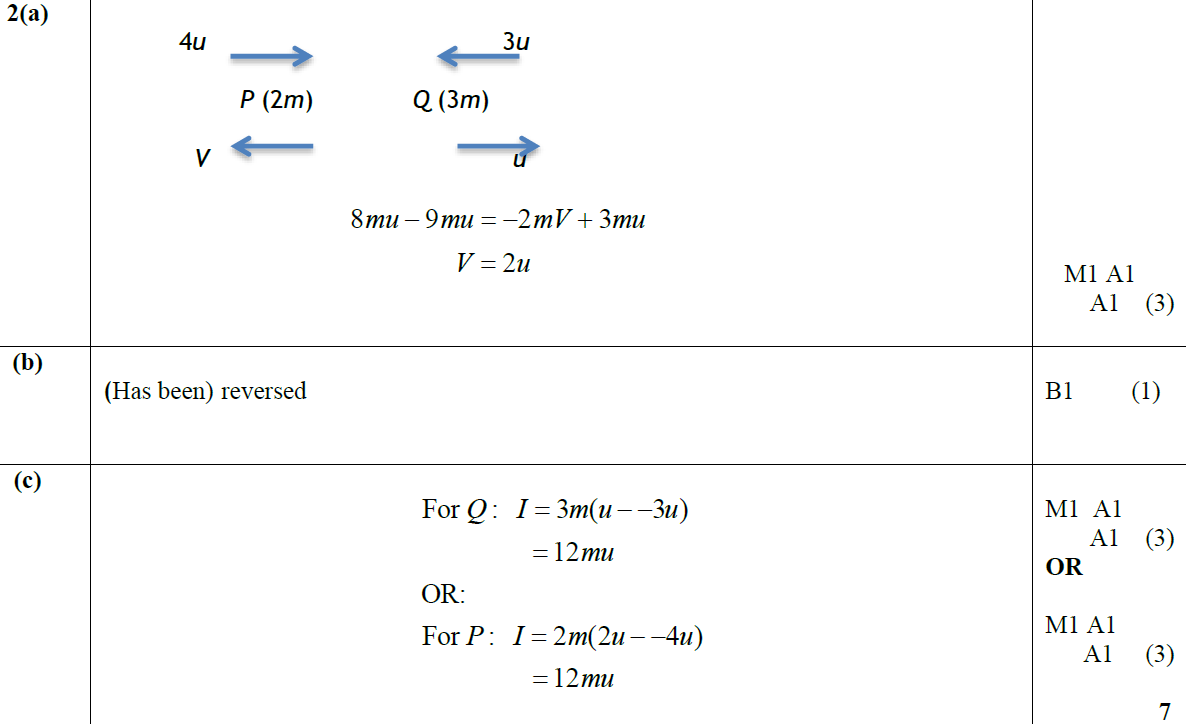 A
B
C
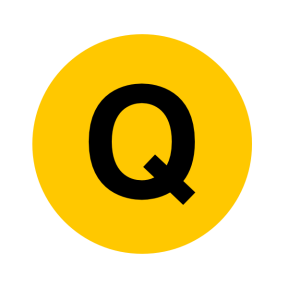 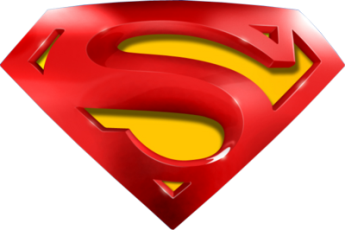 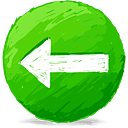 June 2017
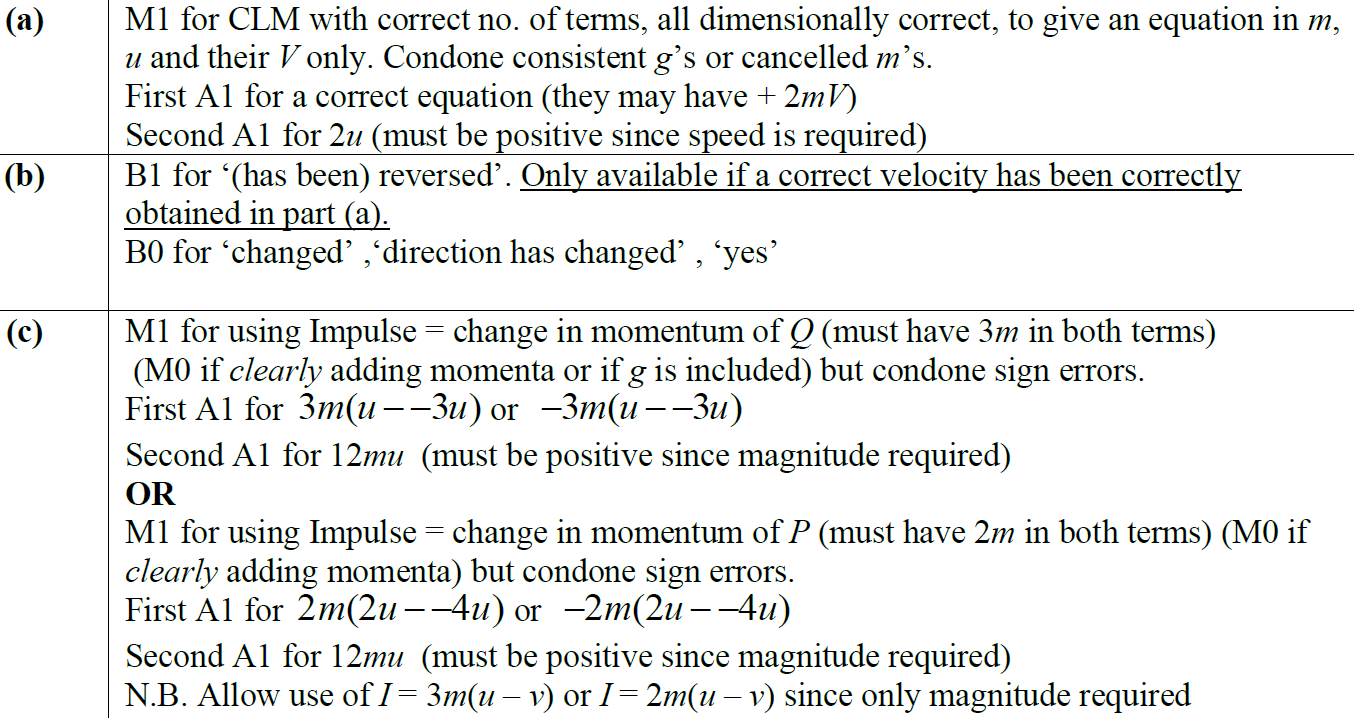 A notes
B notes
C notes
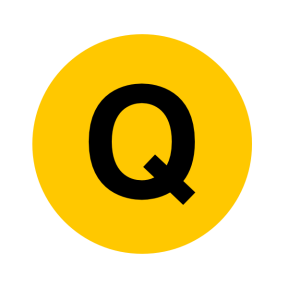 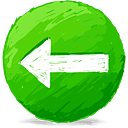 June 2018
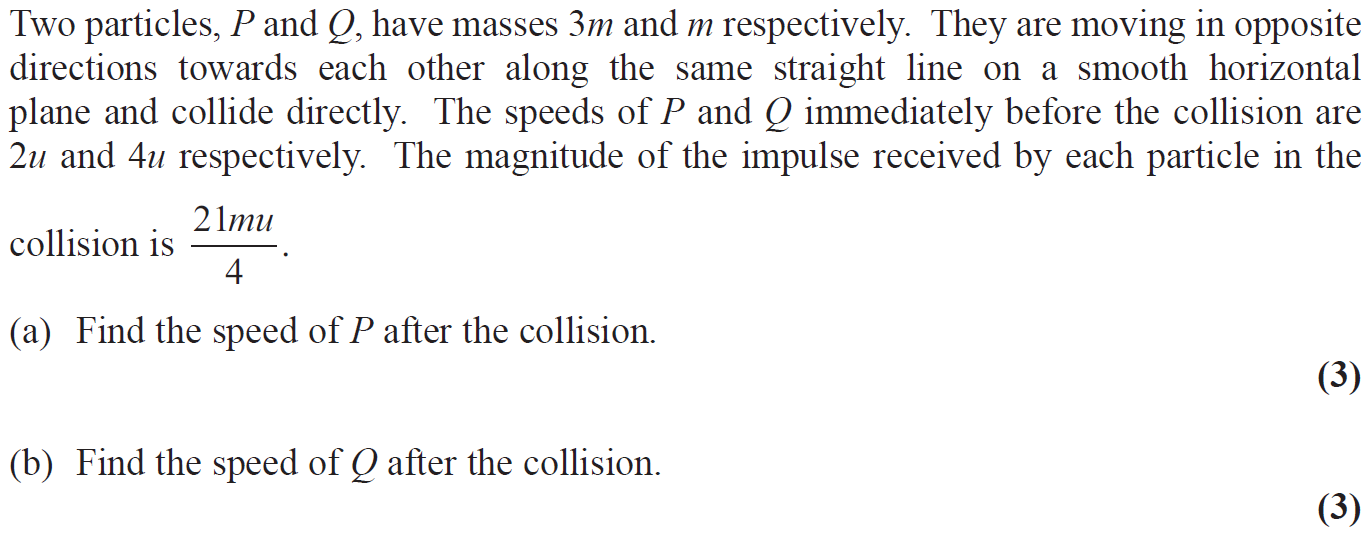 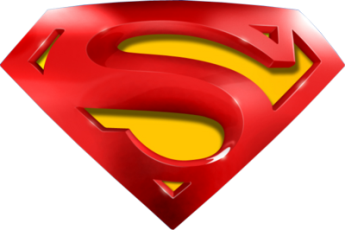 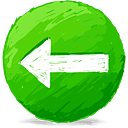 June 2018
A
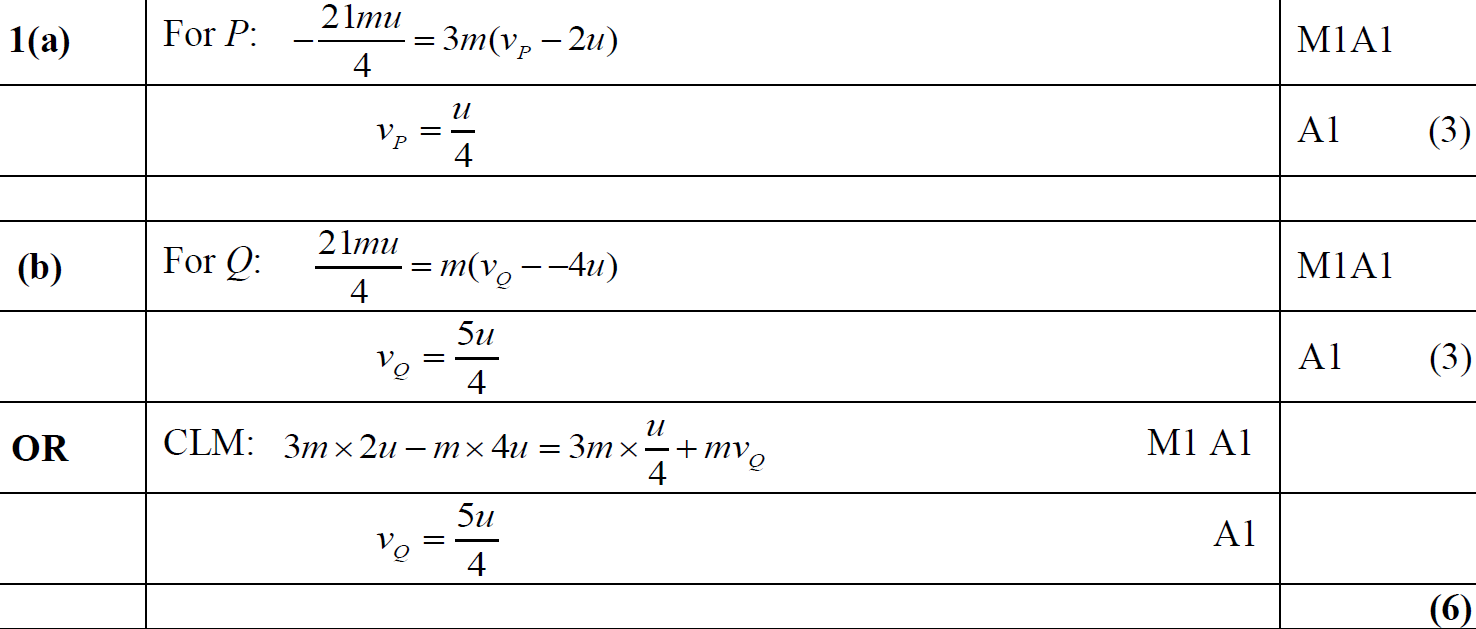 B
B Alternative
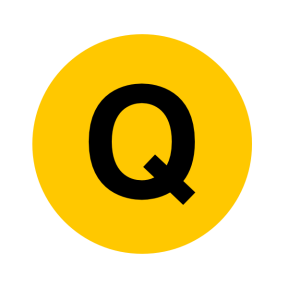 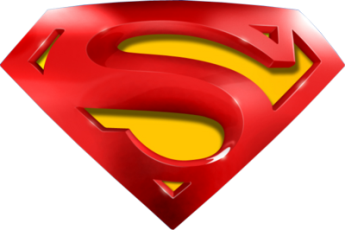 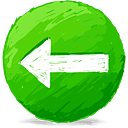 June 2018
A notes
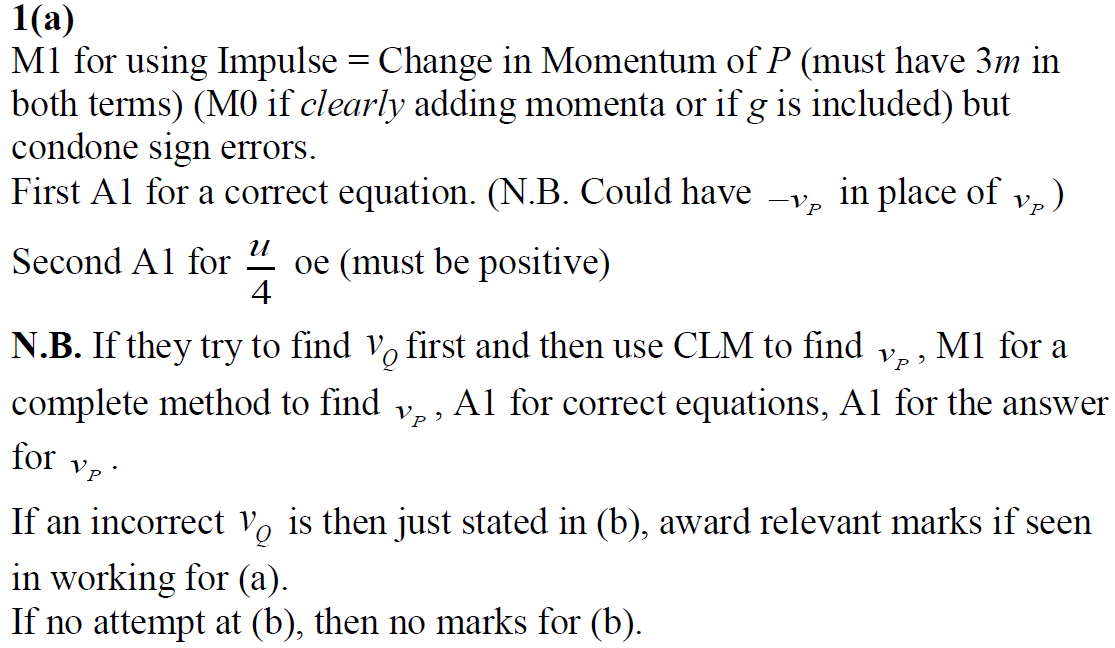 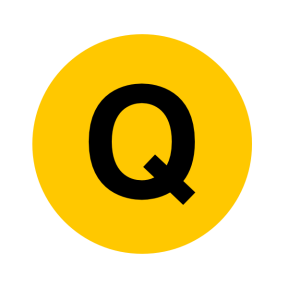 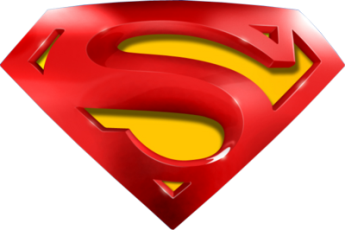 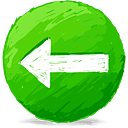 June 2018
B notes
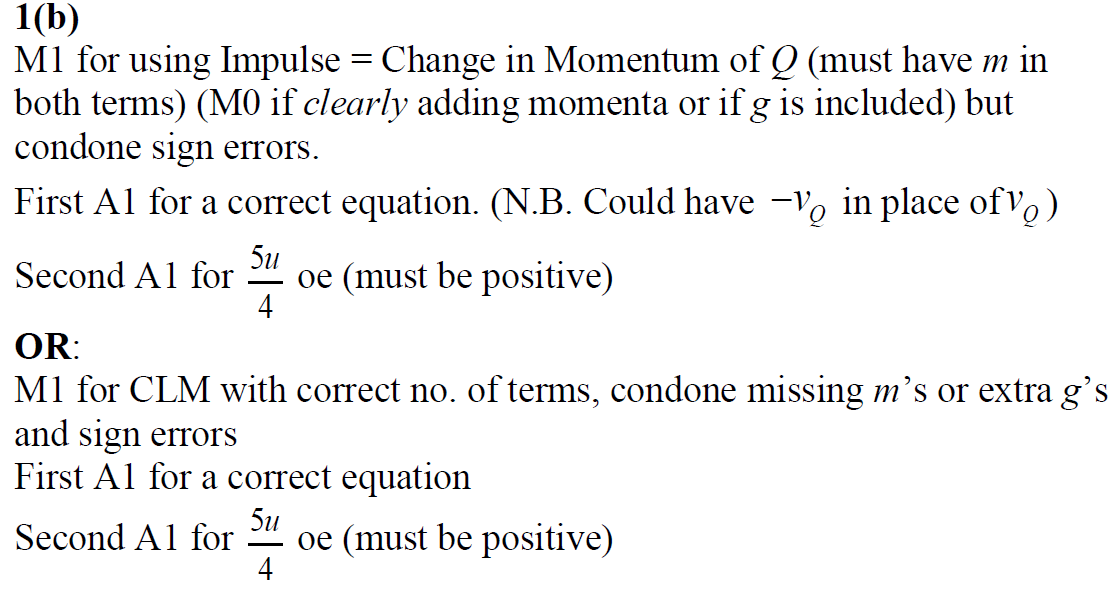 B Alternative notes
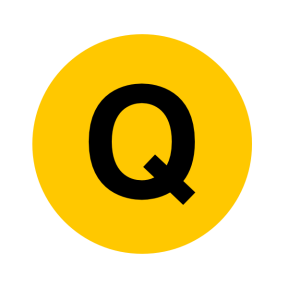 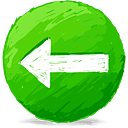 June 2001
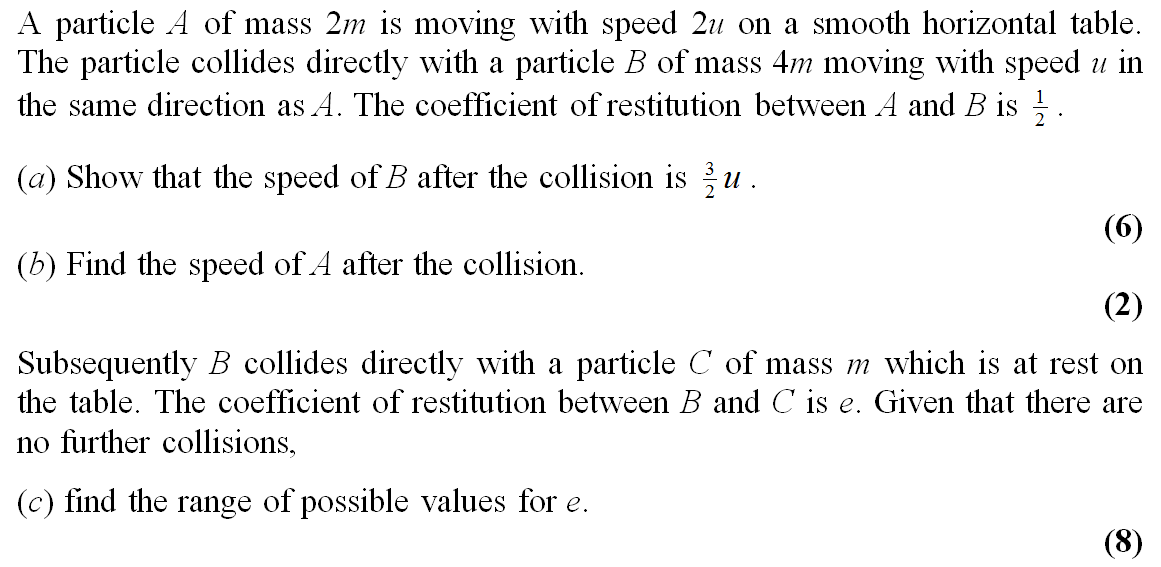 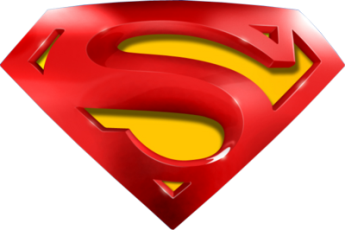 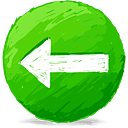 June 2001
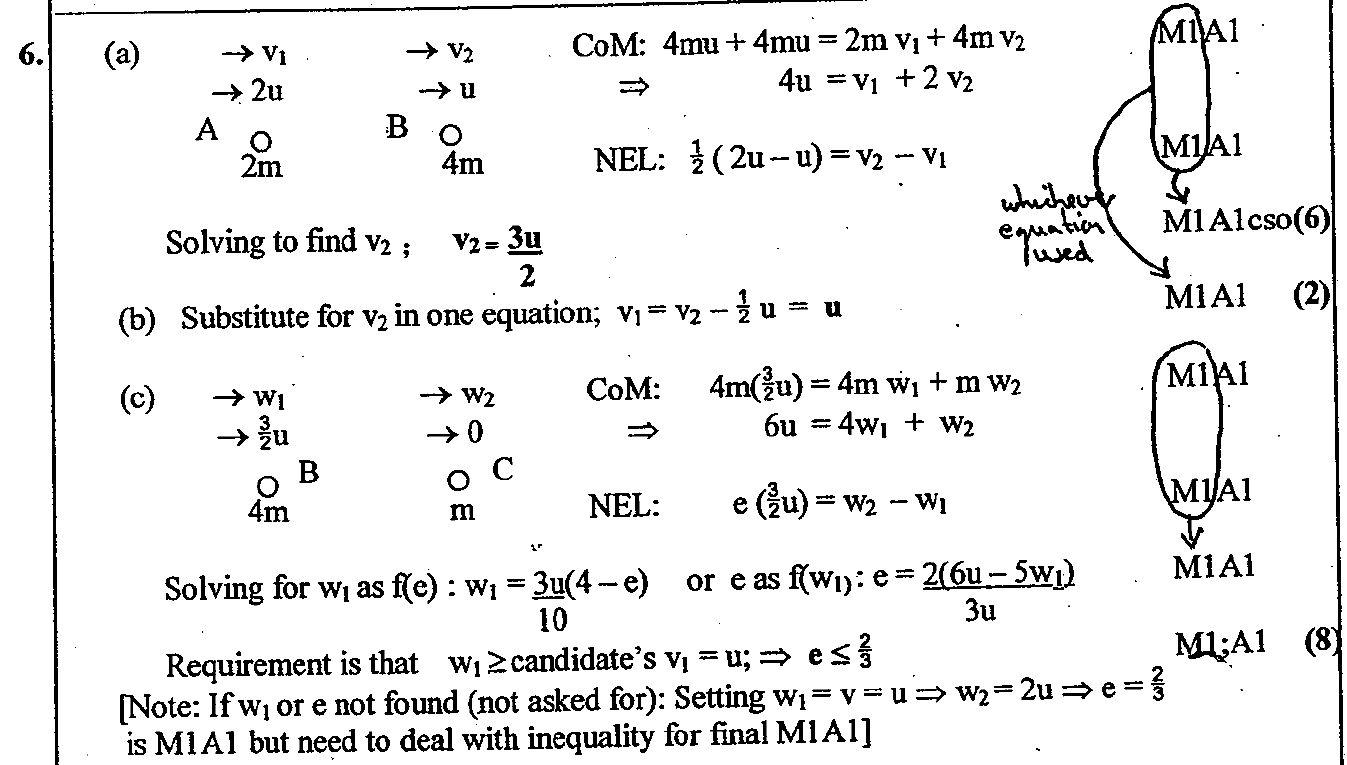 A
B
C
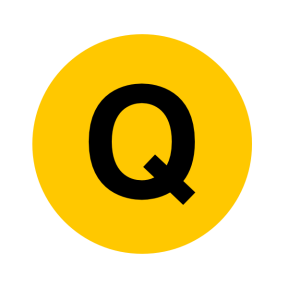 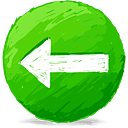 Jan 2002
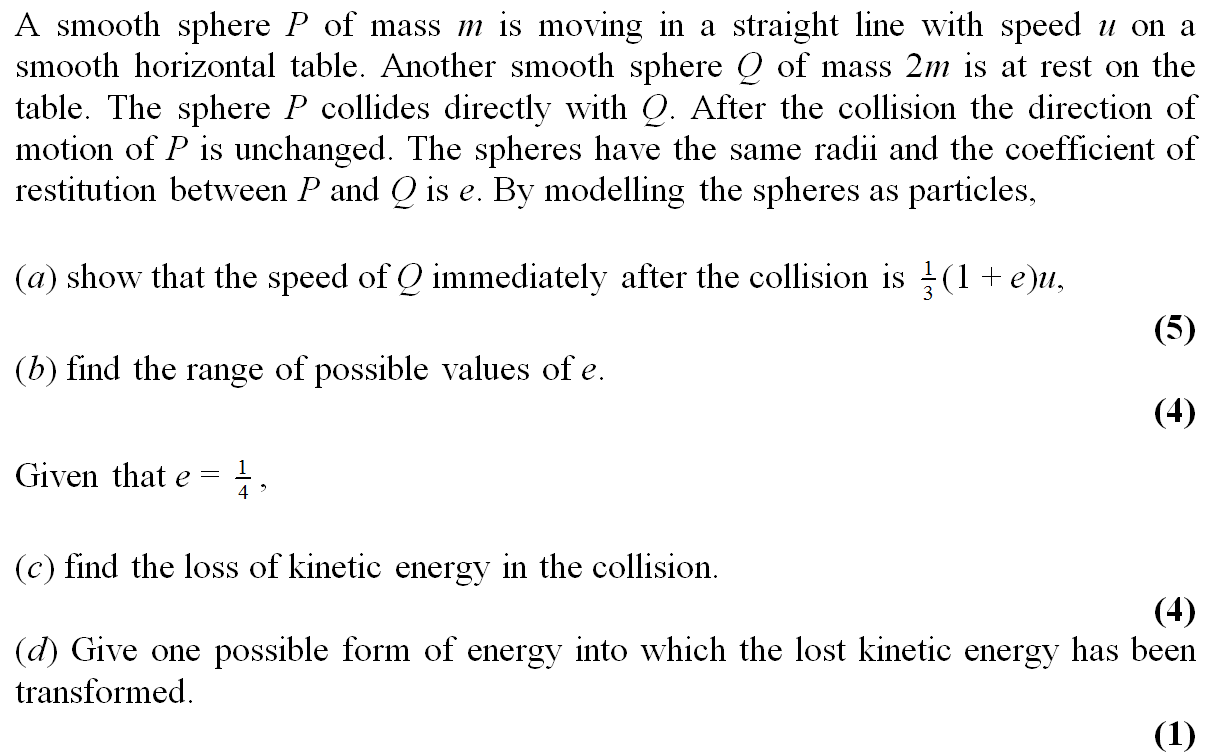 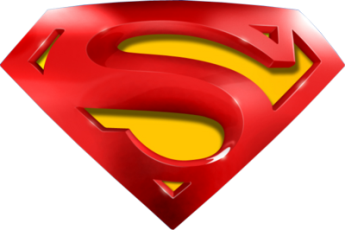 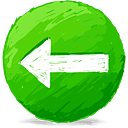 Jan 2002
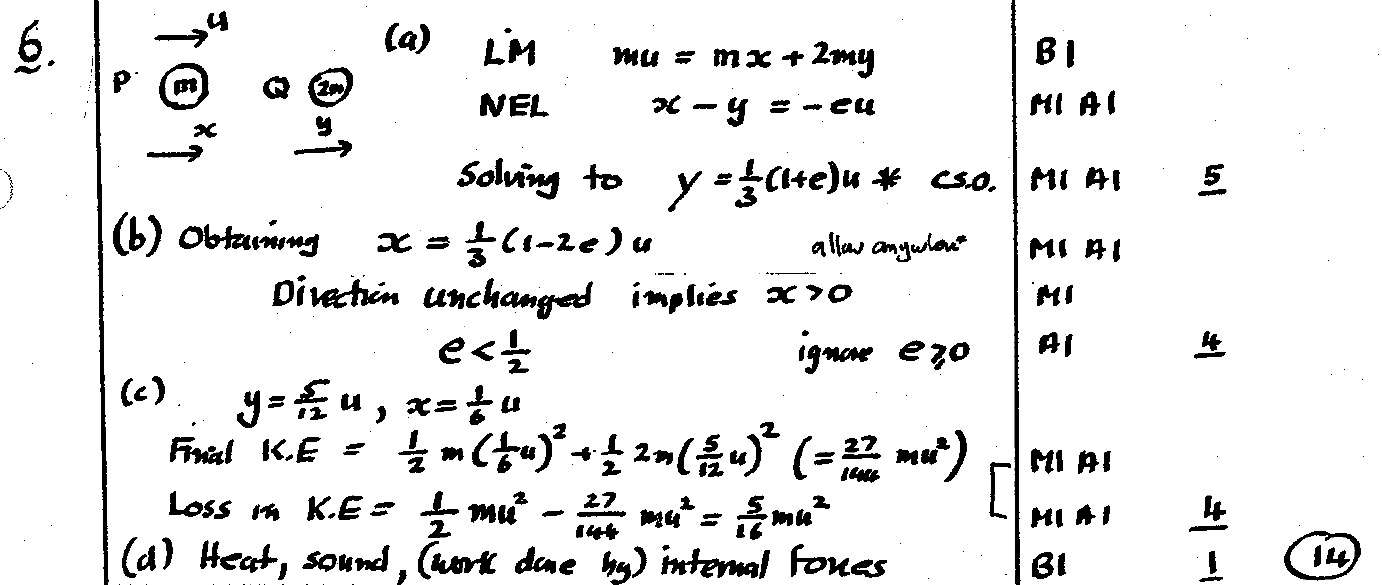 A
B
C
D
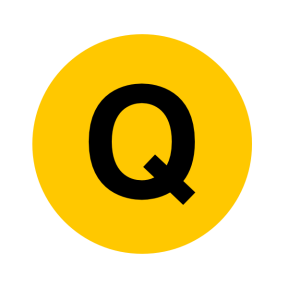 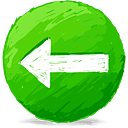 June 2002
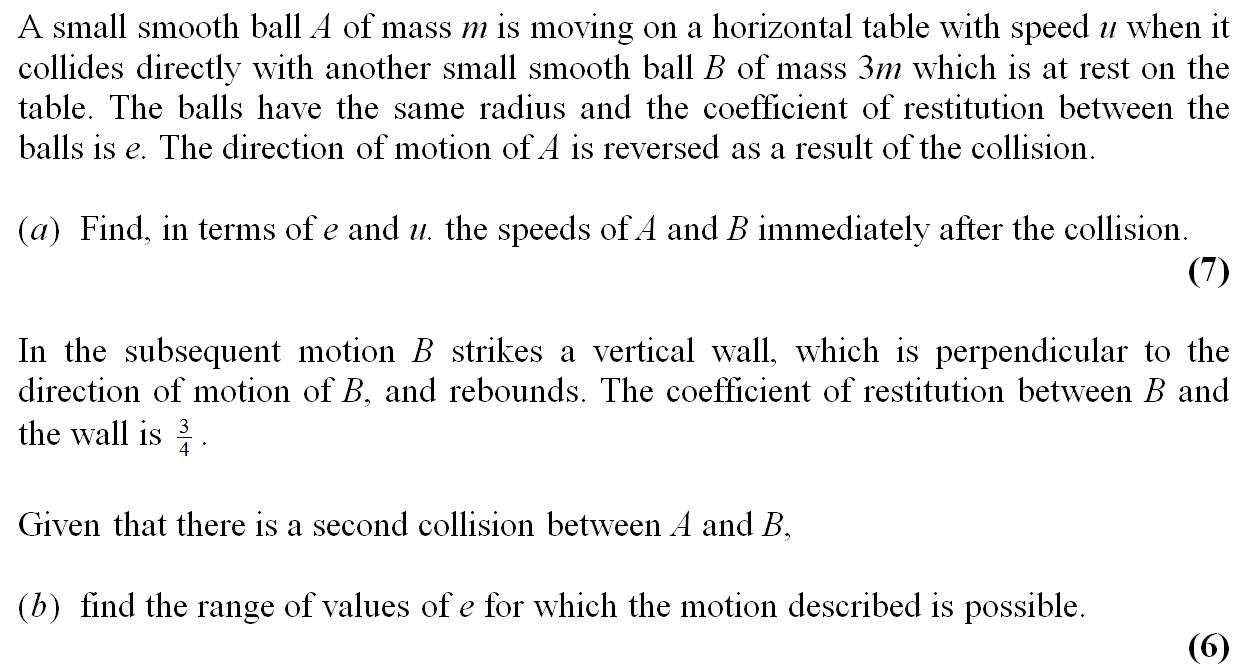 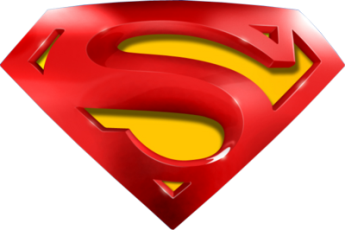 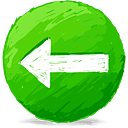 June 2002
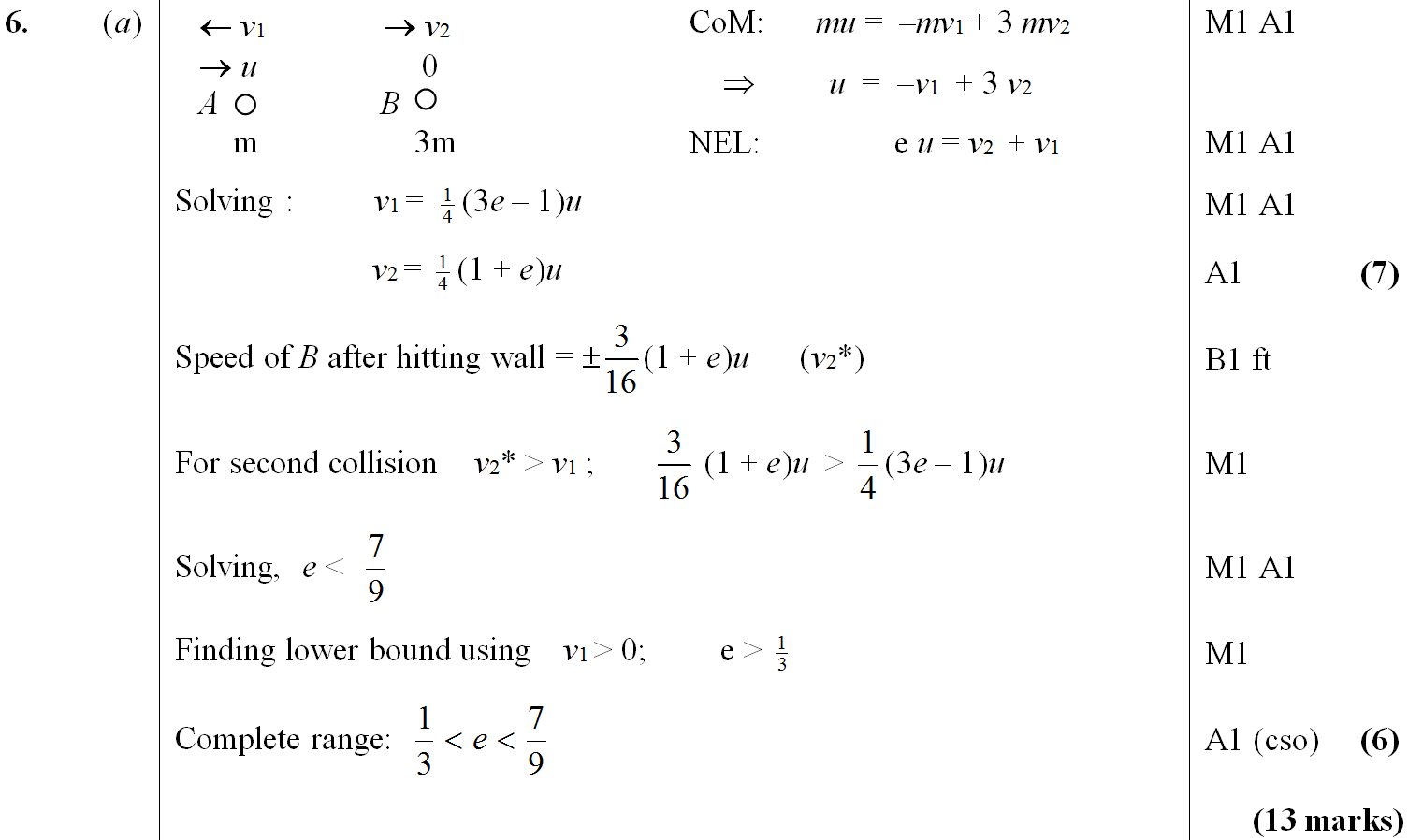 A
B
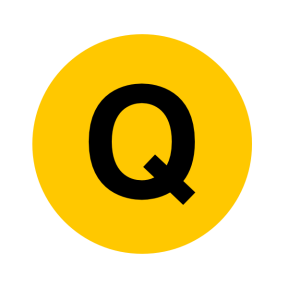 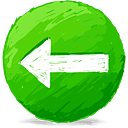 Jan 2003
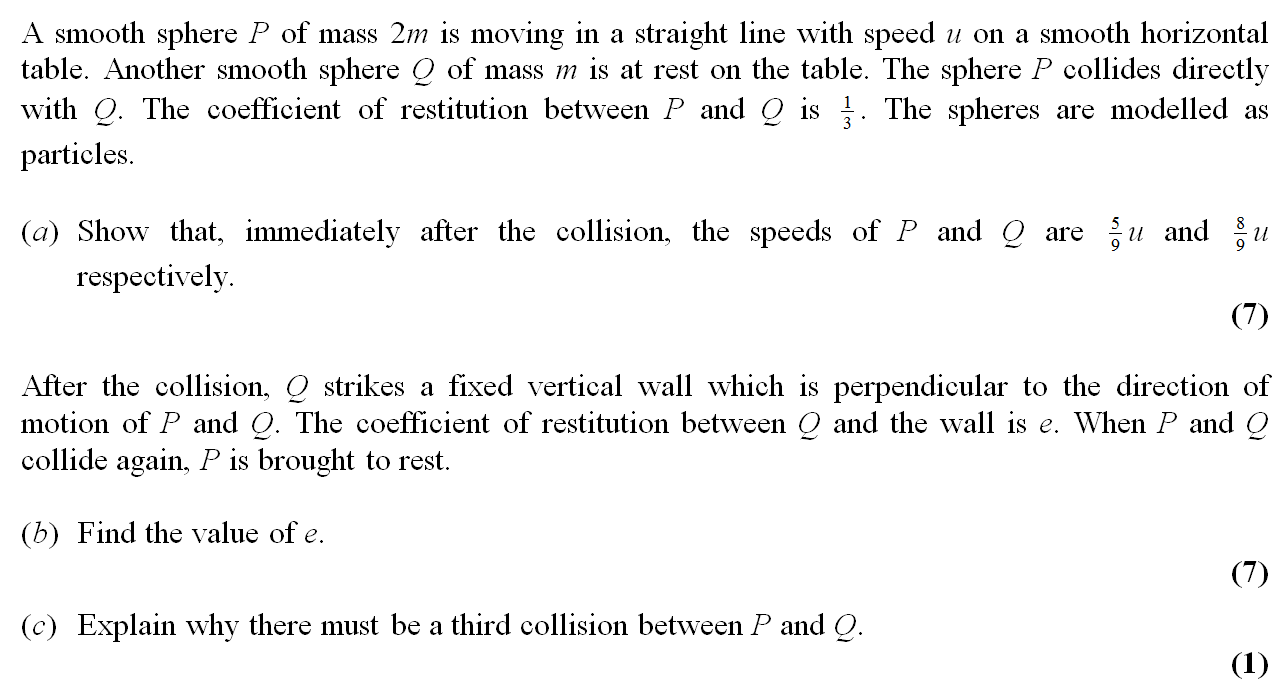 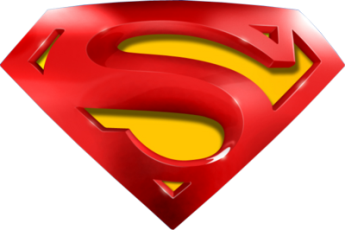 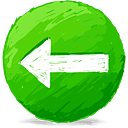 Jan 2003
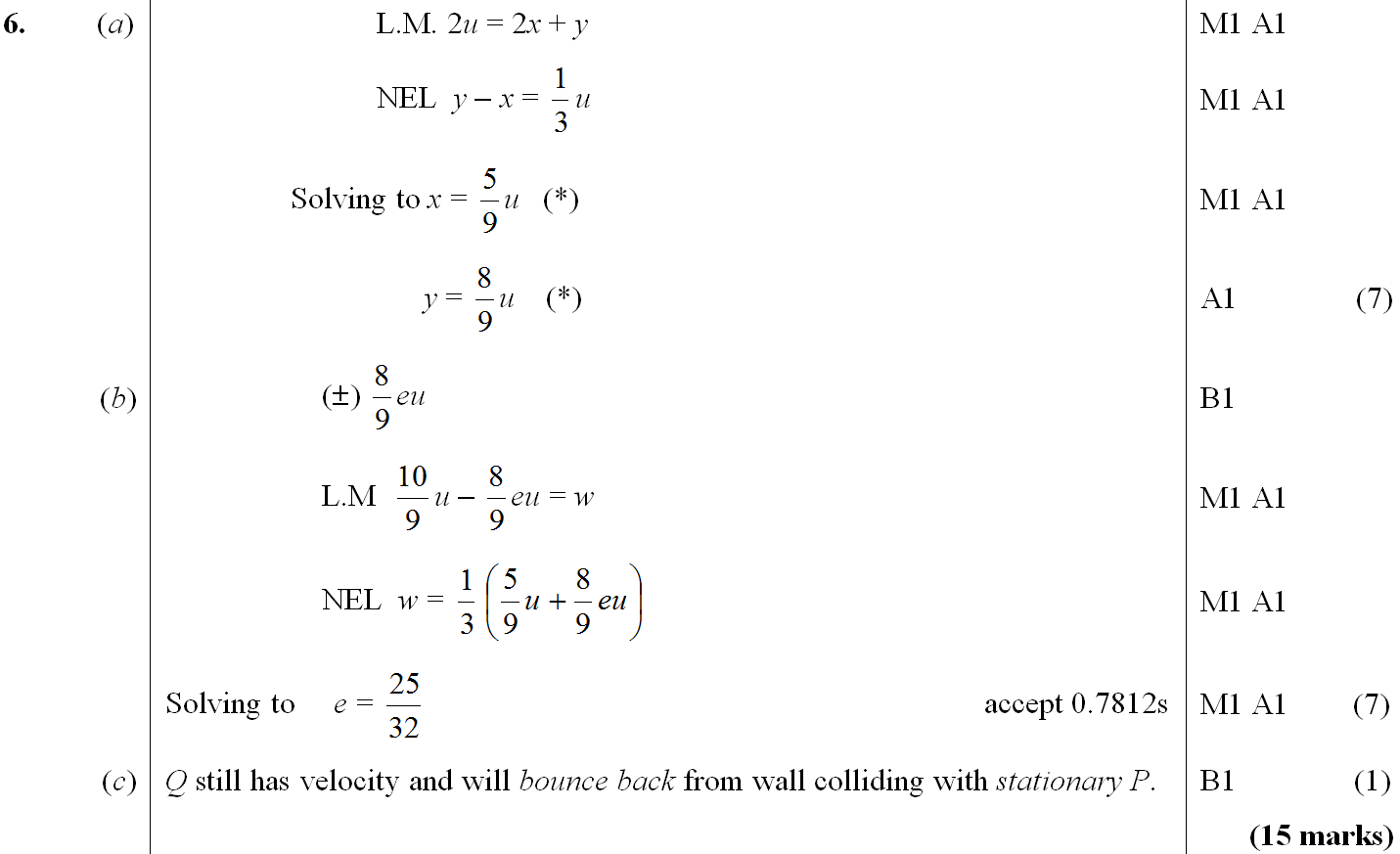 A
B
C
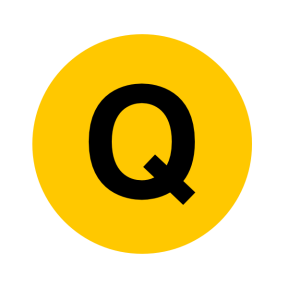 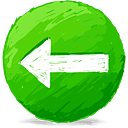 June 2003
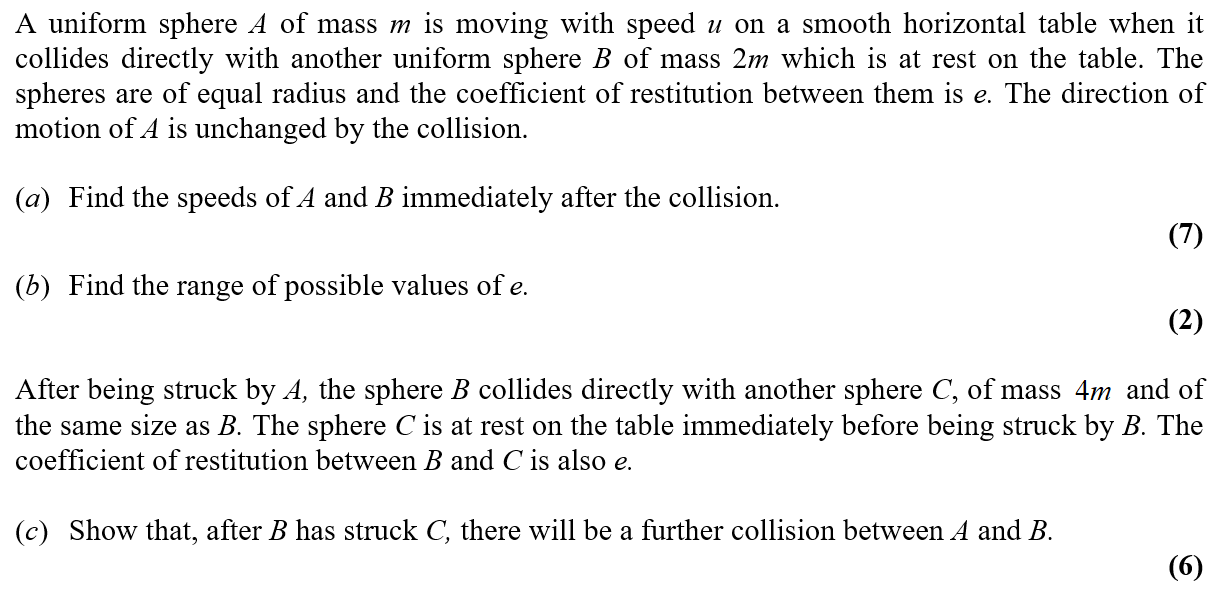 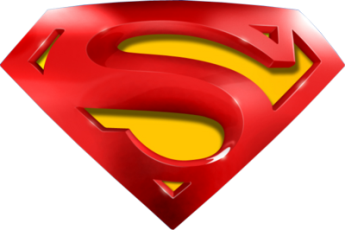 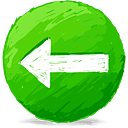 June 2003
A
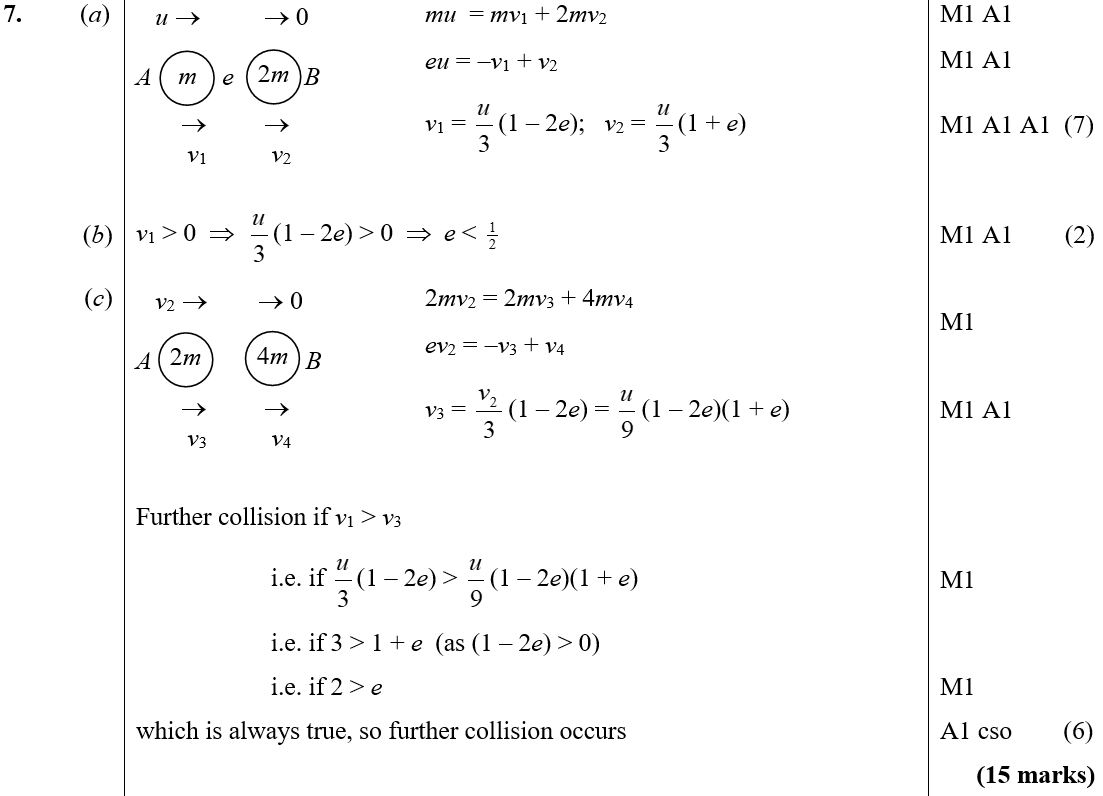 B
C
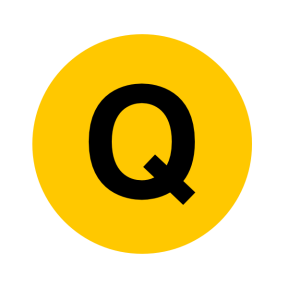 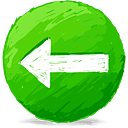 Jan 2004
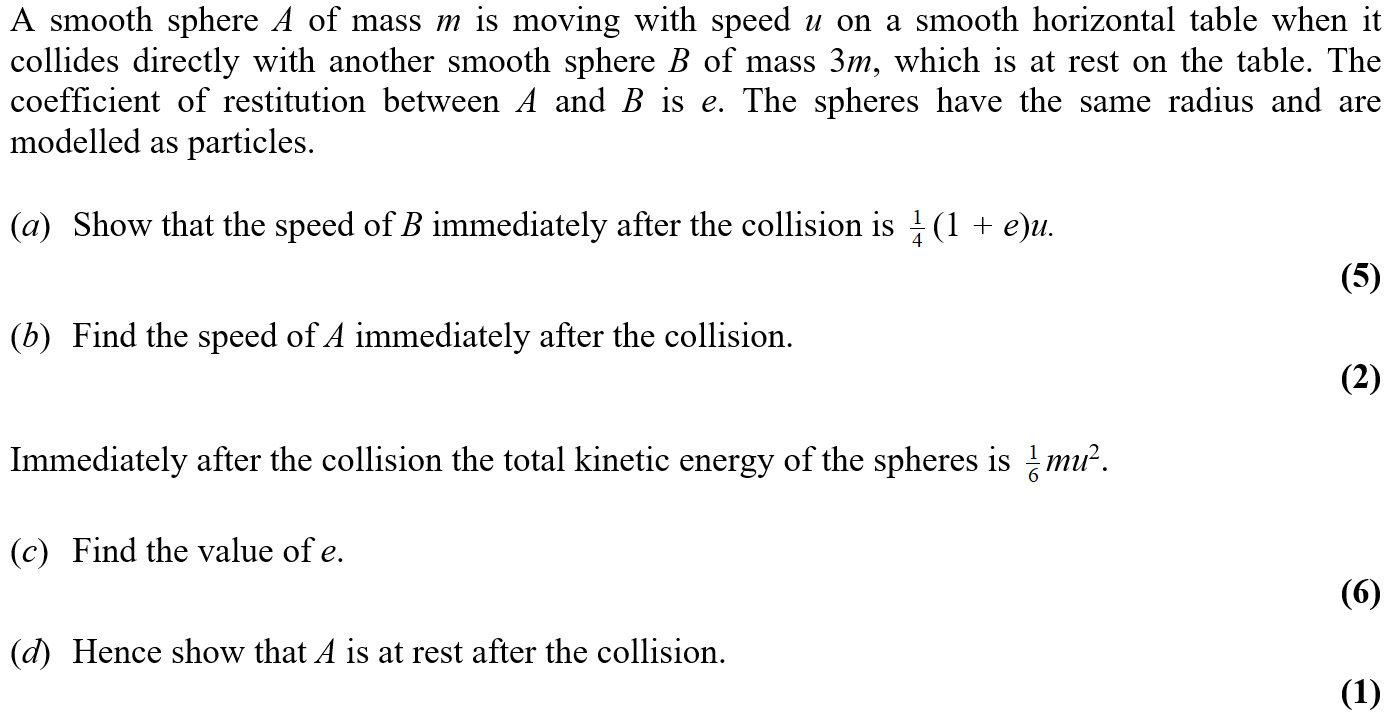 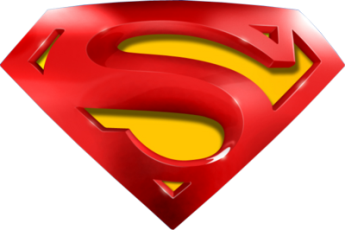 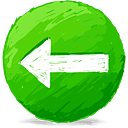 Jan 2004
A
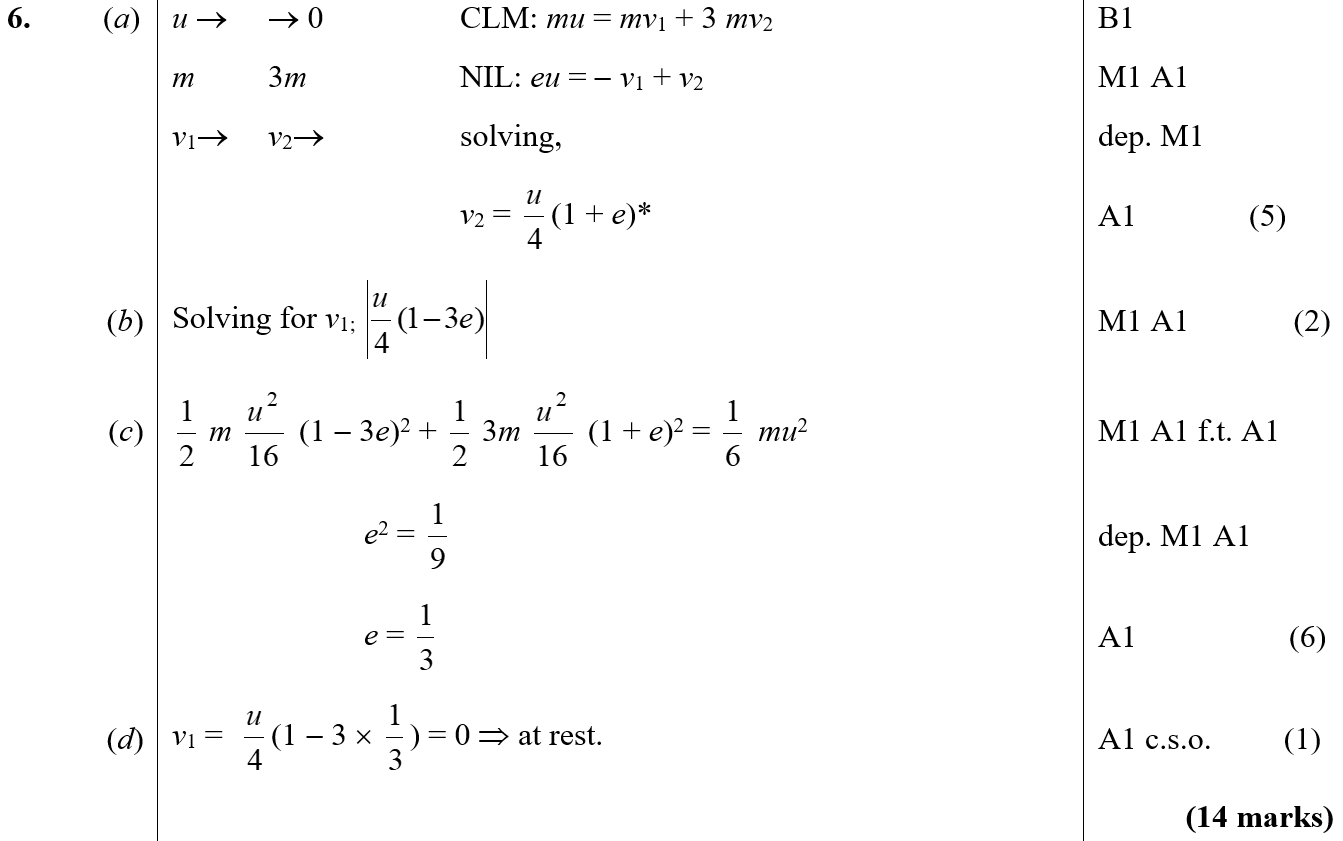 B
C
D
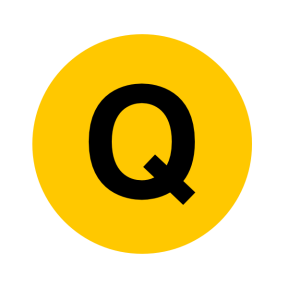 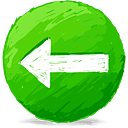 June 2004
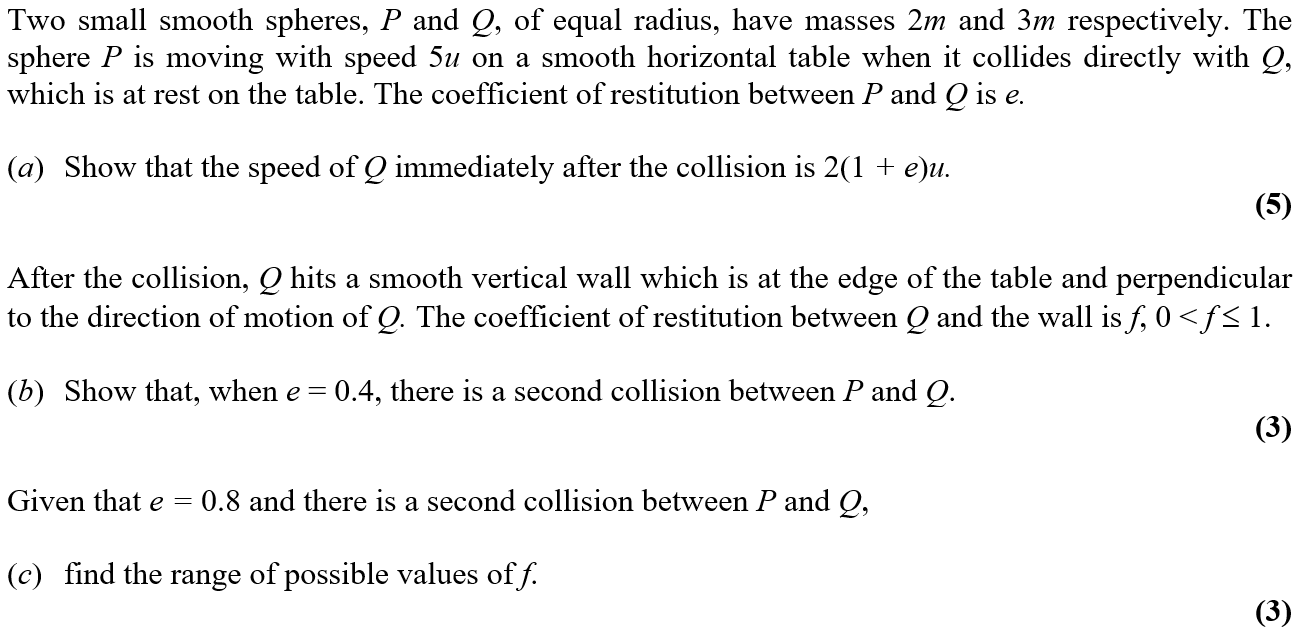 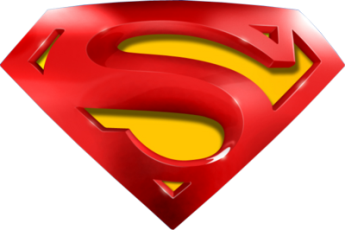 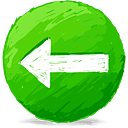 June 2004
A
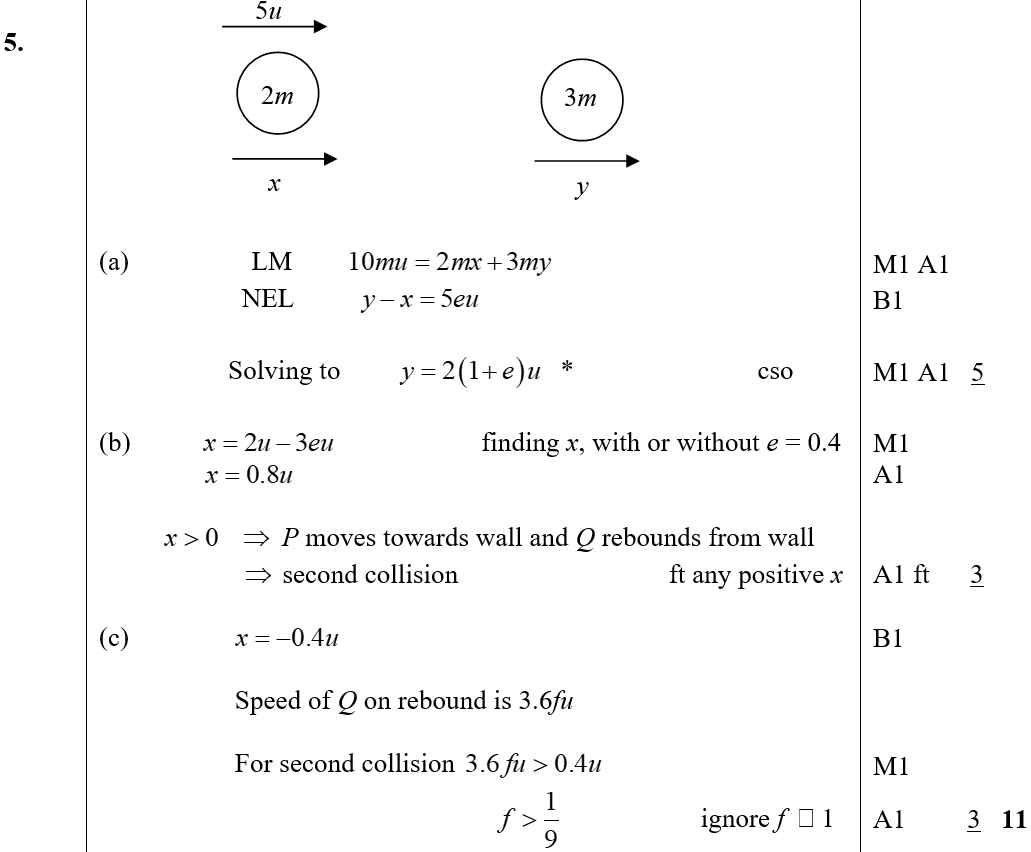 B
C
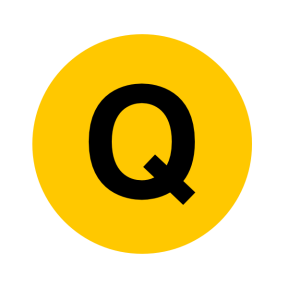 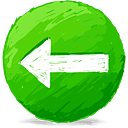 Jan 2005
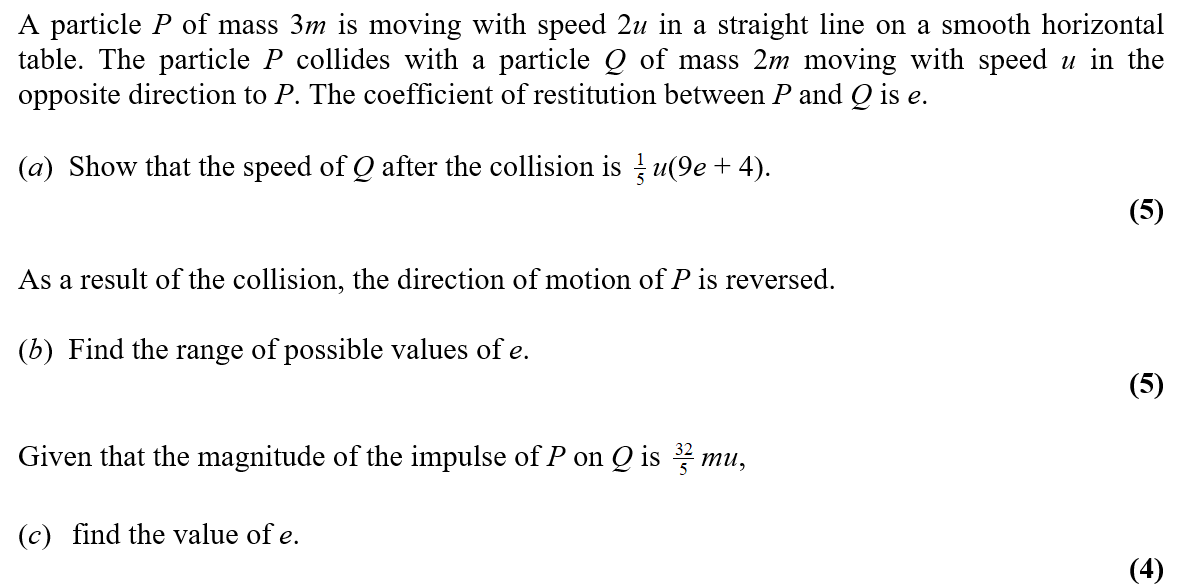 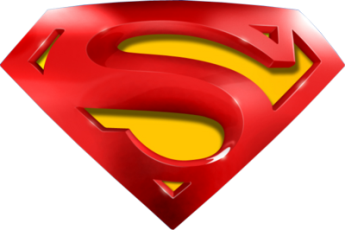 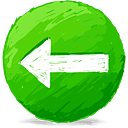 Jan 2005
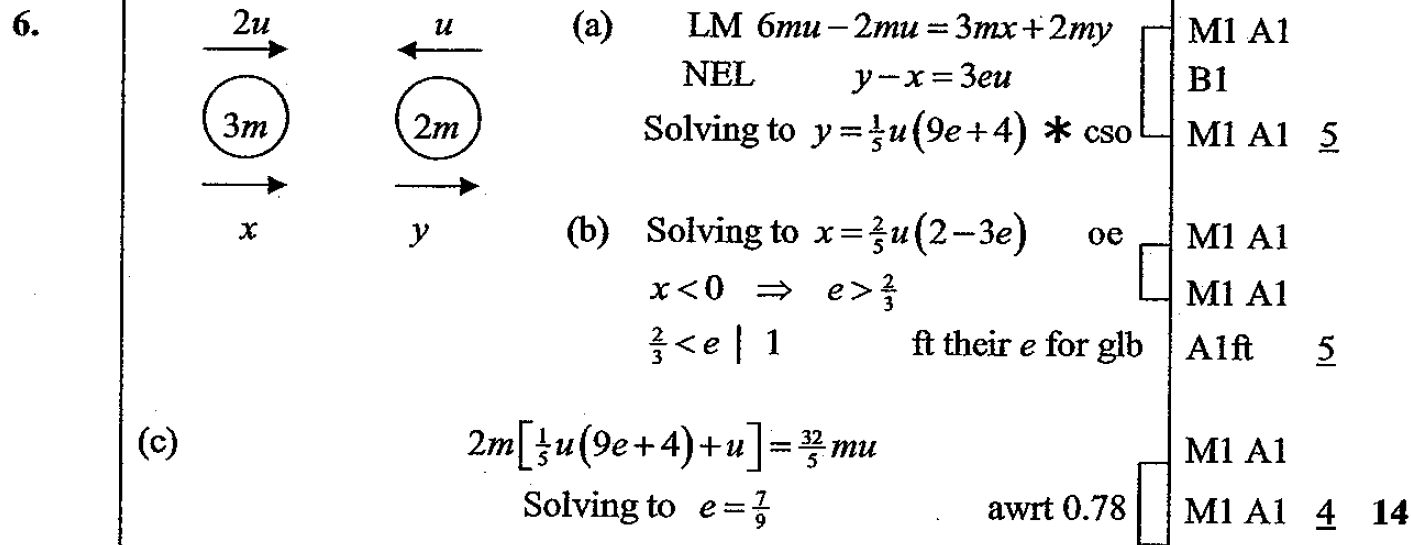 A
B
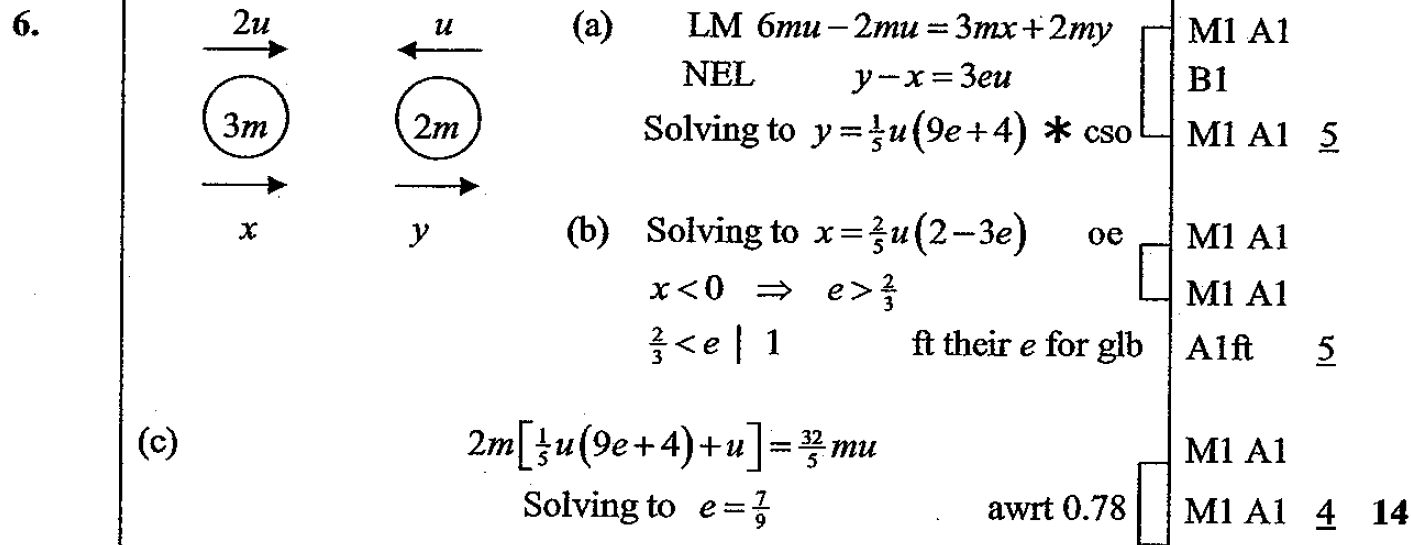 C
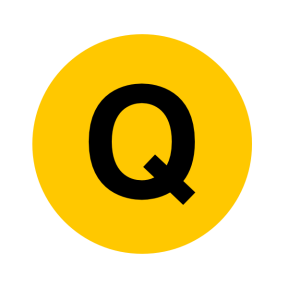 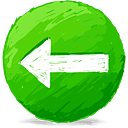 June 2005
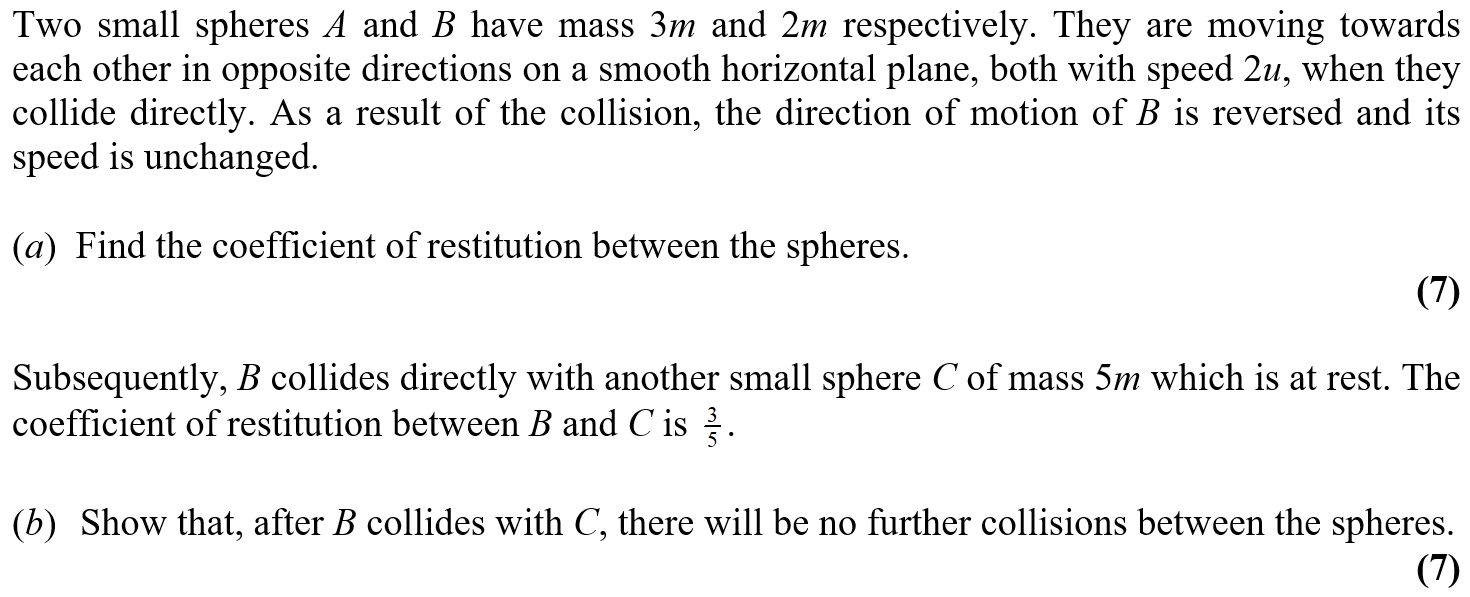 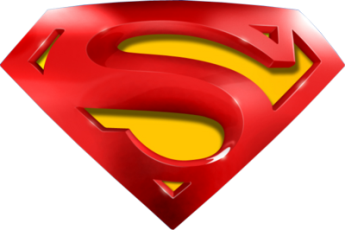 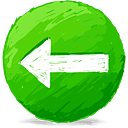 June 2005
A
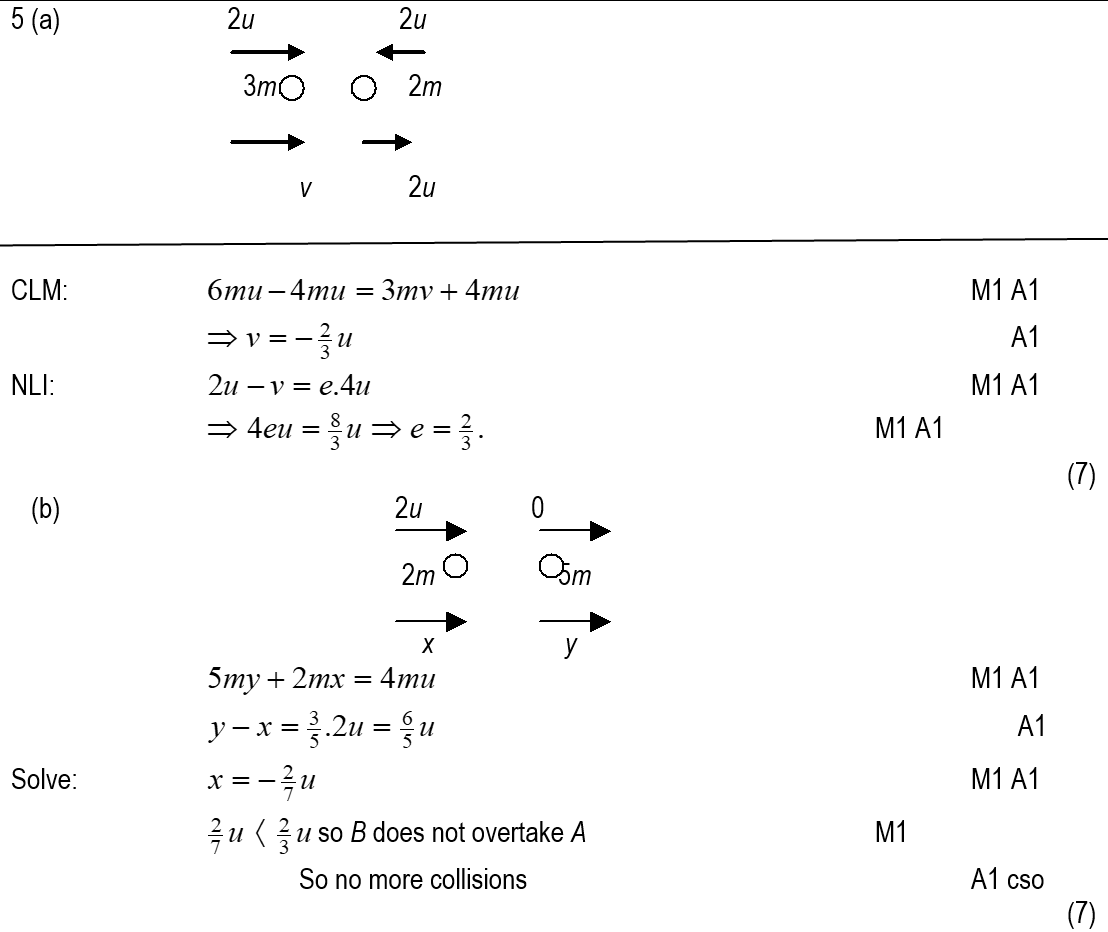 B
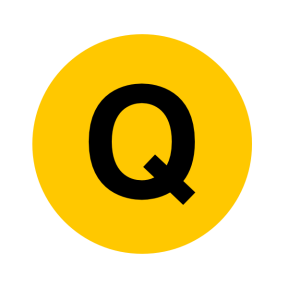 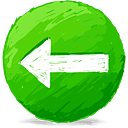 Jan 2006
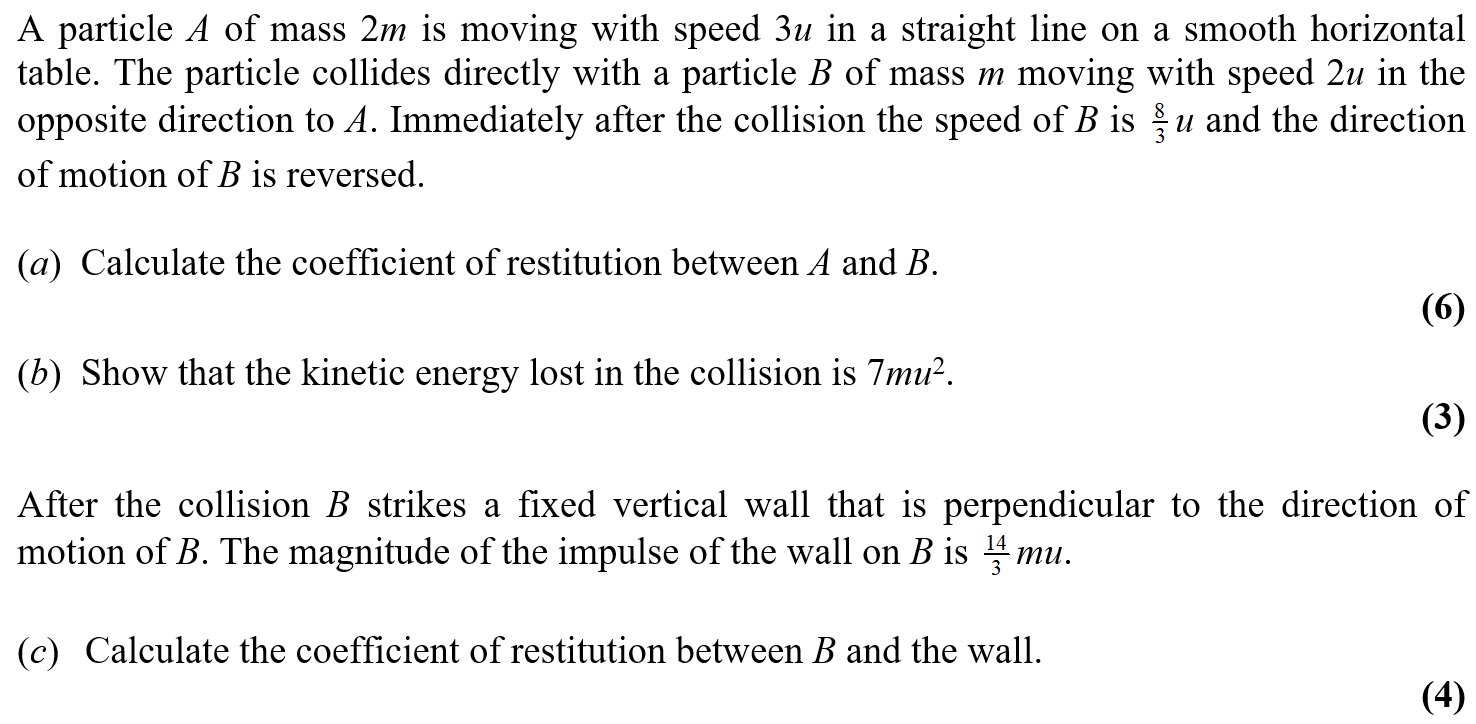 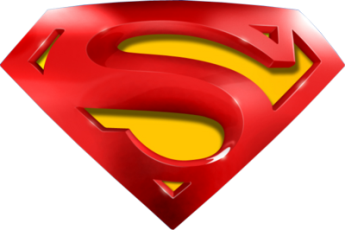 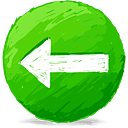 Jan 2006
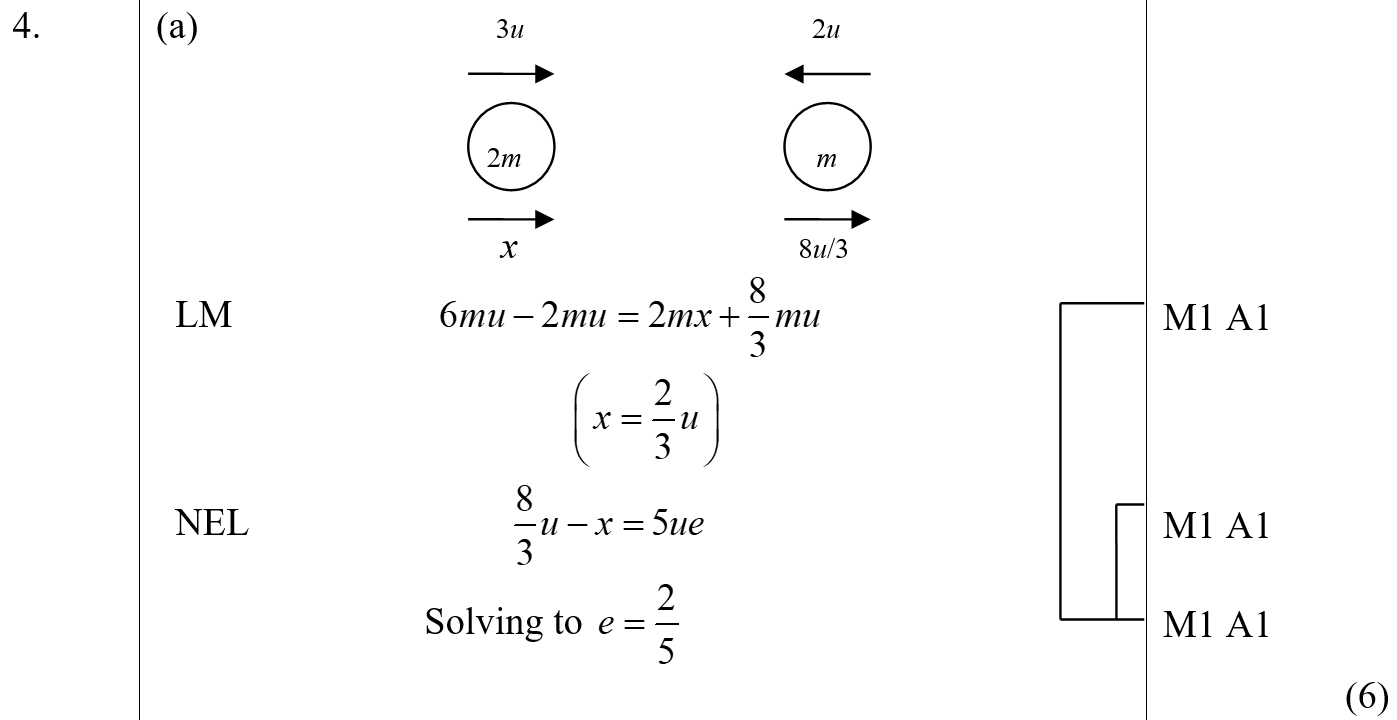 A
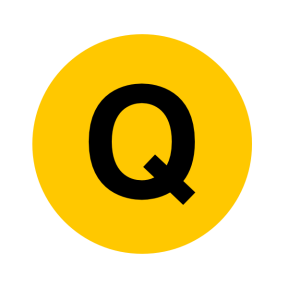 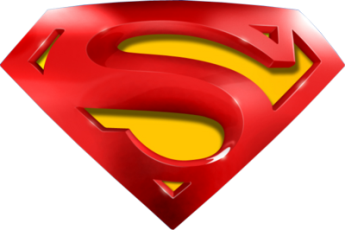 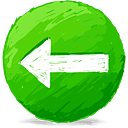 Jan 2006
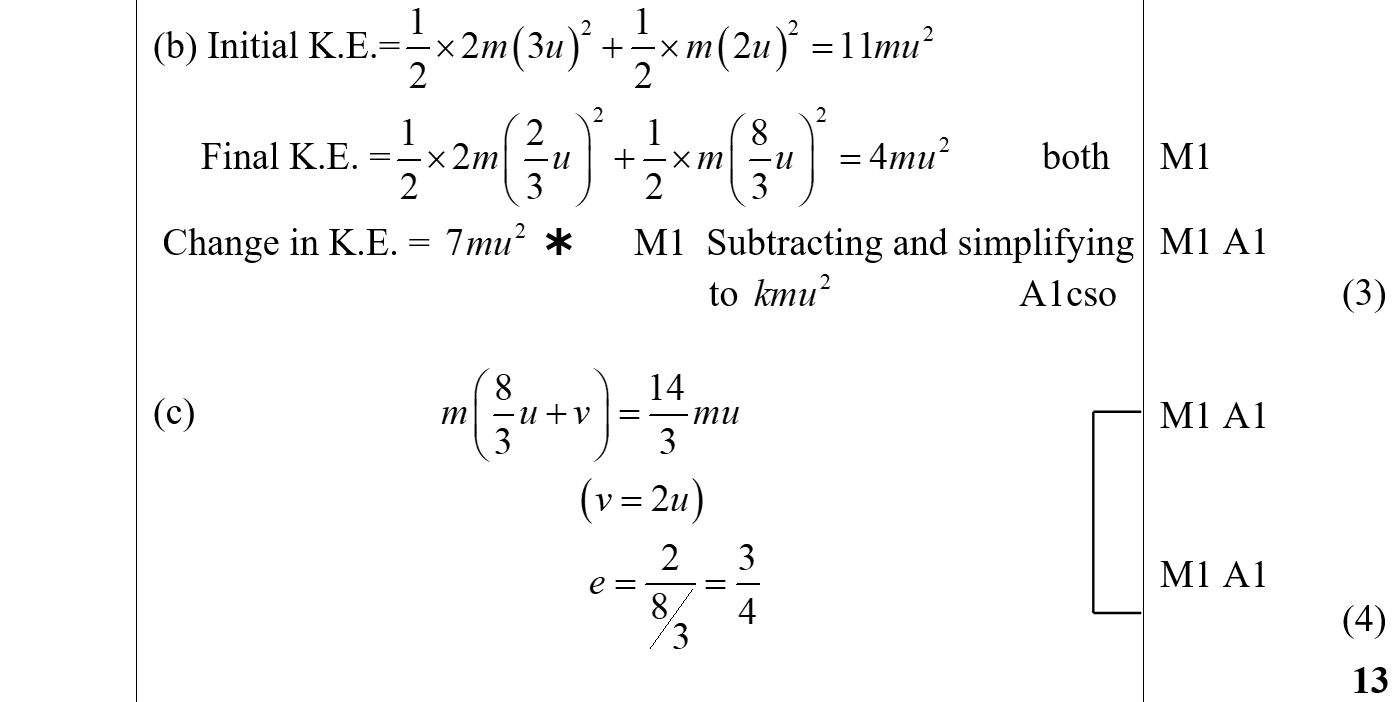 B
C
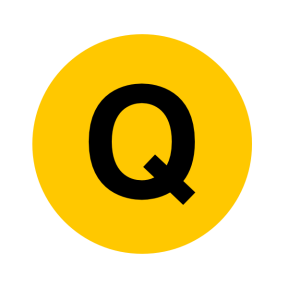 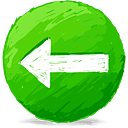 June 2006
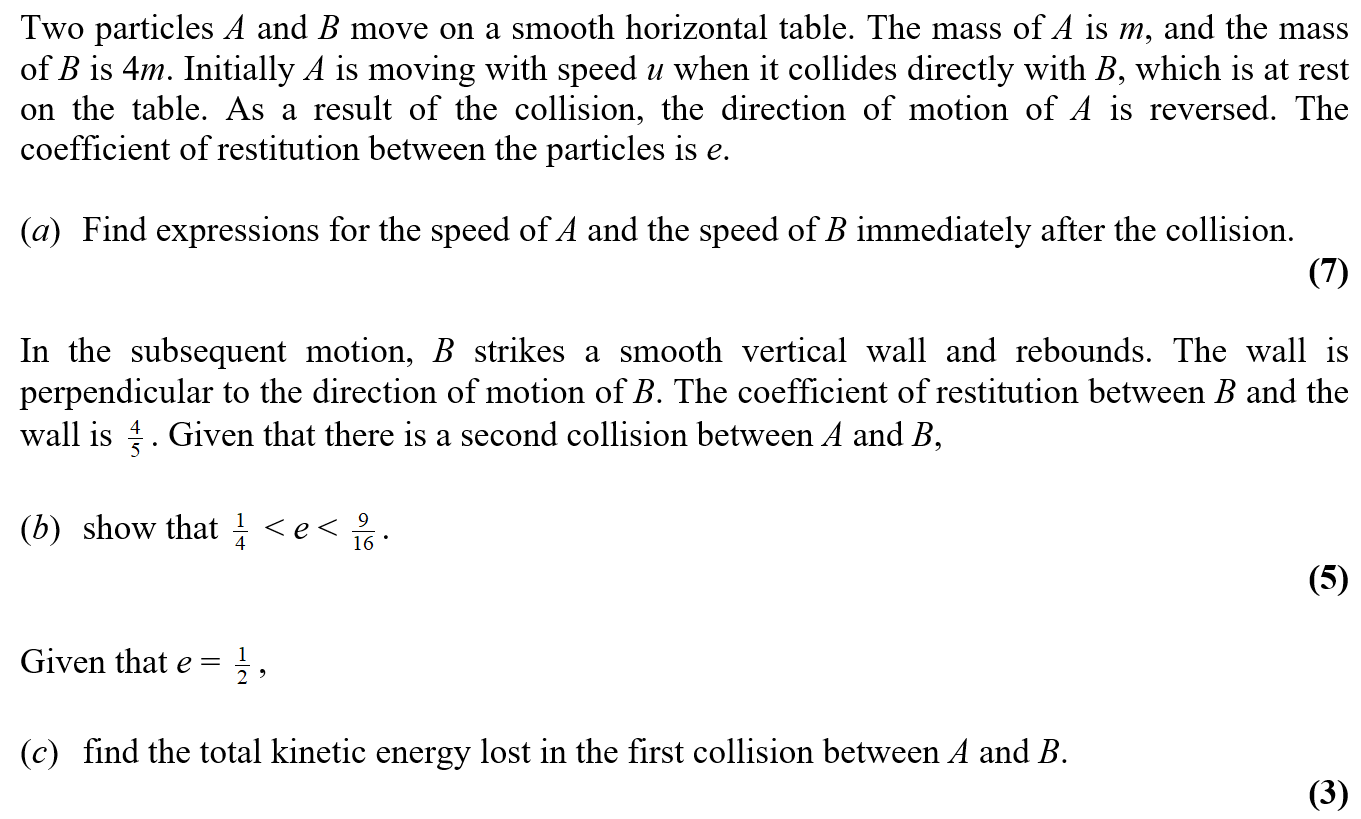 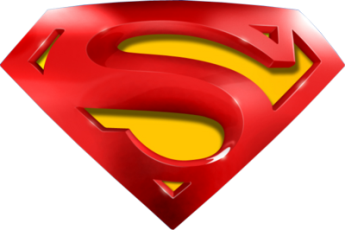 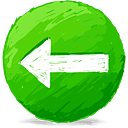 June 2006
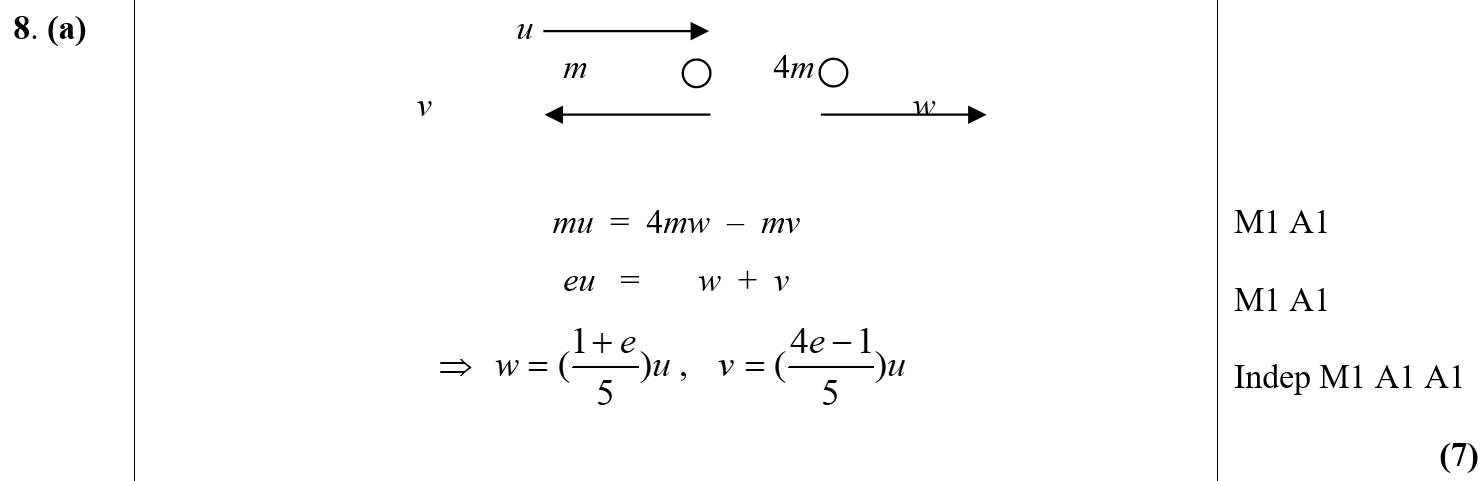 A
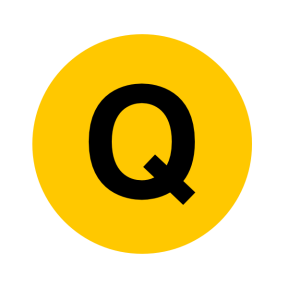 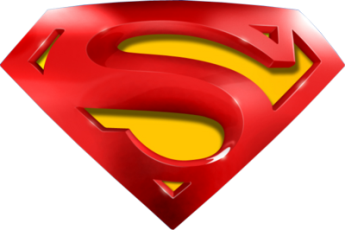 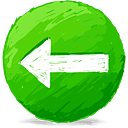 June 2006
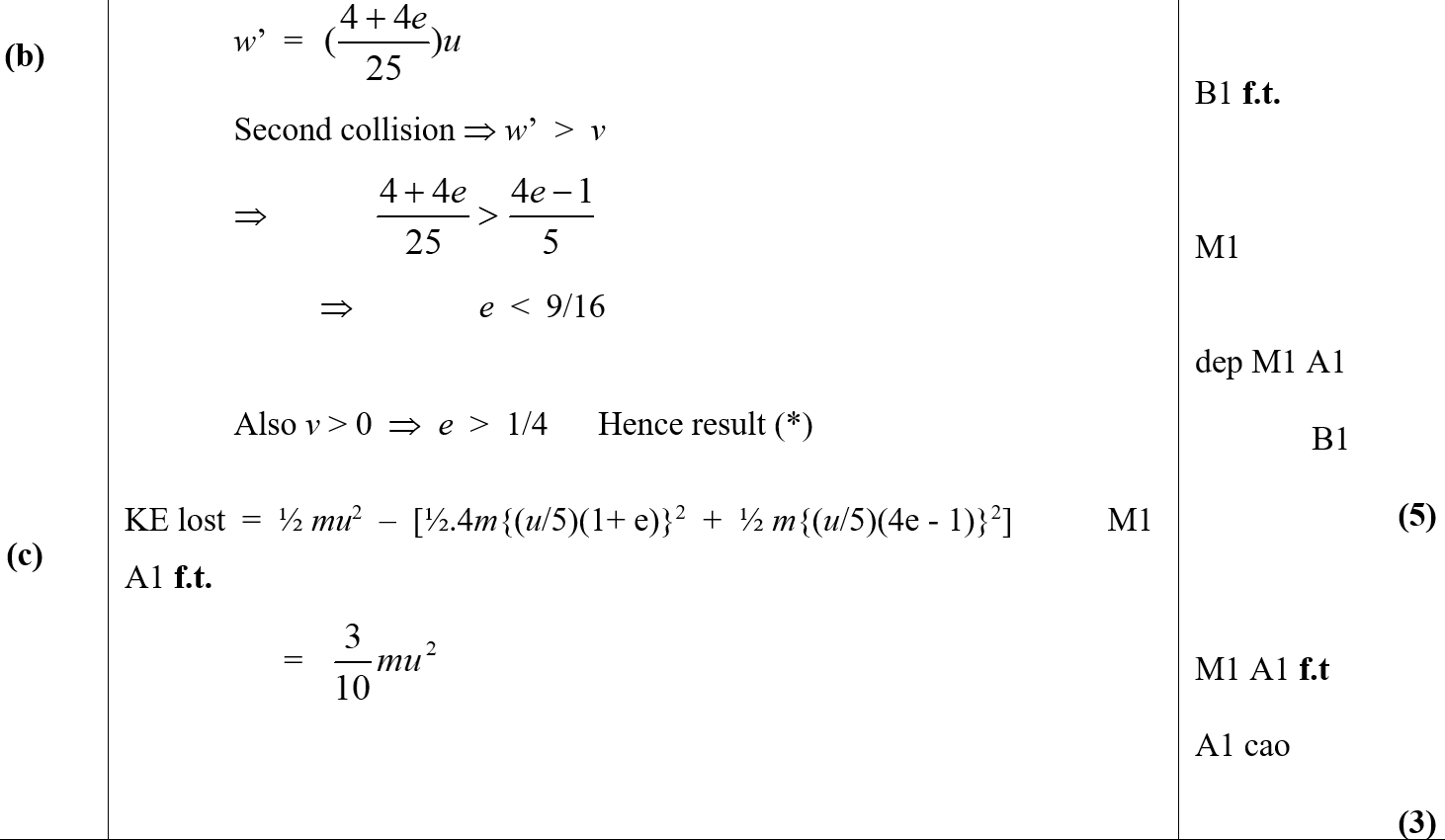 B
C
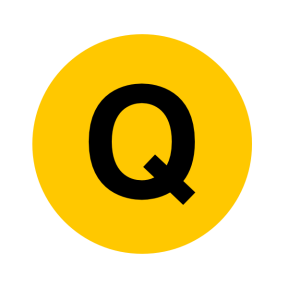 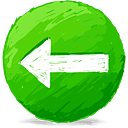 Jan 2007
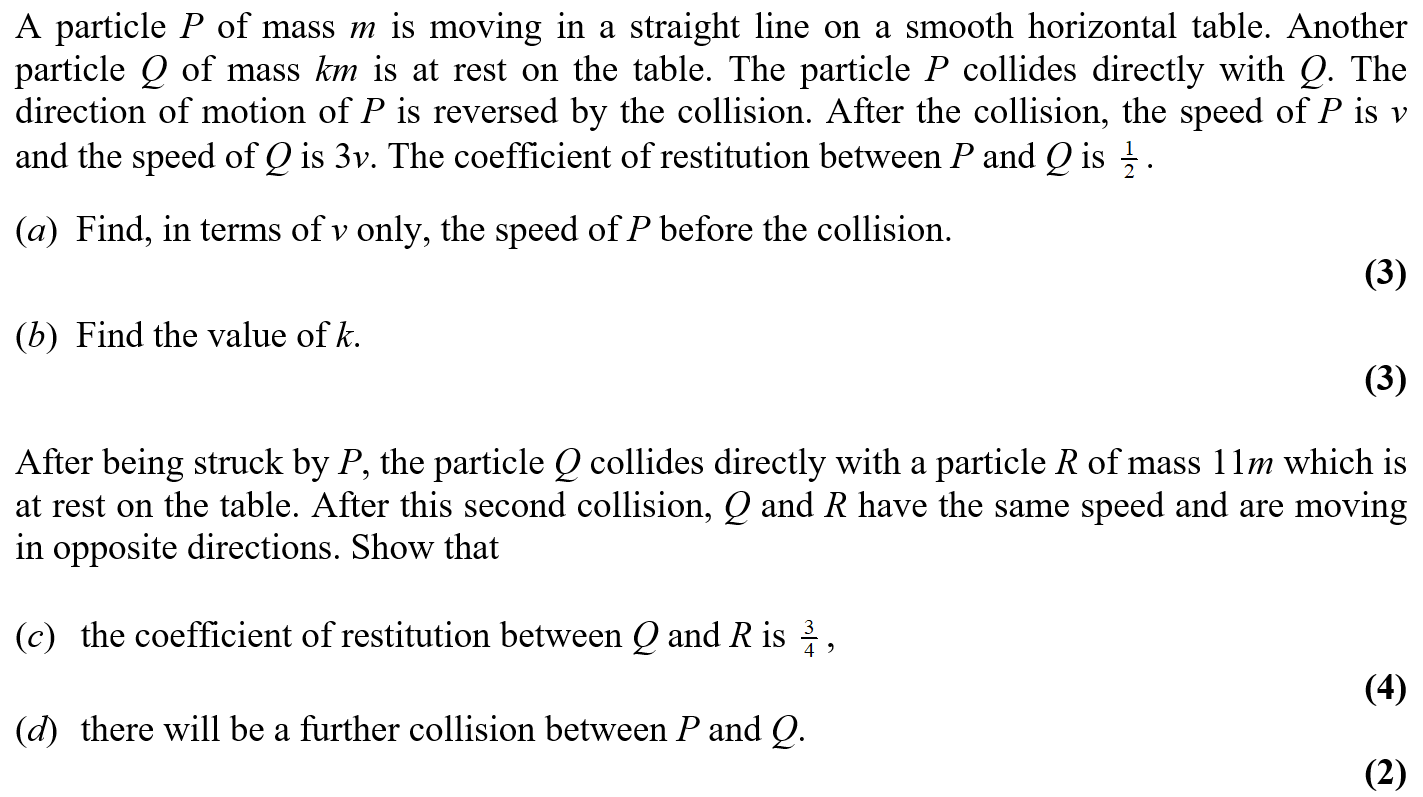 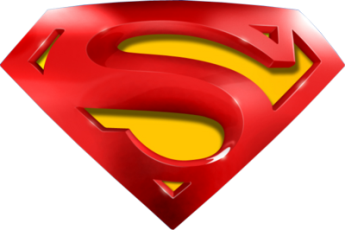 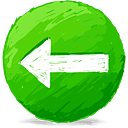 Jan 2007
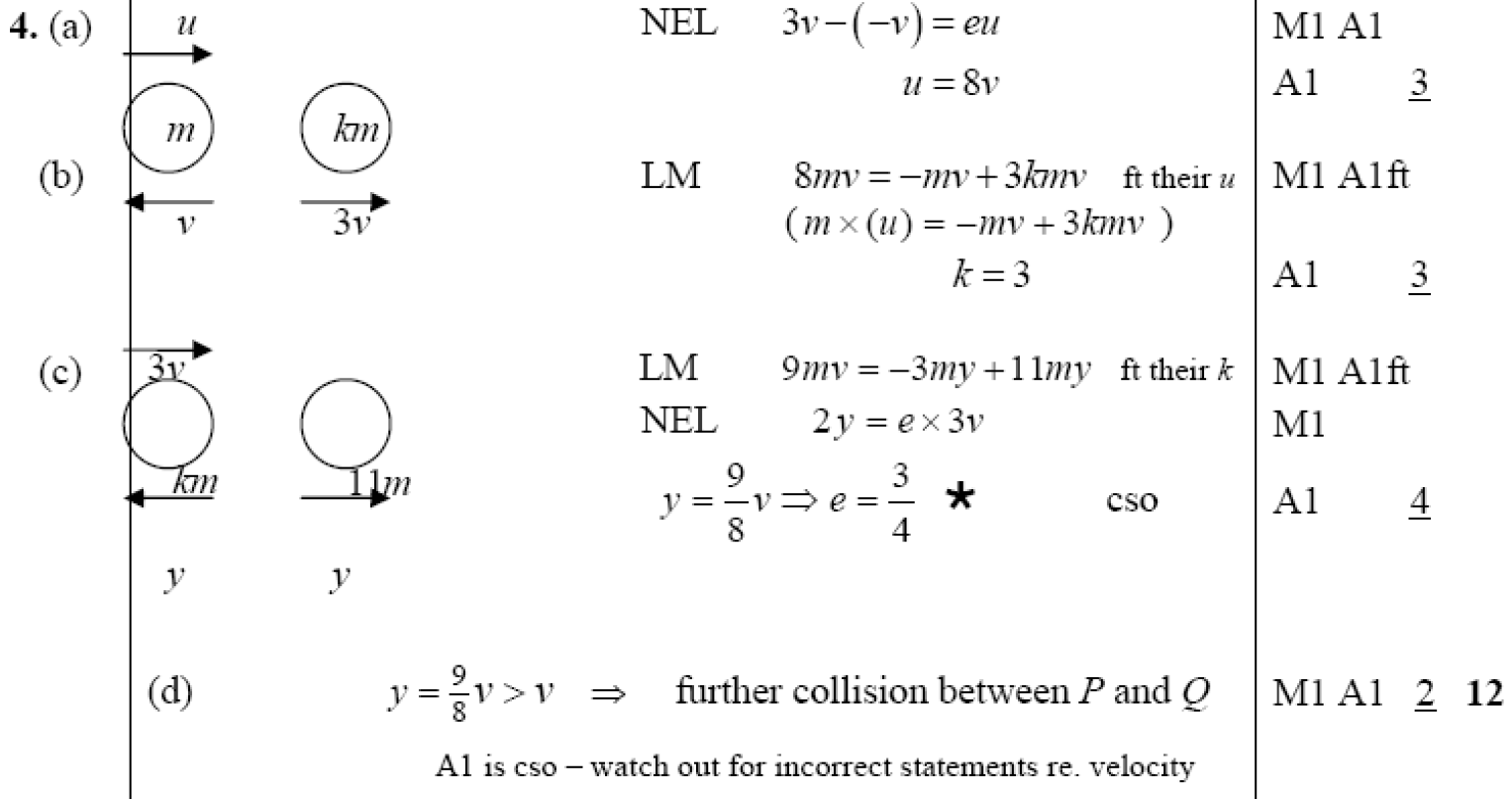 A & B
C
D
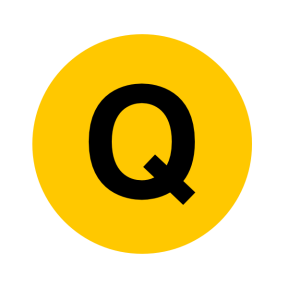 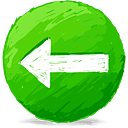 June 2007
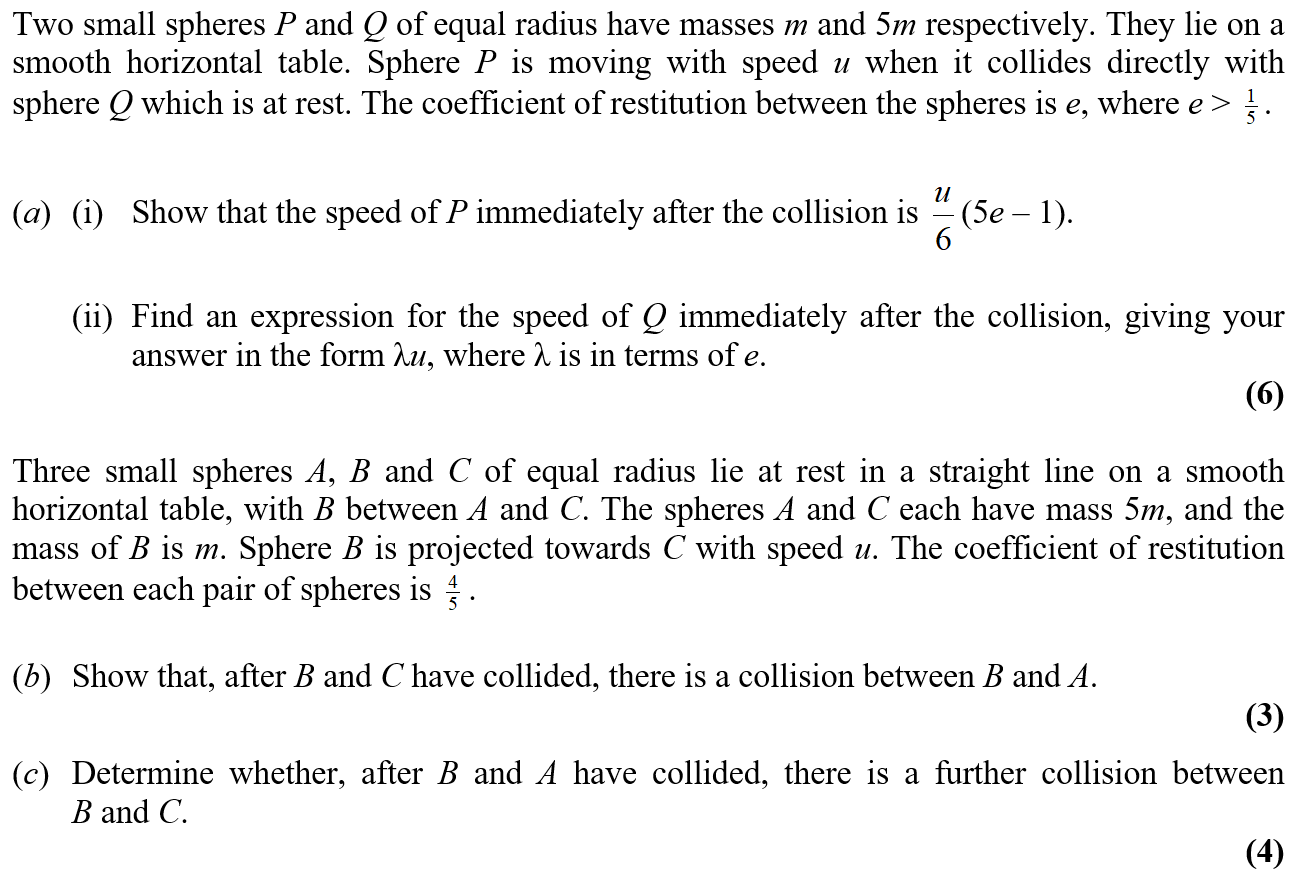 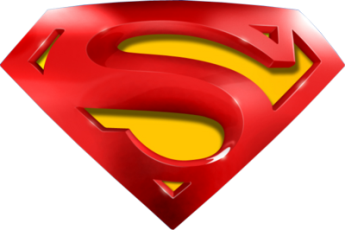 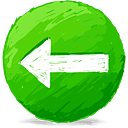 June 2007
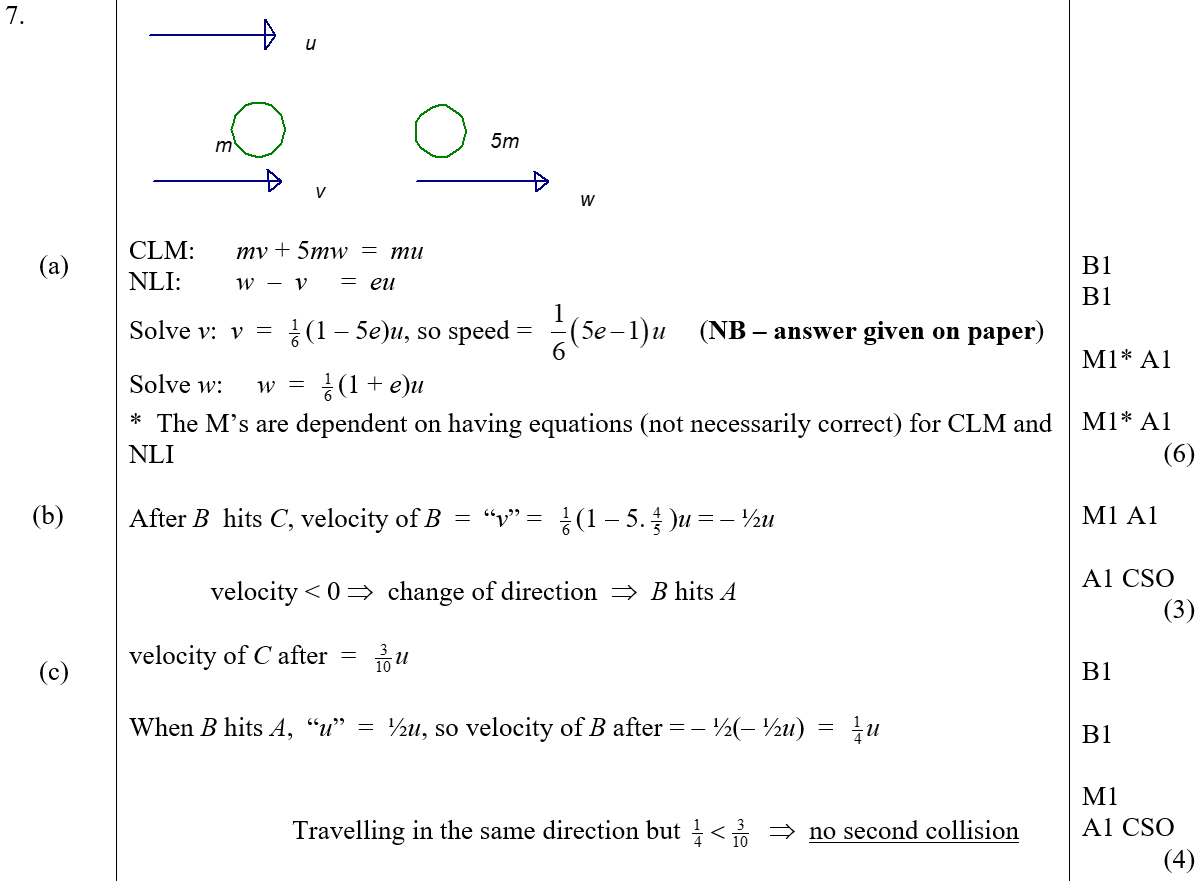 A
B
C
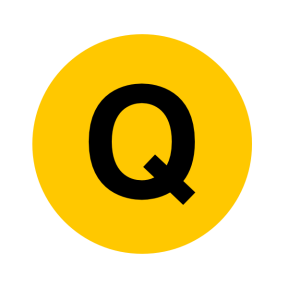 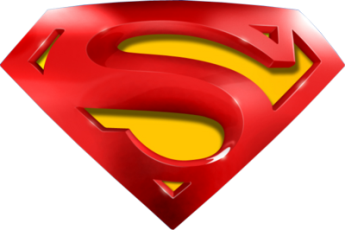 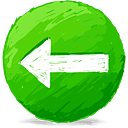 June 2007
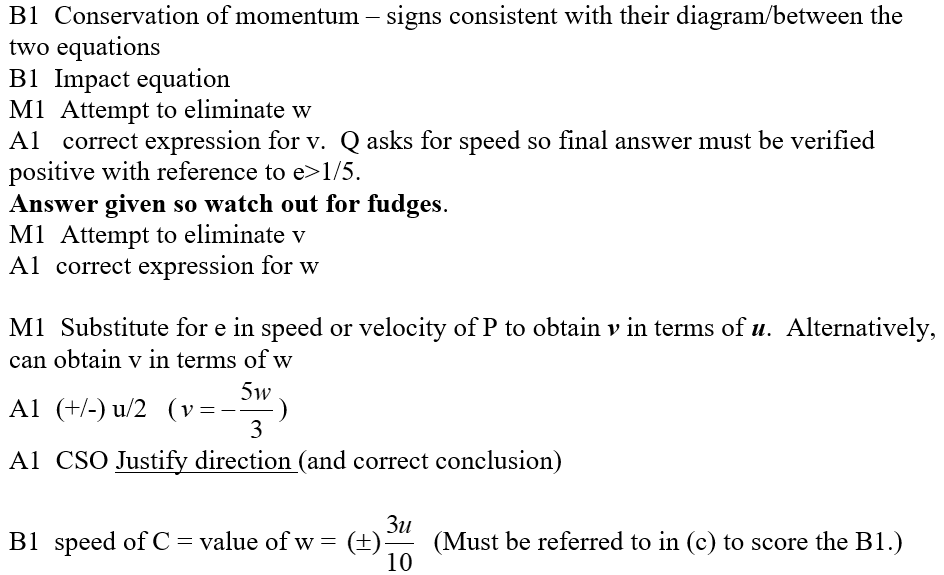 A notes
B notes
C notes
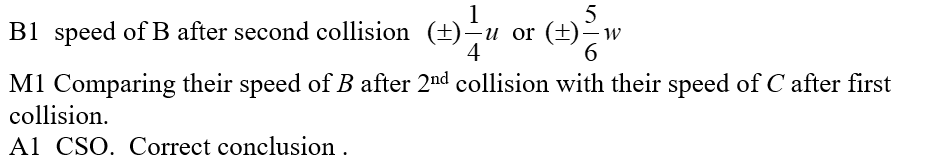 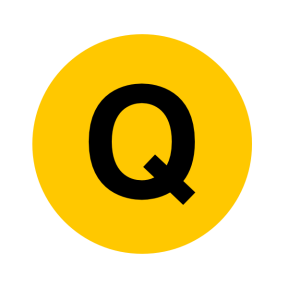 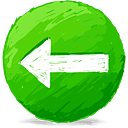 Jan 2008
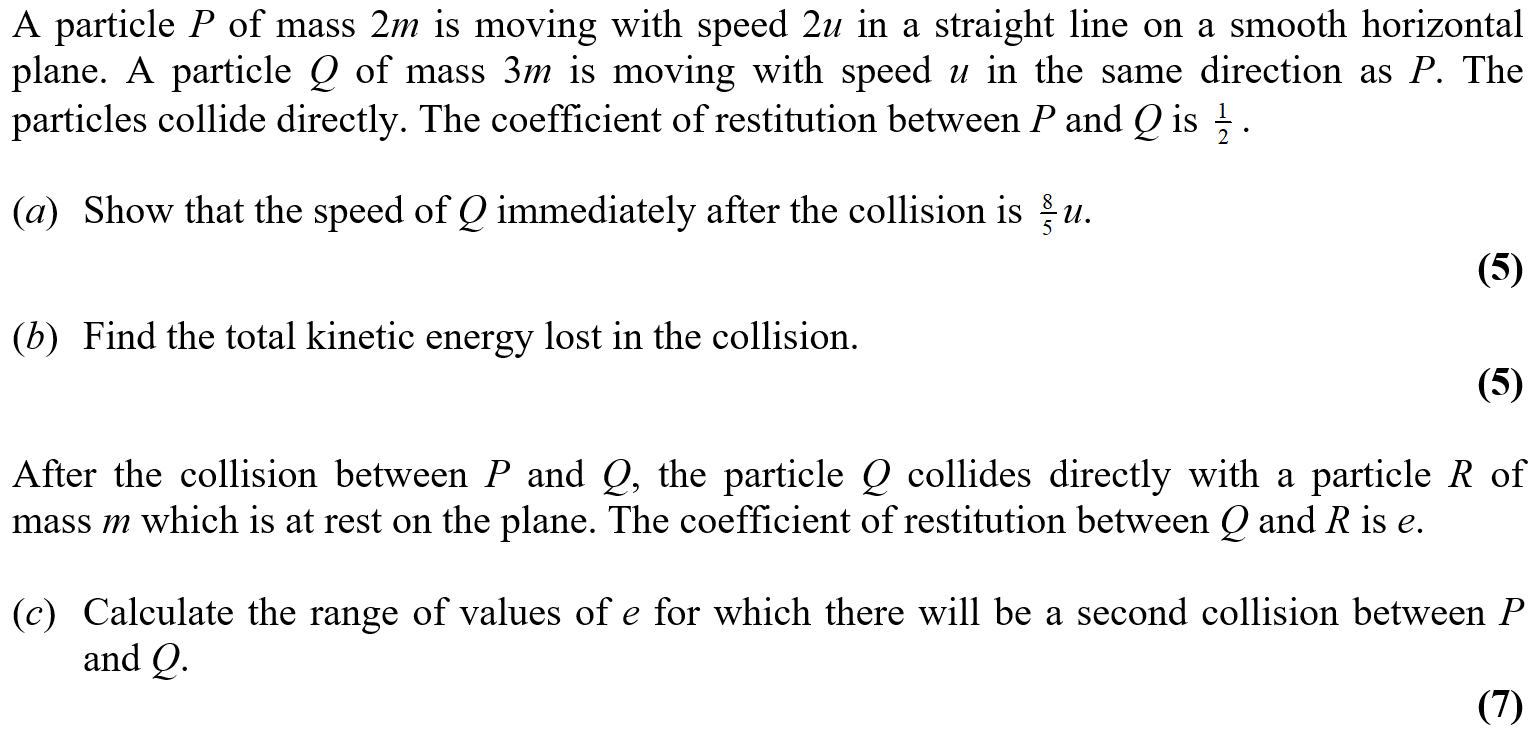 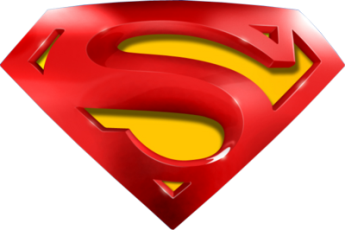 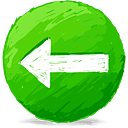 Jan 2008
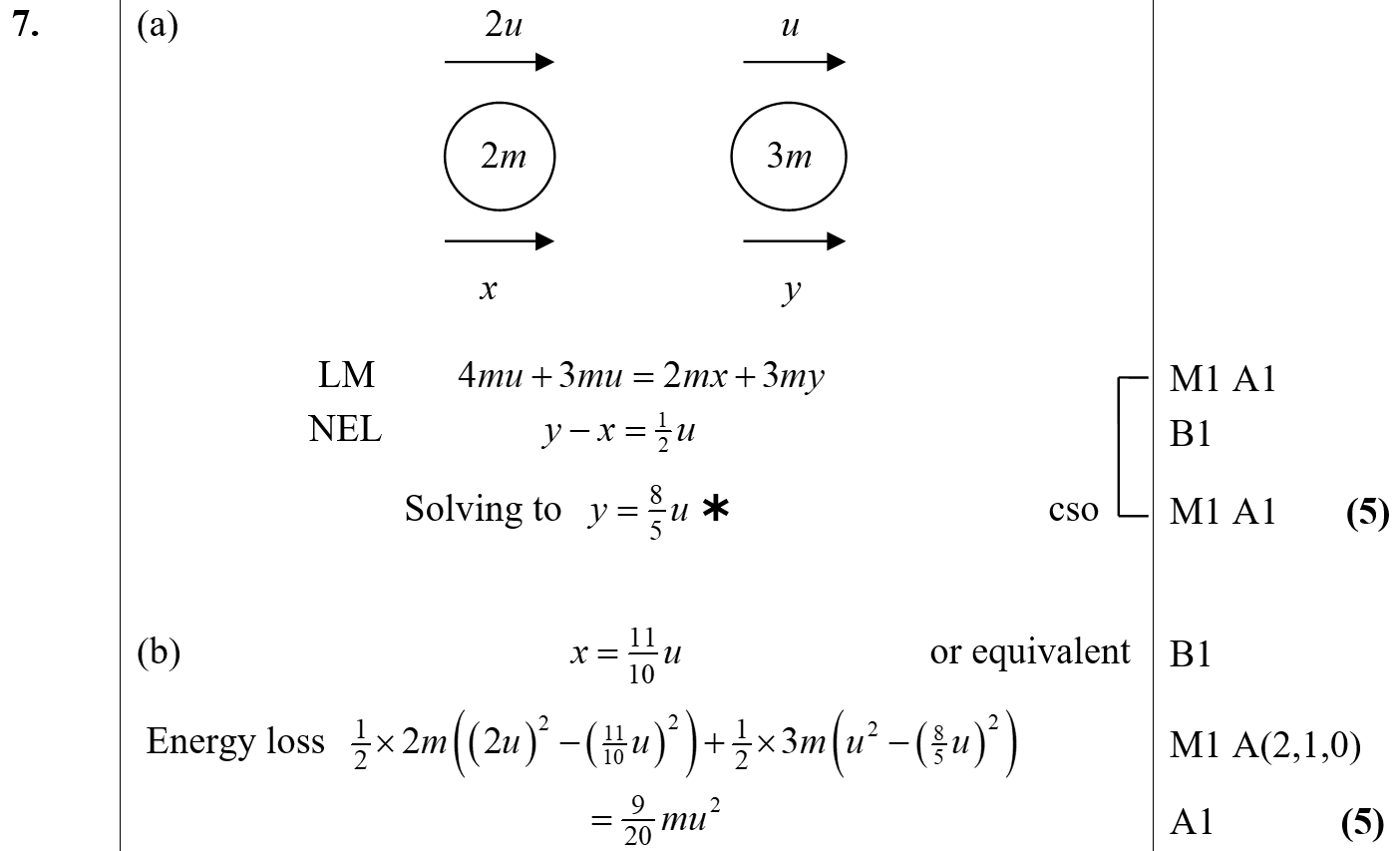 A
B
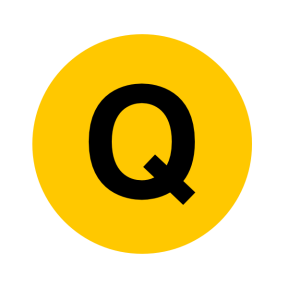 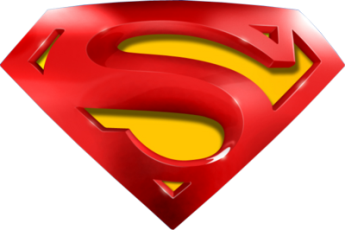 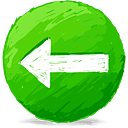 Jan 2008
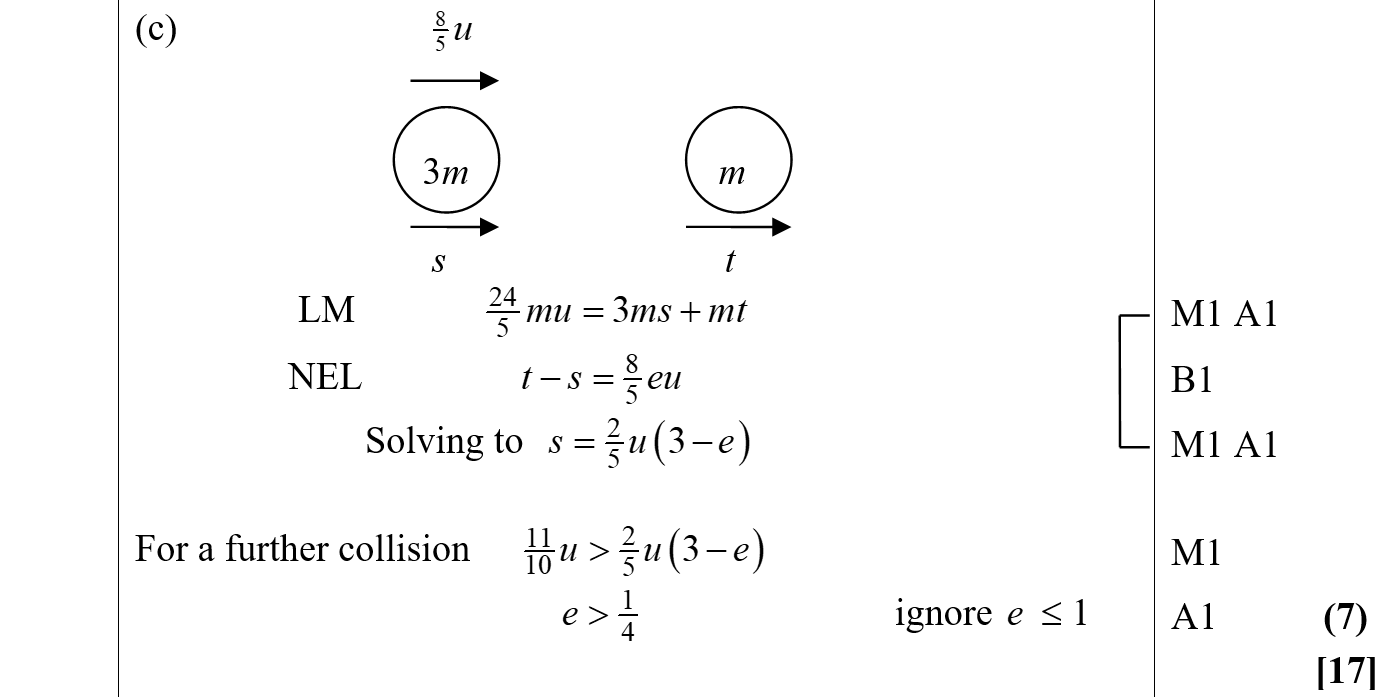 C
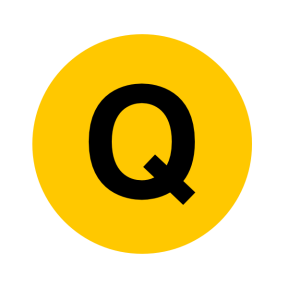 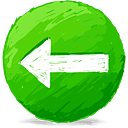 May 2008
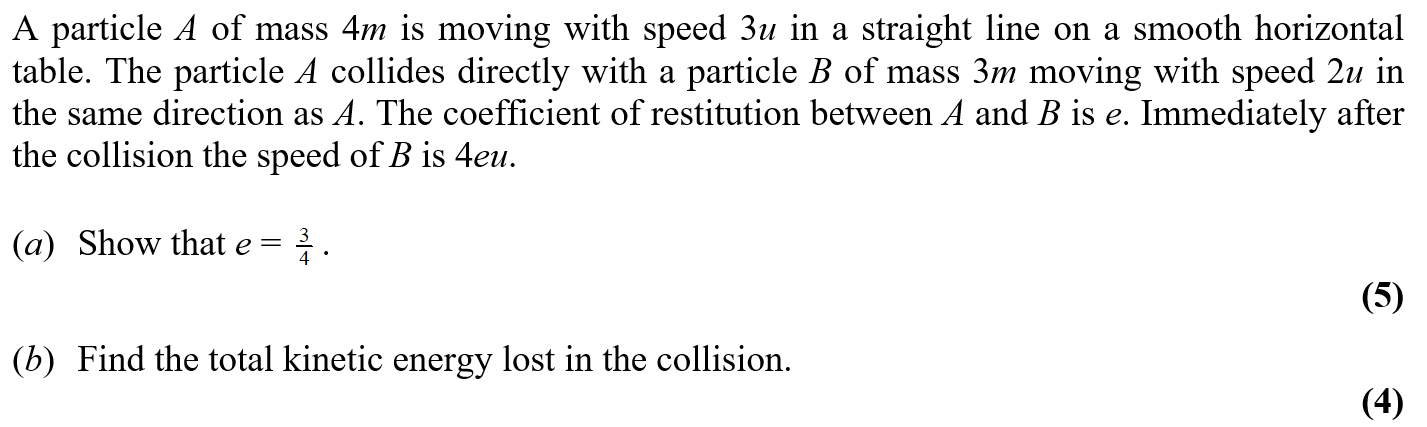 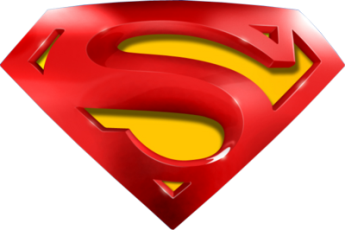 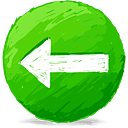 May 2008
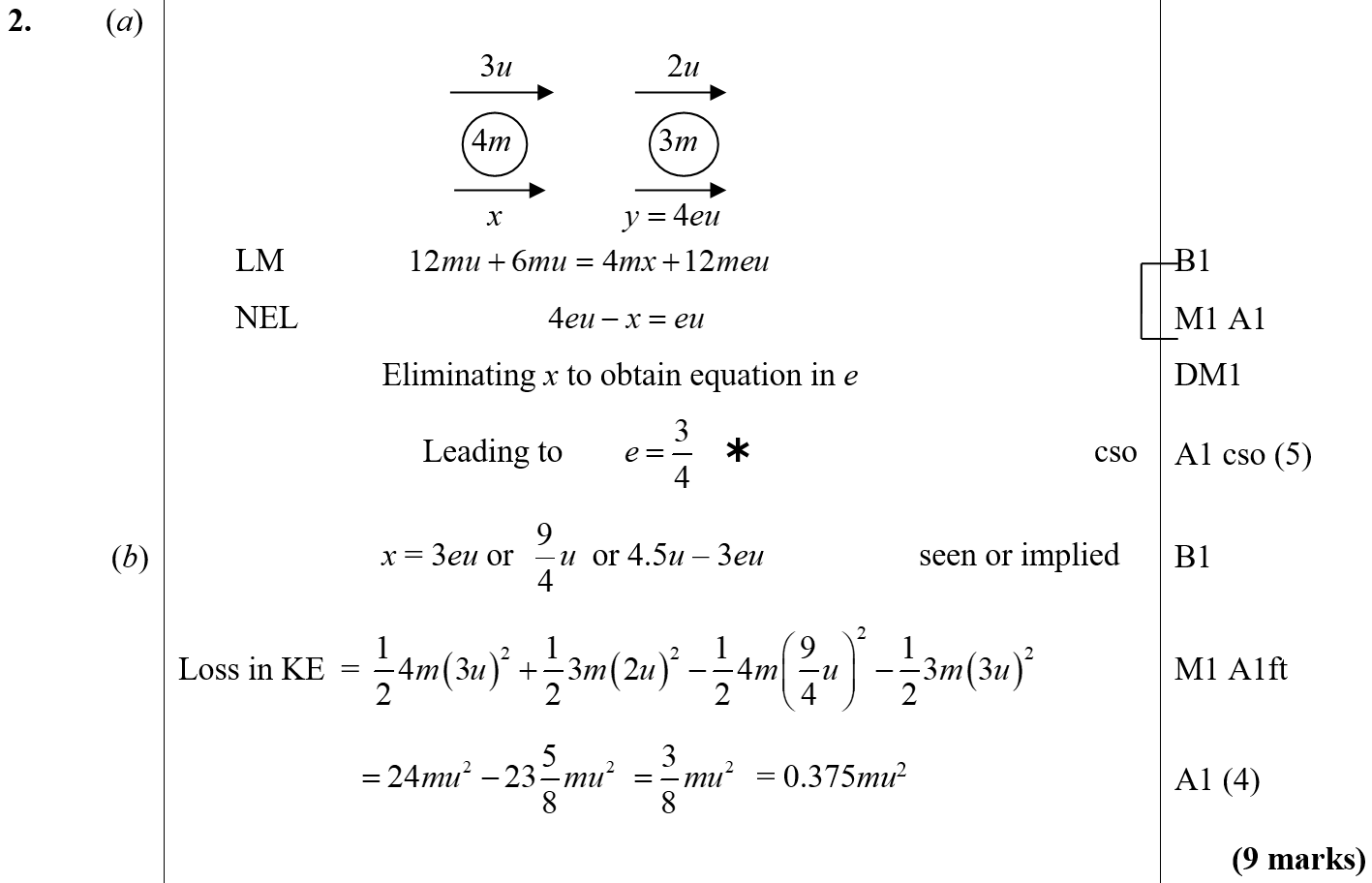 A
B
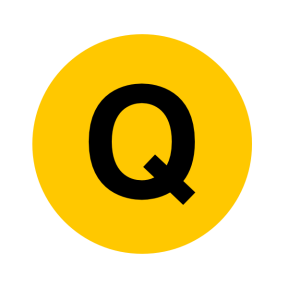 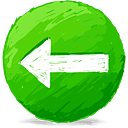 Jan 2009
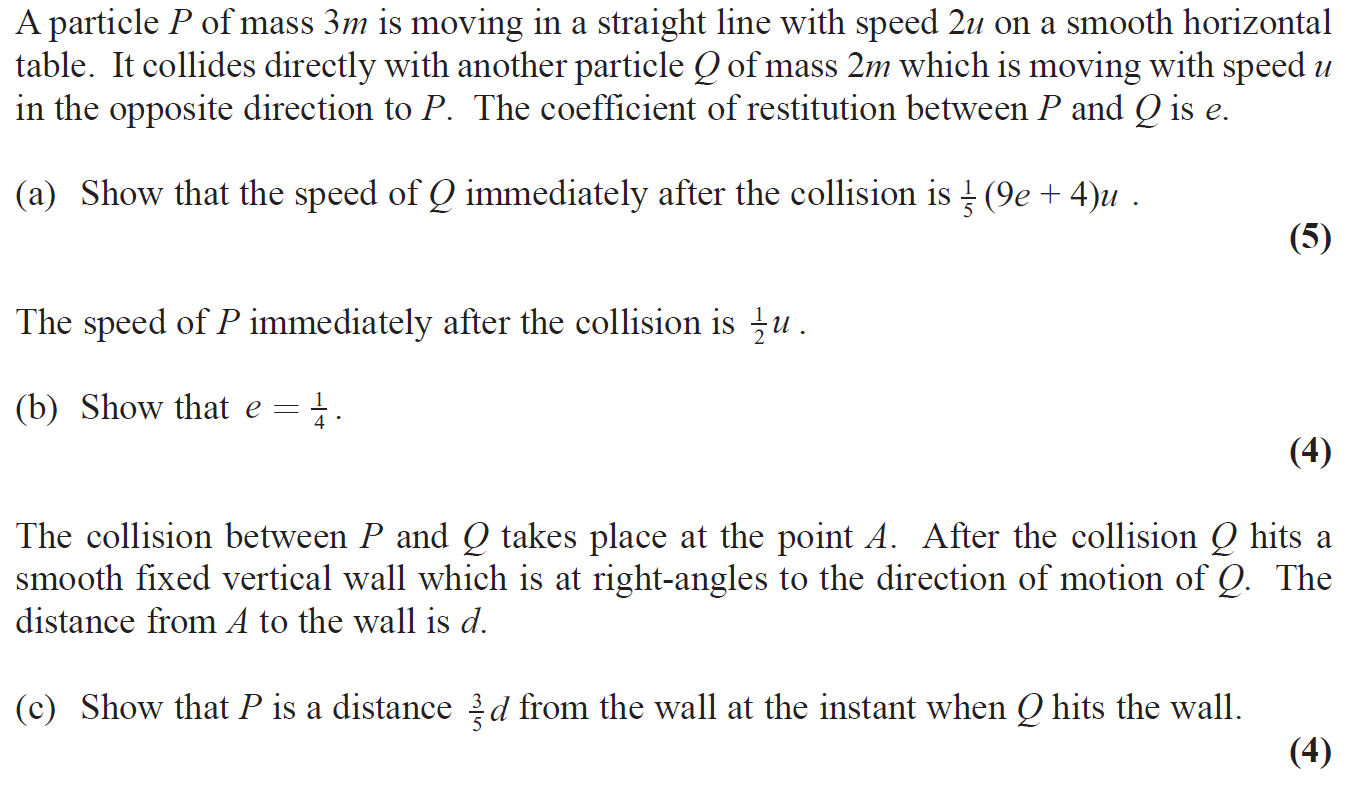 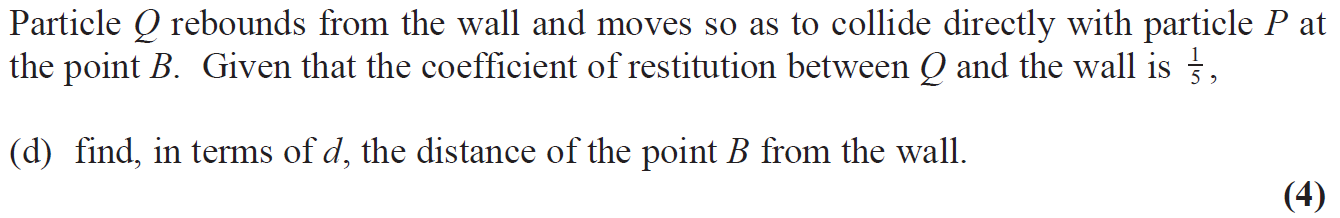 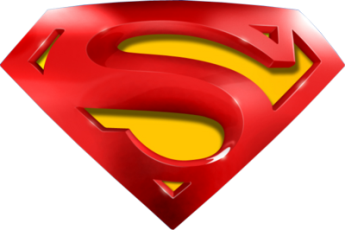 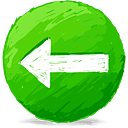 Jan 2009
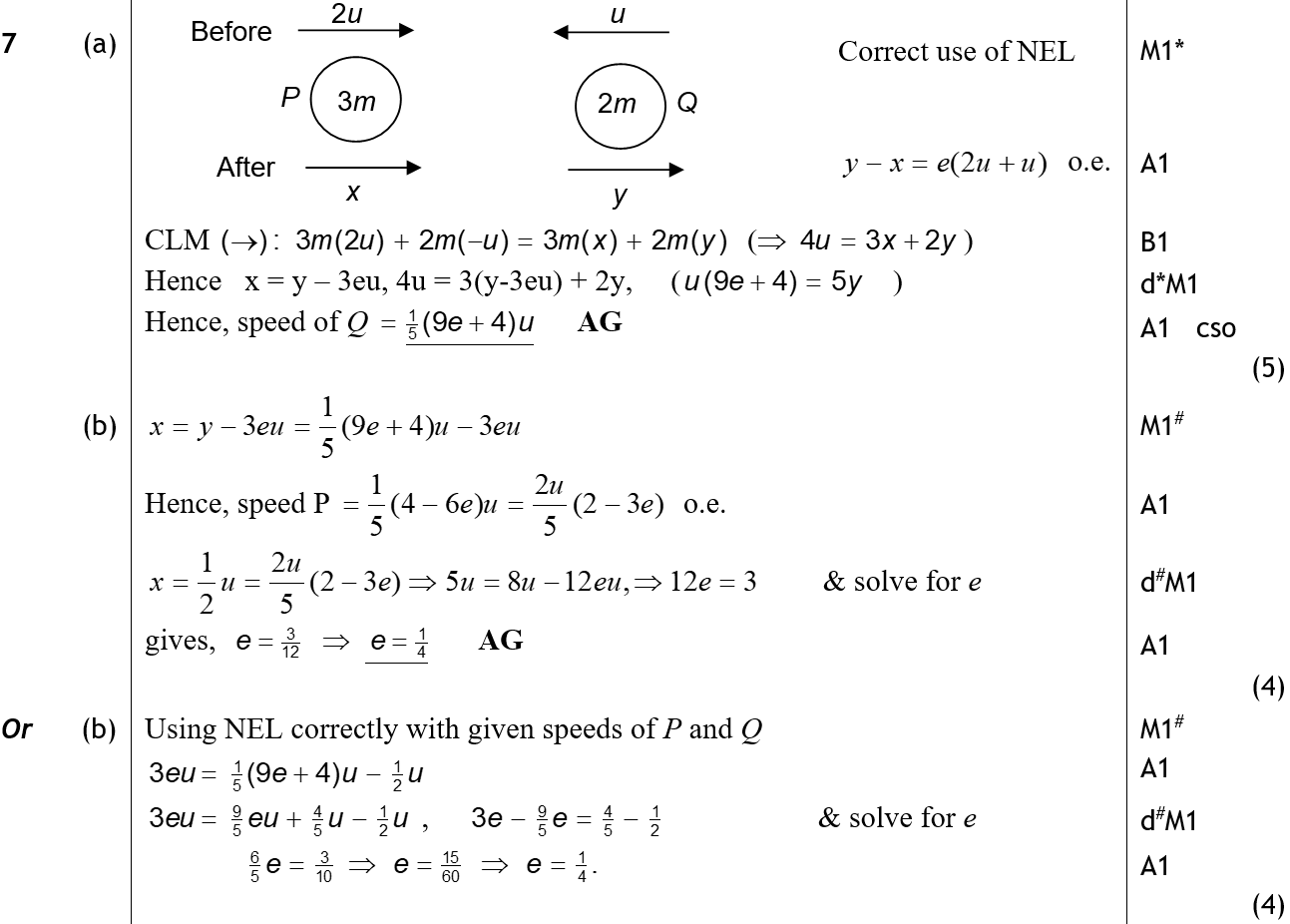 A
B
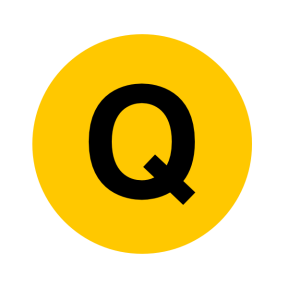 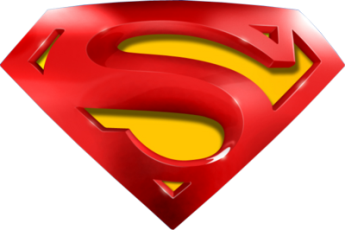 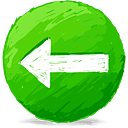 Jan 2009
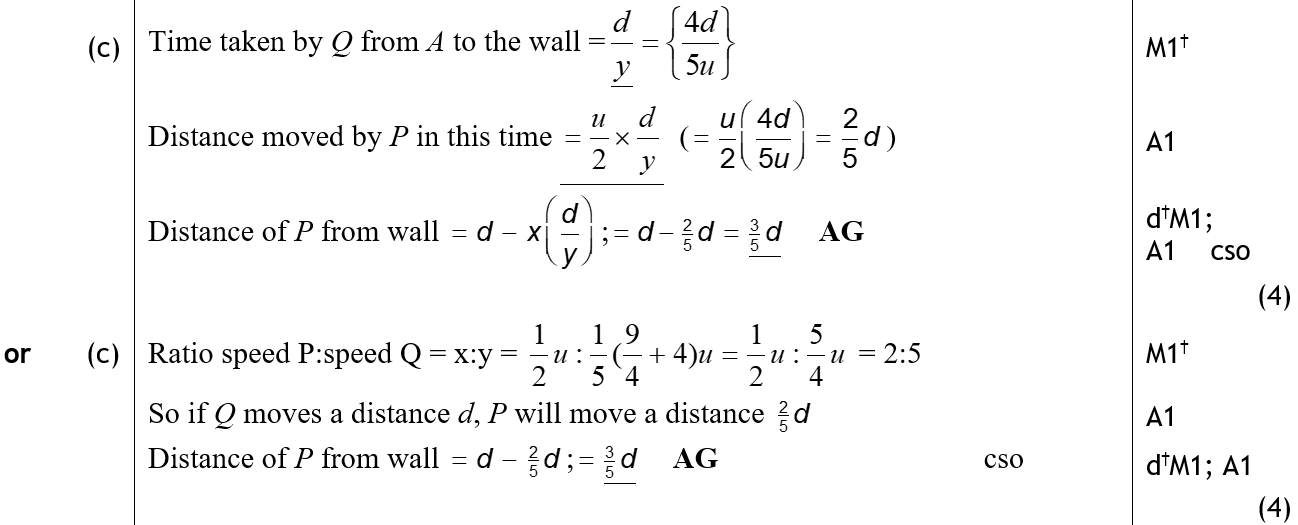 C
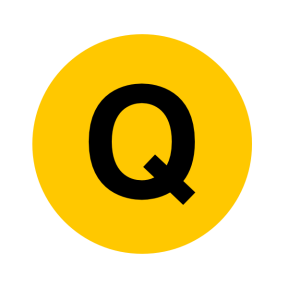 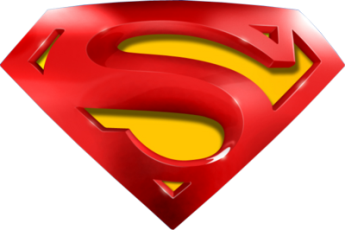 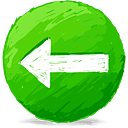 Jan 2009
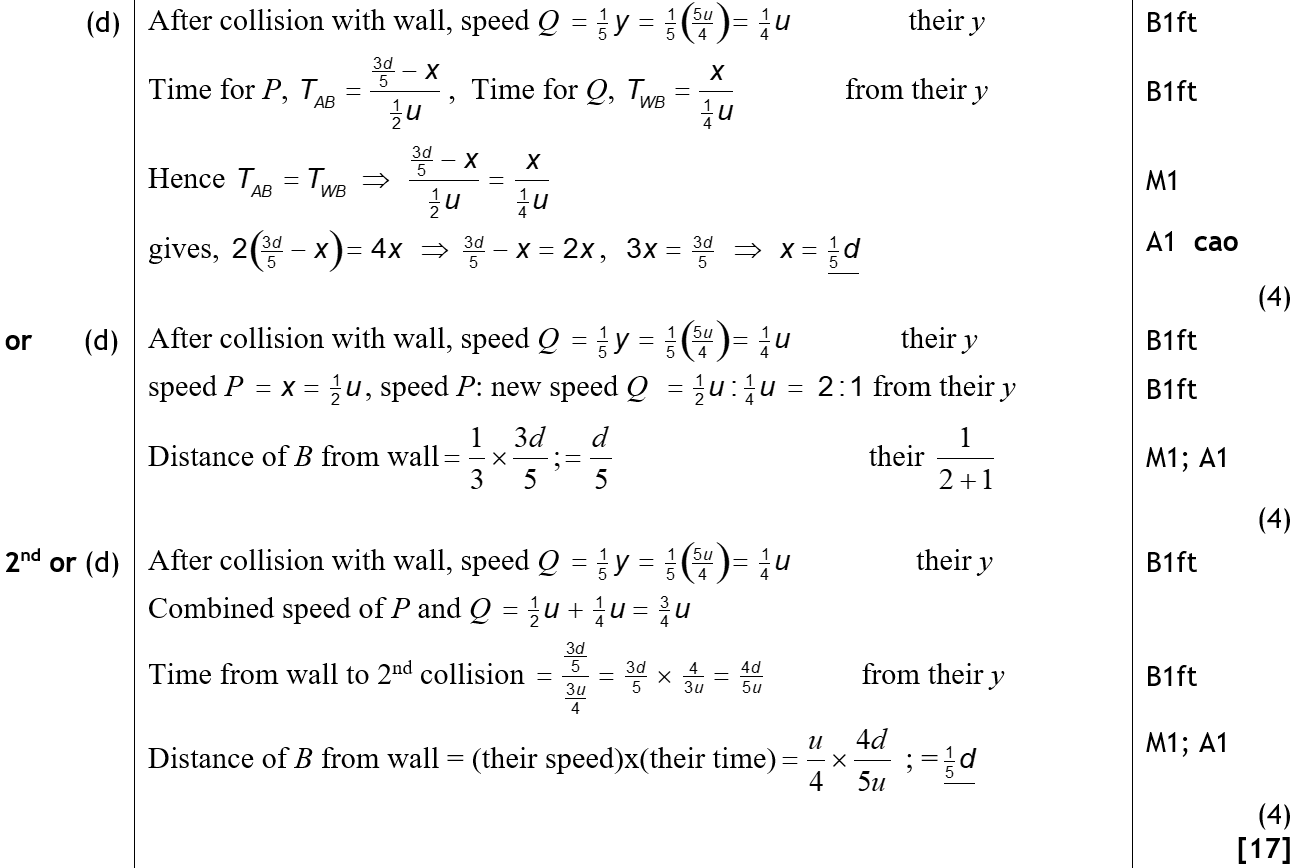 D
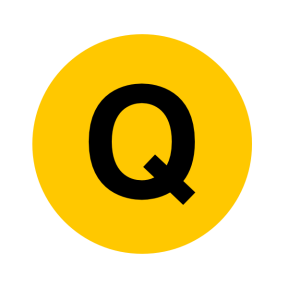 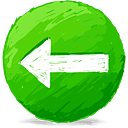 May 2009
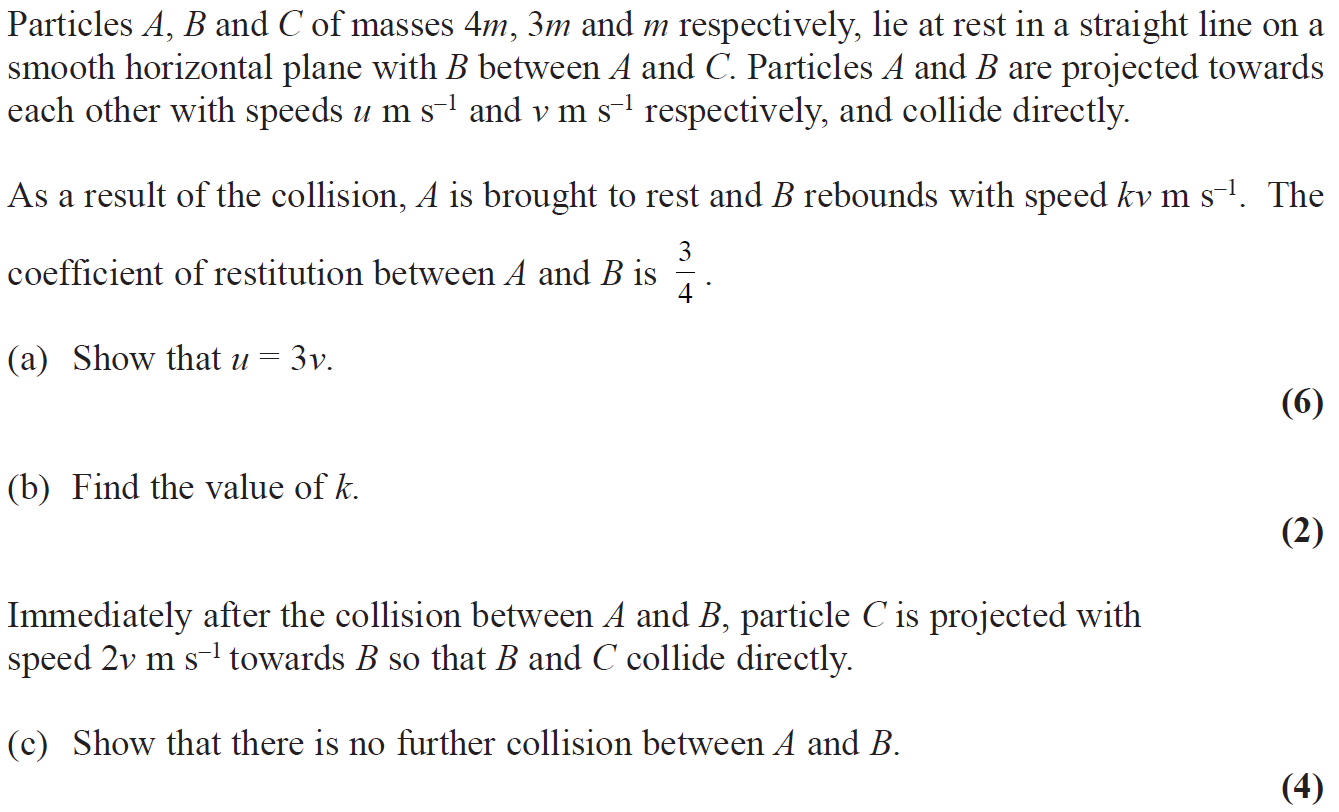 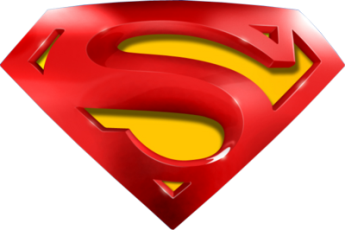 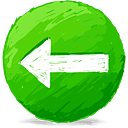 May 2009
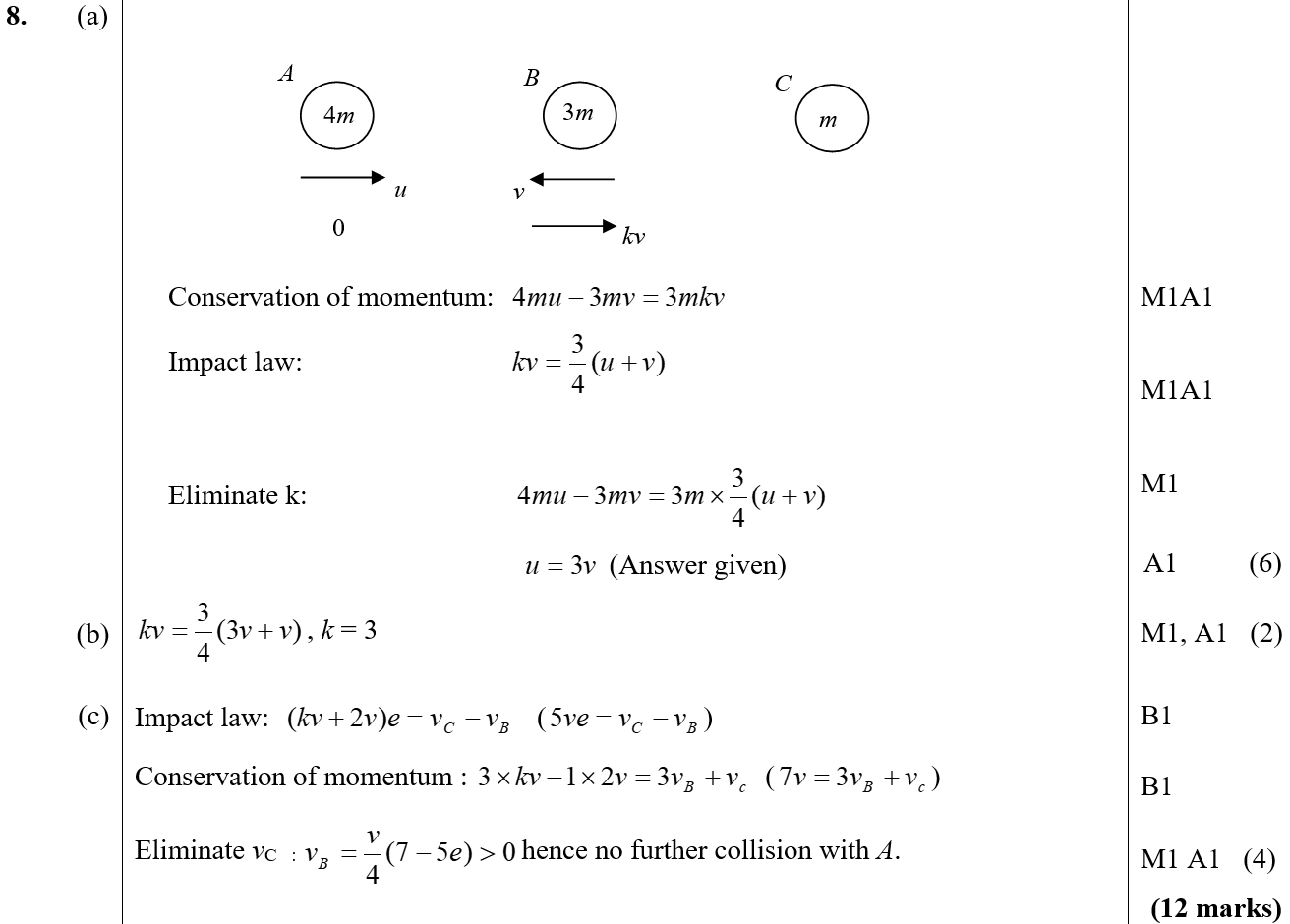 A
B
C
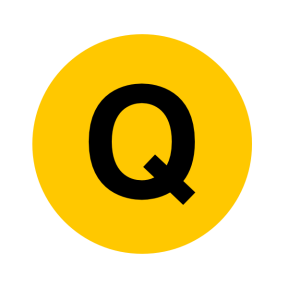 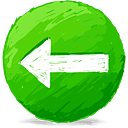 Jan 2010
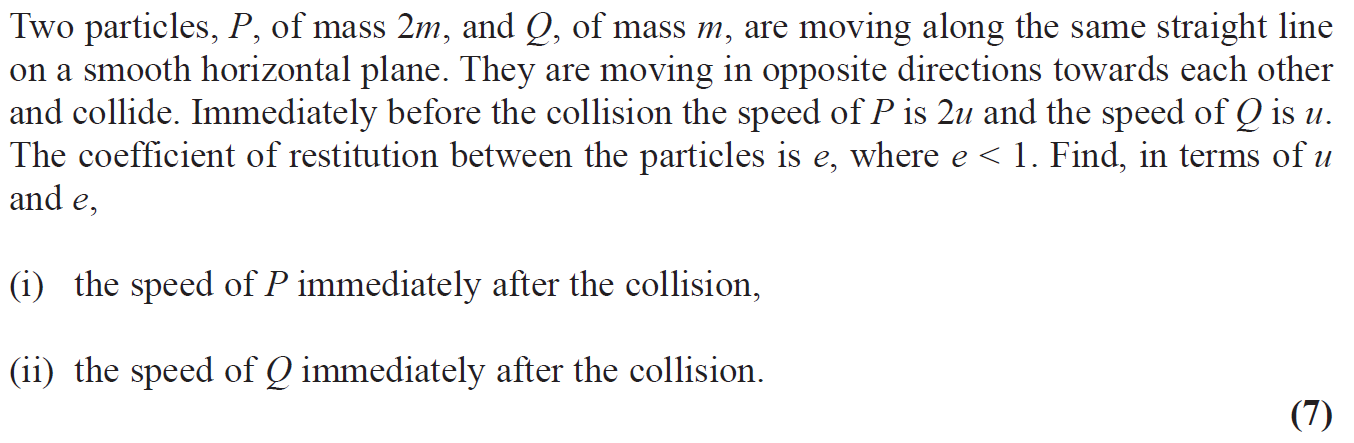 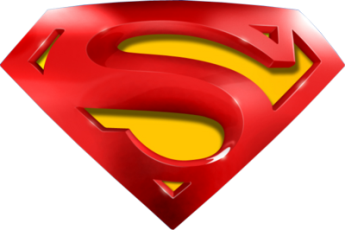 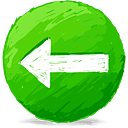 Jan 2010
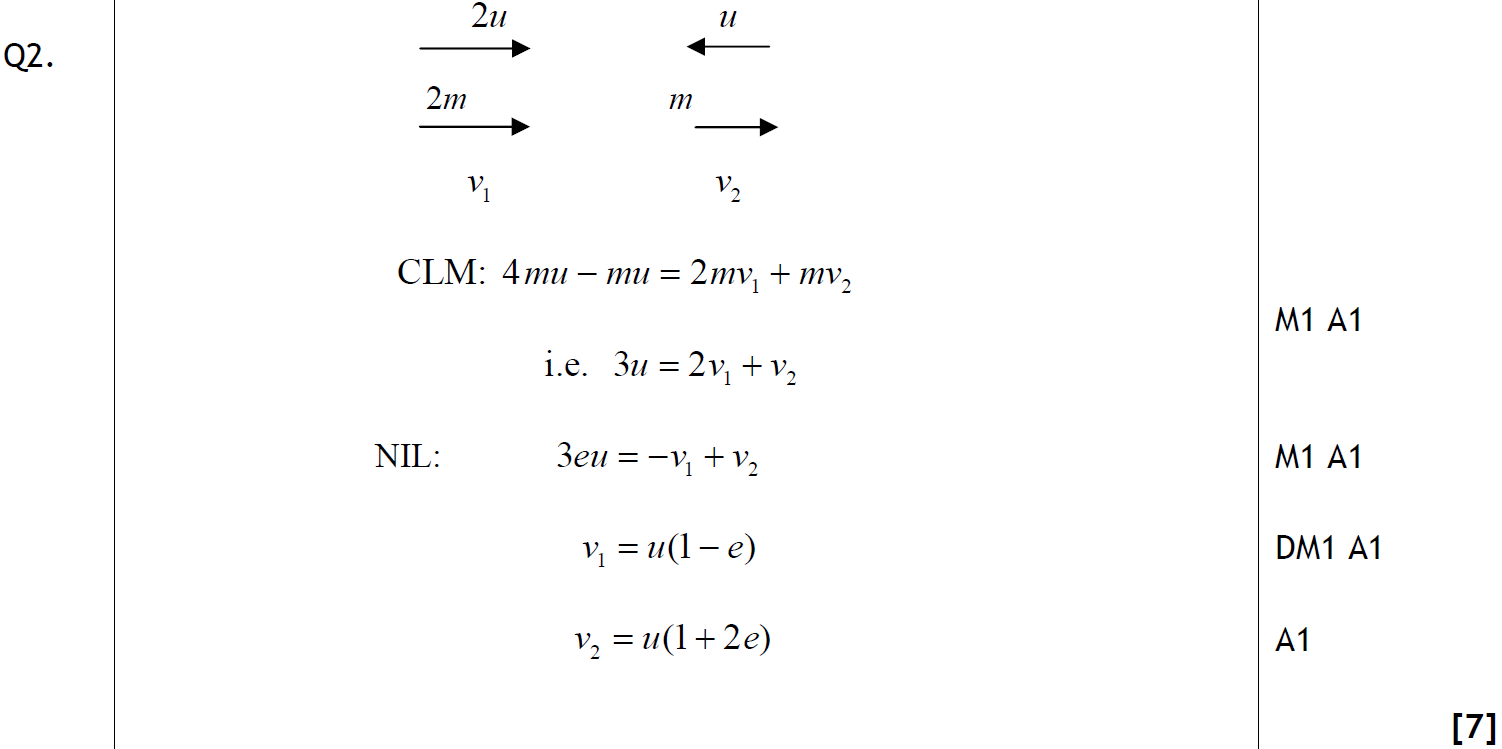 A
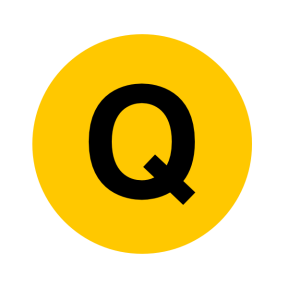 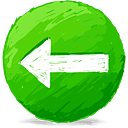 June 2010
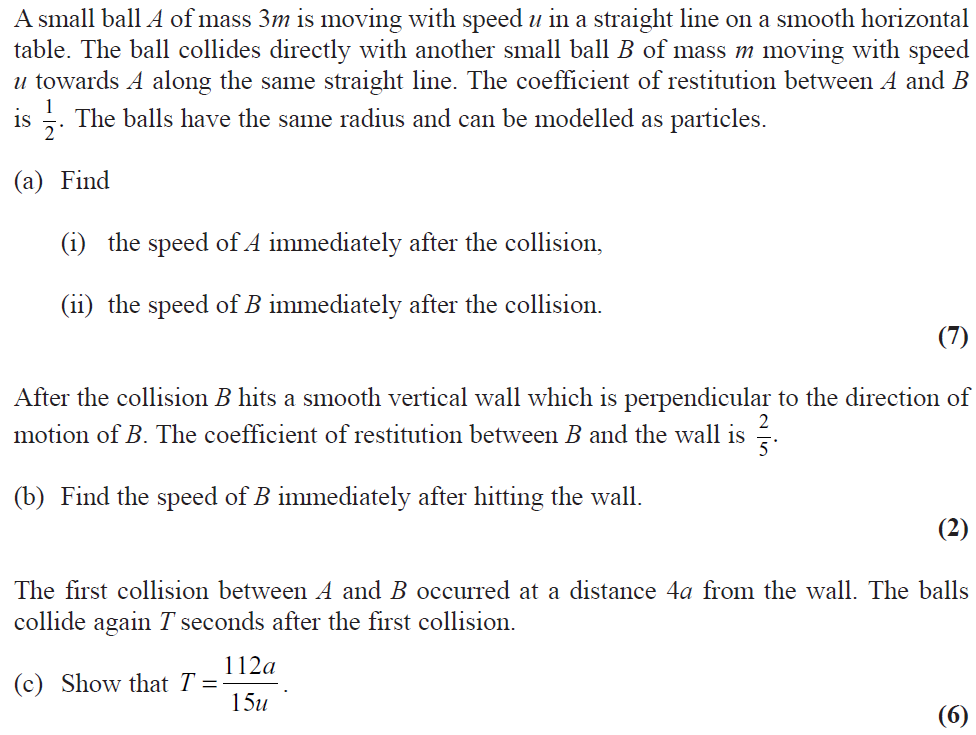 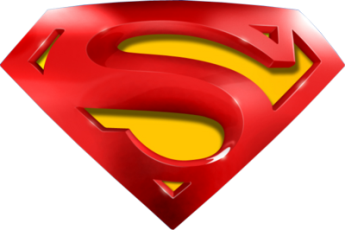 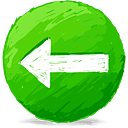 June 2010
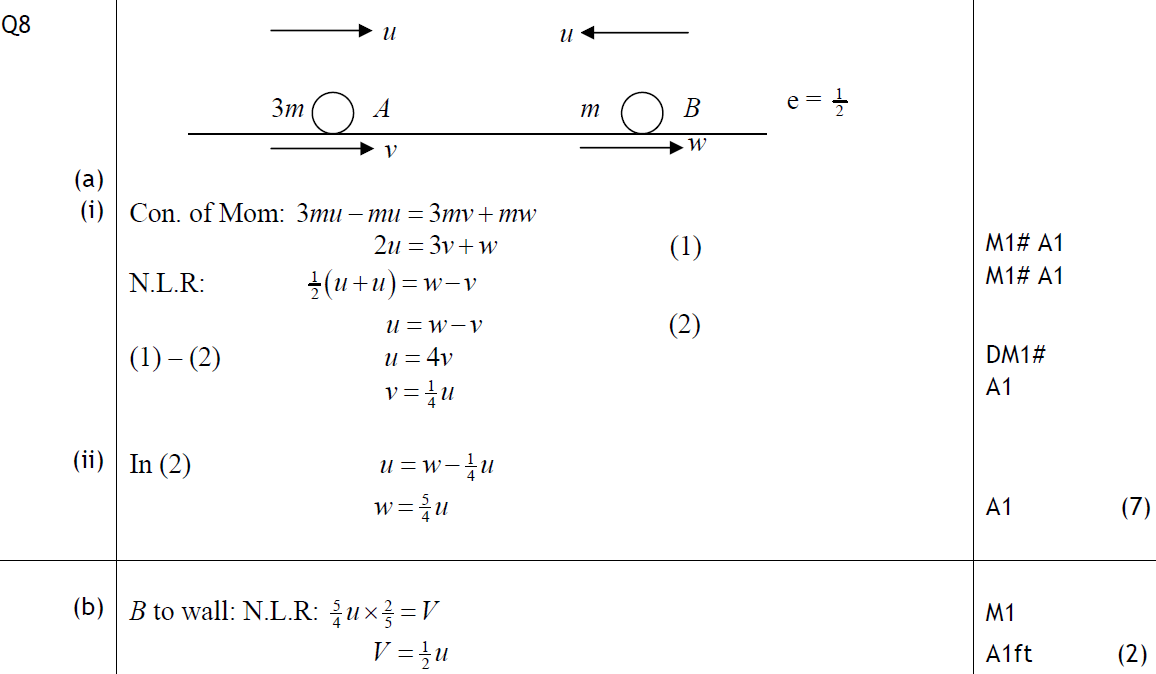 A (i)
A (ii)
B
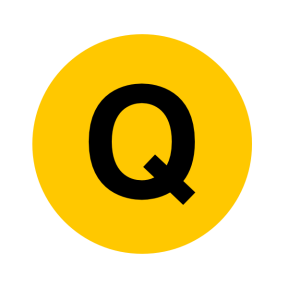 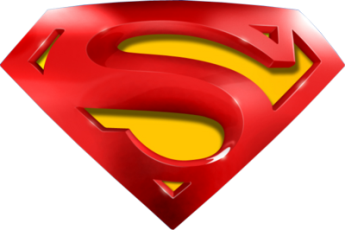 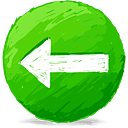 June 2010
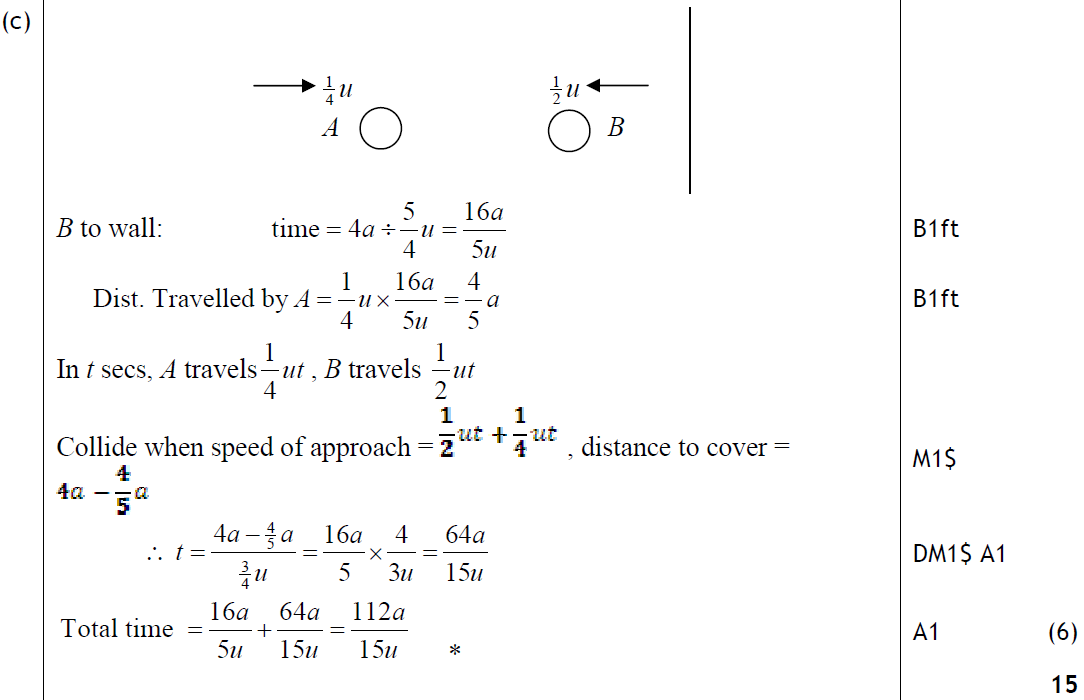 C
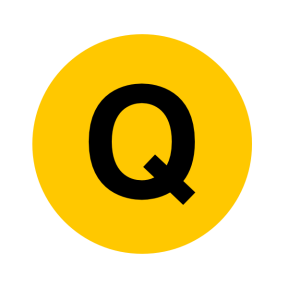 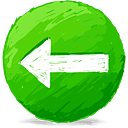 Jan 2011
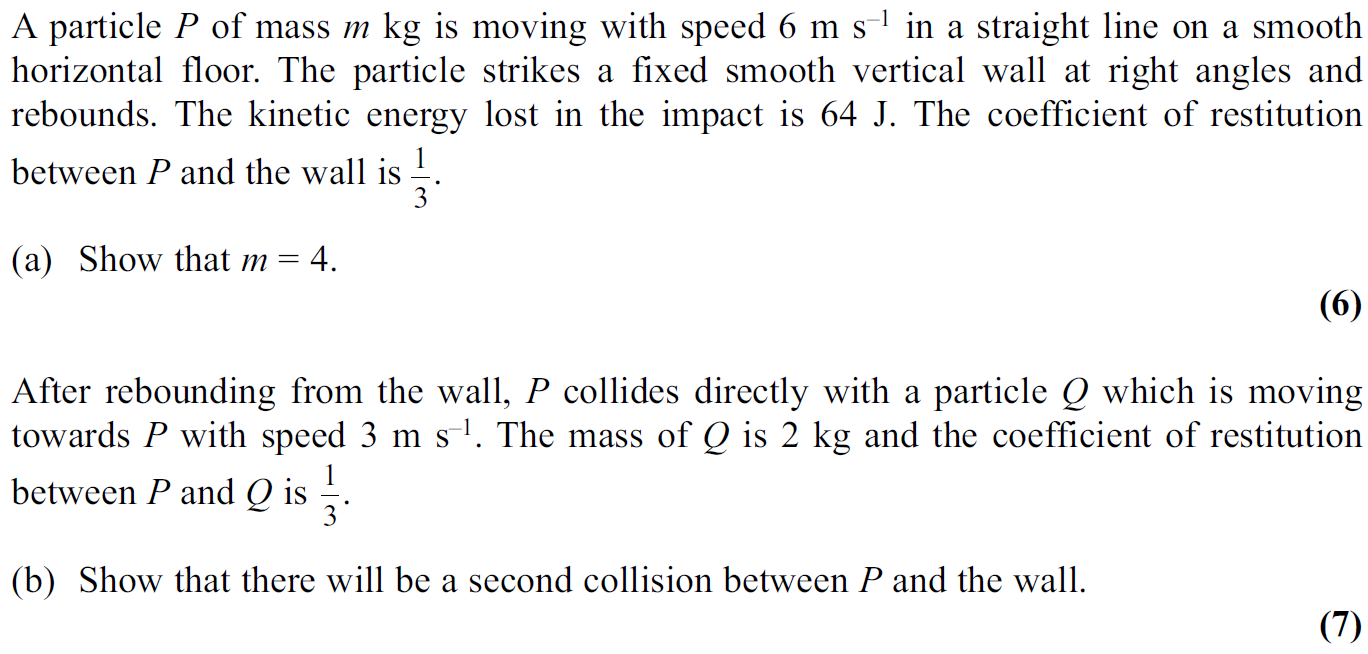 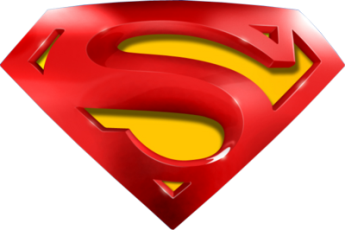 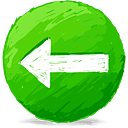 Jan 2011
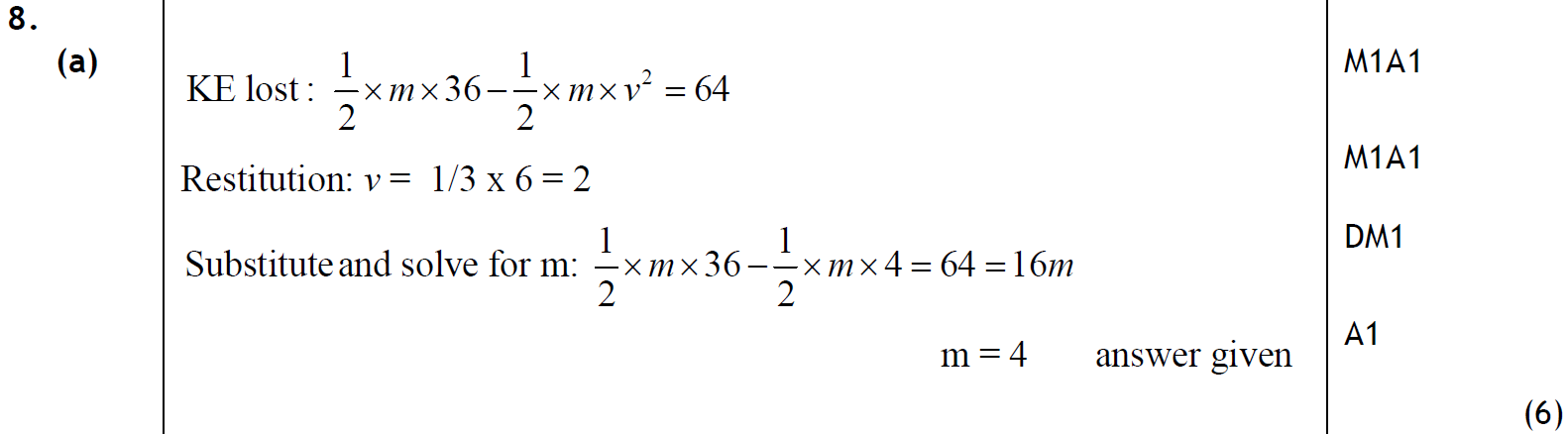 A
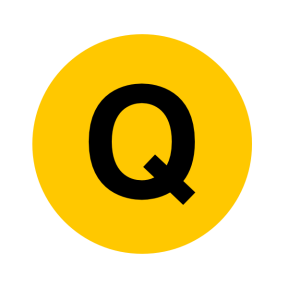 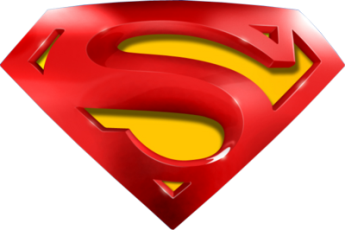 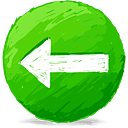 Jan 2011
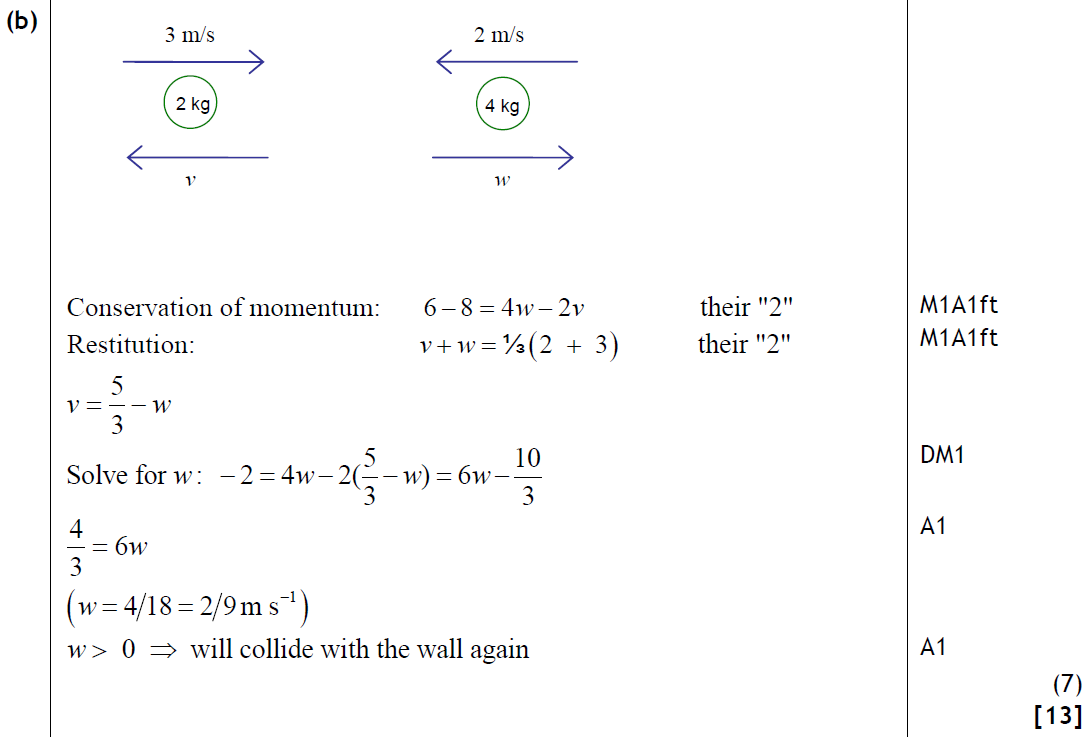 B
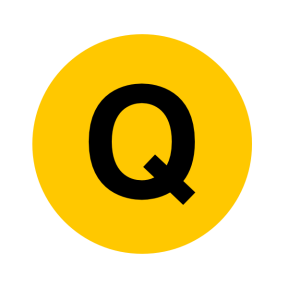 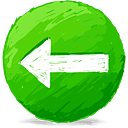 June 2011
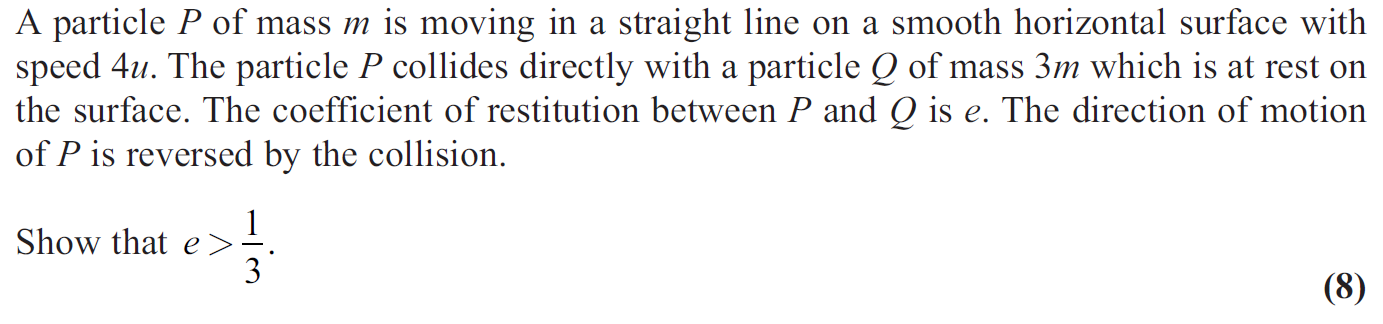 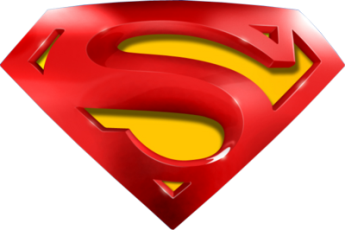 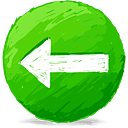 June 2011
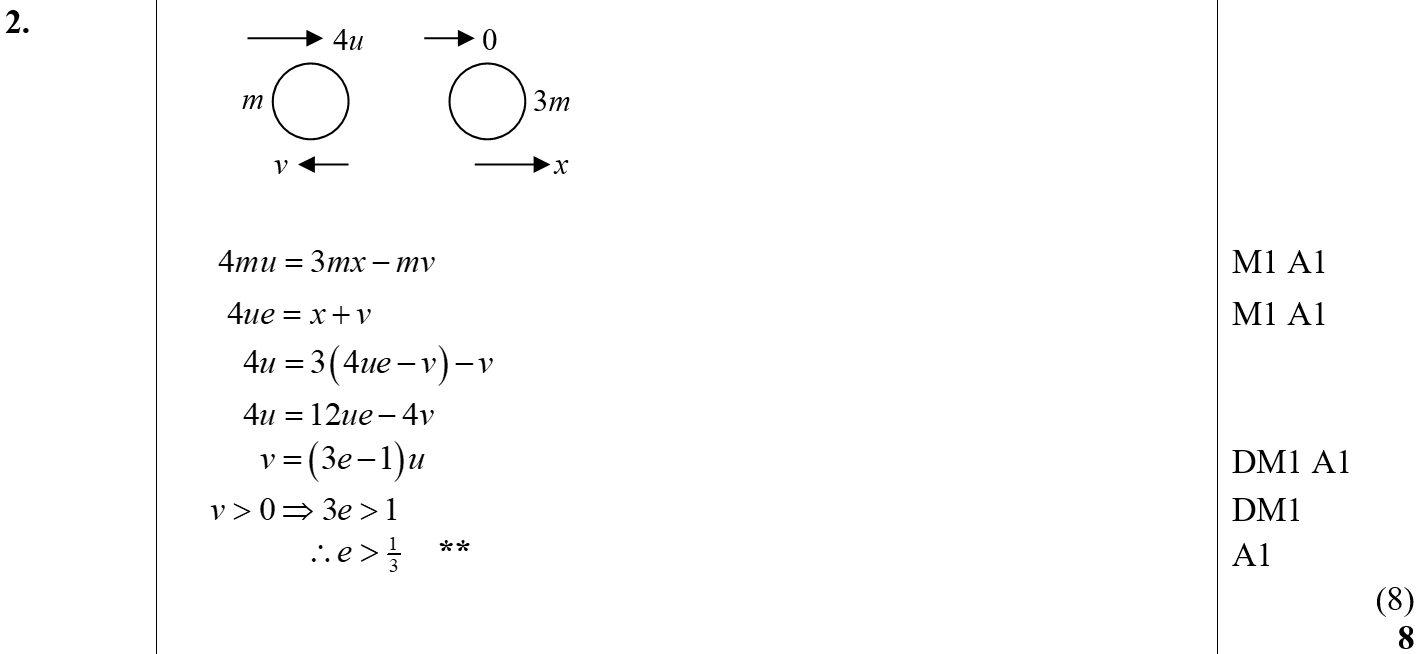 A
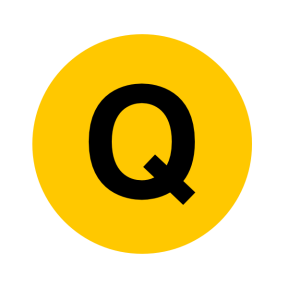 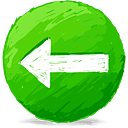 Jan 2012
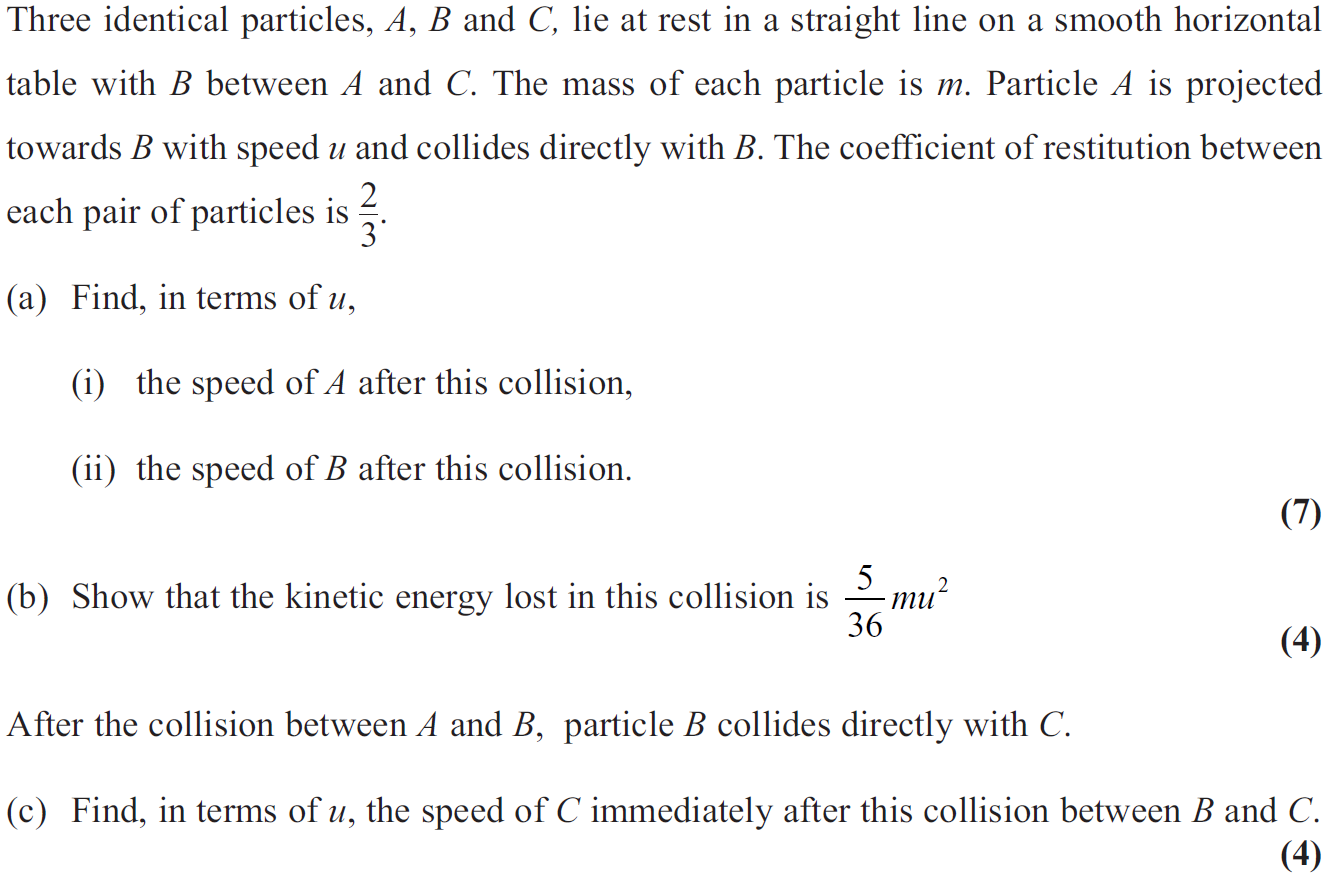 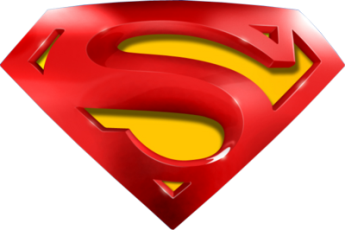 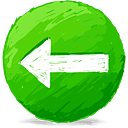 Jan 2012
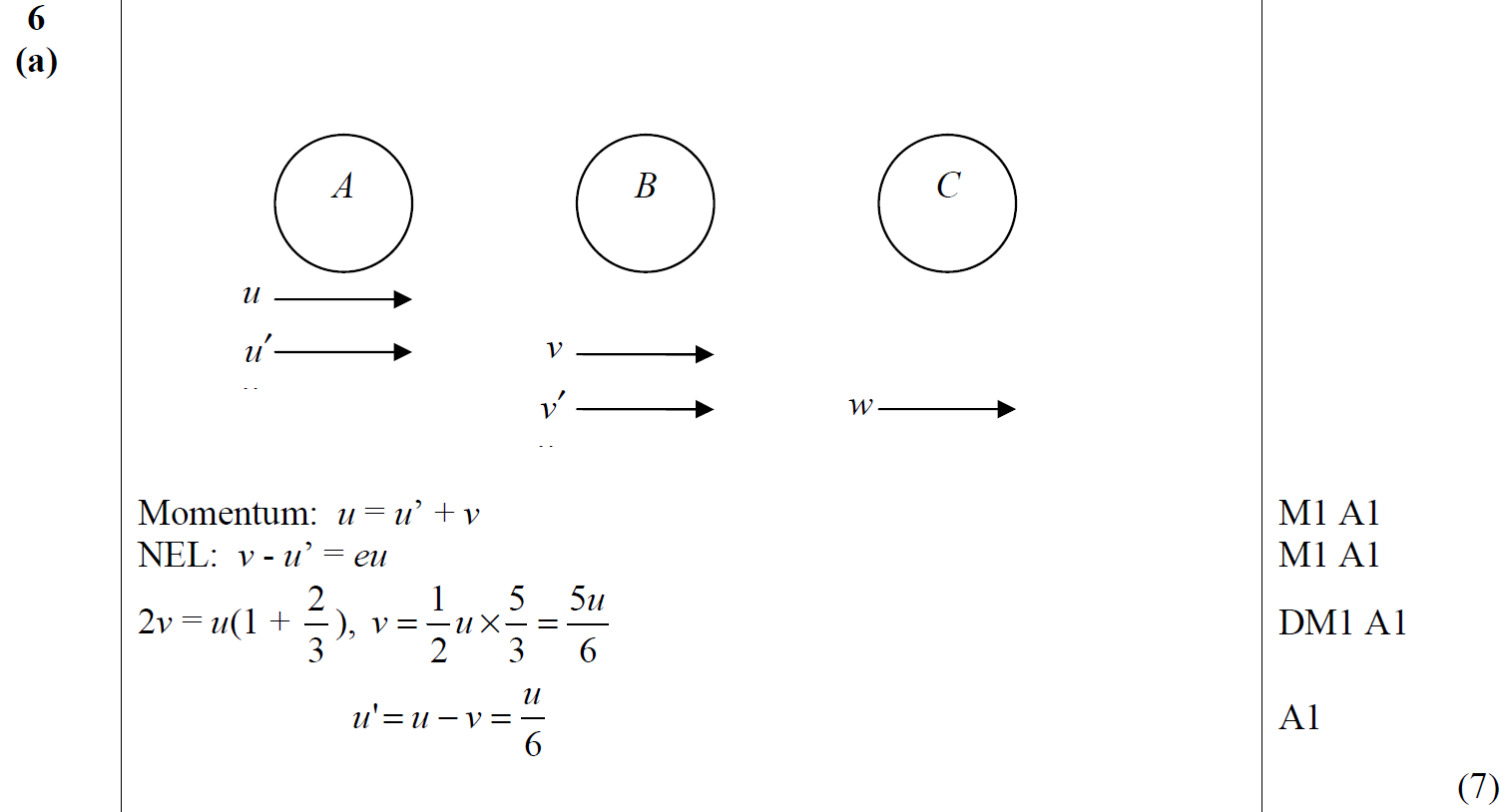 A
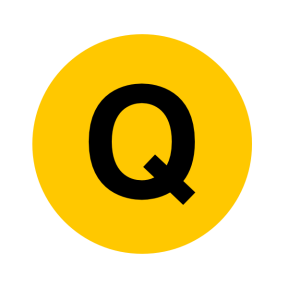 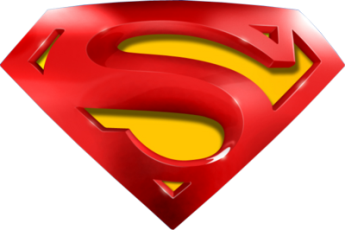 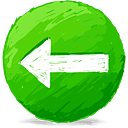 Jan 2012
B
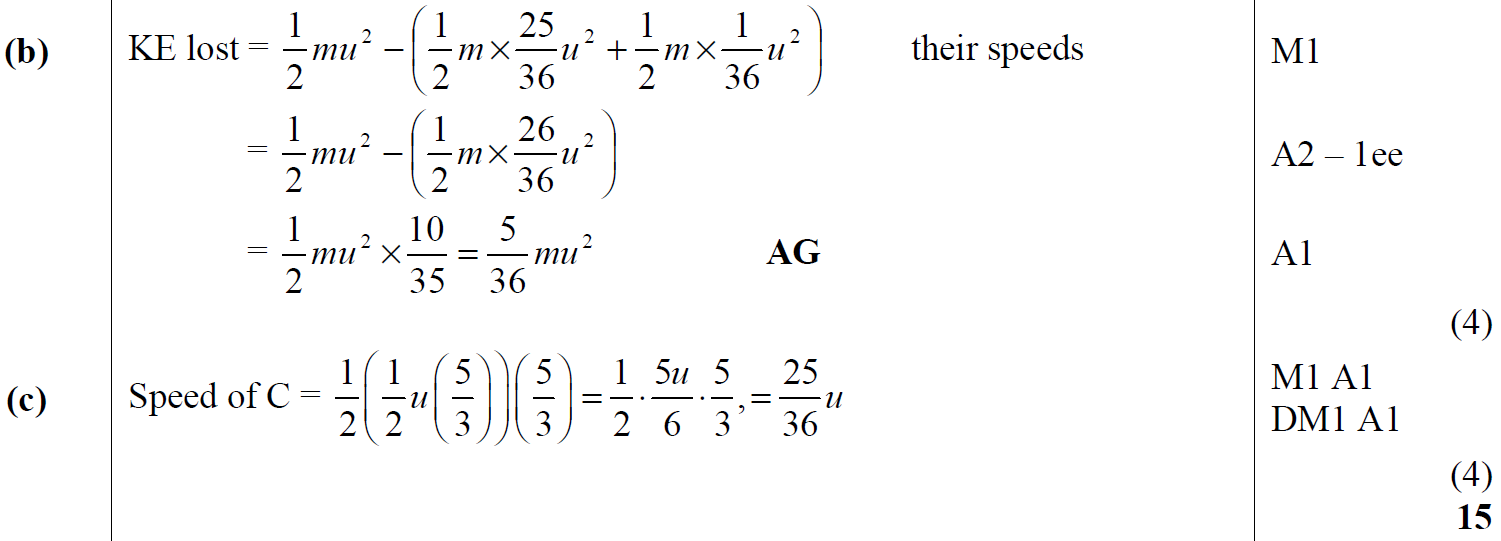 C
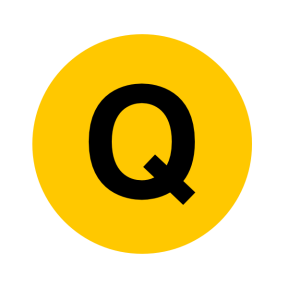 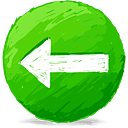 May 2012
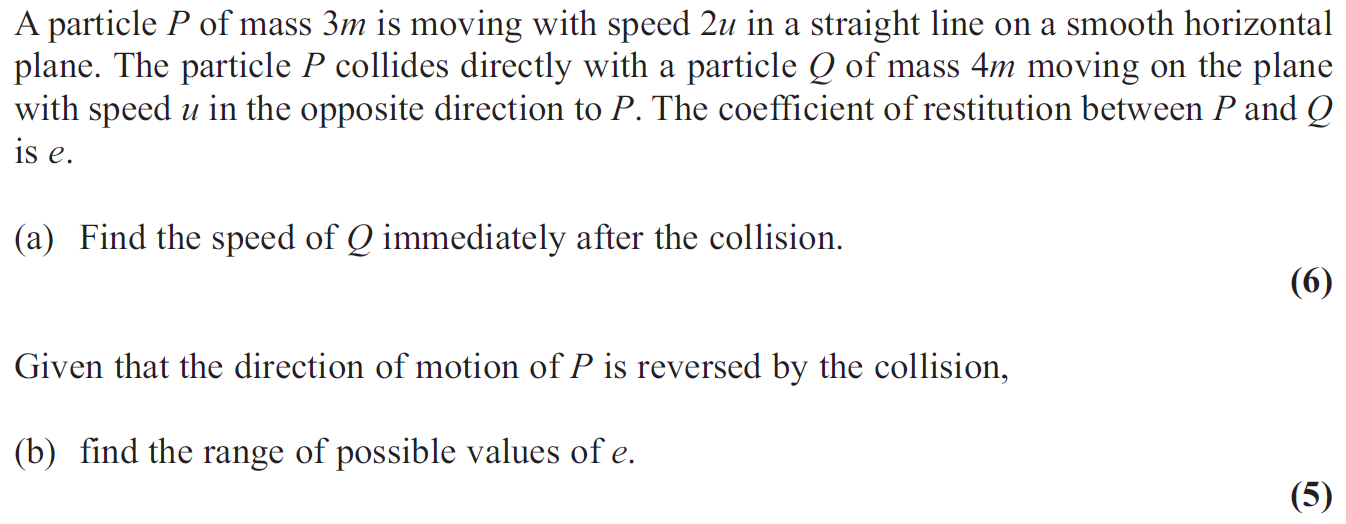 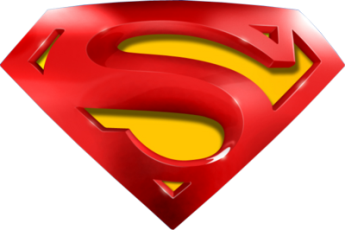 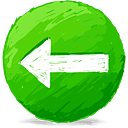 May 2012
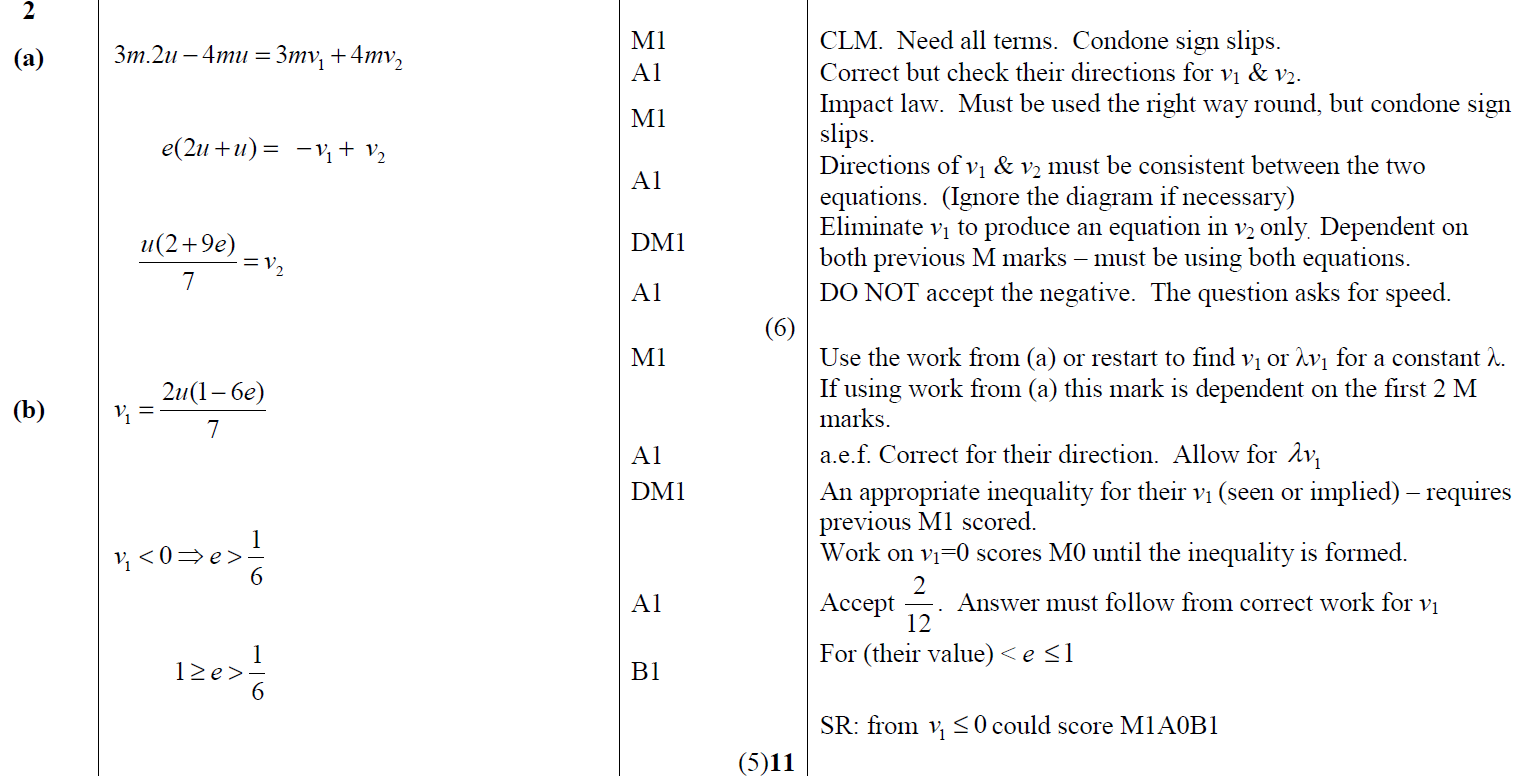 A
B
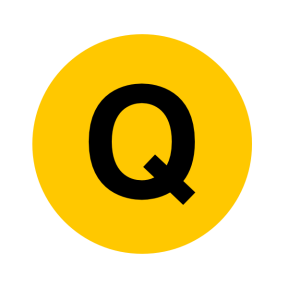 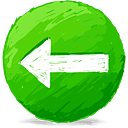 Jan 2013
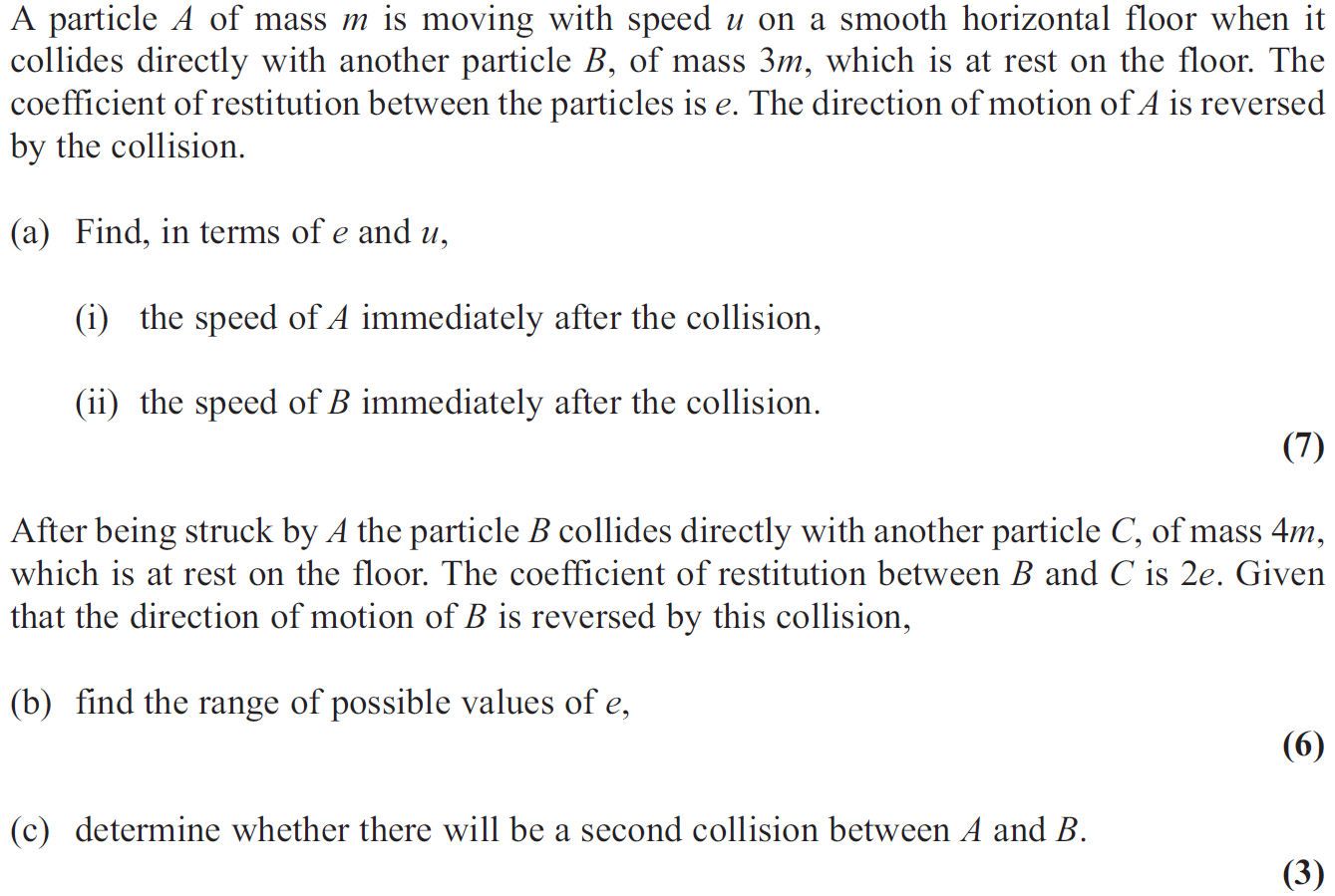 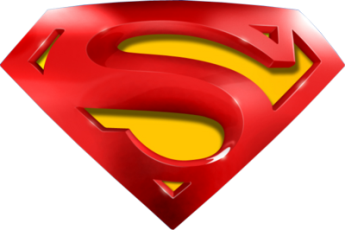 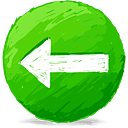 Jan 2013
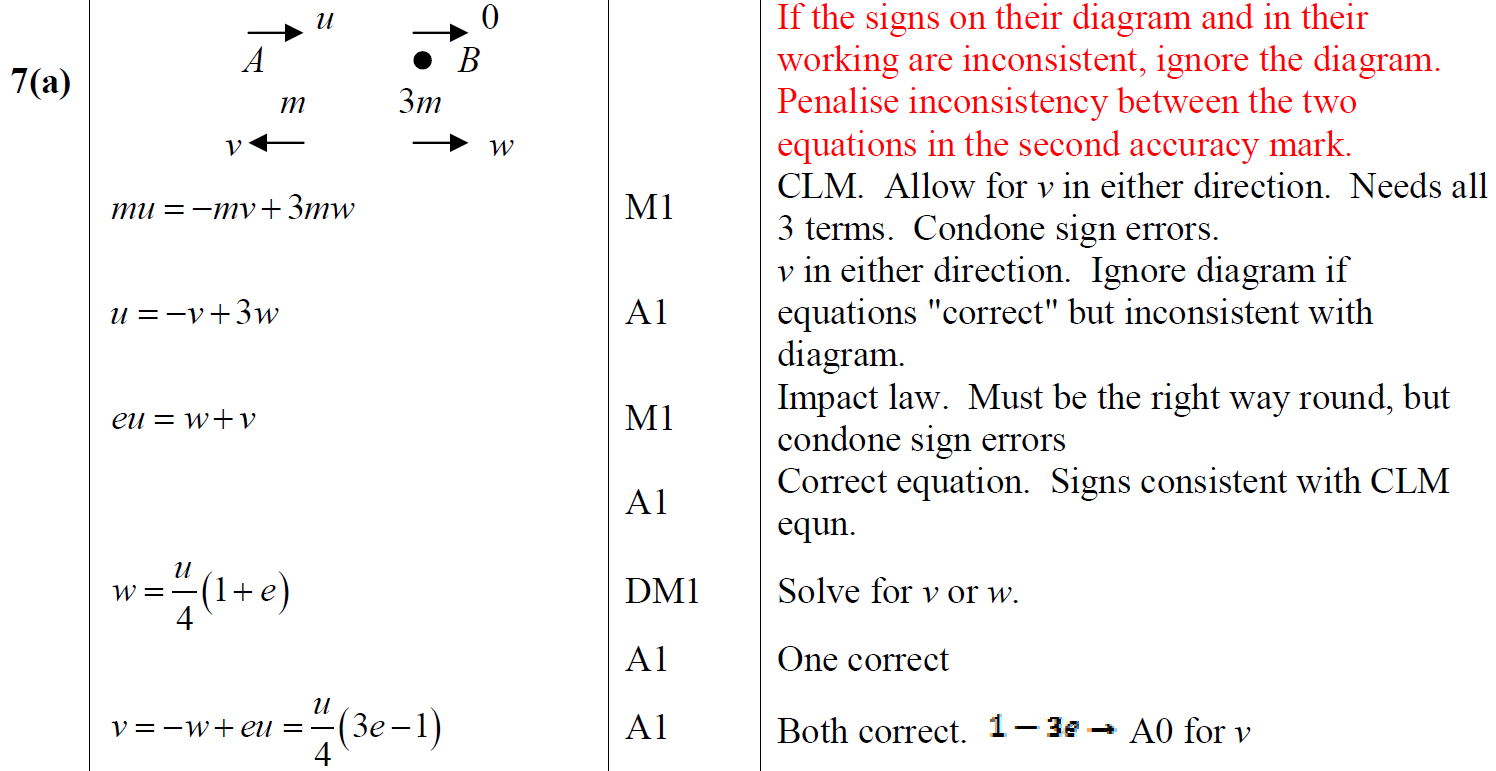 A
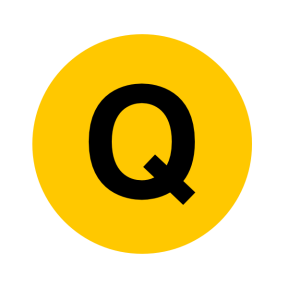 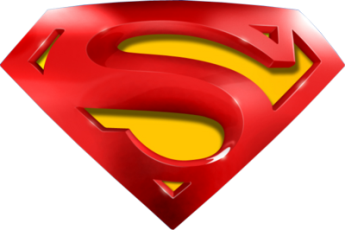 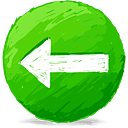 Jan 2013
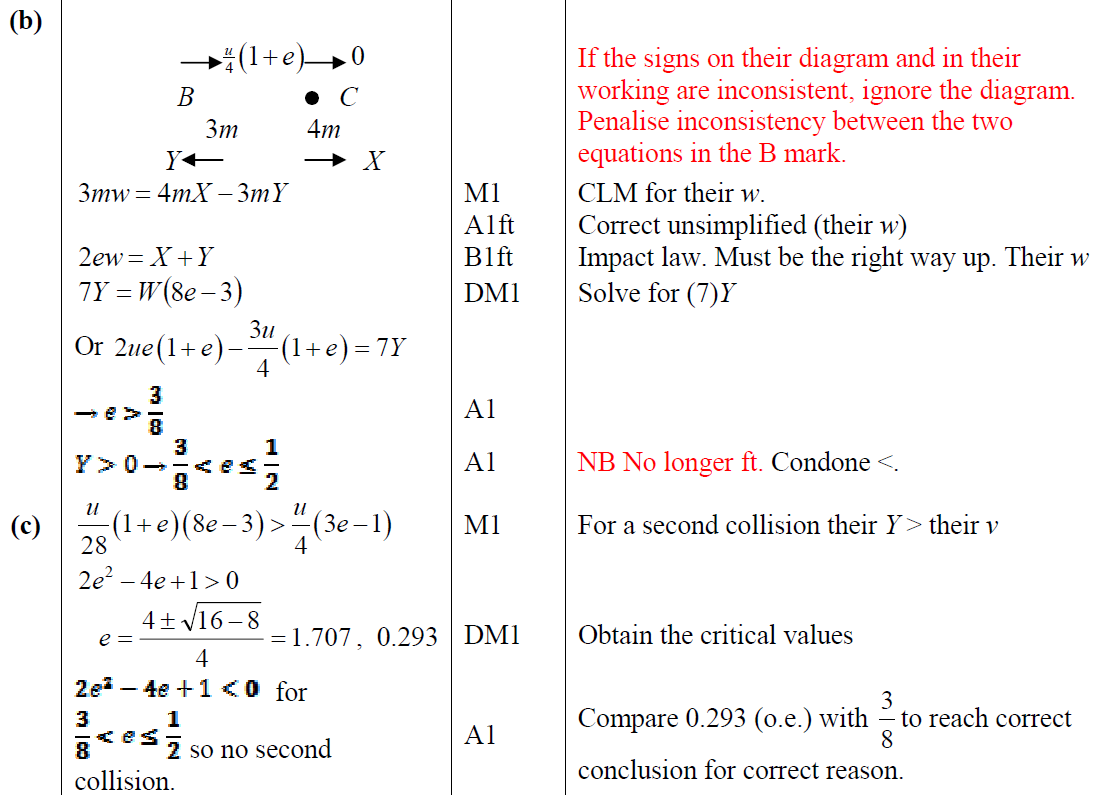 B
C
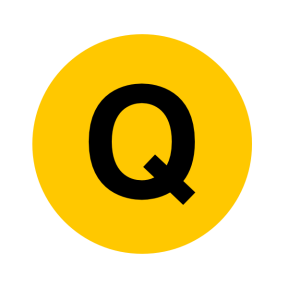 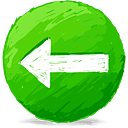 June 2013
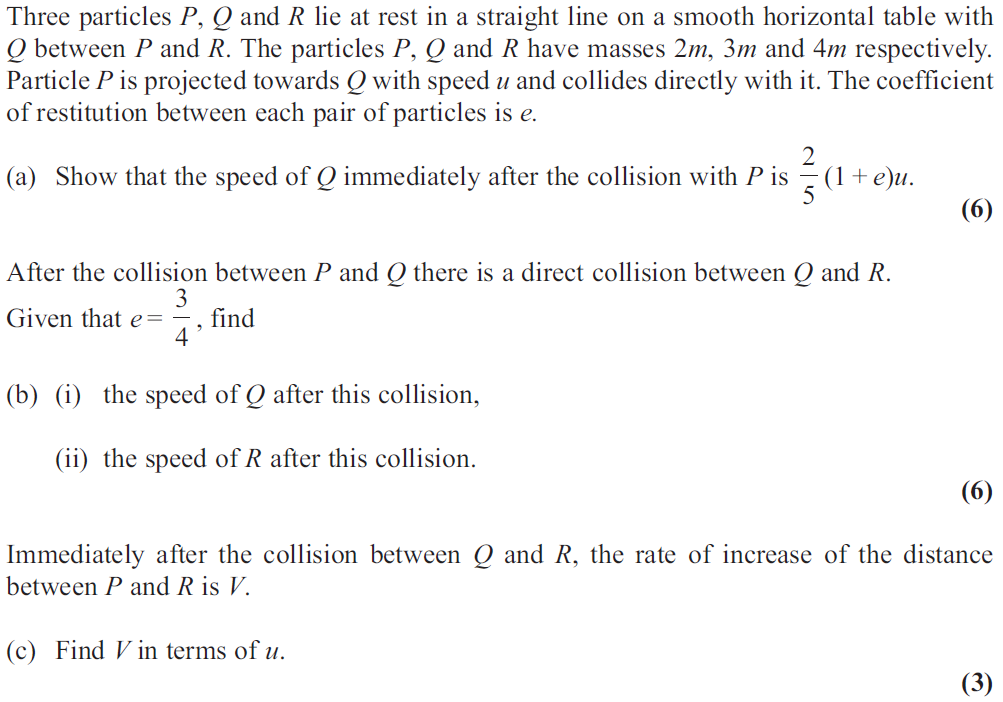 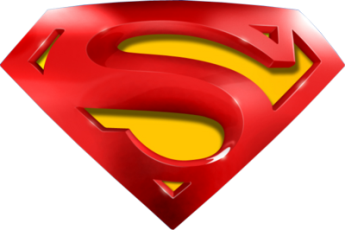 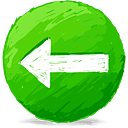 June 2013
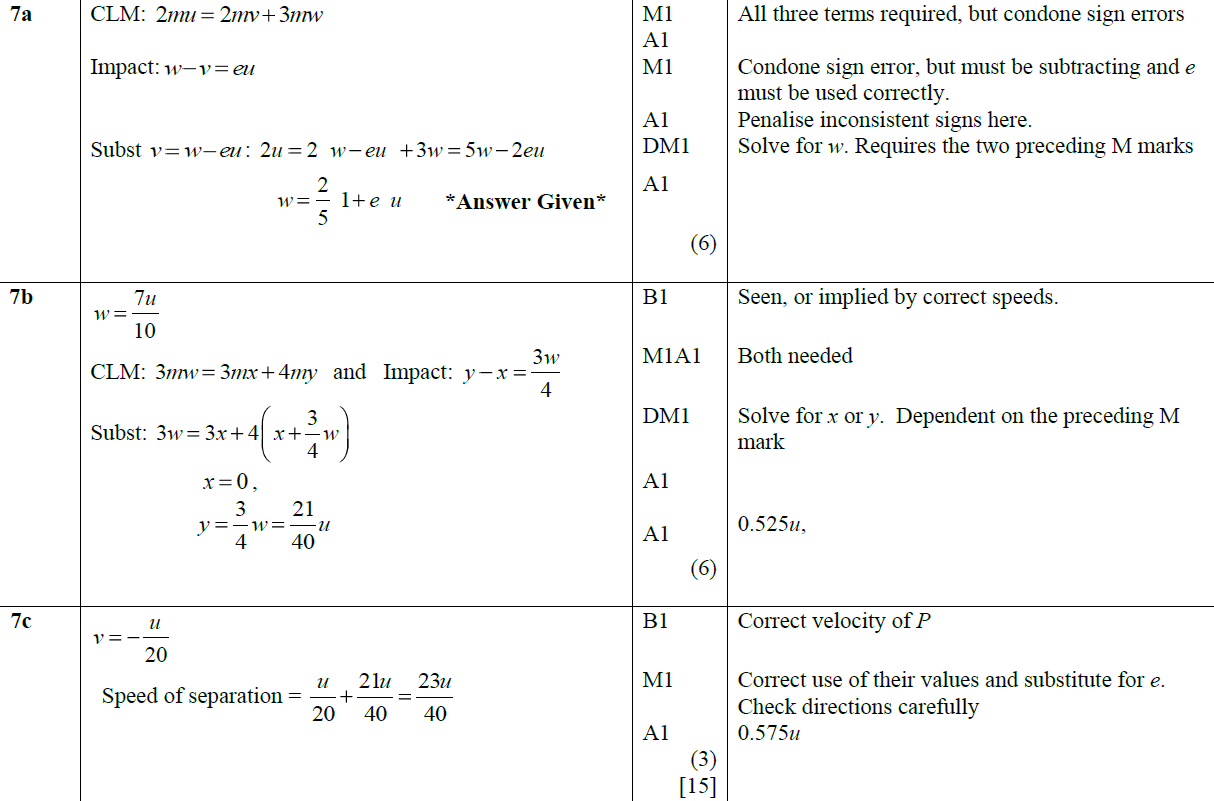 A
B
C
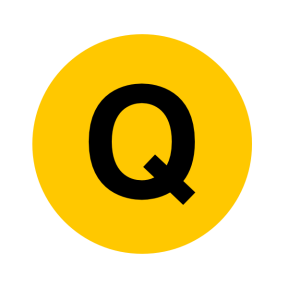 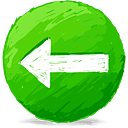 June 2013 (R)
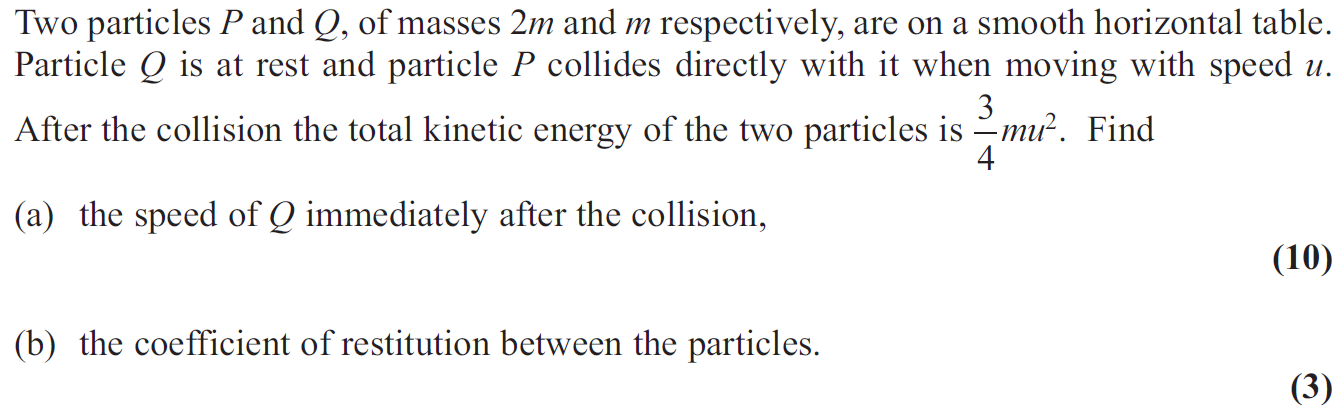 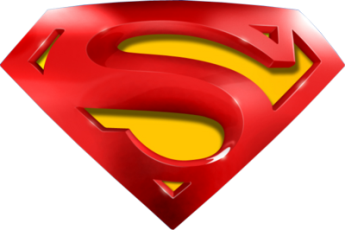 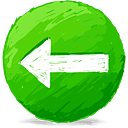 June 2013 (R)
A
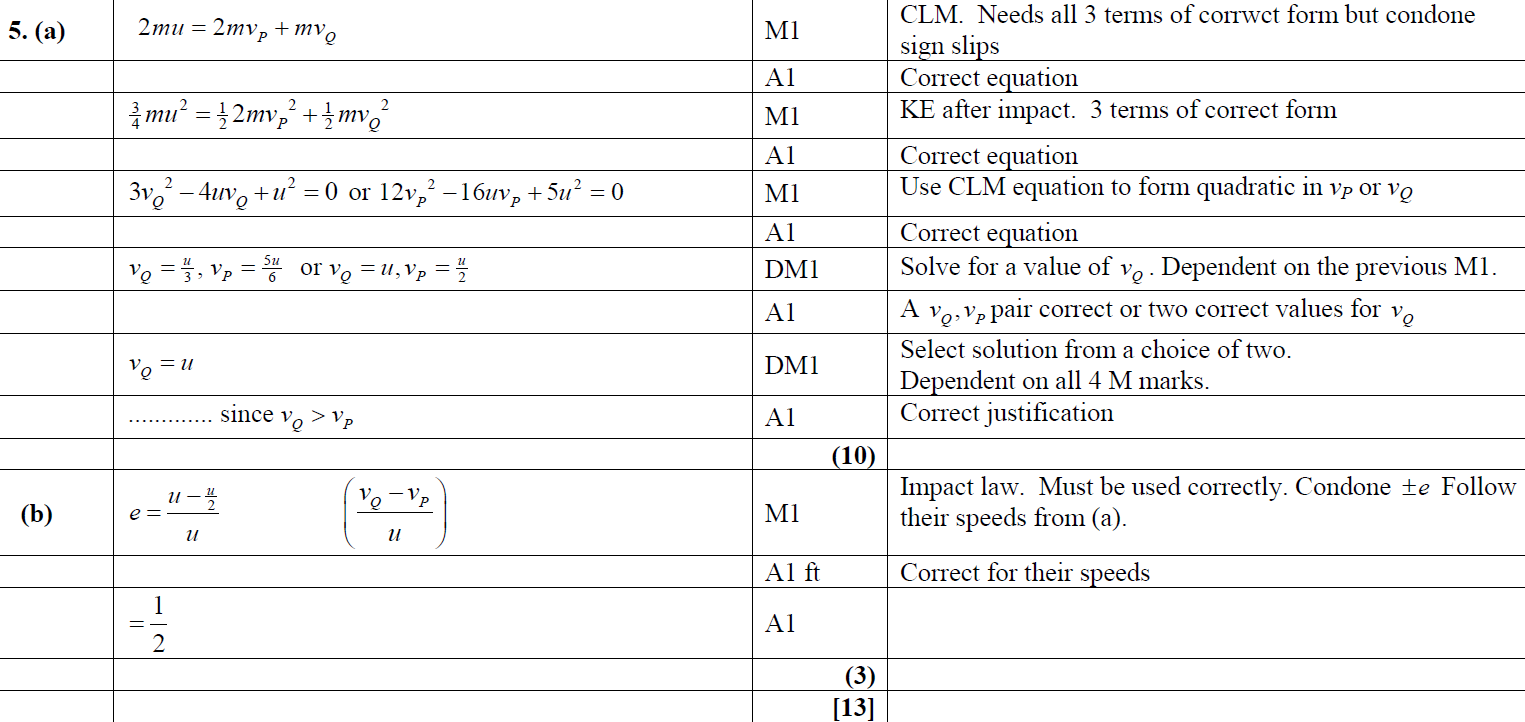 B
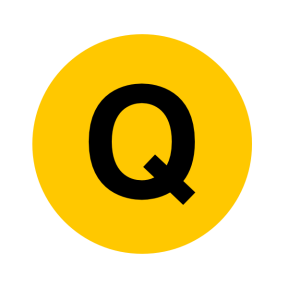 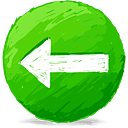 June 2014 (R)
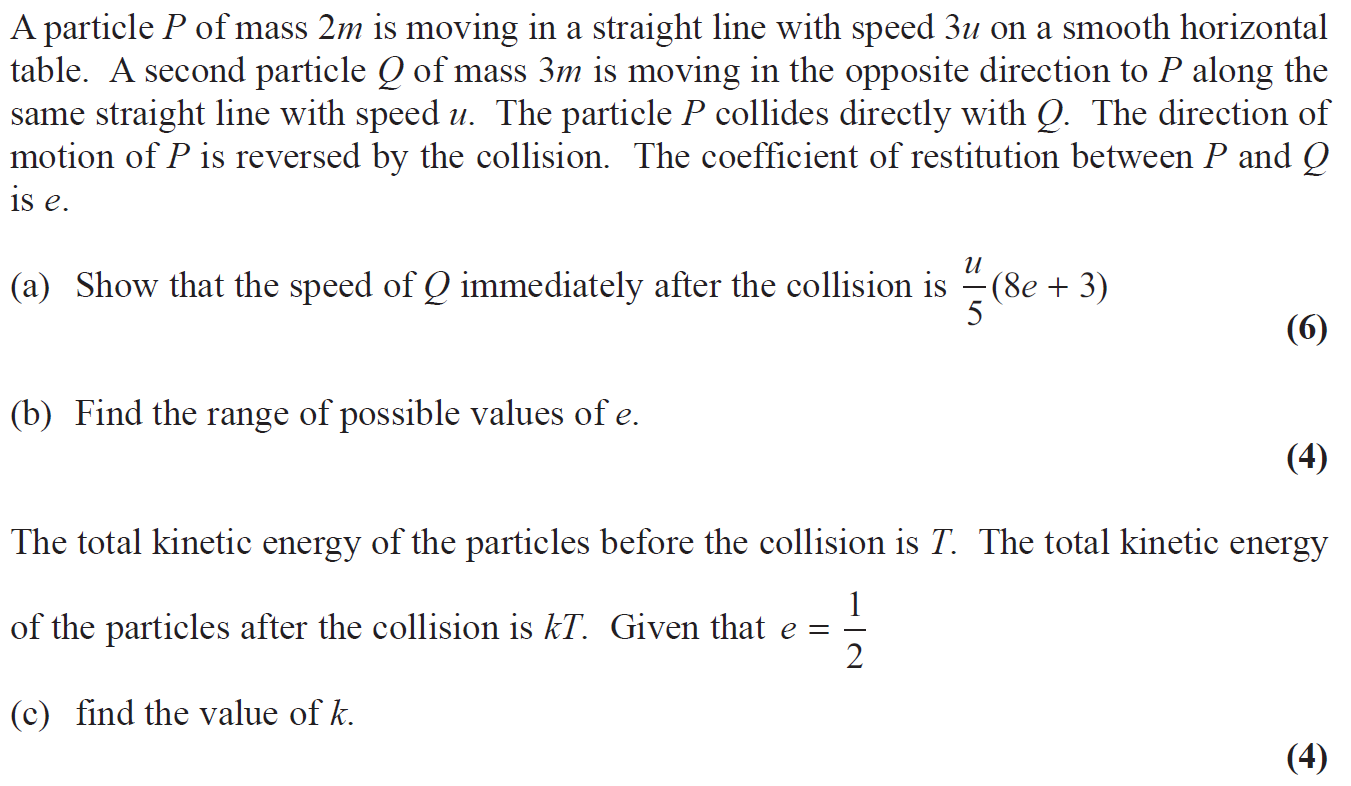 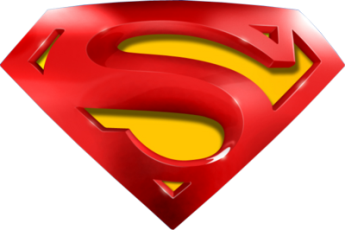 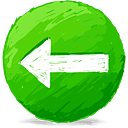 June 2014 (R)
A
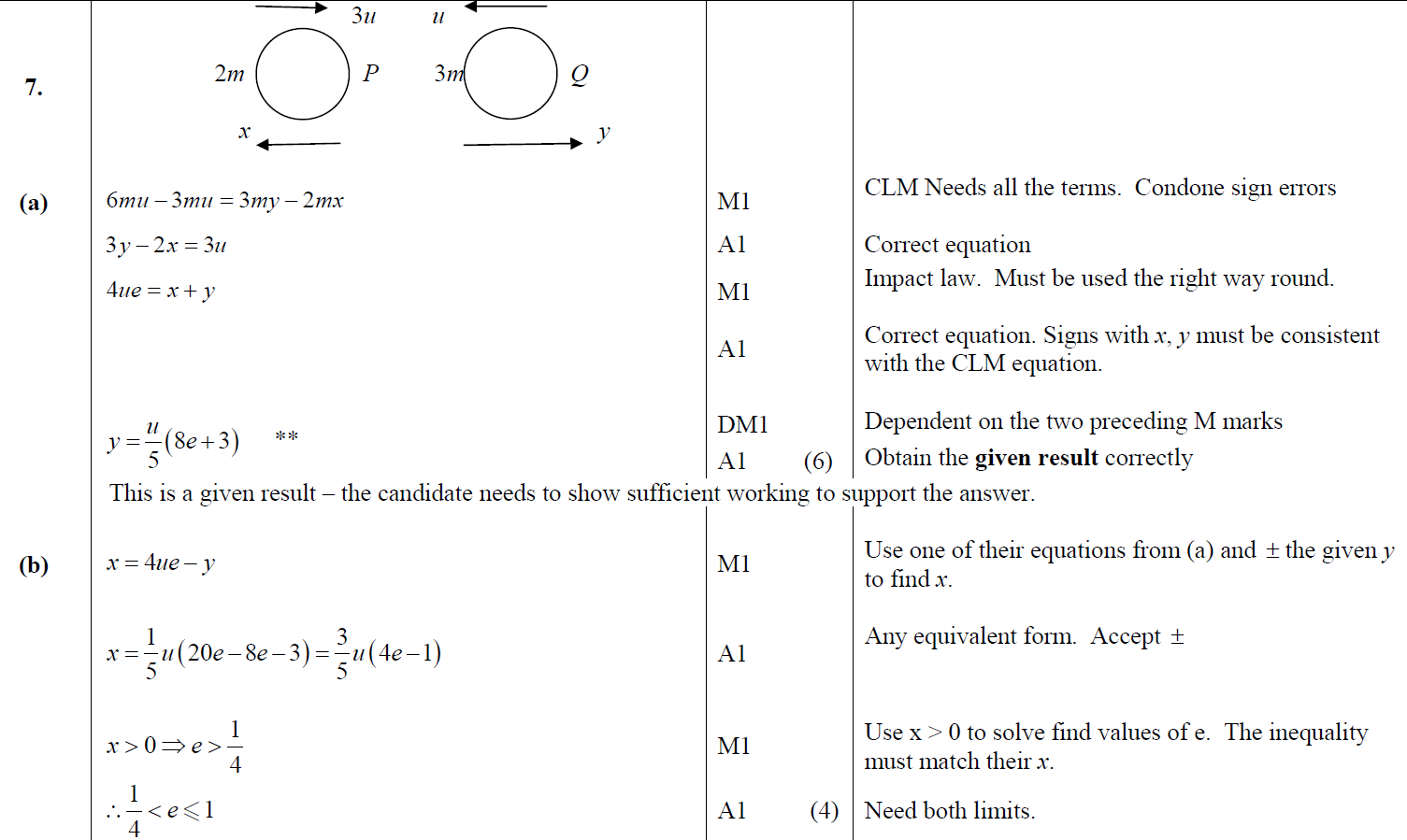 B
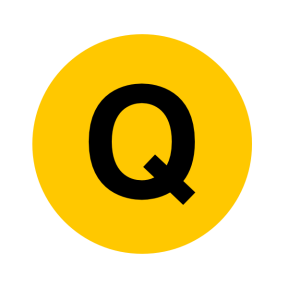 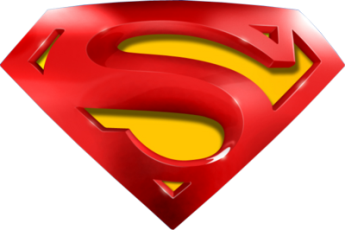 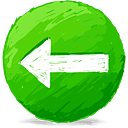 June 2014 (R)
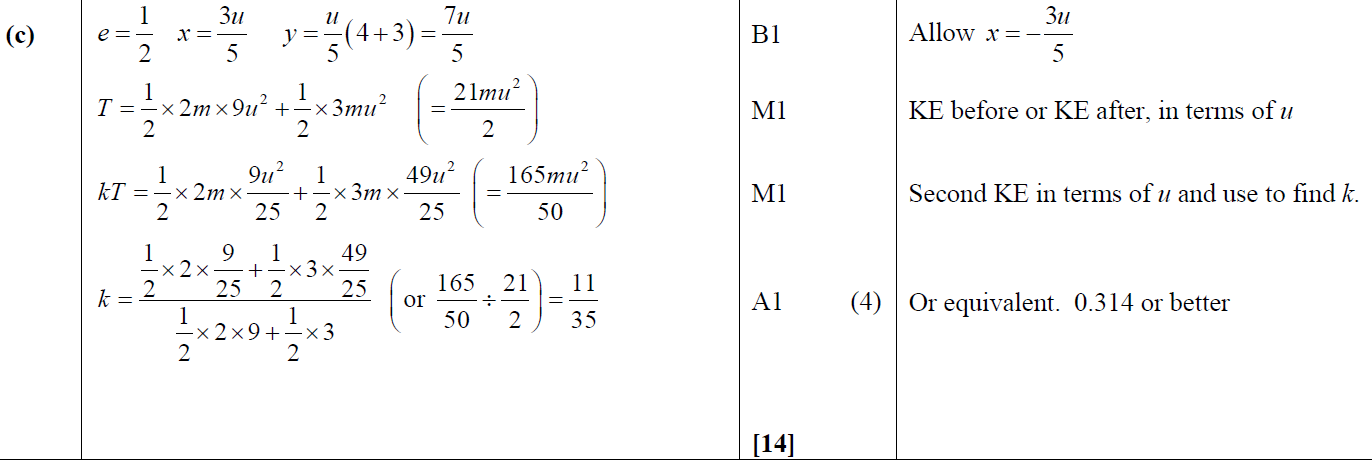 C
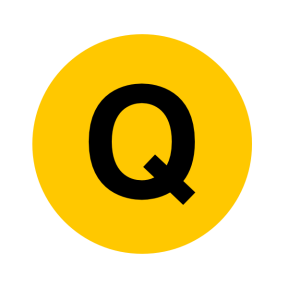 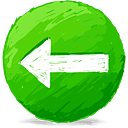 June 2015
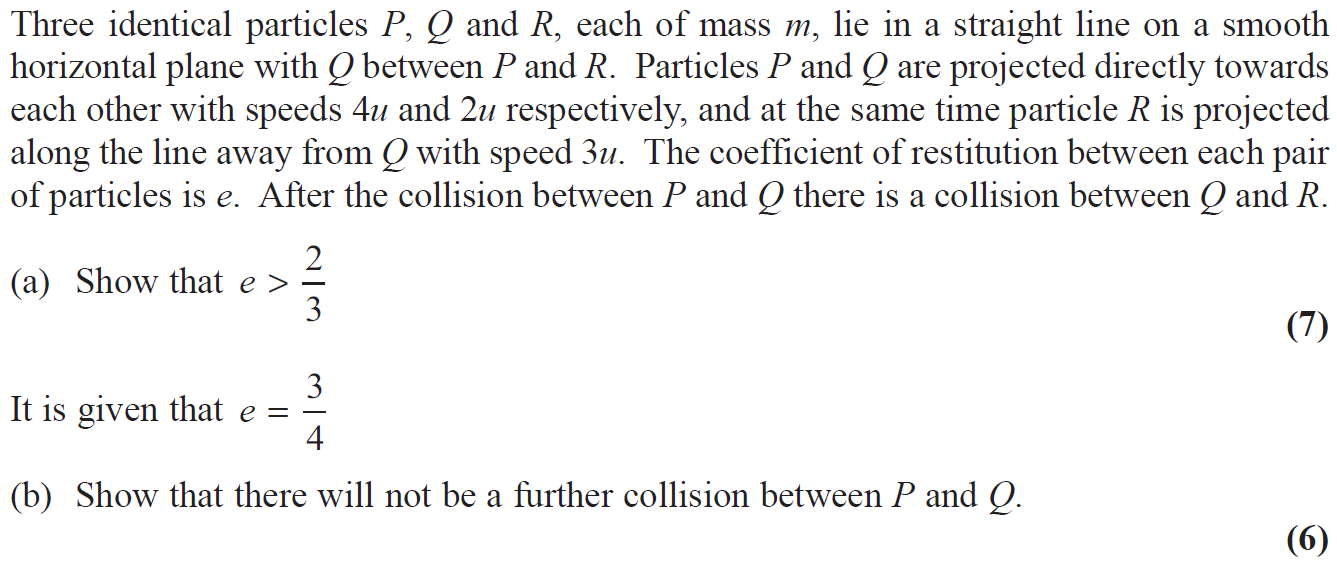 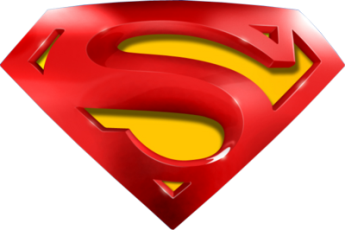 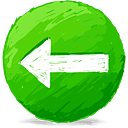 June 2015
A
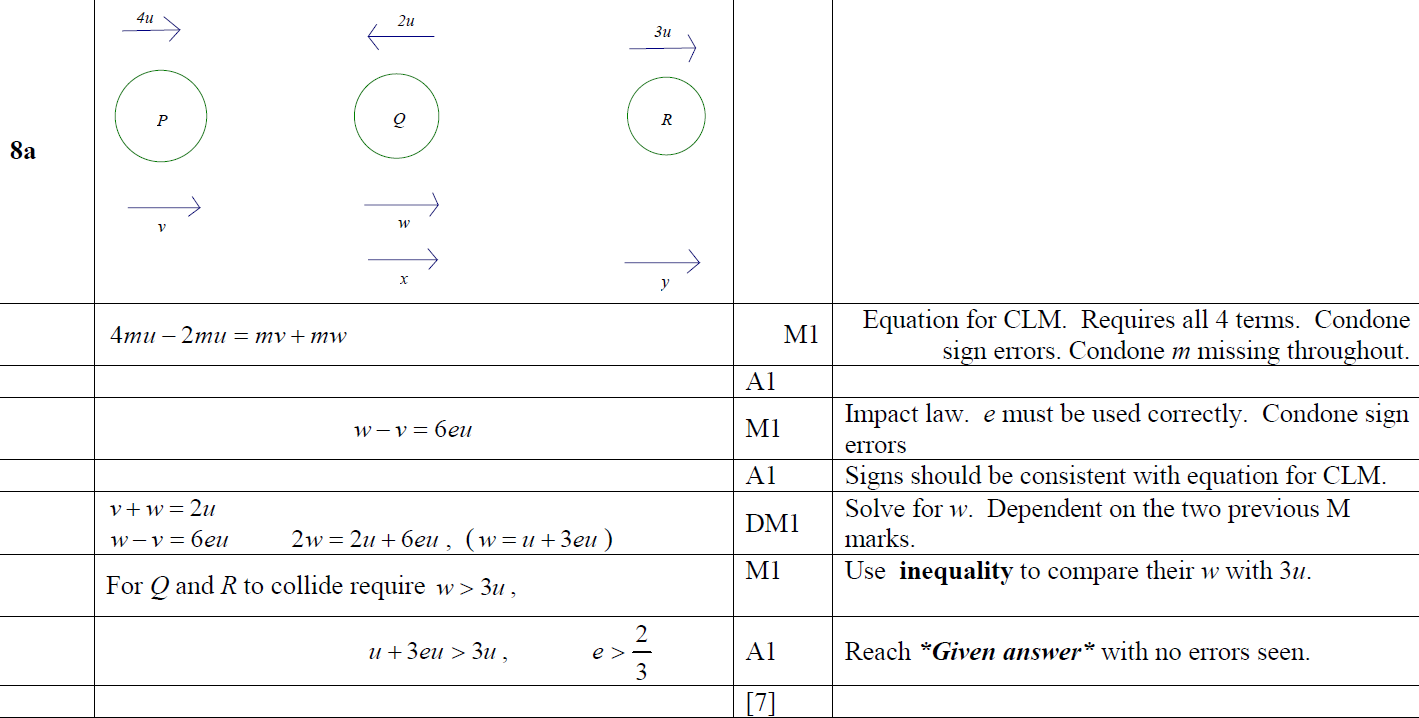 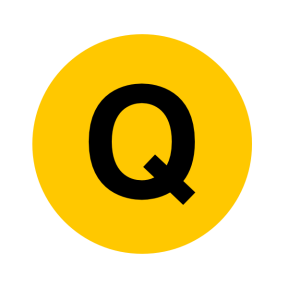 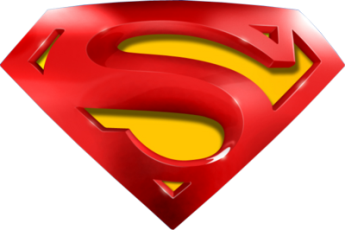 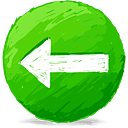 June 2015
A Alterntive
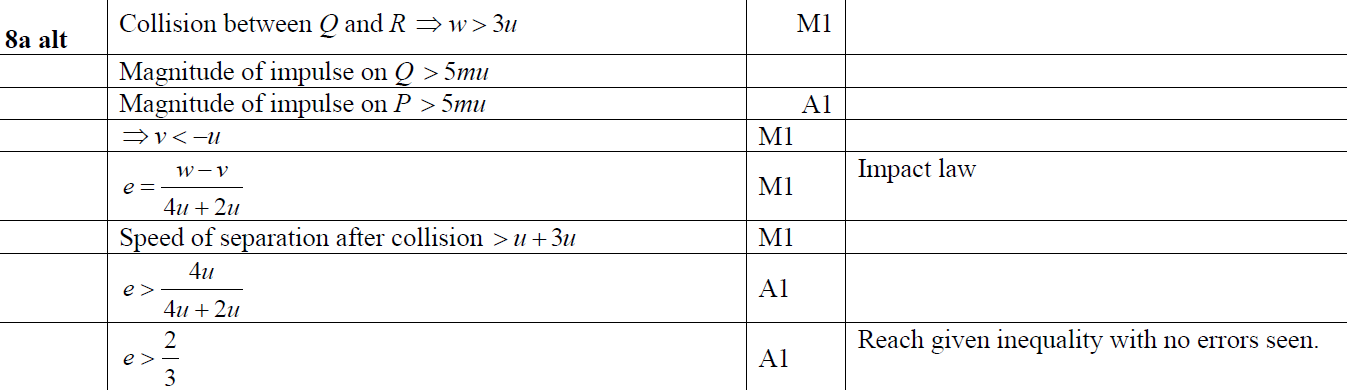 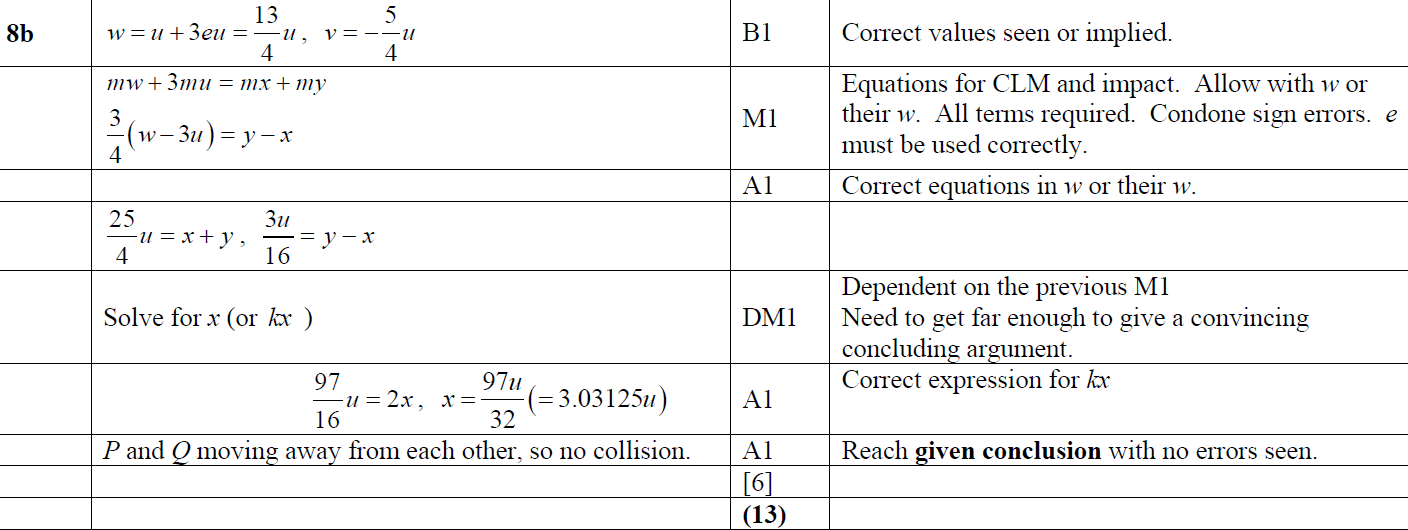 B
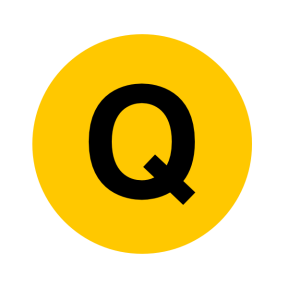 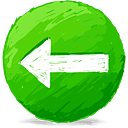 June 2016
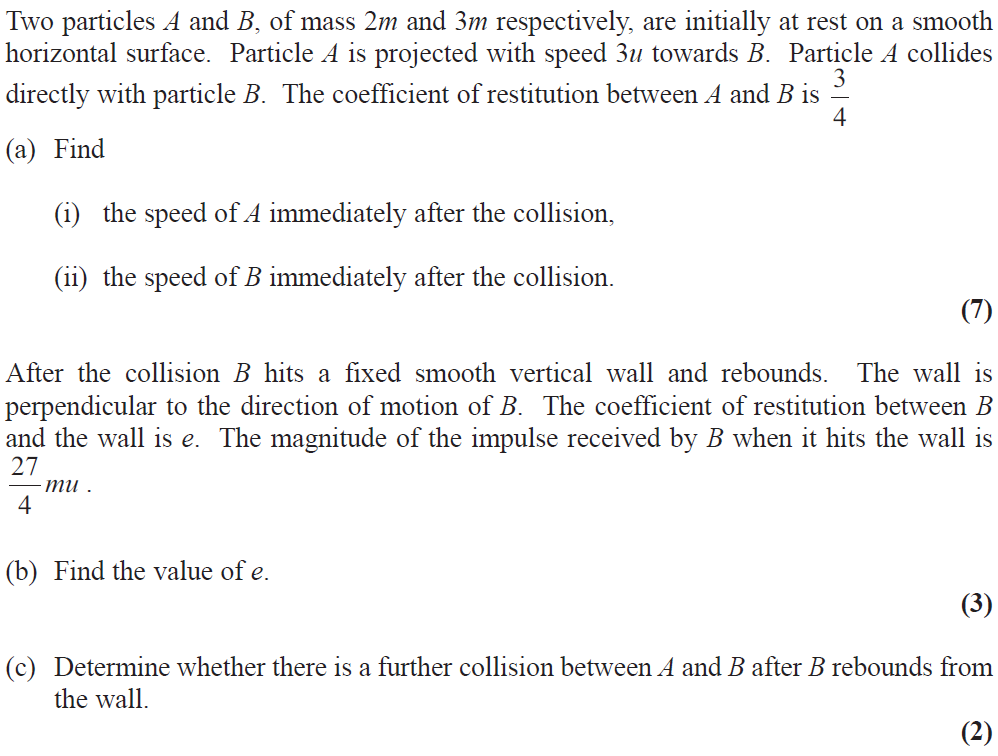 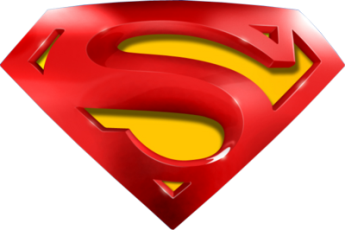 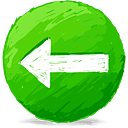 June 2016
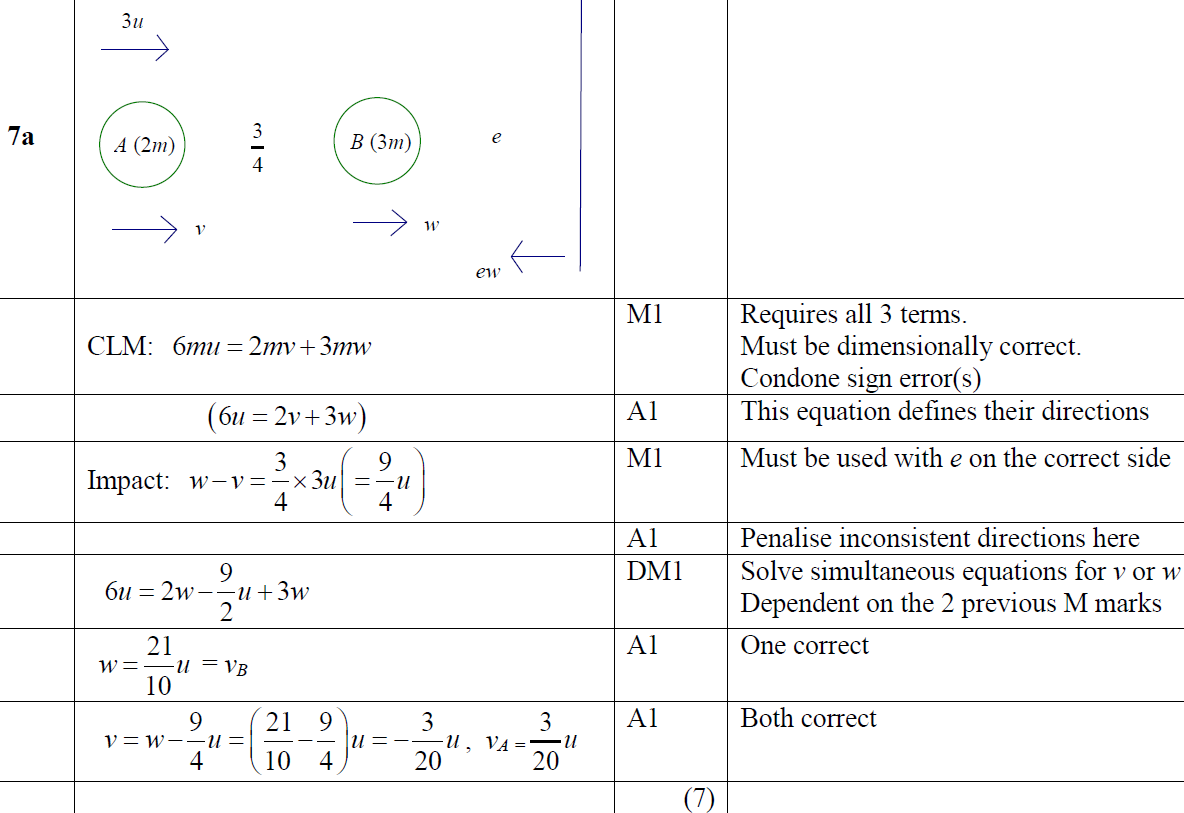 A
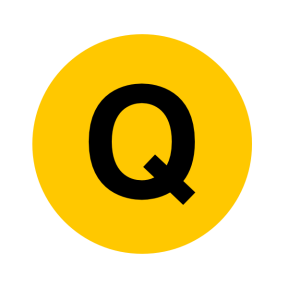 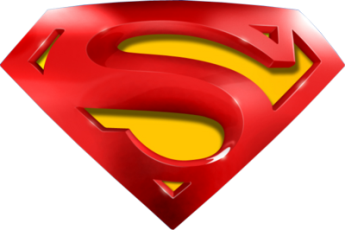 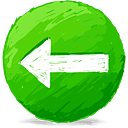 June 2016
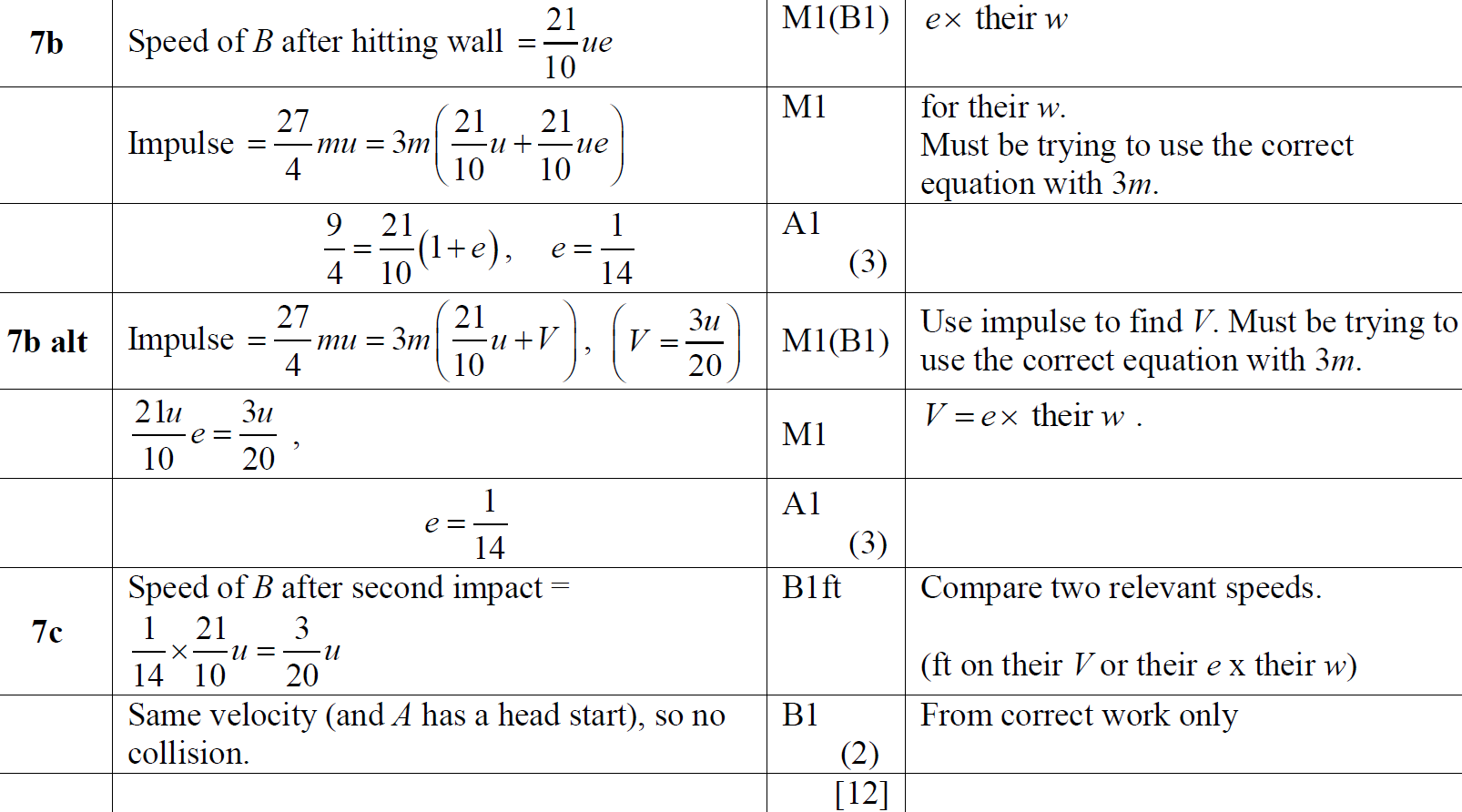 B
C
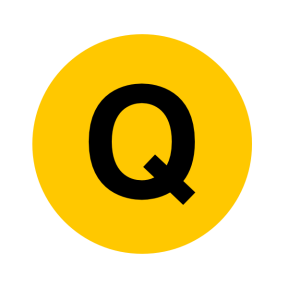 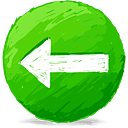 June 2017
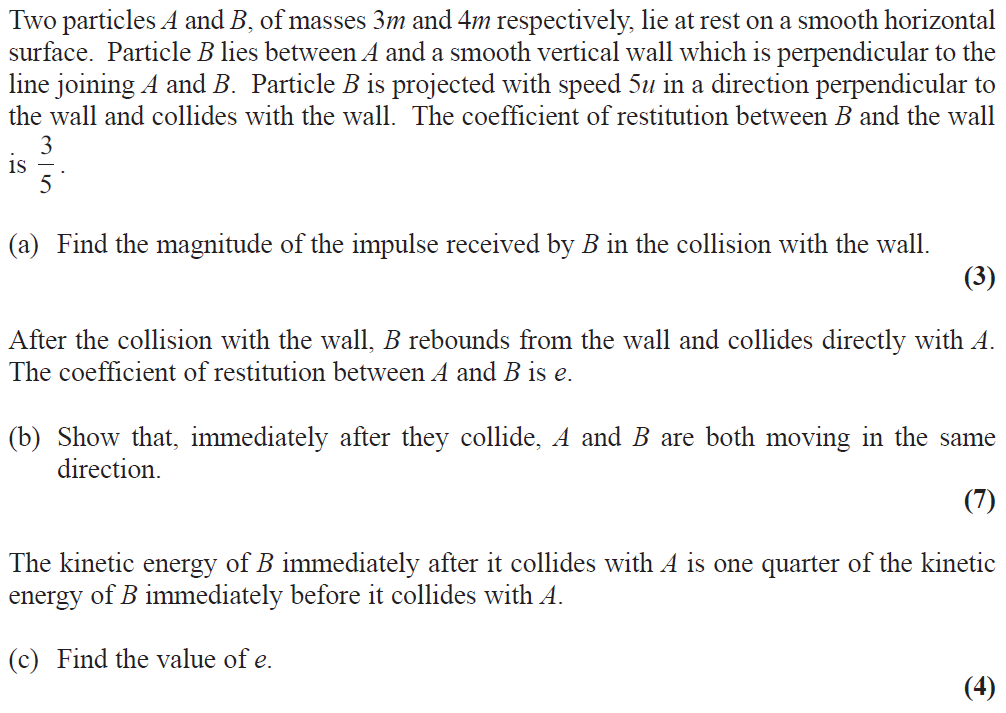 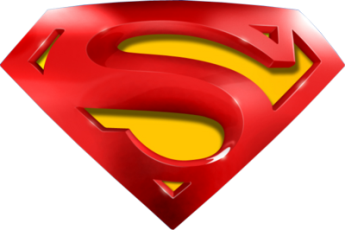 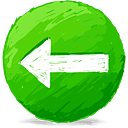 June 2017
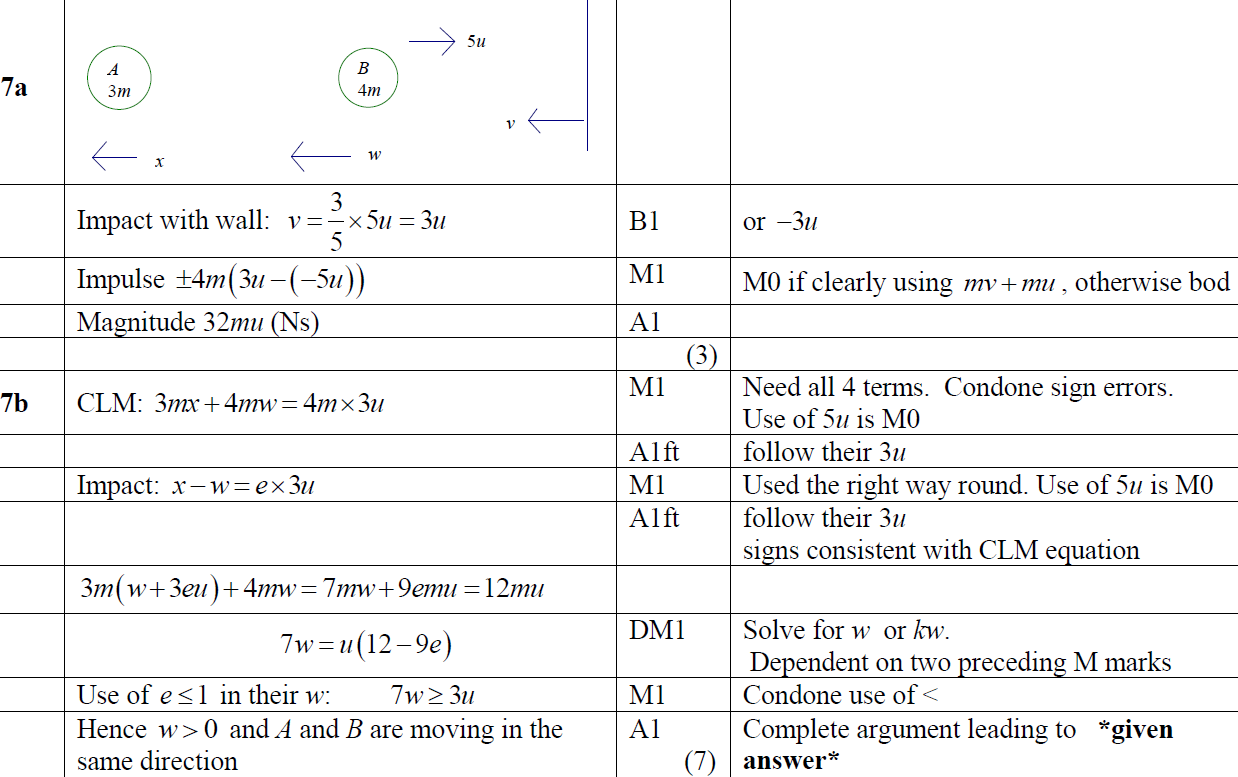 A
B
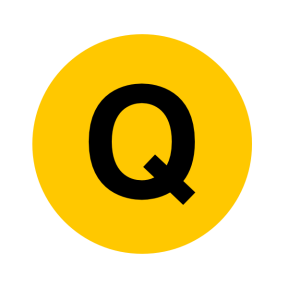 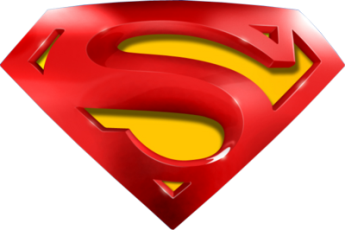 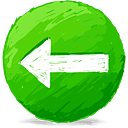 June 2017
C
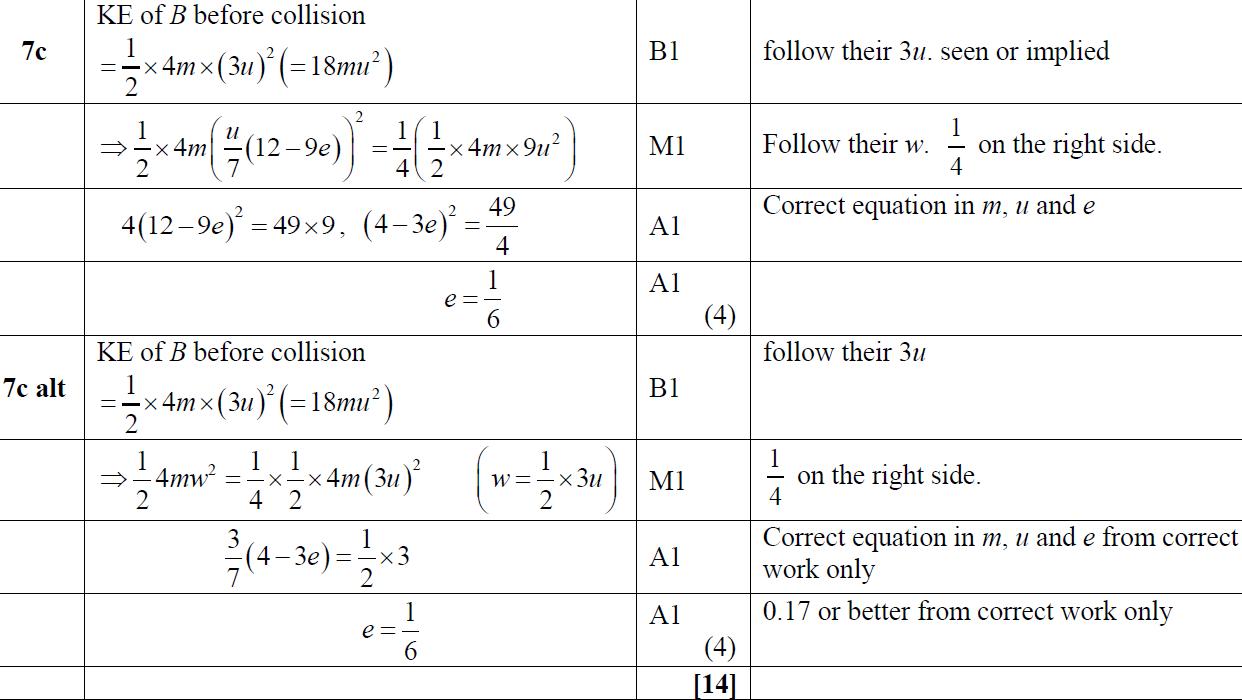 C Alternative
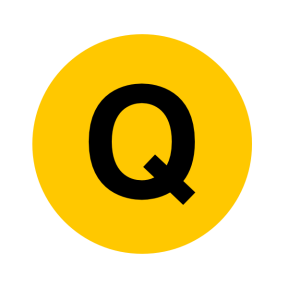 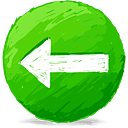 June 2018
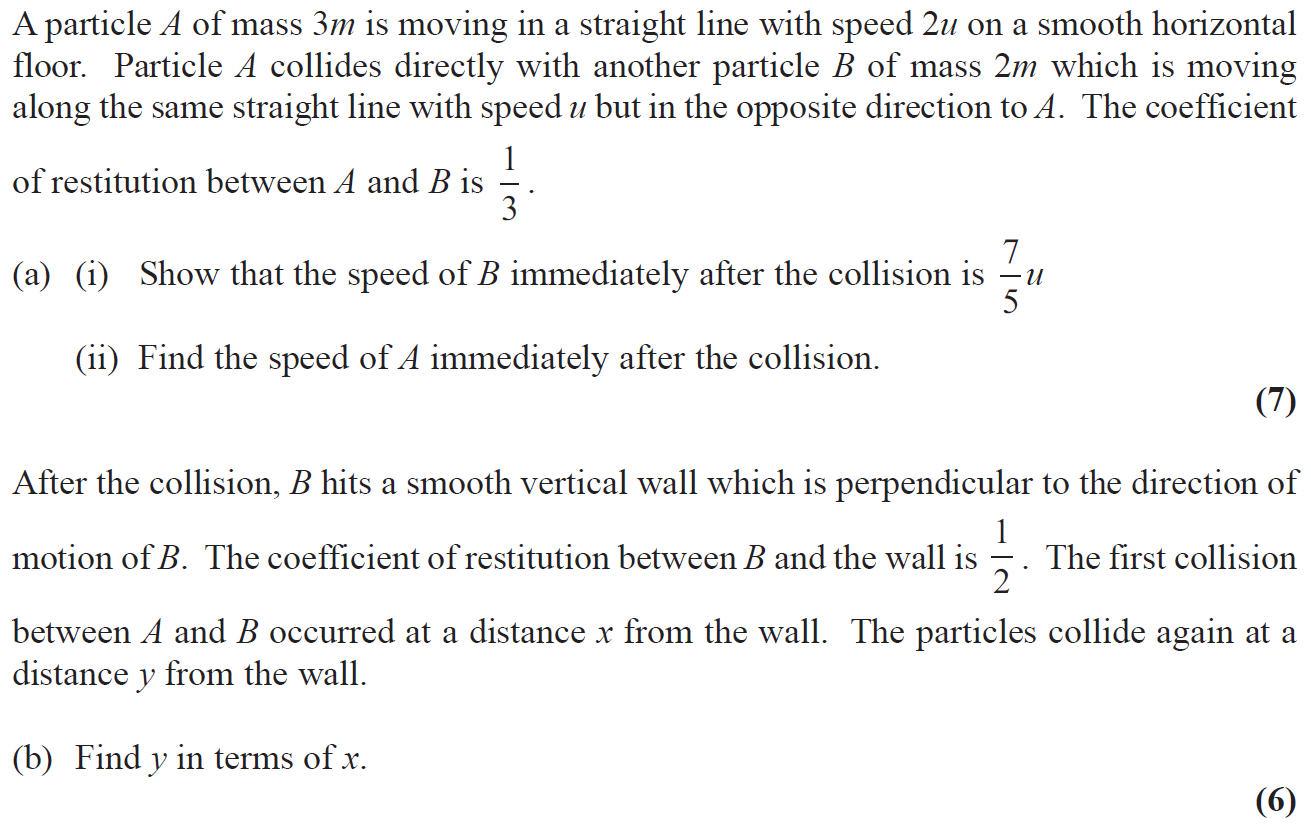 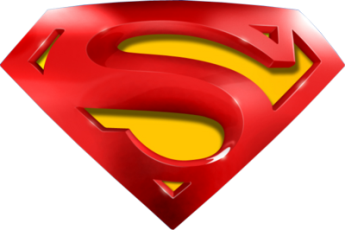 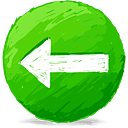 June 2018
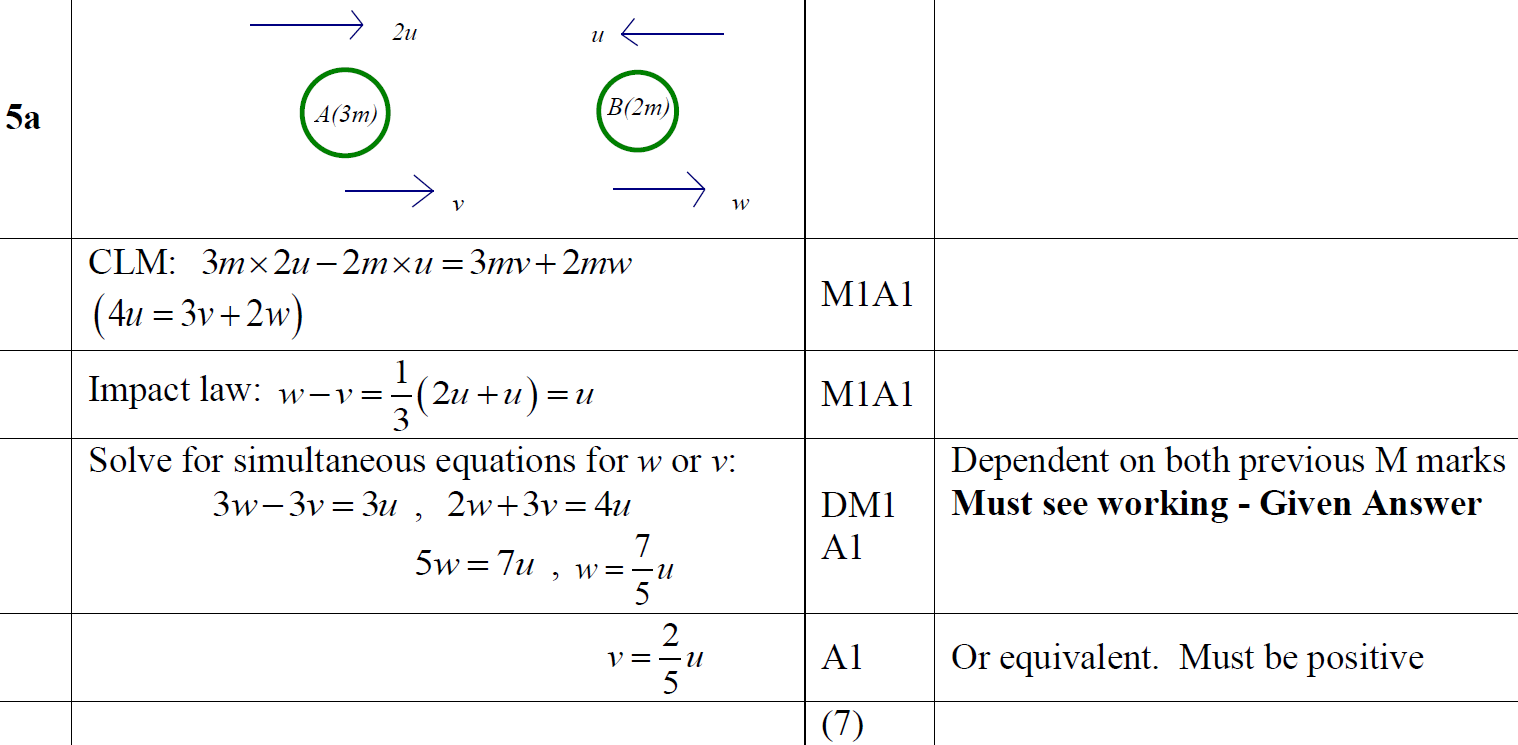 A
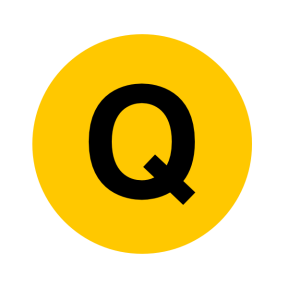 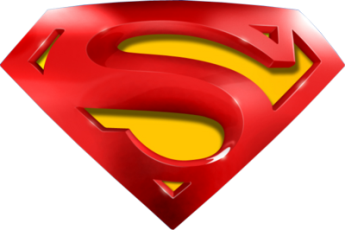 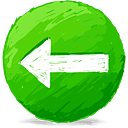 June 2018
B
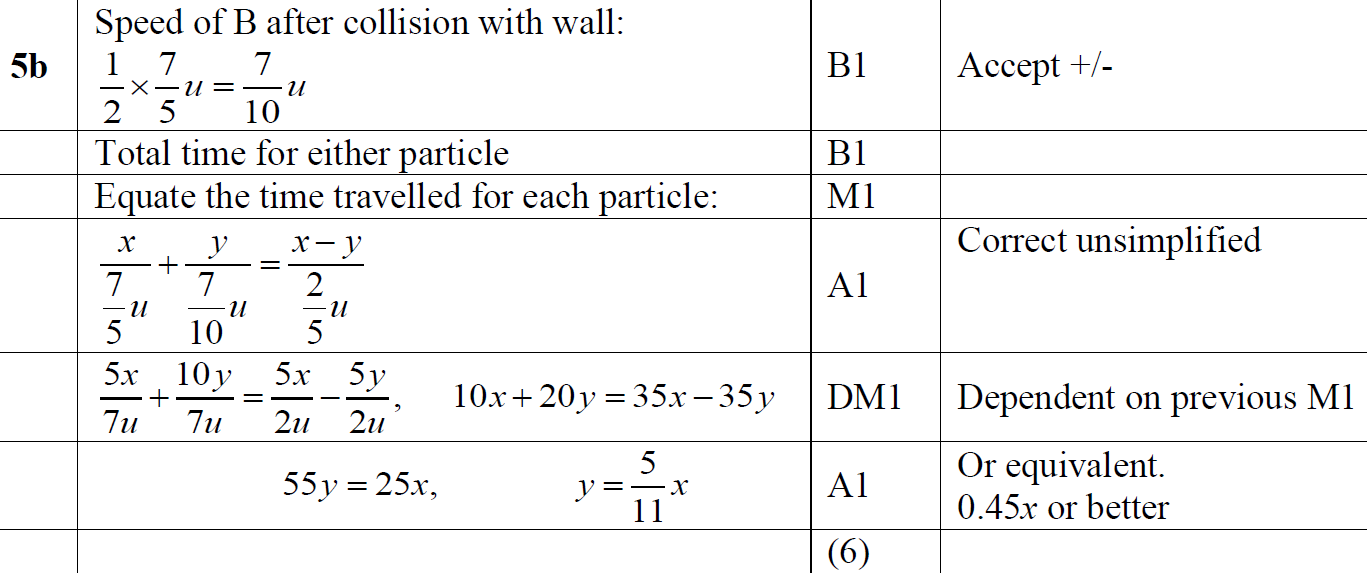 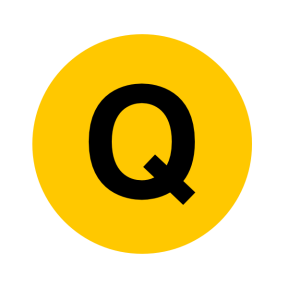 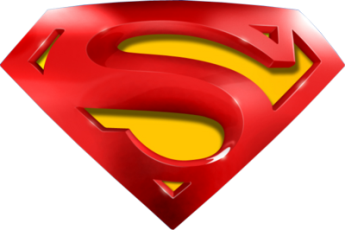 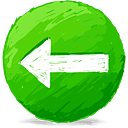 June 2018
B Alternative (i)
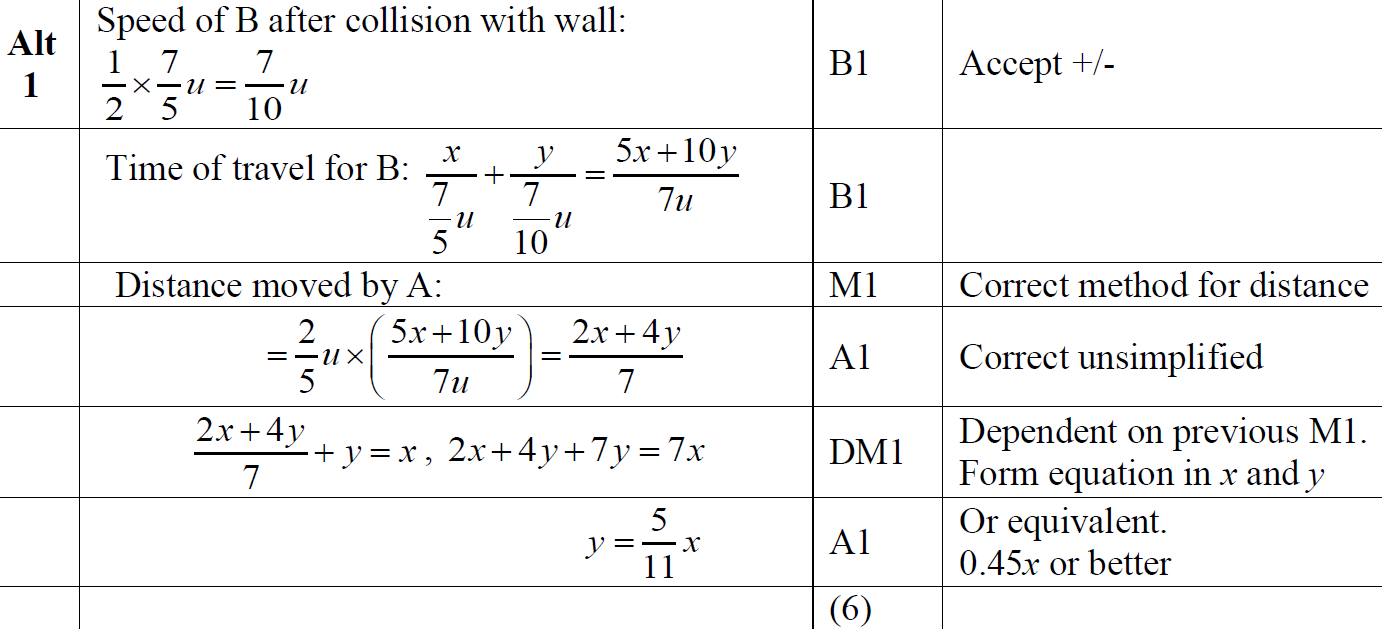 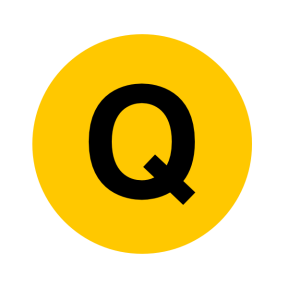 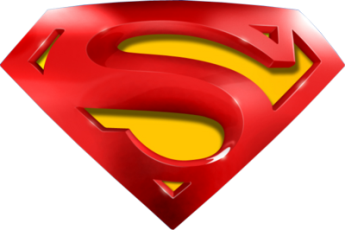 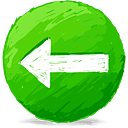 June 2018
B Alternative (ii)
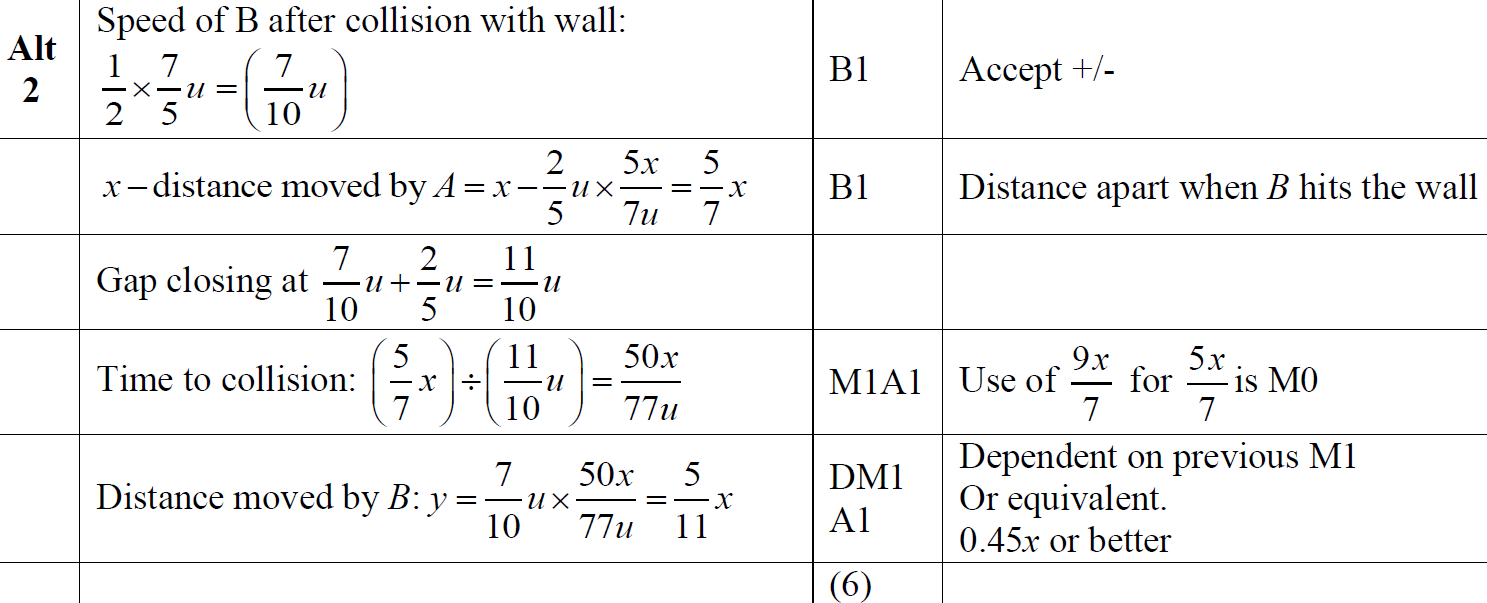 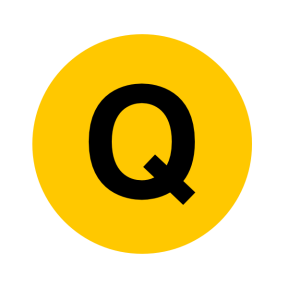 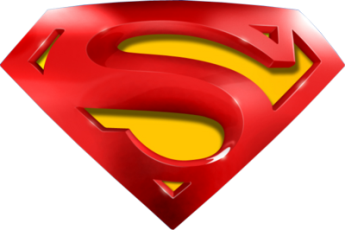 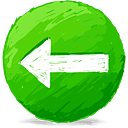 June 2018
B Alternative (iii)
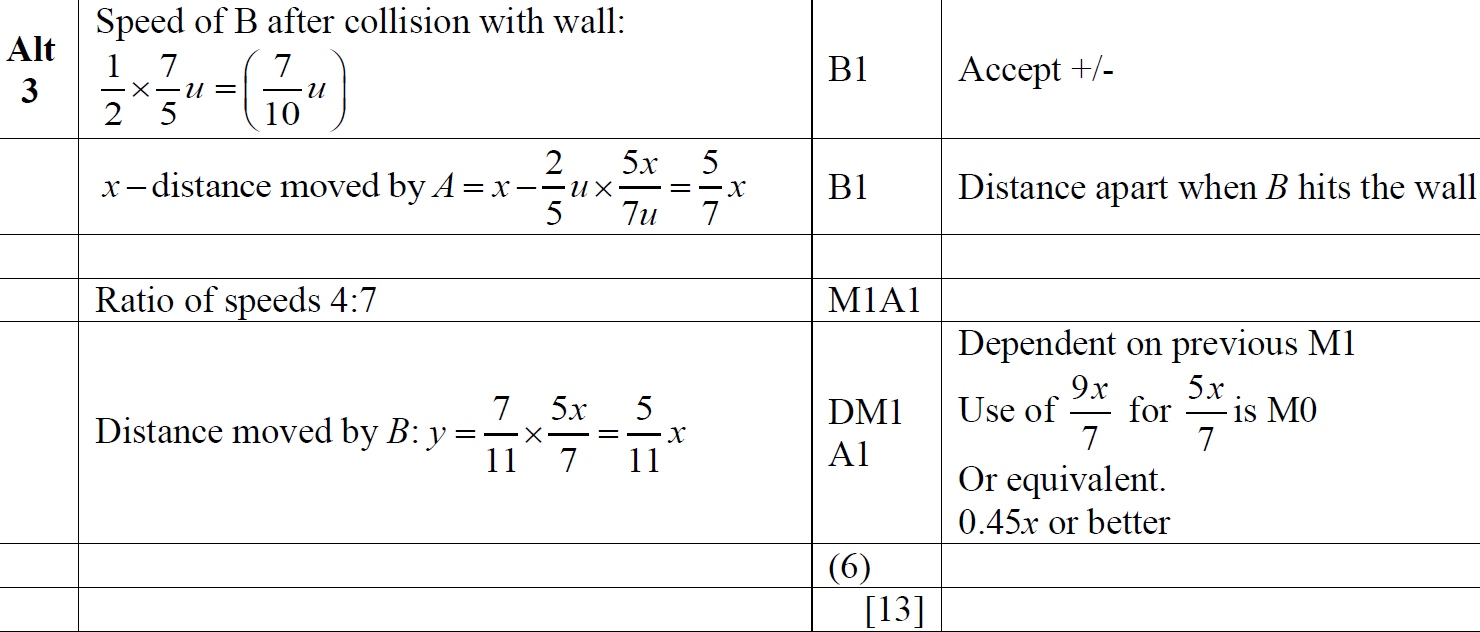 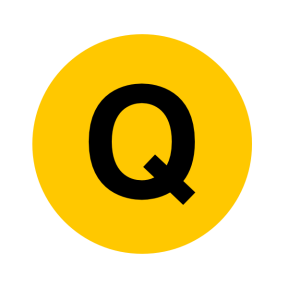 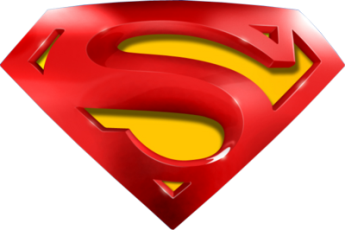 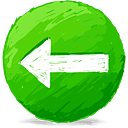 June 2018
B Alternative (iv)
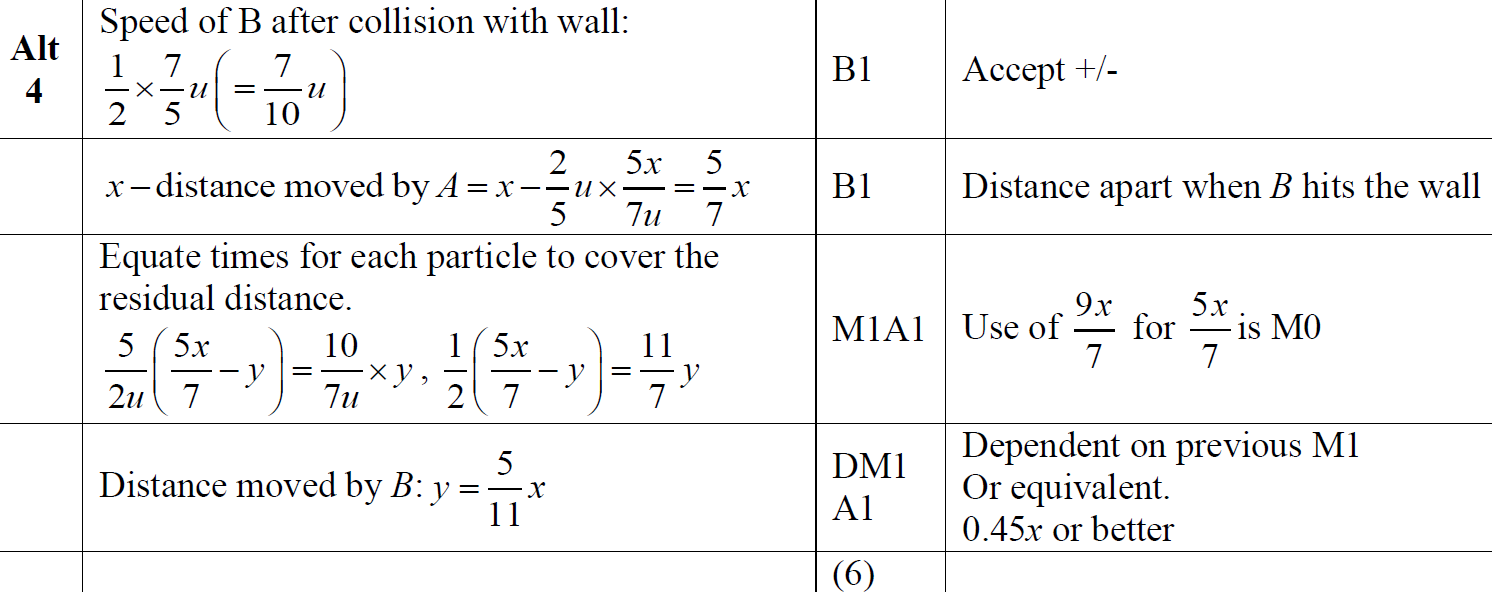 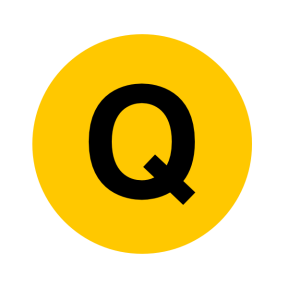 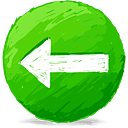 June 2019
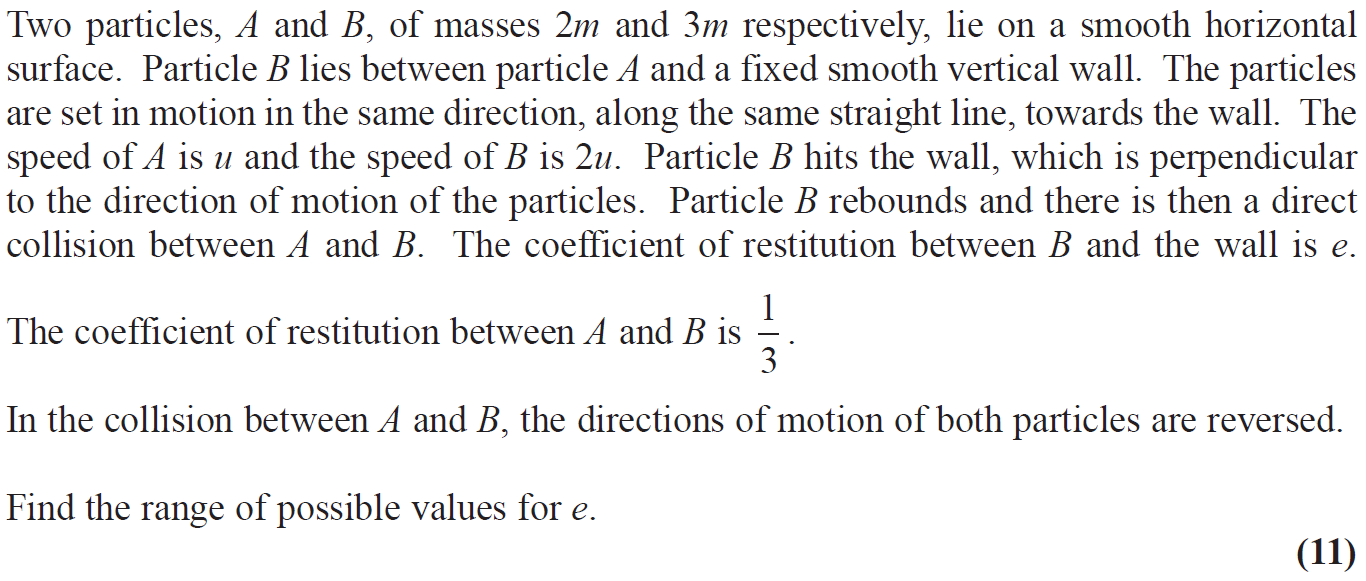 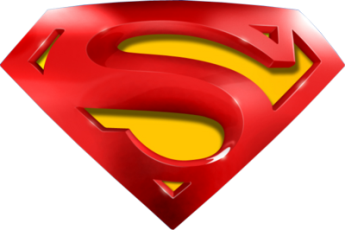 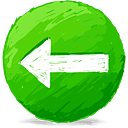 June 2019
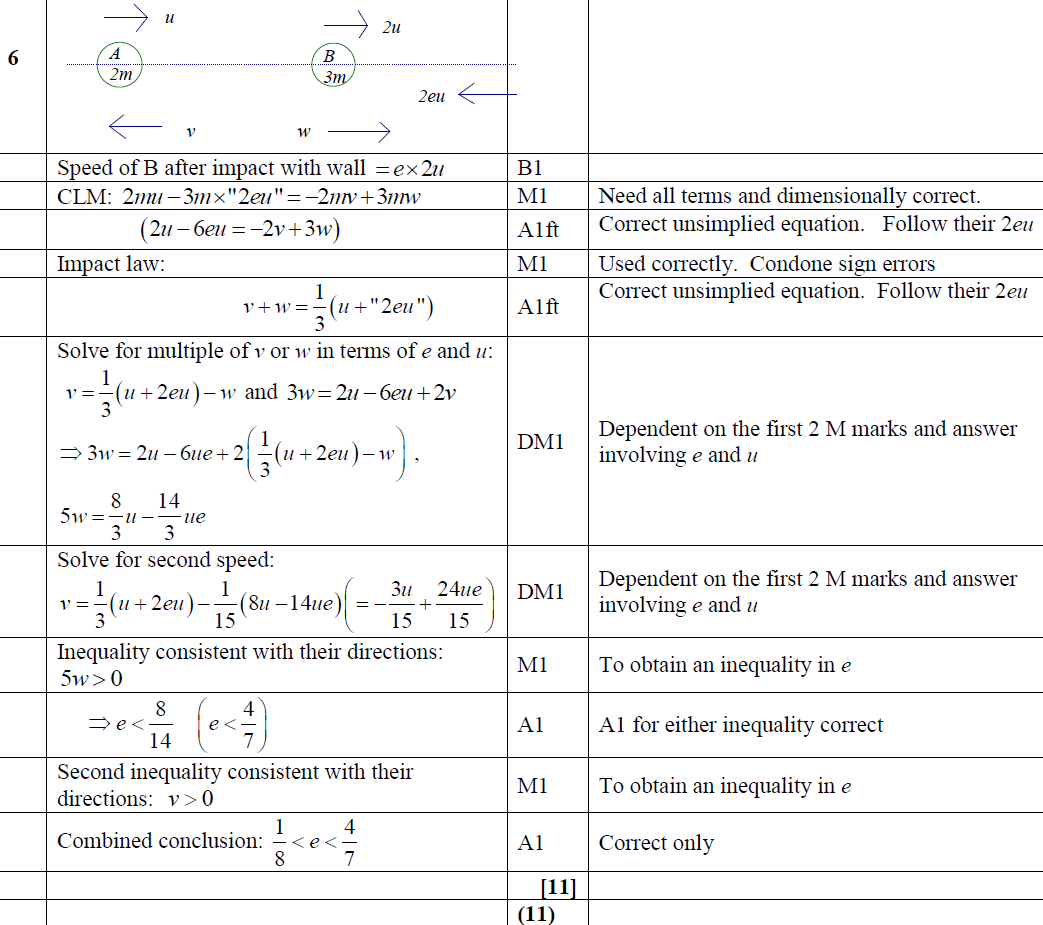 A
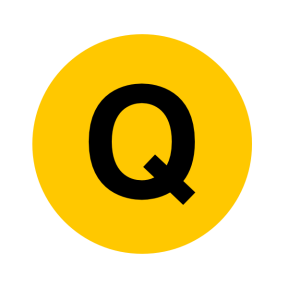 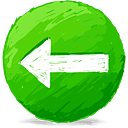